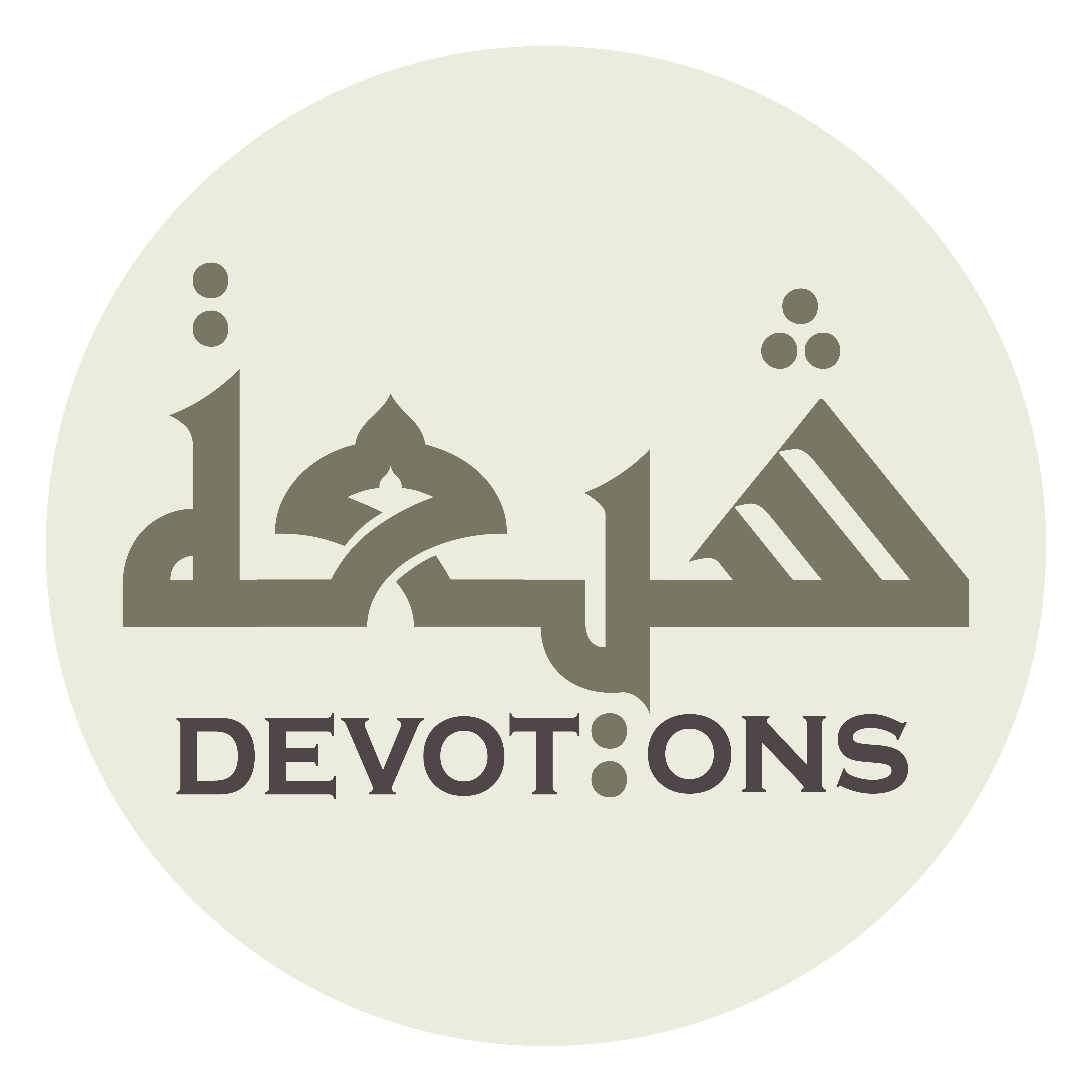 Dua Adeelah
شَهِدَ اللَّهُ أَنَّهُ لَاإِلٰهَ إِلَّا هُوَ
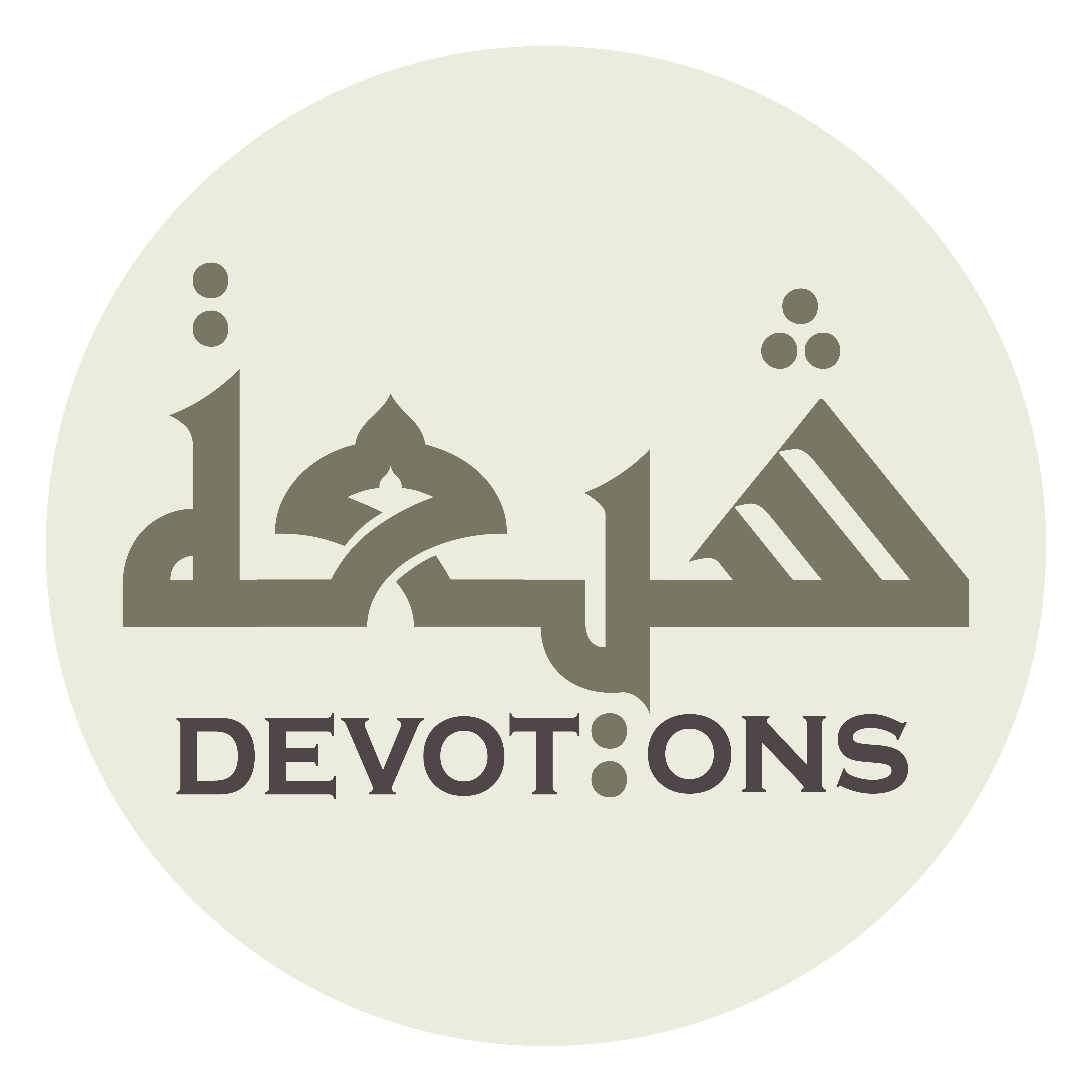 اَللَّهُمَّ صَلِّ عَلَى مُحَمَّدٍ وَ آلِ مُحَمَّدٍ

allāhumma ṣalli `alā muḥammadin wa āli muḥammad

O' Allāh send Your blessings on Muhammad and the family of Muhammad.
Dua Adeelah
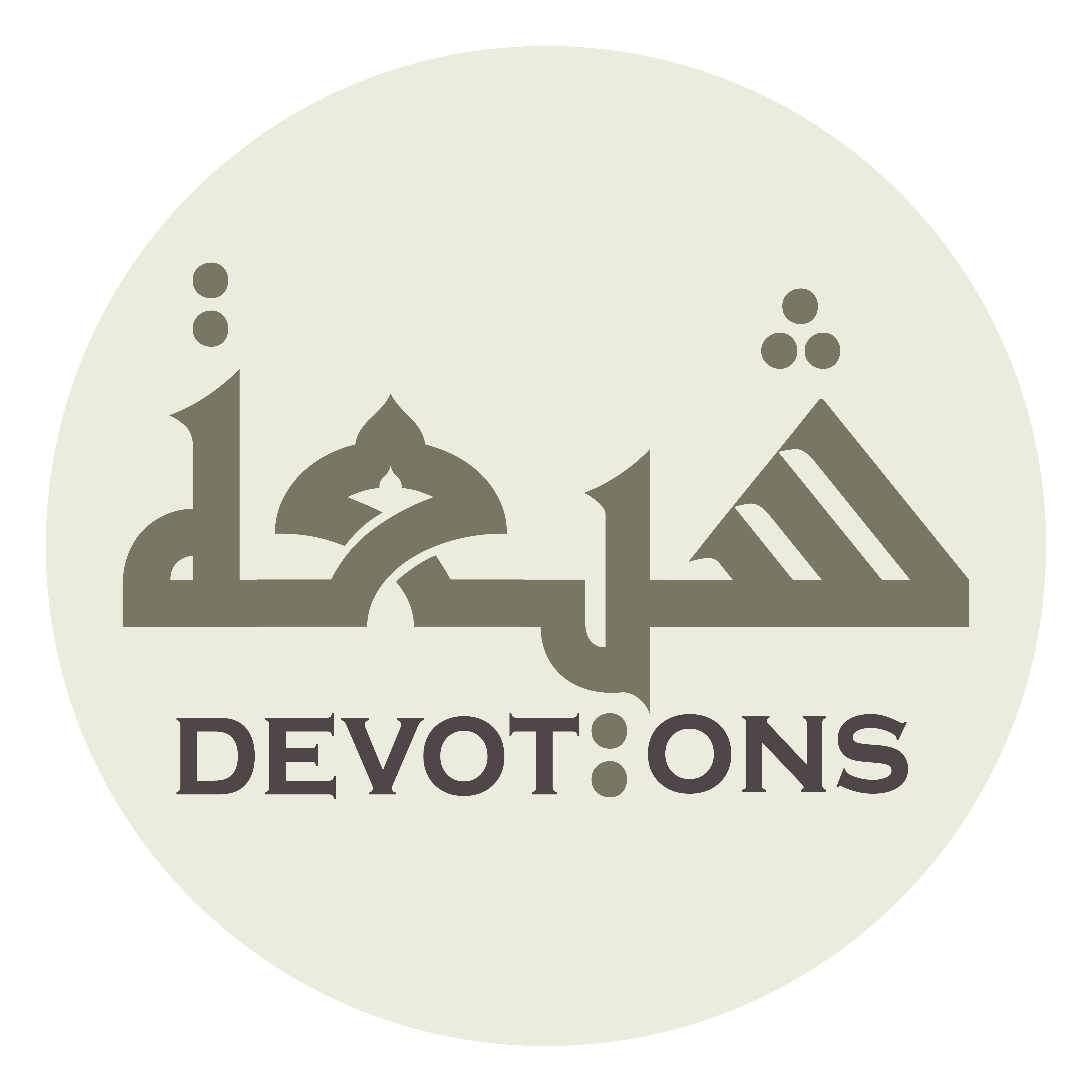 بِسْمِ اللَّـهِ الرَّحْمَـٰنِ الرَّحِيمِ

bismillāhir raḥmanir raḥīm

In the Name of Allah, the All-beneficent, the All-merciful.
Dua Adeelah
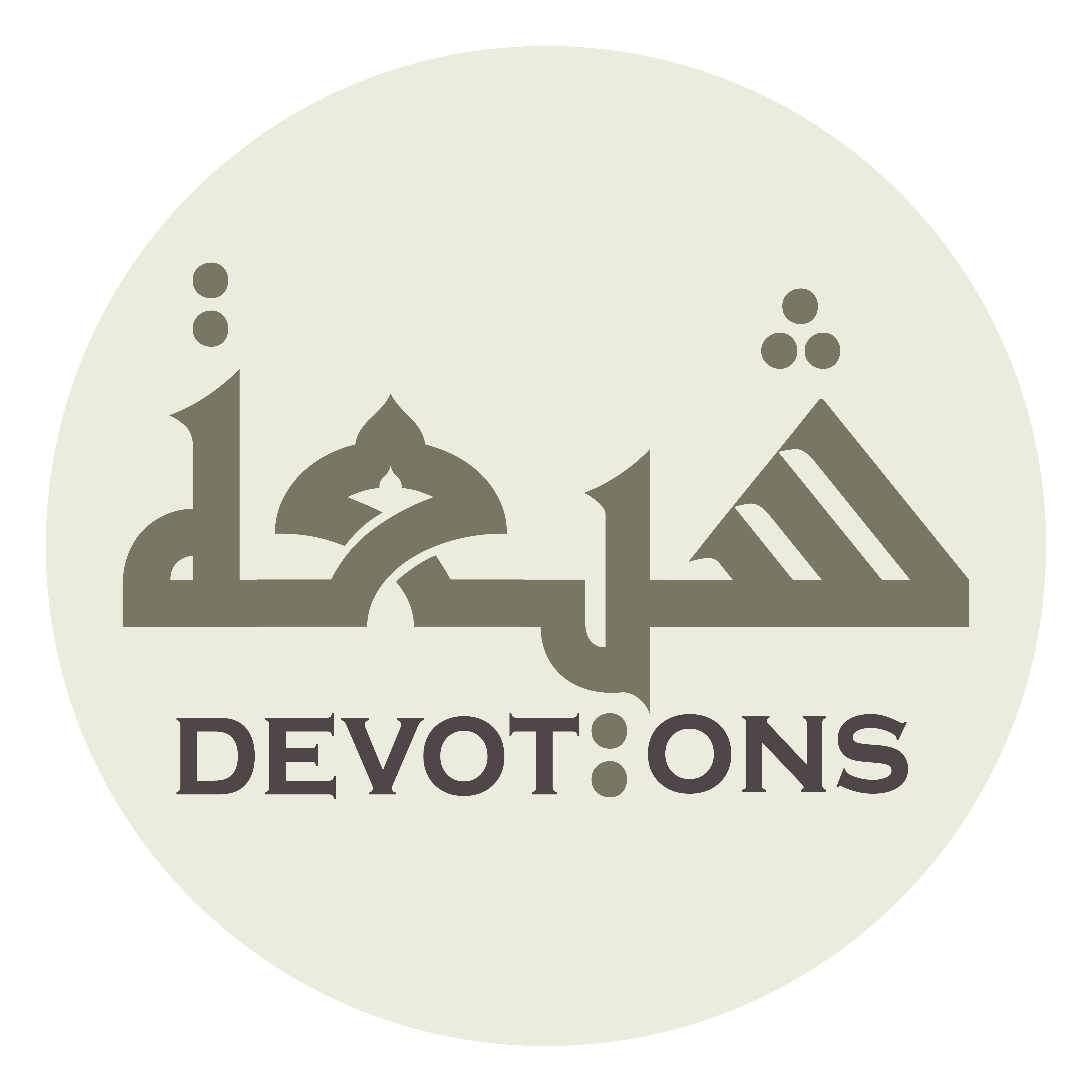 شَهِدَ اللَّهُ أَنَّهُ لَاإِلٰهَ إِلَّا هُوَ

shahidallāhu annahu la-ilāha illā huw

“Allah bears witness that there is no god but He,
Dua Adeelah
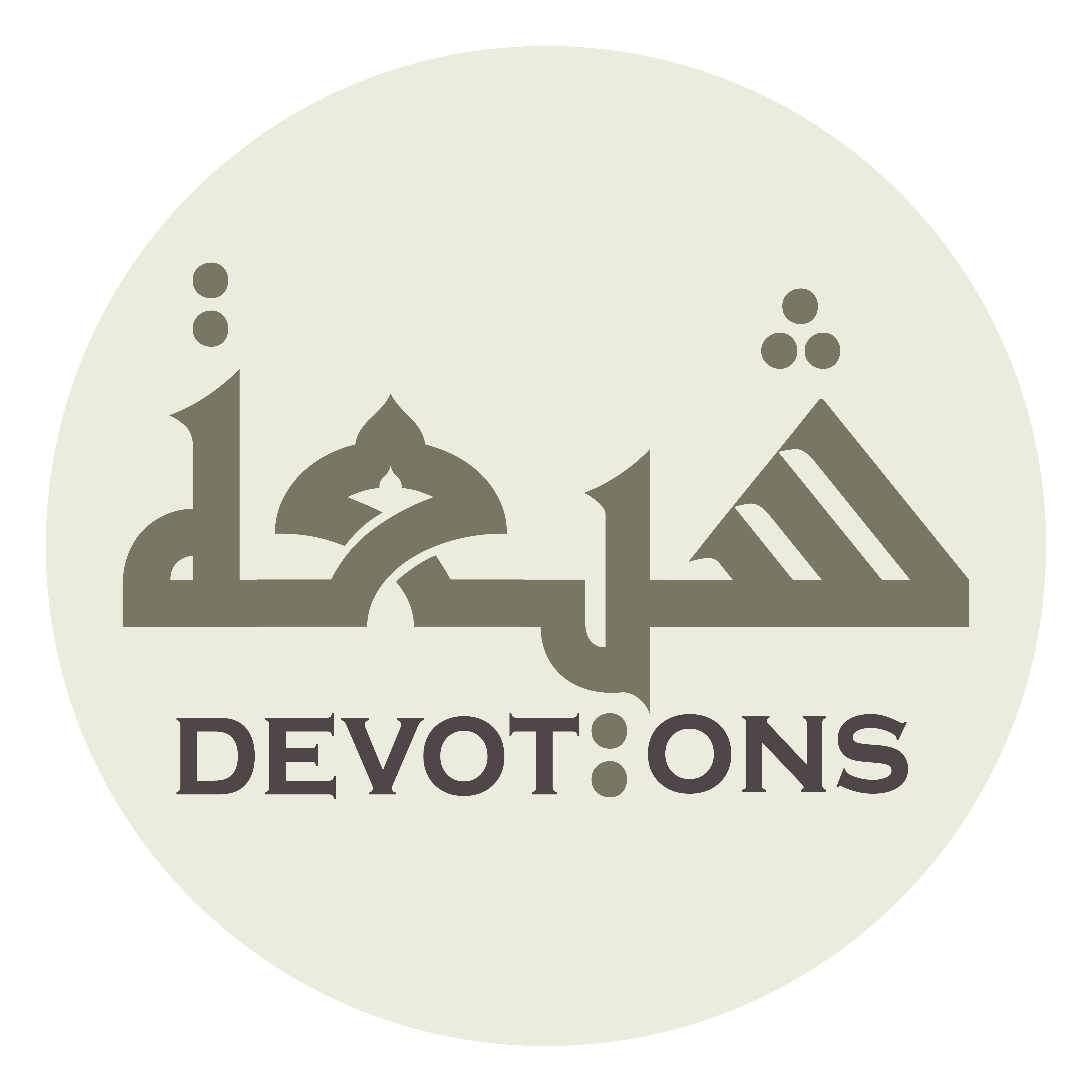 وَالْمَلَائِكَةُ وَأُوْلُوْ الْعِلْمِ

walmalā-ikatu wa-ūlul `ilm

and (so do) the angels and those possessed of knowledge,
Dua Adeelah
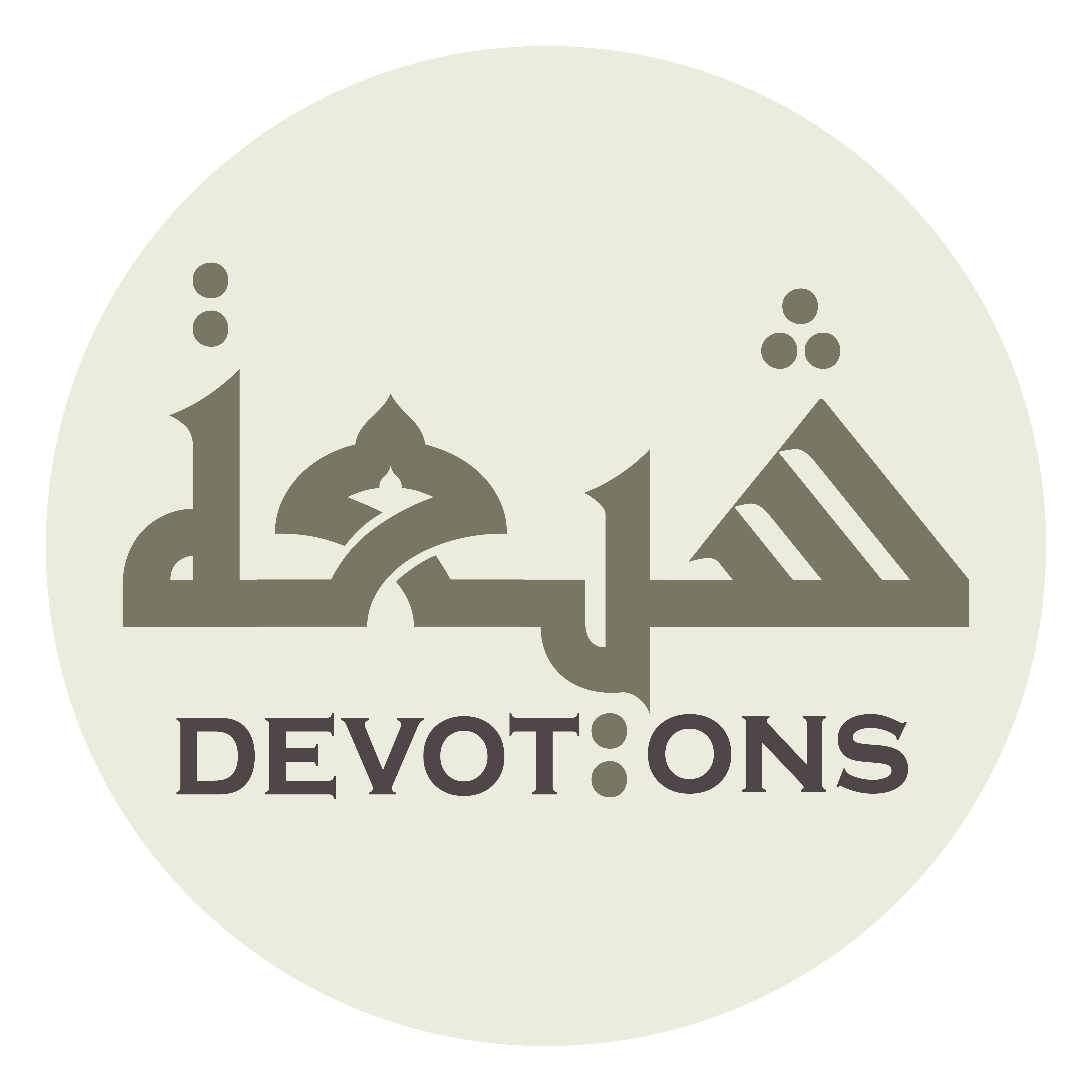 قَائِمًا بِالْقِسْطِ

qā-iman bil qisṭ

maintaining His creation with justice;
Dua Adeelah
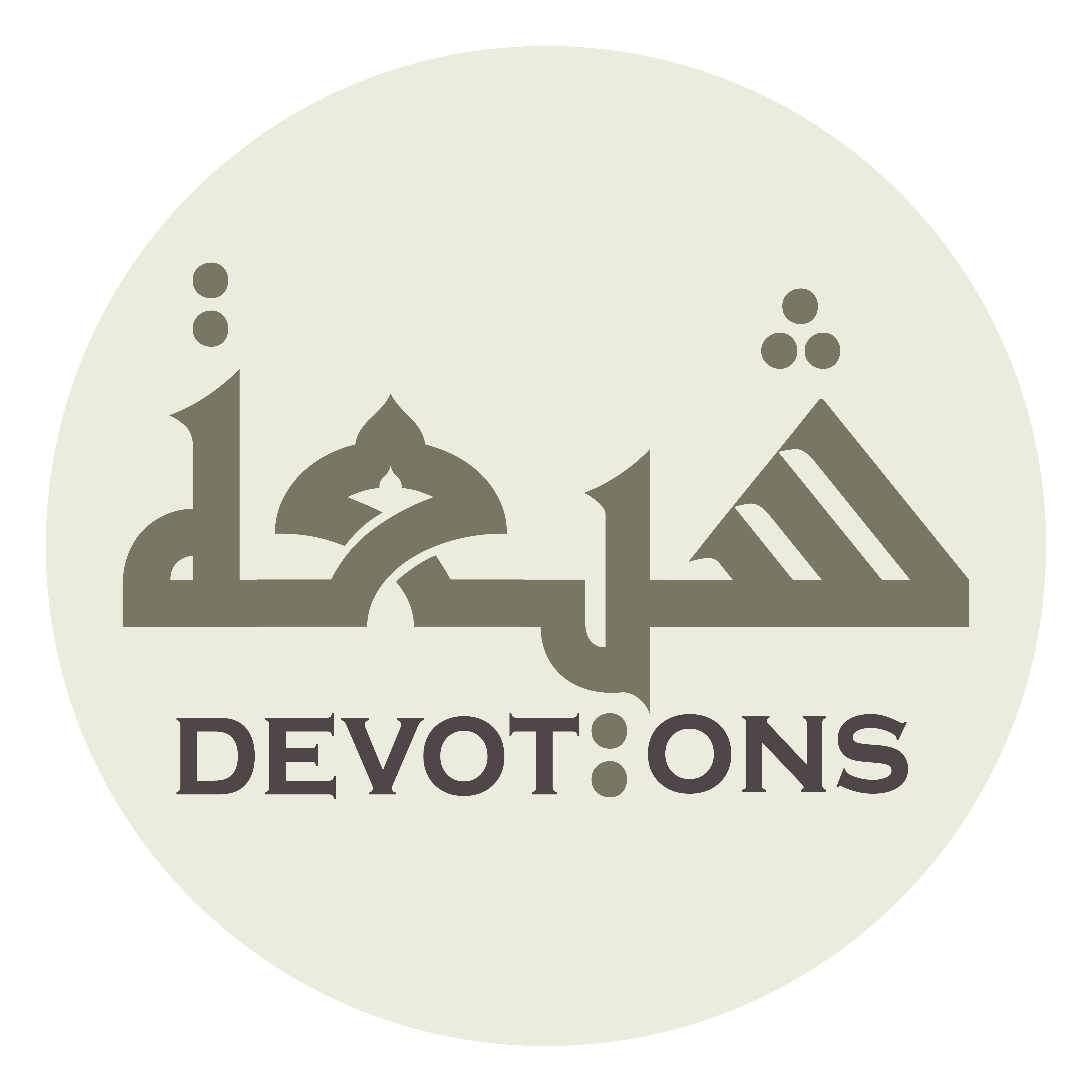 لَاإِلٰهَ إِلَّا هُوَ الْعَزِيزُ الْحَكِيمُ

la-ilāha illā huwal `azīzul ḥakīm

there is no god but He, the Mighty, the Wise.
Dua Adeelah
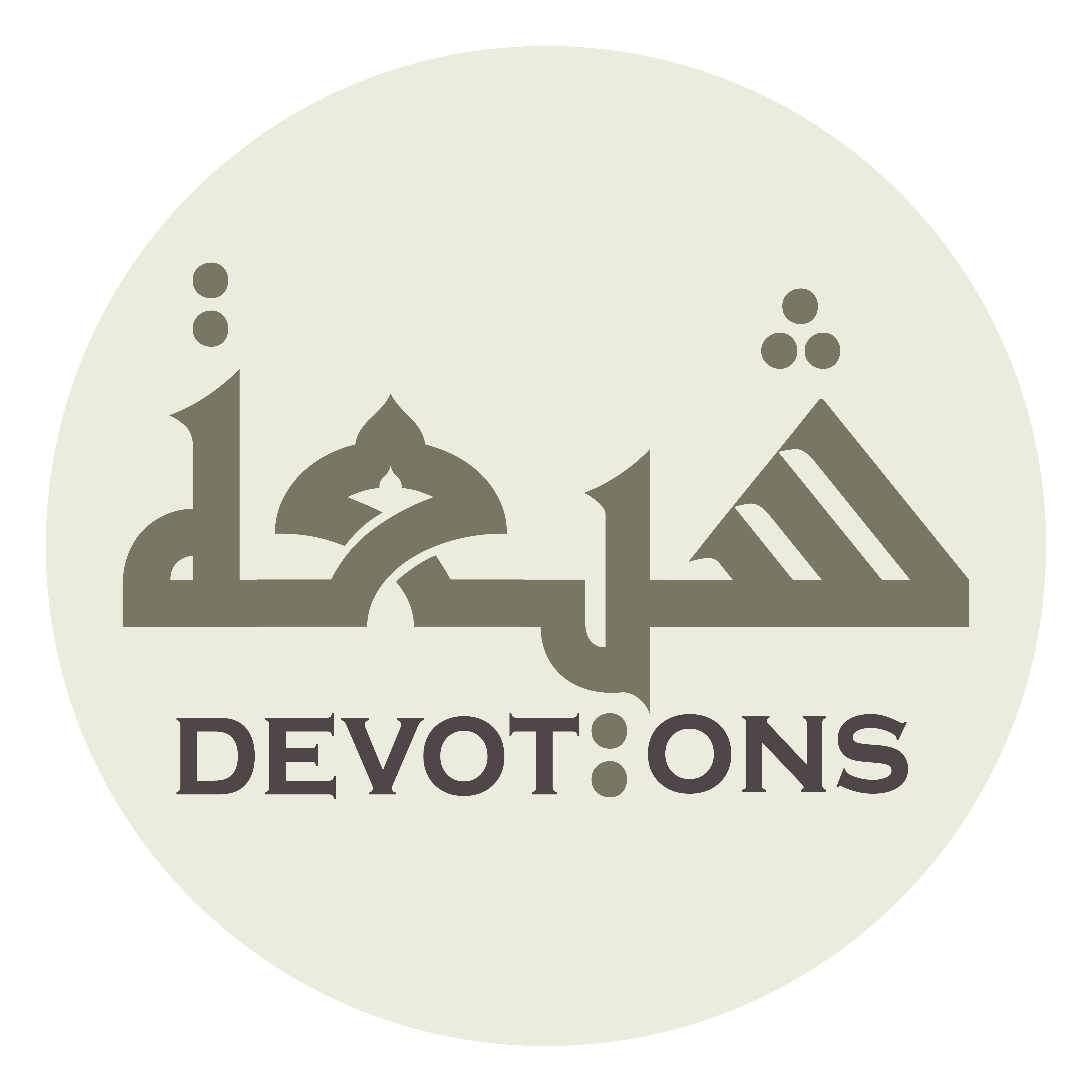 إِنَّ الدِّينَ عِنْدَ اللَّهِ الْإِسْلاَمُ

innad dīna `indallāhil islām

Surely, the (true) religion with Allah is Islam.”
Dua Adeelah
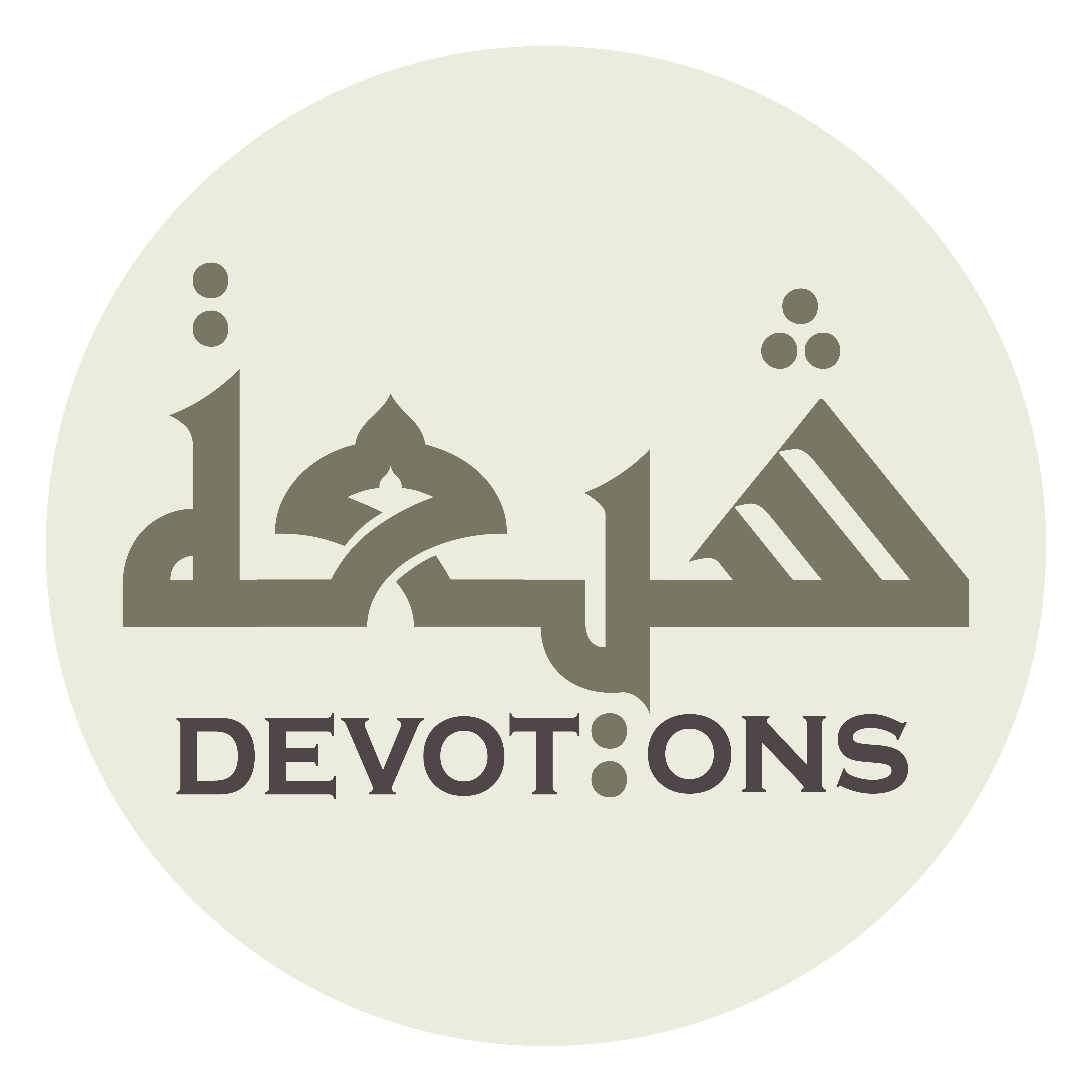 وَأَنَا الْعَبْدُ الضَّعِيفُ الْمُذْنِبُ

wa-anal `abduḍ ḍa`īful mudhnib

I am the slave—feeble, sinful,
Dua Adeelah
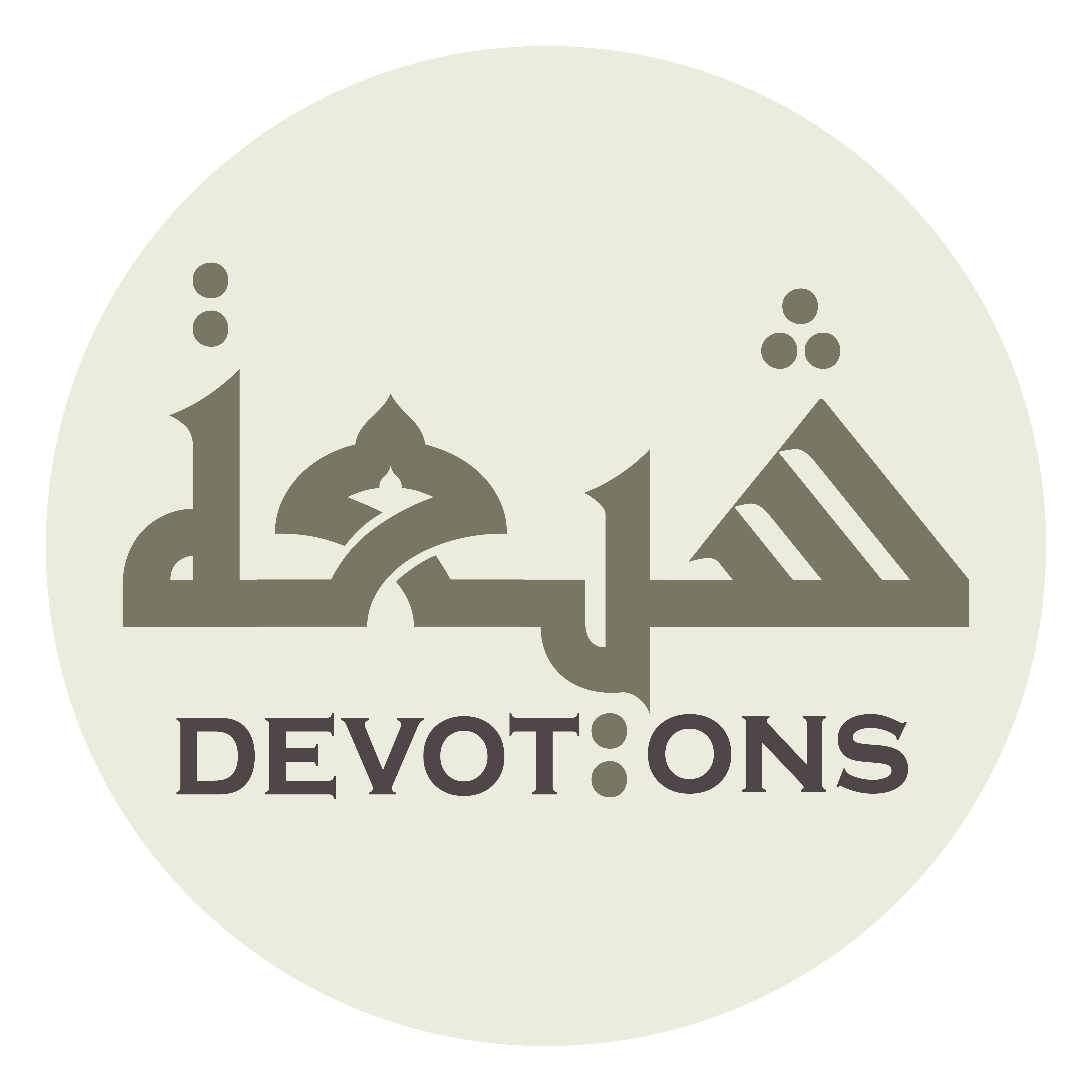 اَلْعَاصِيْ الْمُحْتَاجُ الْحَقِيرُ

al `āṣil muḥtājul ḥaqīr

disobedient, needy, and ignoble—
Dua Adeelah
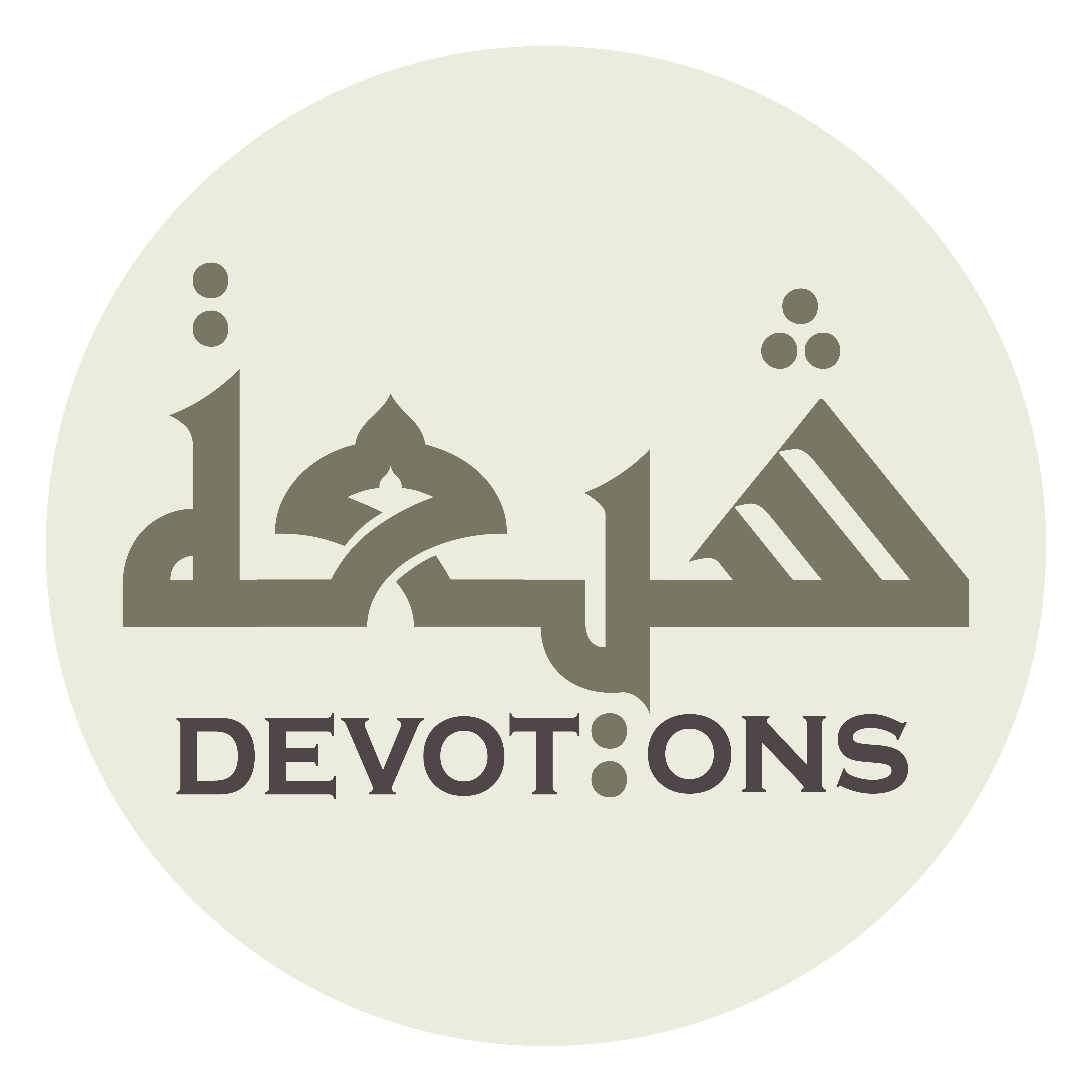 أَشْهَدُ لِمُنْعِمِيْ وَخَالِقِيْ

ash-hadu limun`imī wakhāliqī

I testify to my Benefactor, Creator,
Dua Adeelah
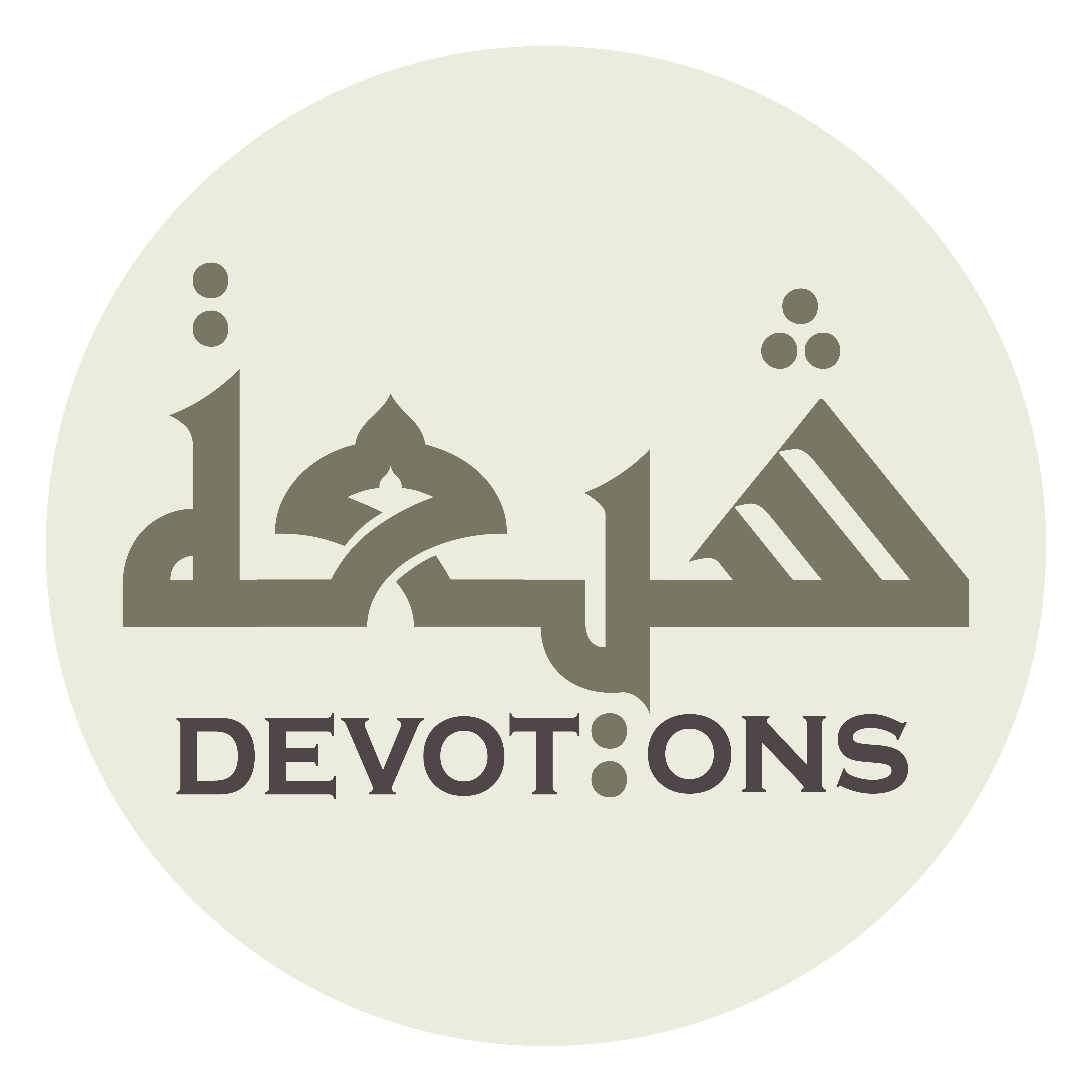 وَرَازِقِيْ وَمُكْرِمِيْ

warāziqī wamukrimī

Provider of me with my sustenance, and my Honorer,
Dua Adeelah
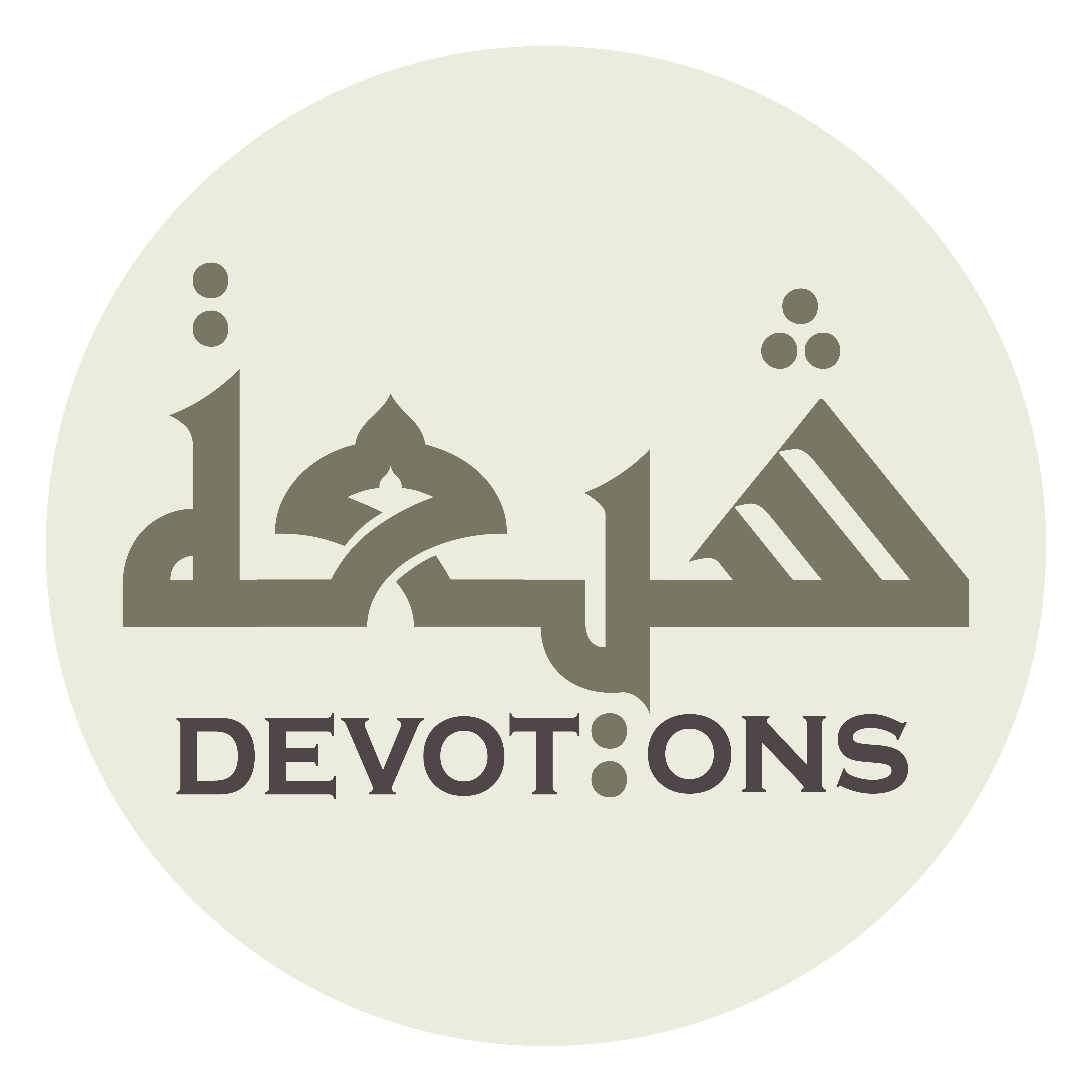 كَمَا شَهِدَ لِذَاتِهِ

kamā shahida lidhātih

as same as He has testified to Himself
Dua Adeelah
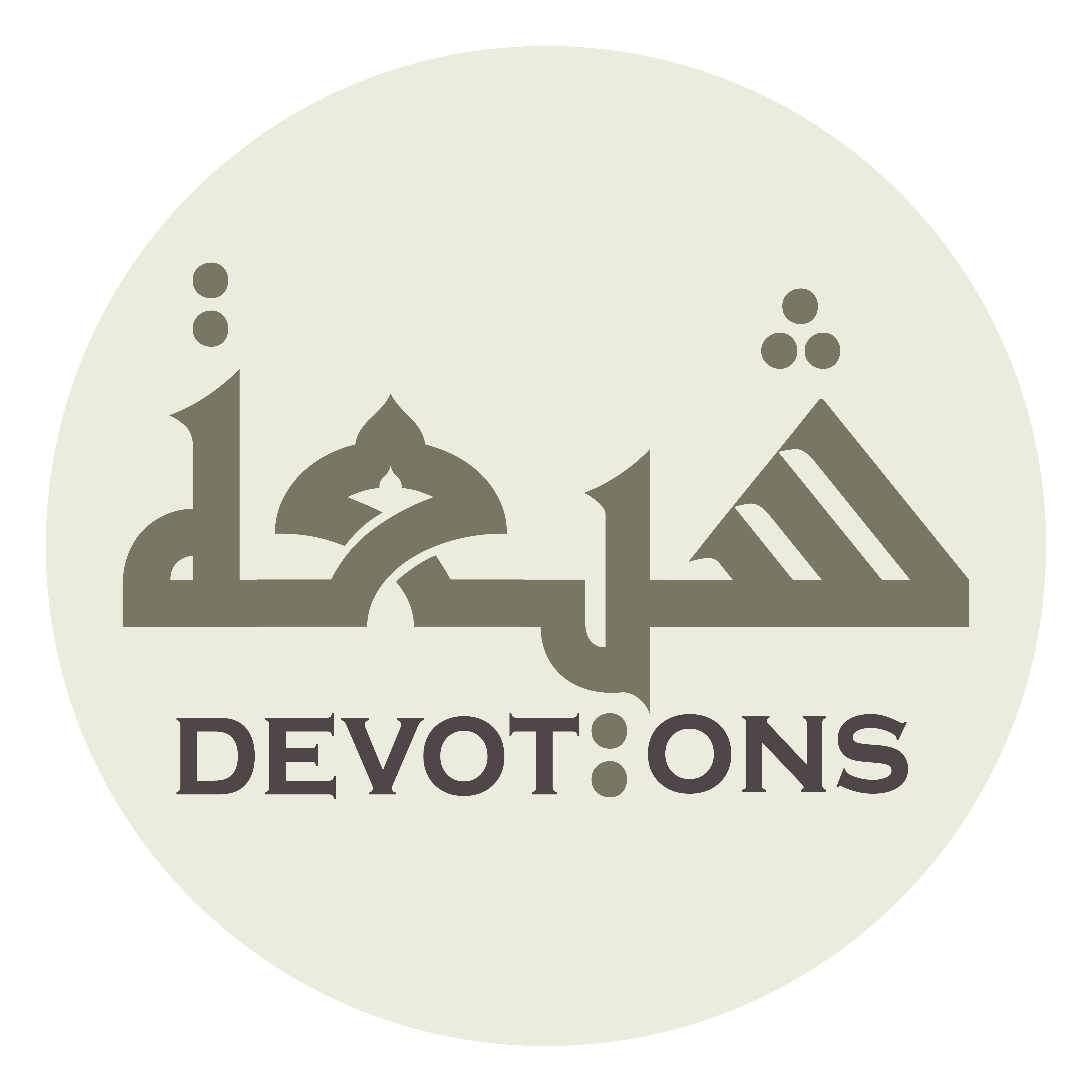 وَشَهِدَتْ لَهُ الْمَلَائِكَةُ

washahidat lahul malā-ikah

and the angels have testified to Him
Dua Adeelah
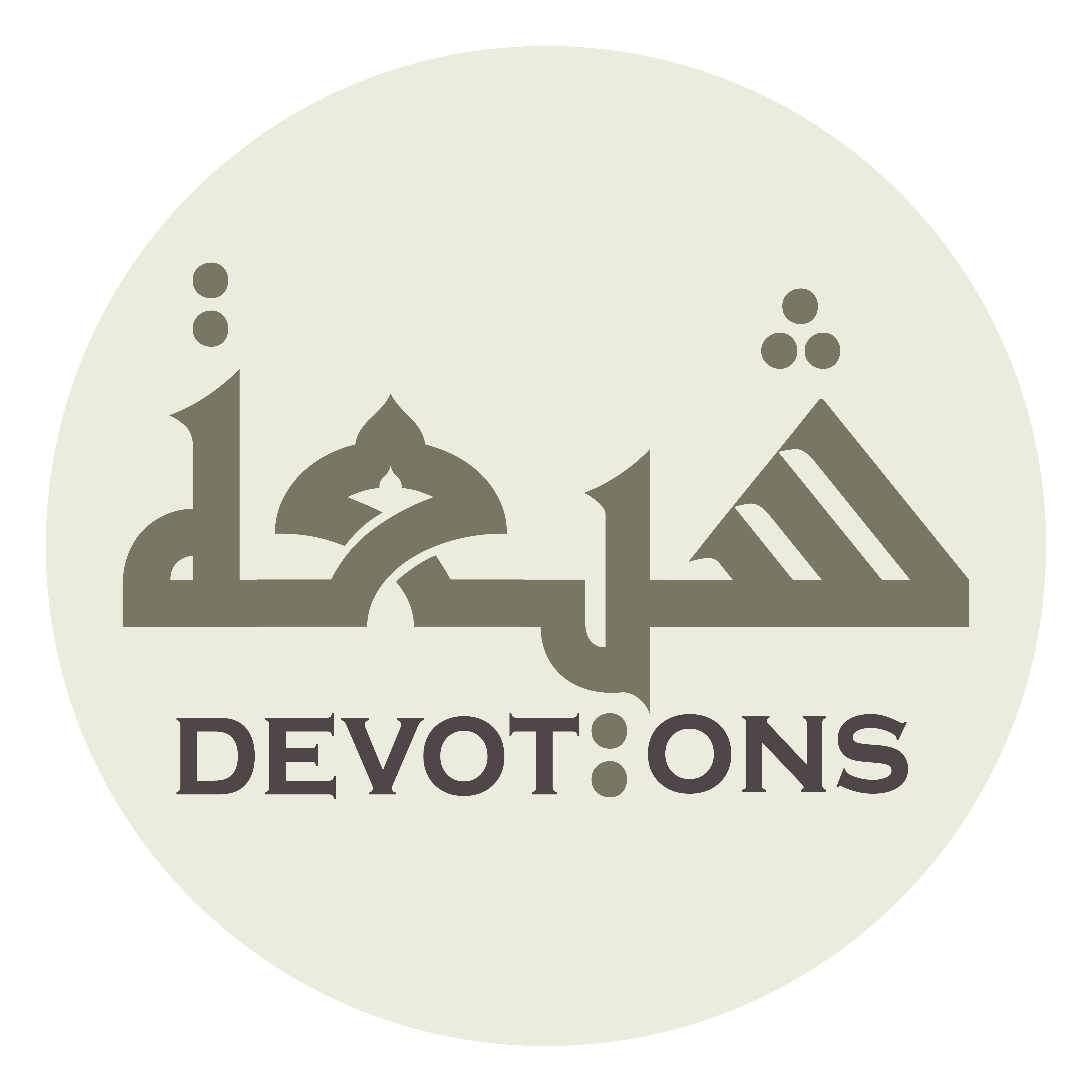 وَأُولُوْا الْعِلْمِ مِنْ عِبَادِهِ

wa-ūlul `ilmi min `ibādih

so have those possessed with knowledge amongst His servants
Dua Adeelah
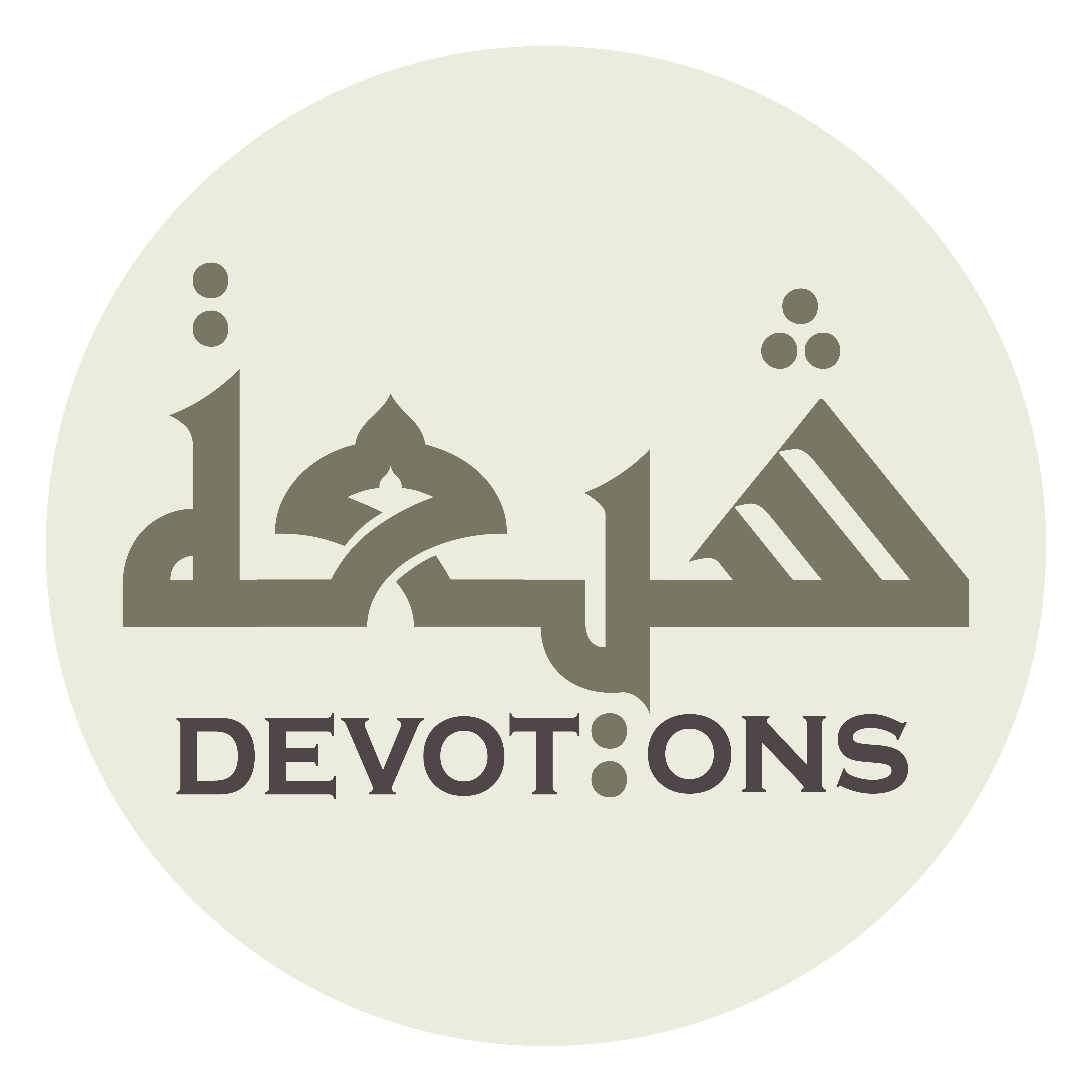 بِأَنَّهُ لَاإِلٰهَ إِلَّا هُوَ

bi-annahu la-ilāha illā huw

that there is no god save Him
Dua Adeelah
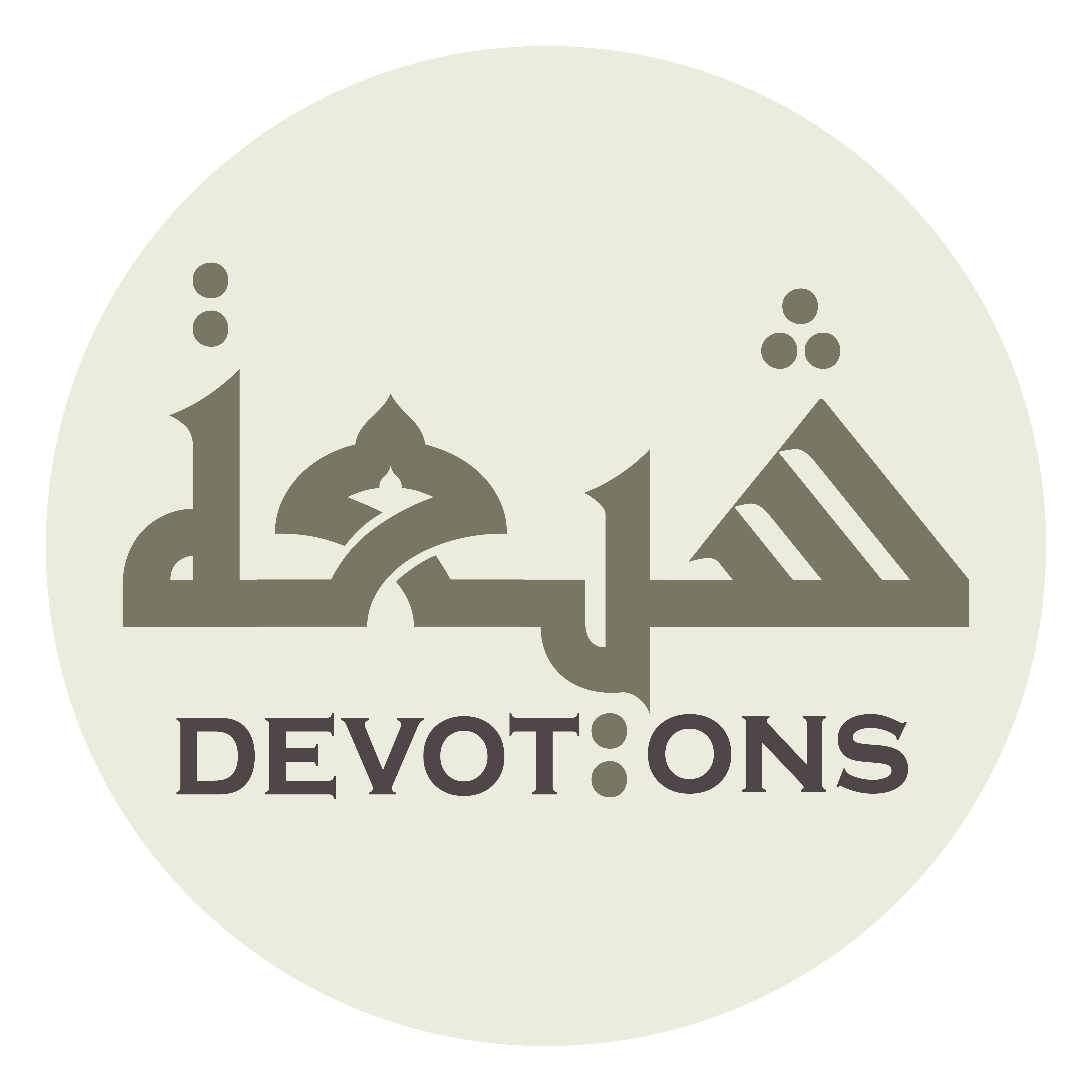 ذُوْ النِّعَمِ وَالْإِحْسَانِ

dhun ni`ami wal-iḥsān

the Lord of bounties, favors,
Dua Adeelah
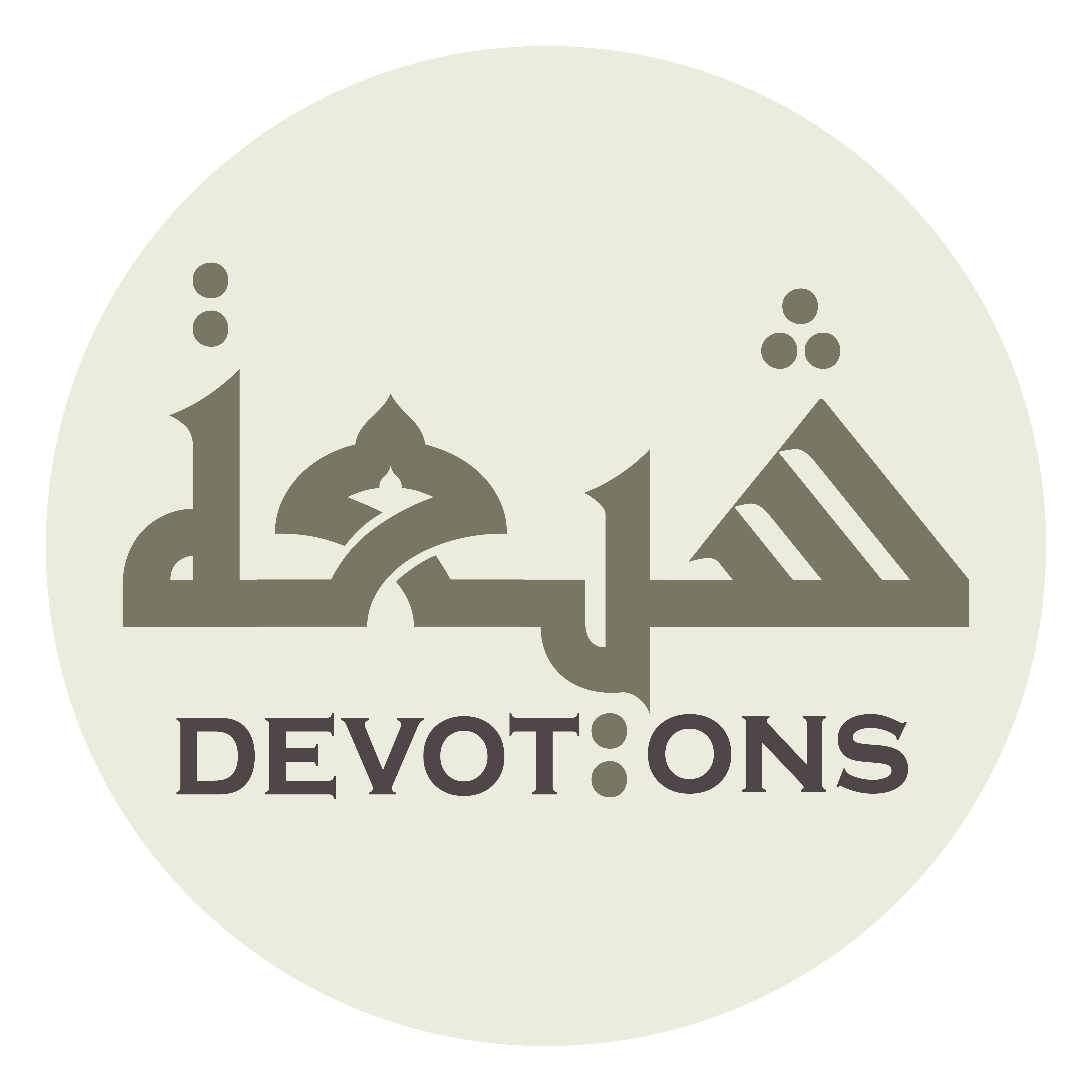 وَالْكَرَمِ وَالْإِمْتِنَانِ

walkarami wal-imtinān

generosity, and kindness.
Dua Adeelah
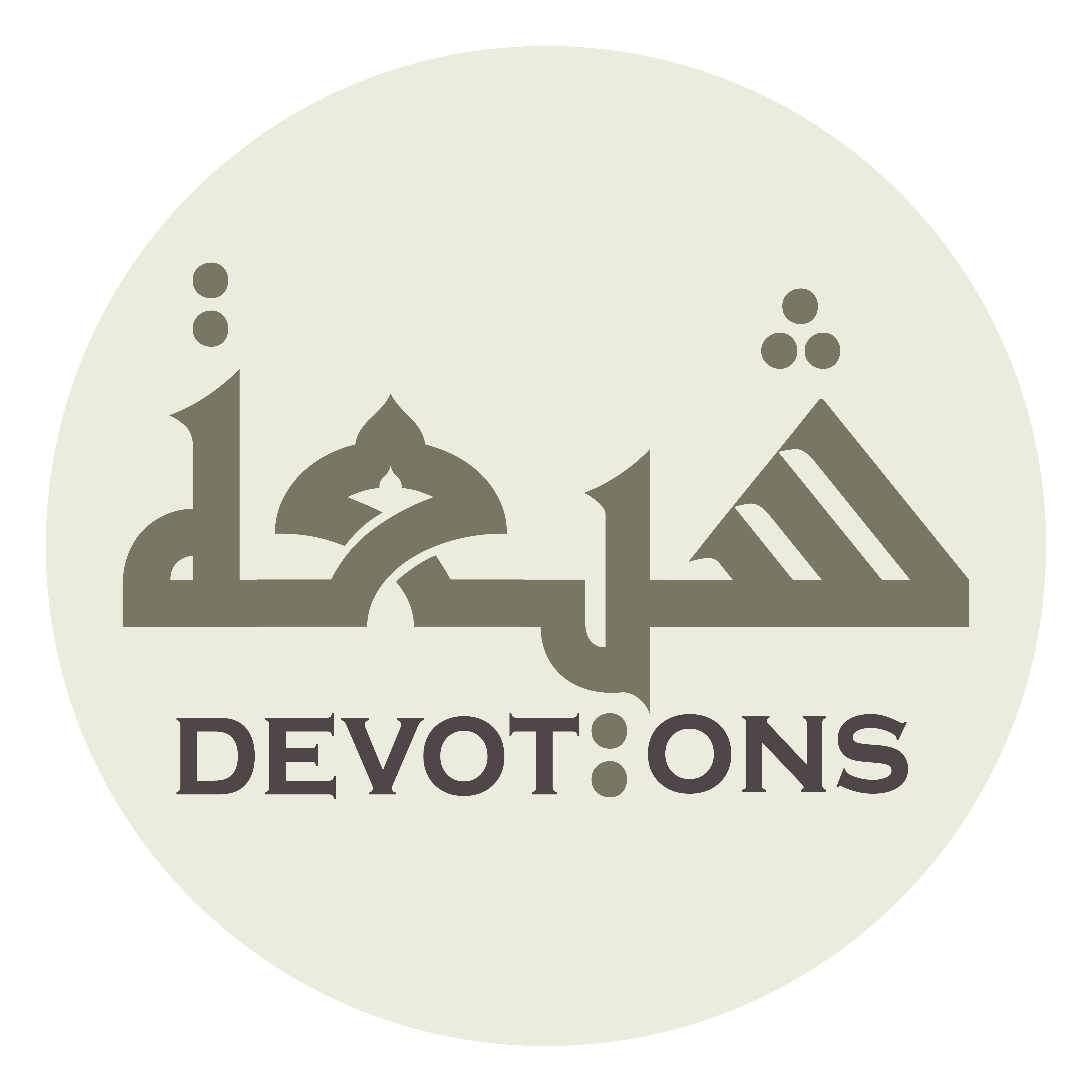 قَادِرٌ أَزَلِيٌّ

qādirun azaliyy

He is Omnipotent, Eternal,
Dua Adeelah
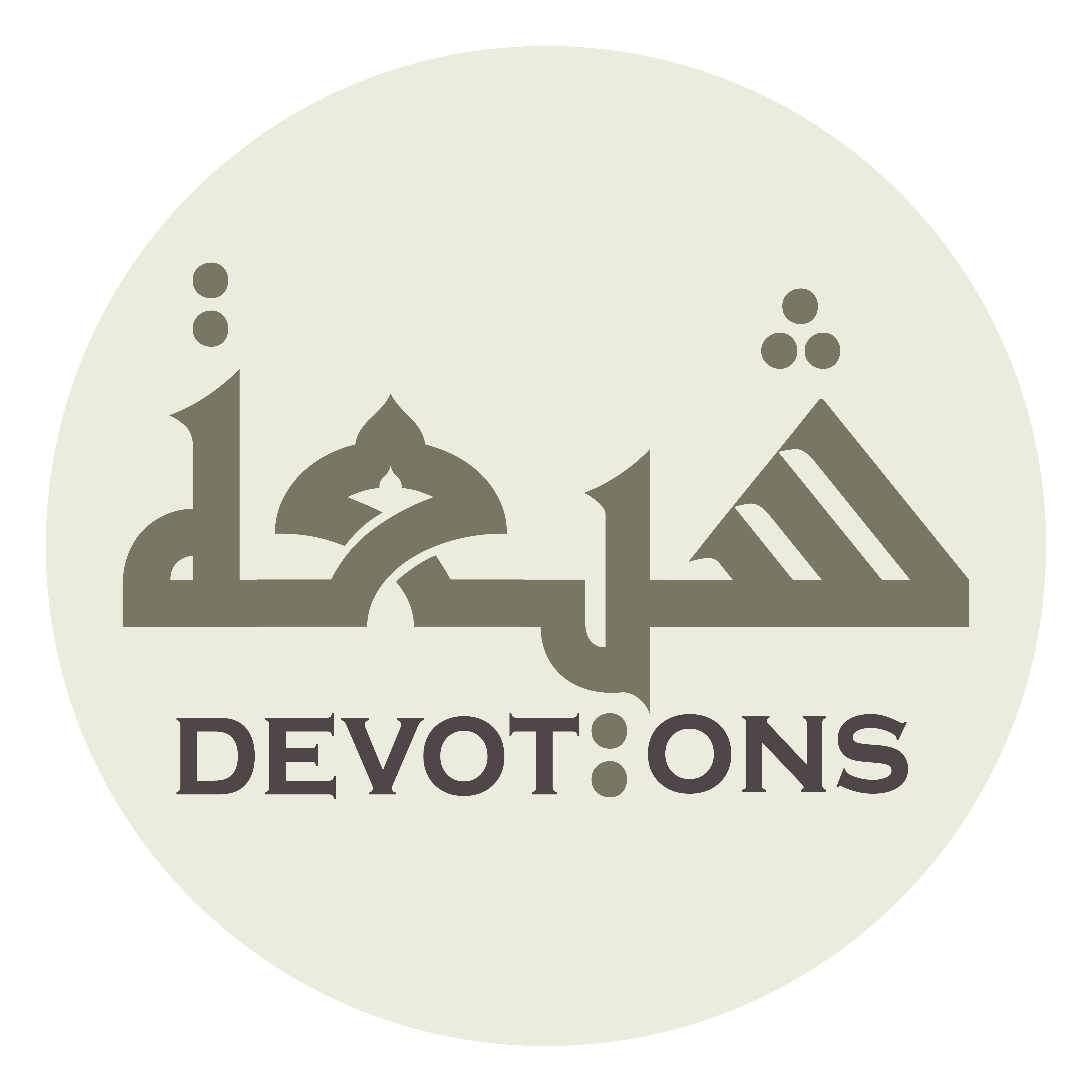 عَالِمٌ أَبَدِيٌّ

`ālimun abadiyy

All-knowing, Everlasting,
Dua Adeelah
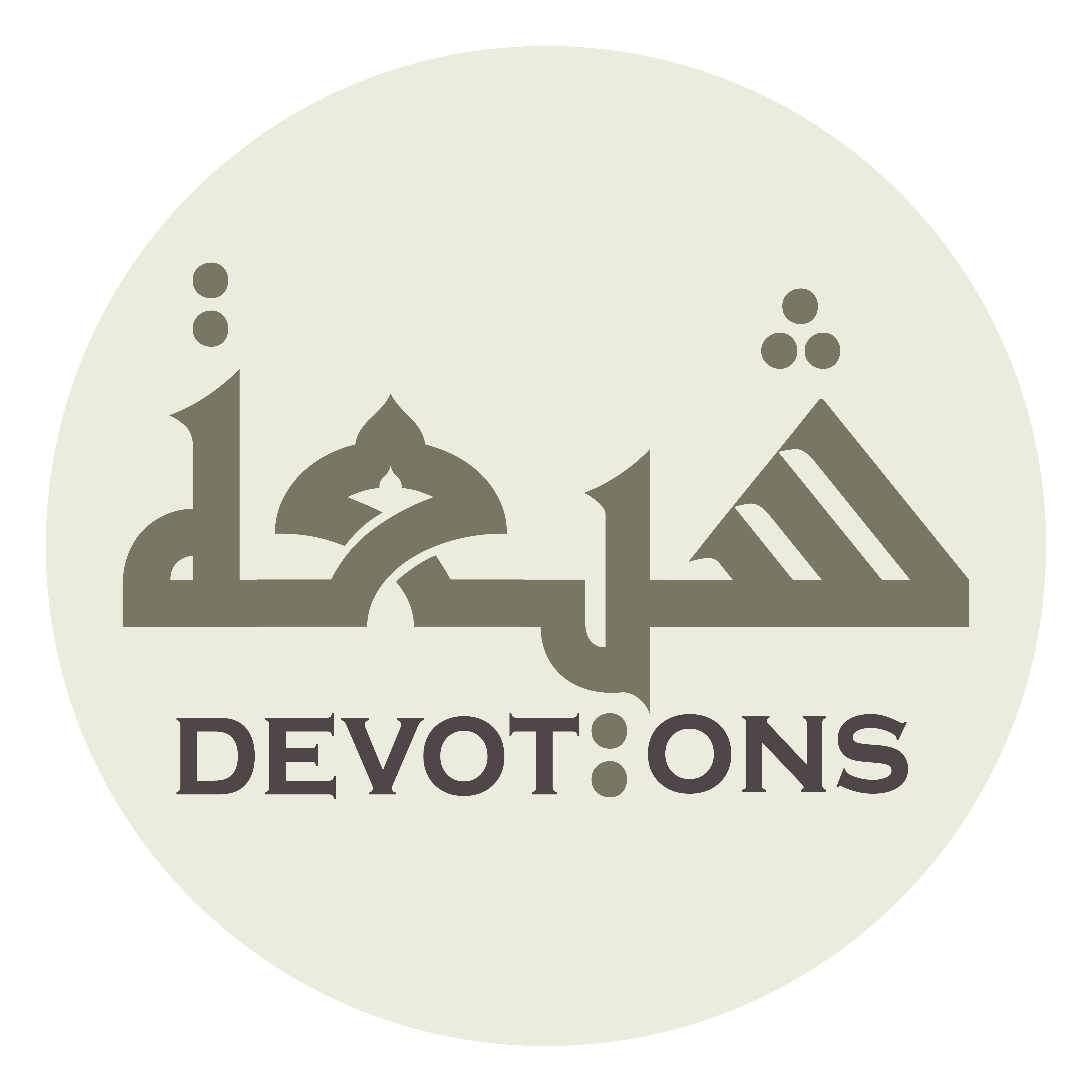 حَيٌّ أَحَدِيٌّ

ḥayyun aḥadiyy

Ever-living, One and Only,
Dua Adeelah
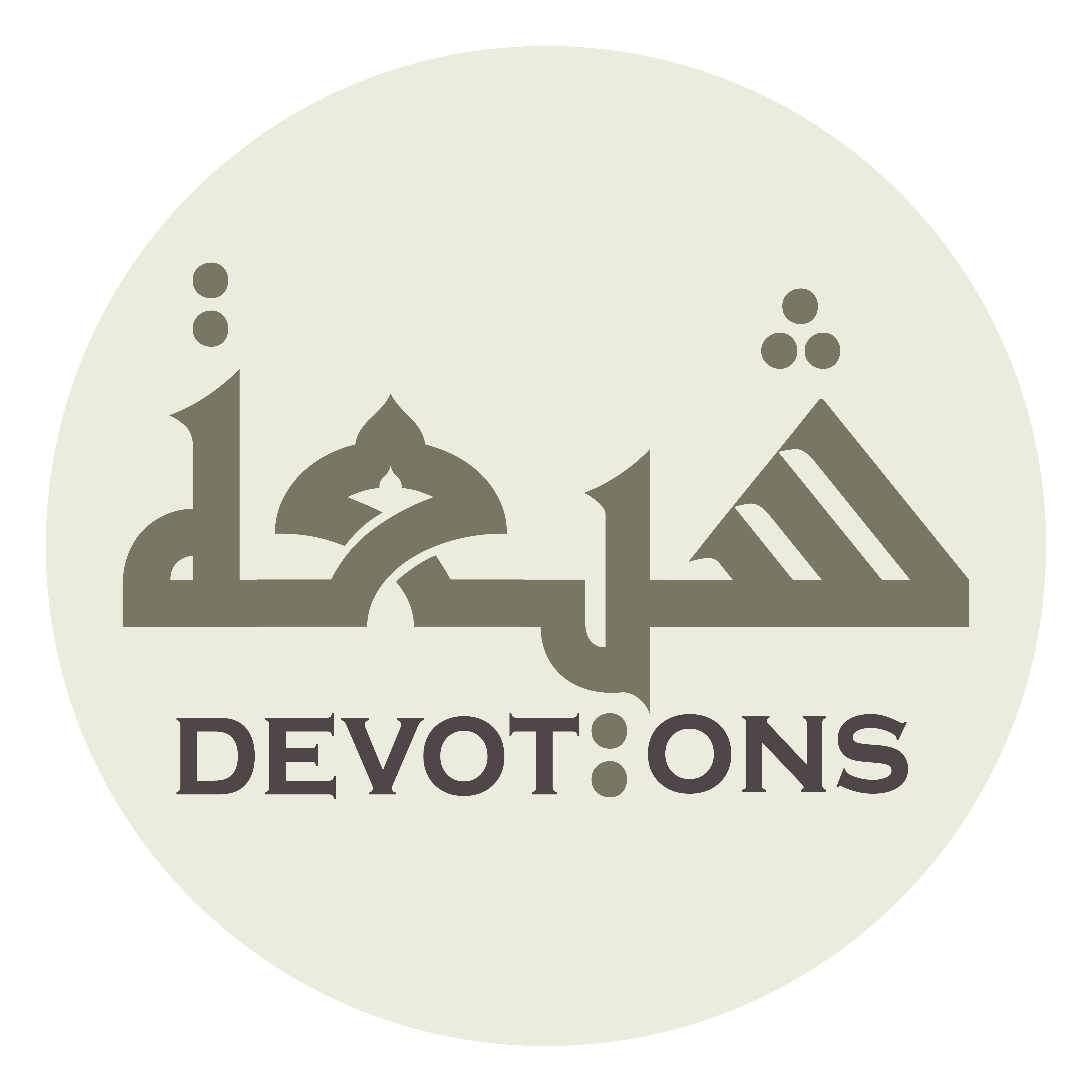 مَوْجُودٌ سَرْمَدِيٌّ

mawjūdun sar-madiyy

Self-existent, Endless,
Dua Adeelah
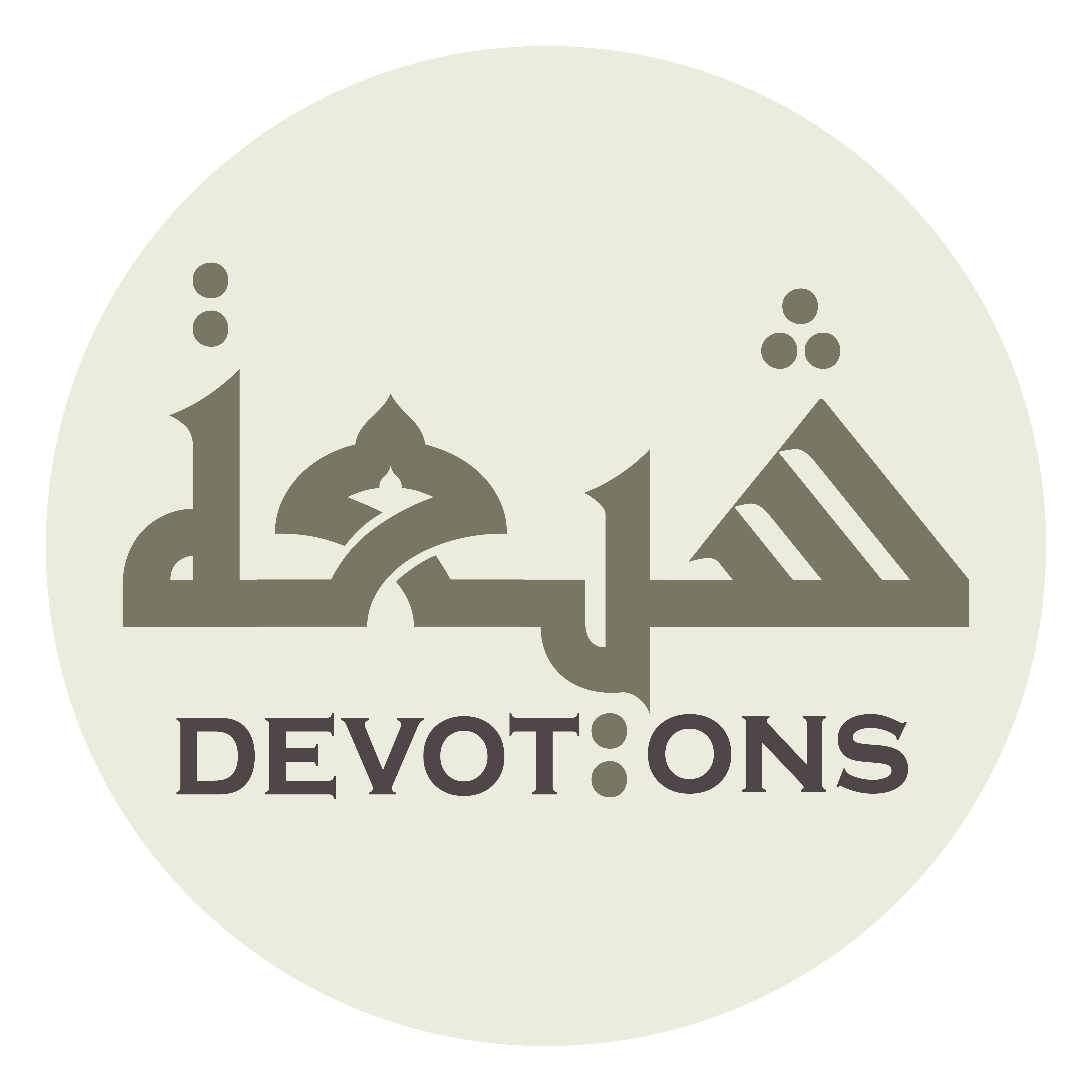 سَمِيعٌ بَصِيرٌ

samī`un baṣīr

All-hearing, All-Seeing,
Dua Adeelah
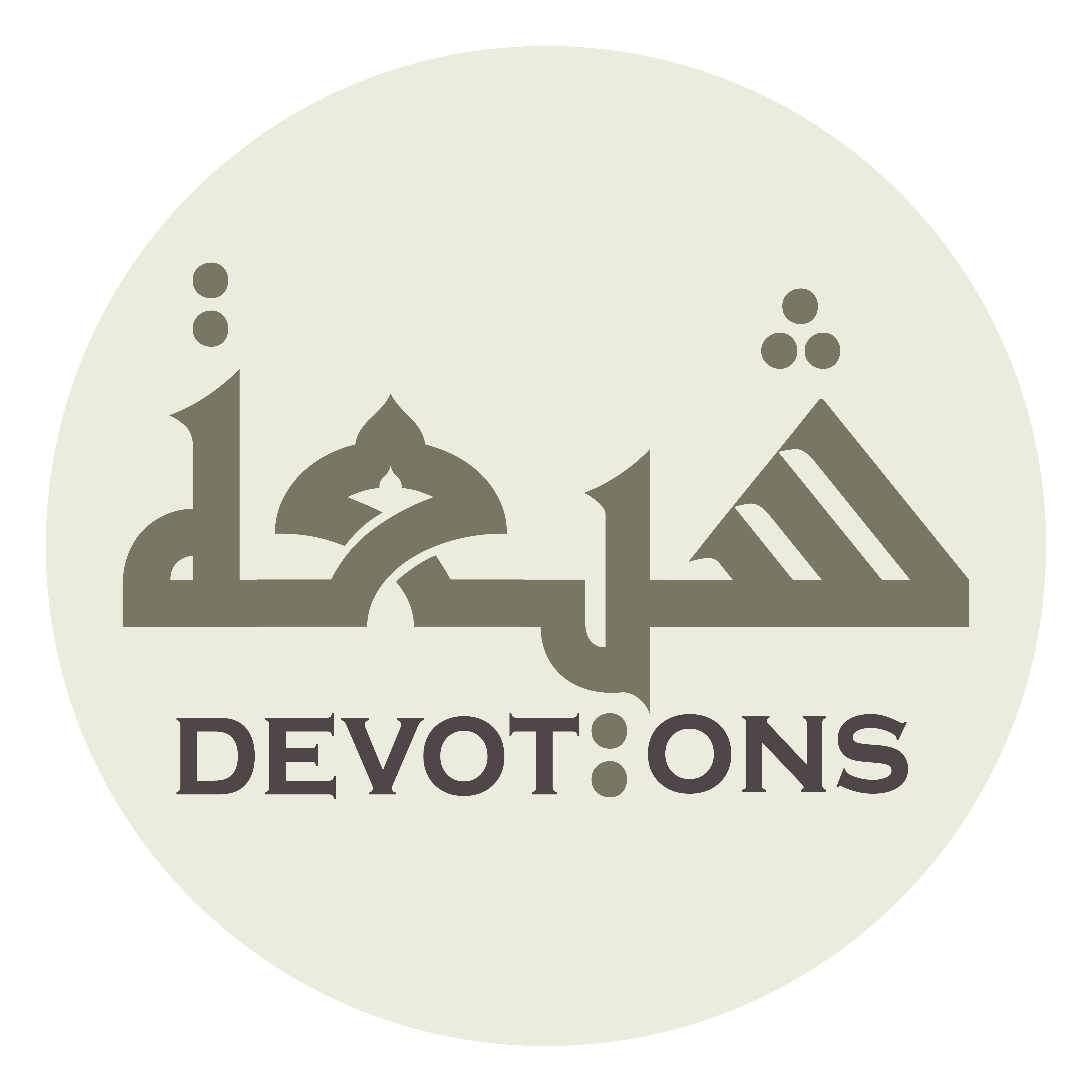 مُرِيدٌ كَارِهٌ

murīdun kārih

Willing, Discriminating,
Dua Adeelah
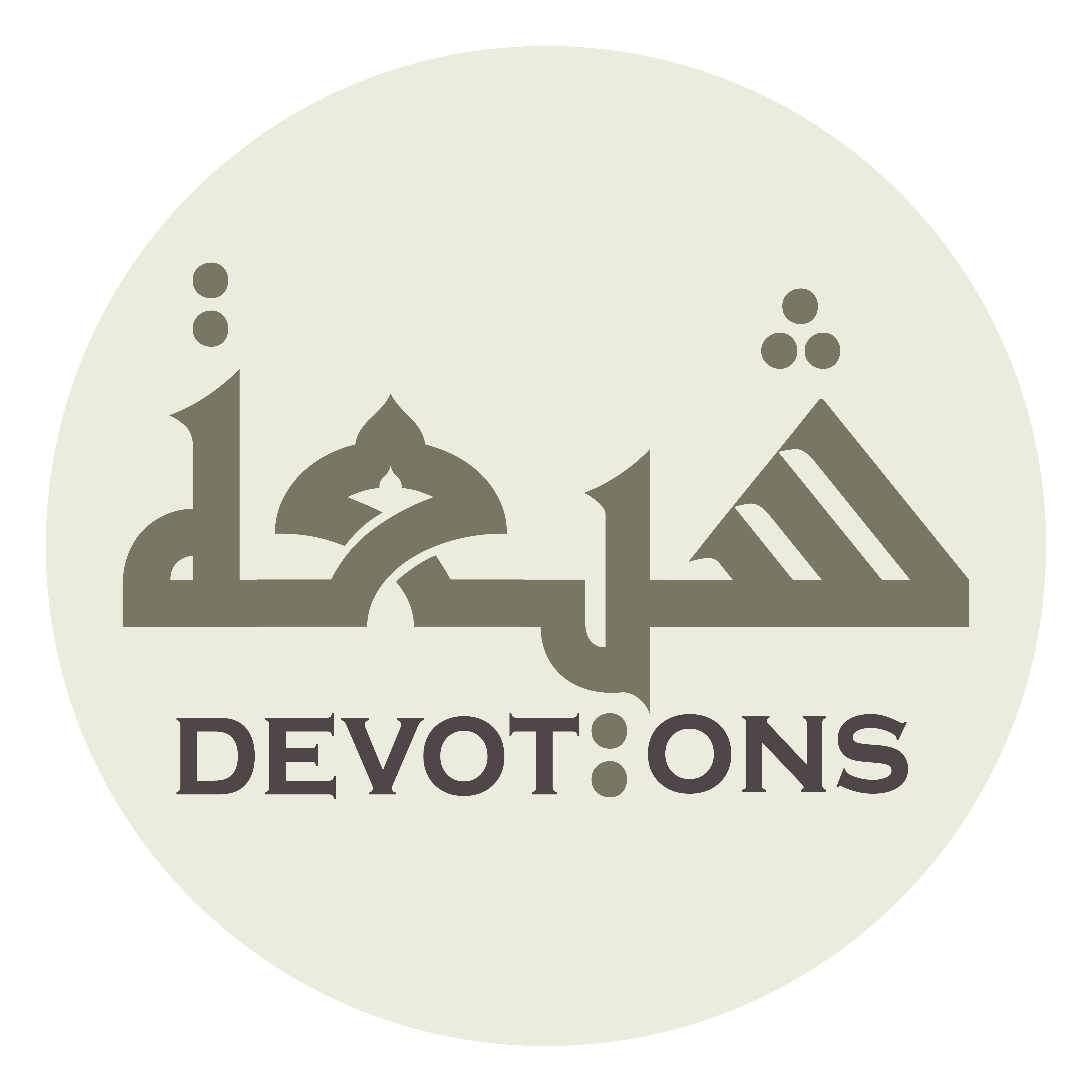 مُدْرِكٌ صَمَدِيٌّ

mudrikun ṣamadiyy

All-aware, and eternally Besought of all.
Dua Adeelah
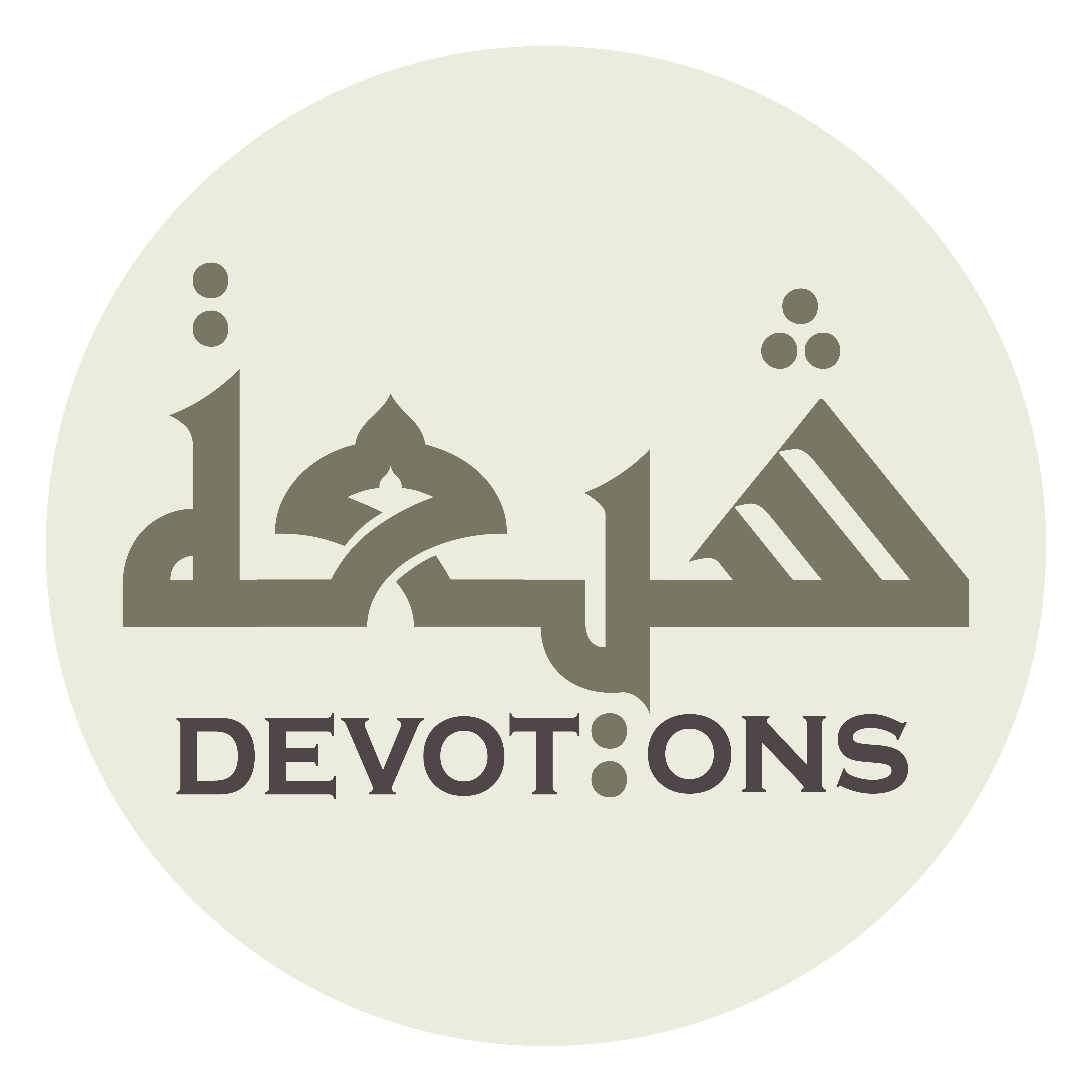 يَسْتَحِقُّ هَذِهِ الصِّفَاتِ

yastaḥiqqu hadhihiṣ ṣifāt

He is worthy of all these attributes,
Dua Adeelah
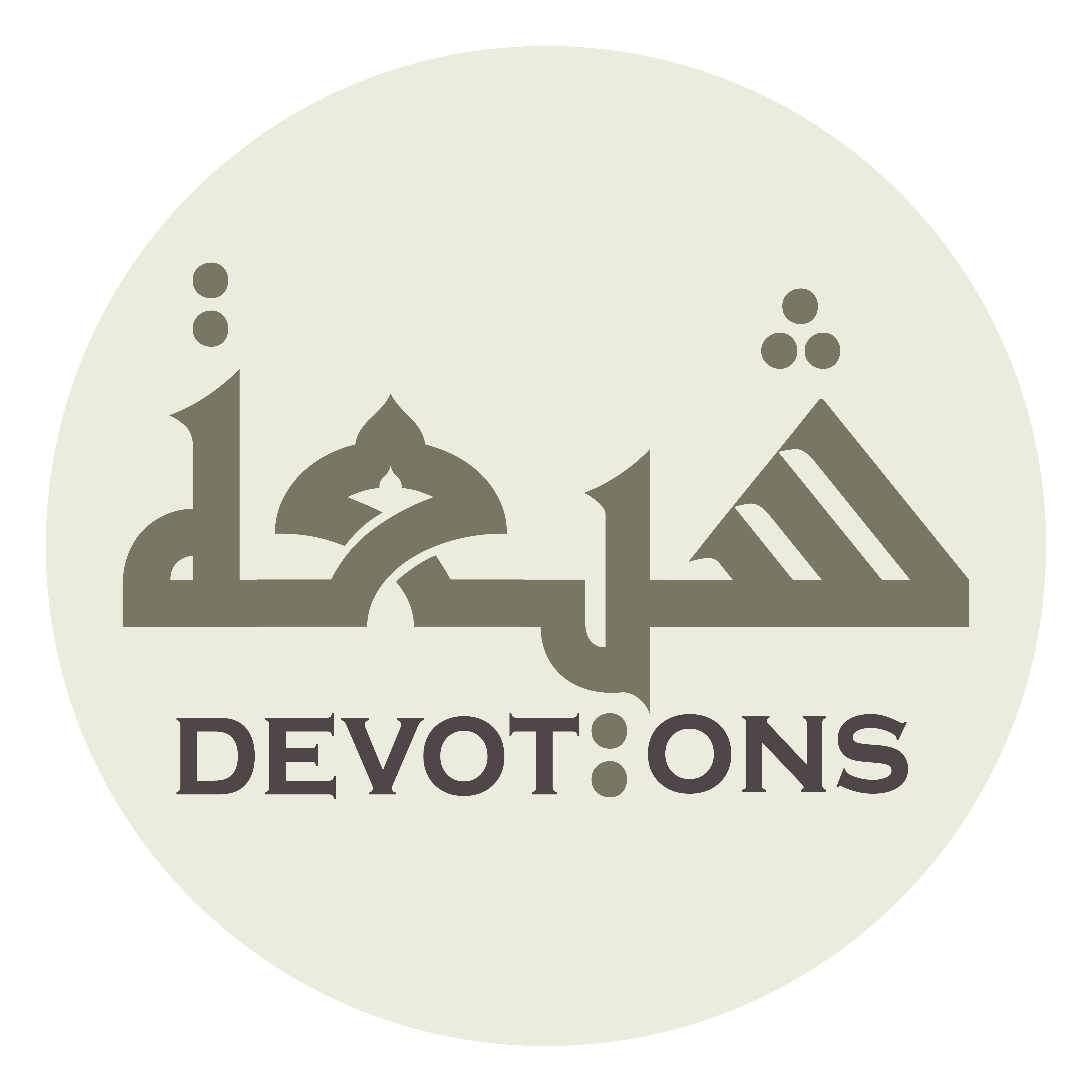 وَهُوَ عَلٰى مَا هُوَ عَلَيْهِ فِيْ عِزِّ صِفَاتِهِ

wahuwa `alā mā huwa `alayhi fī `izzi ṣifātih

and He, characterized by all these sublime attributes,
Dua Adeelah
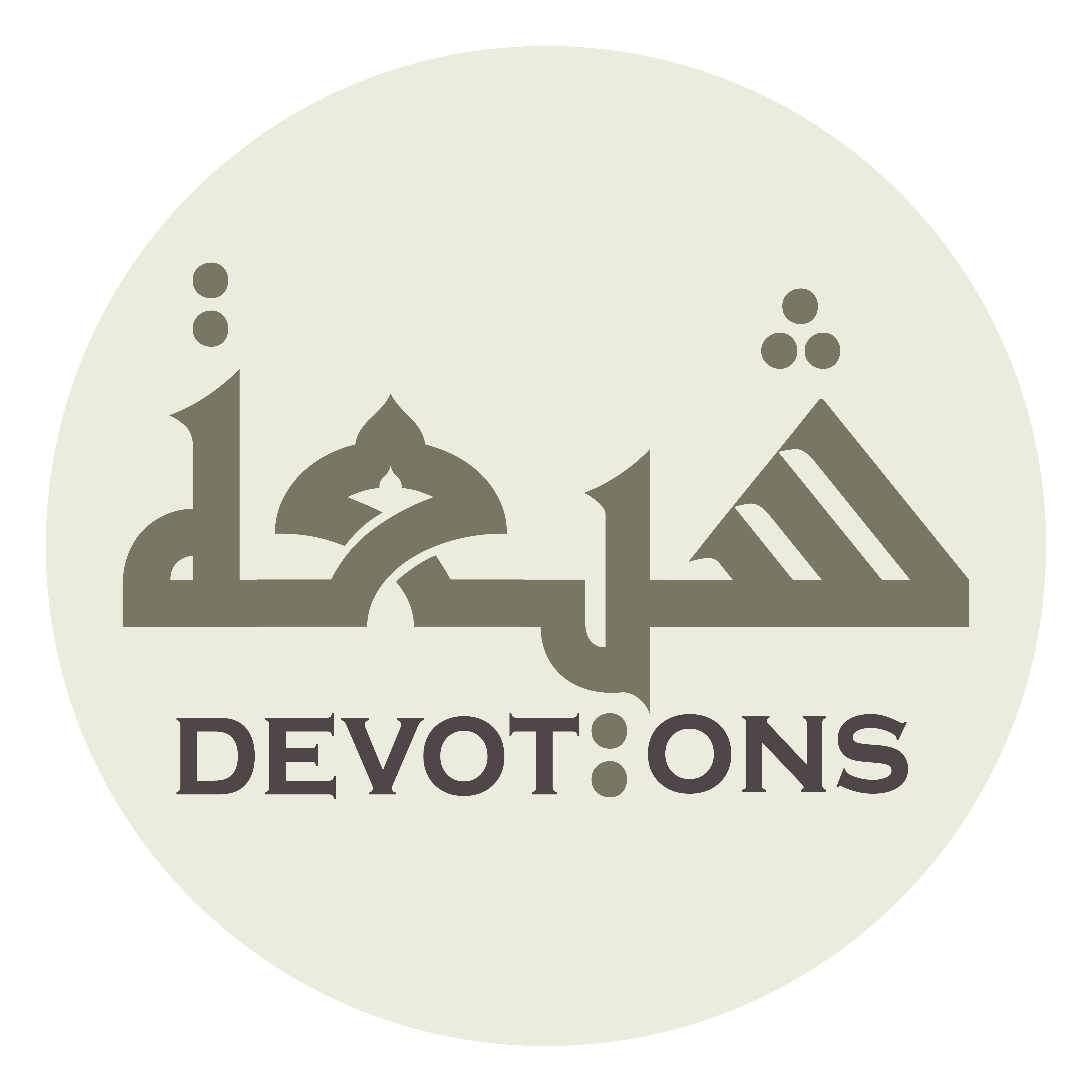 كَانَ قَوِيًّا قَبْلَ وُجُودِ الْقُدْرَةِ وَالْقُوَّةِ

kāna qawiyyan qabla wujūdil qudrati walquwwah

was All-powerful prior to the existence of might and power,
Dua Adeelah
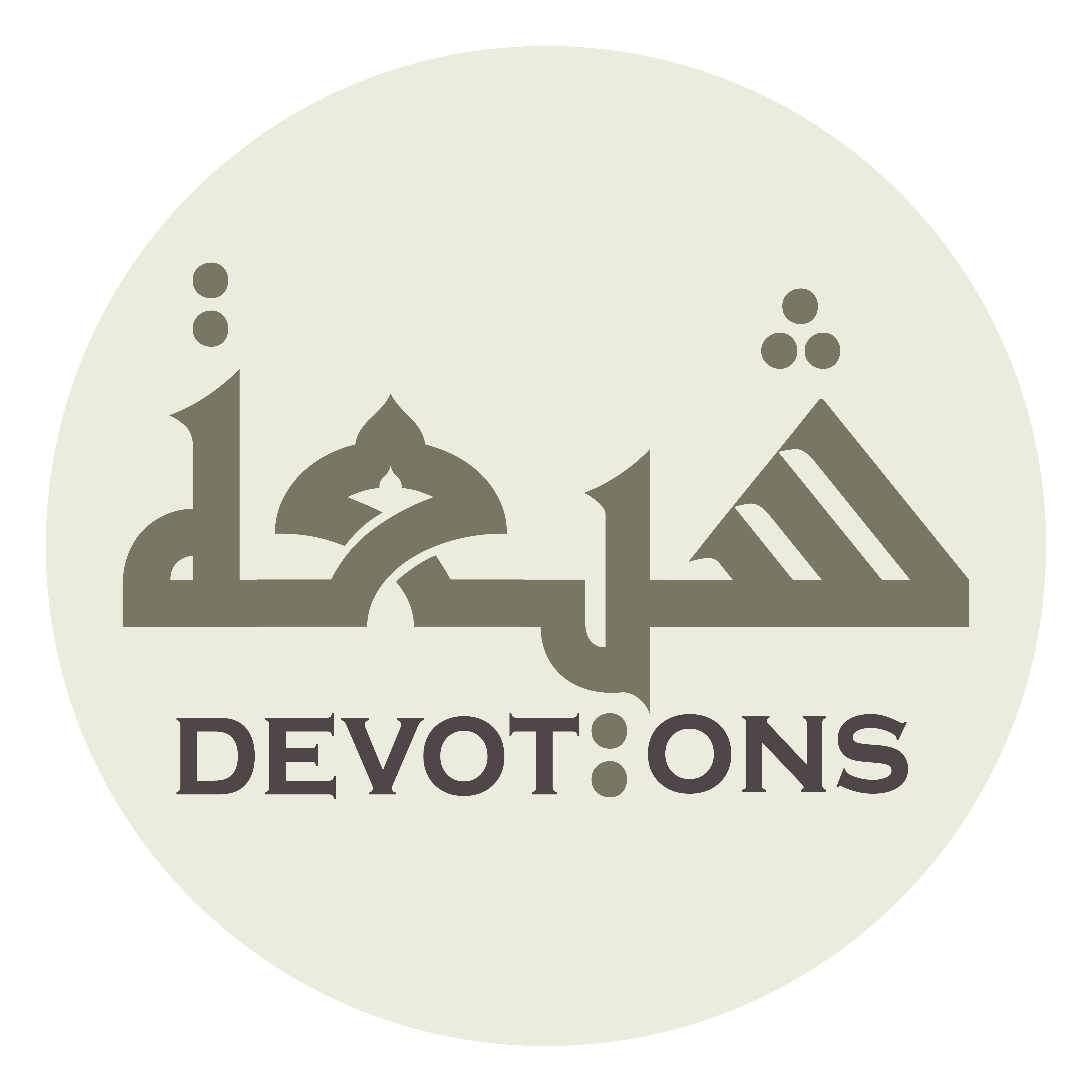 وَكَانَ عَلِيمًا قَبْلَ إِيجَادِ الْعِلْمِ وَالْعِلَّةِ

wakāna `alīman qabla ījādil `ilmi wal`illah

and All-knowing before the origination of knowledge and reason.
Dua Adeelah
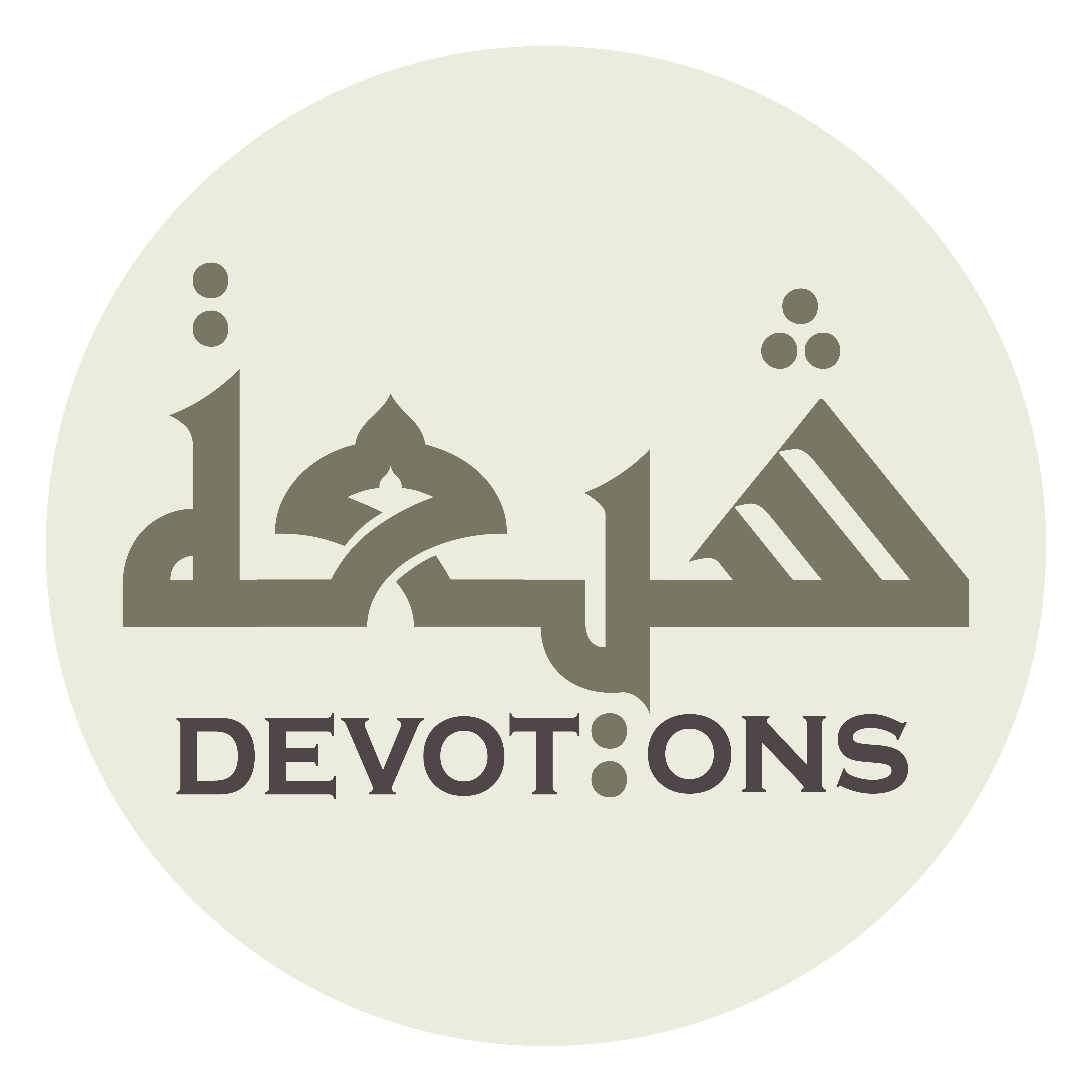 لَمْ يَزَلْ سُلْطَانًا إِذْ لَامَمْلَكَةَ وَلَا مَالَ

lam yazal sulṭānan idh lāmamlakata walā māl

He has been always Authority when there was neither sovereignty nor wealth.
Dua Adeelah
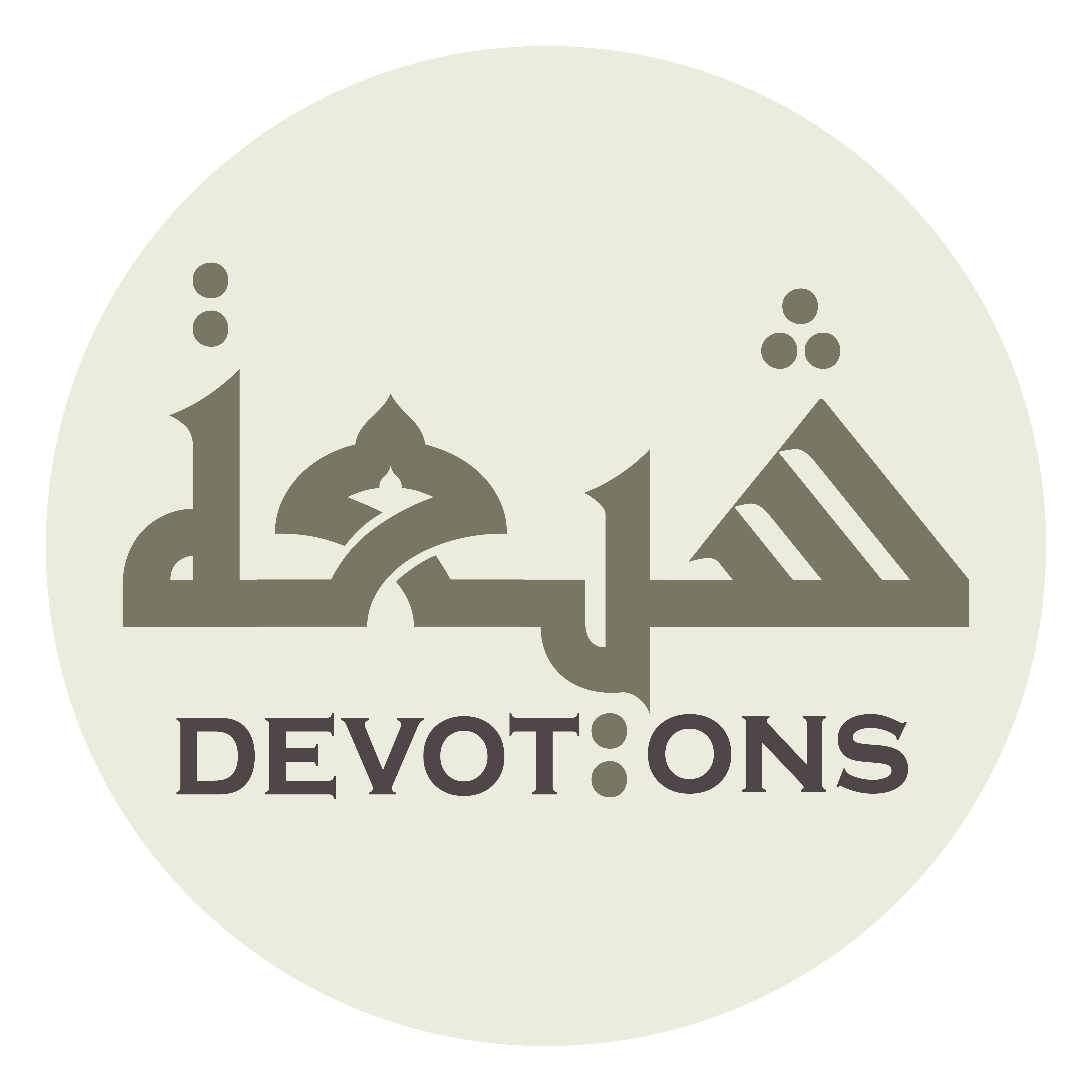 وَلَمْ يَزَلْ سُبْحَانًا عَلَى جَمِيْعِ الْأَحْوَالِ

walam yazal subḥānan `alā jamī`il aḥwāl

He has been always Glorious under all circumstances.
Dua Adeelah
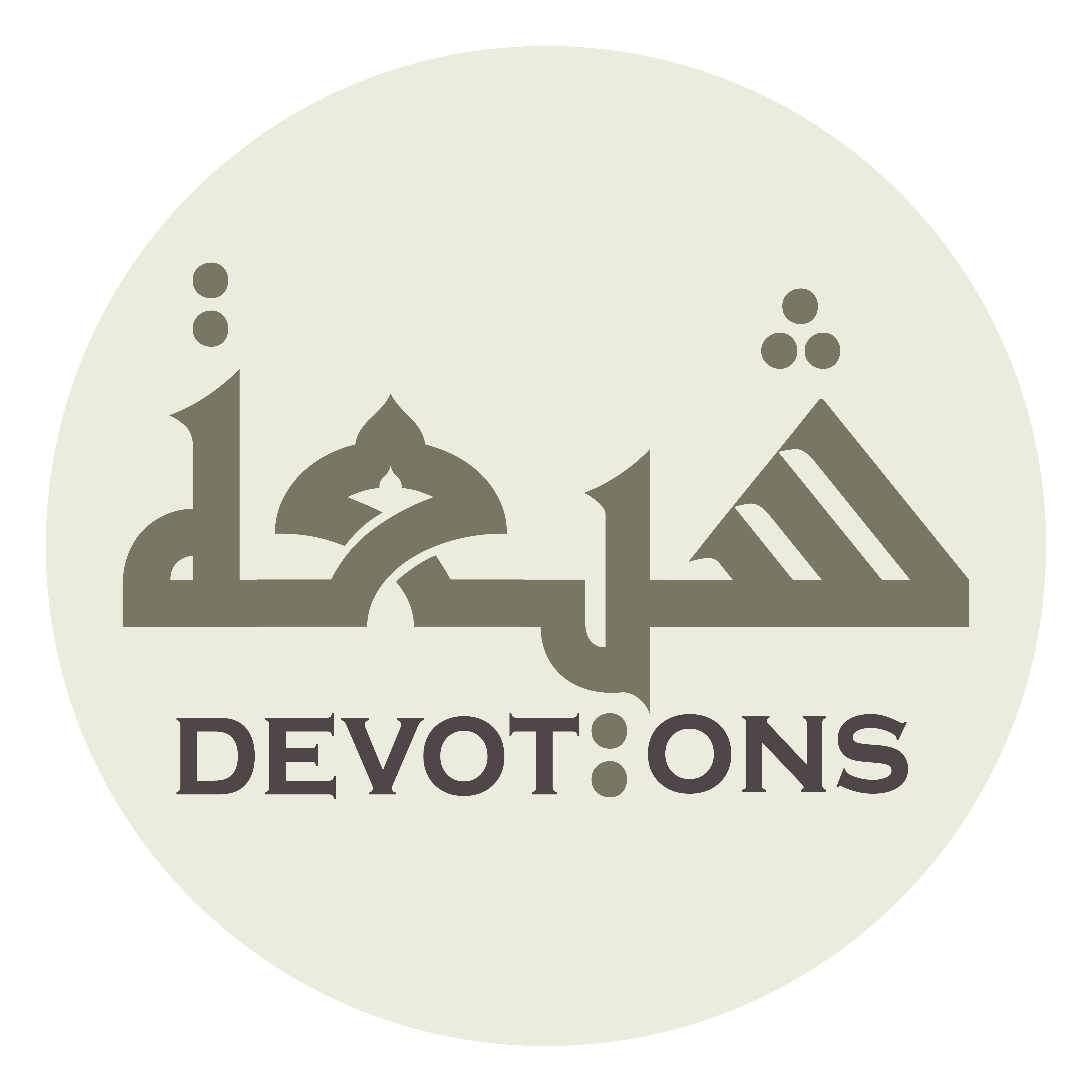 وُجُودُهُ قَبْلَ الْقَبْلِ فِيْ أَزَلِ الْآزَالِ

wujūduhu qablal qabli fī azalil-āzāl

His Being is before all precedence in the pre-eternity of sempiternity.
Dua Adeelah
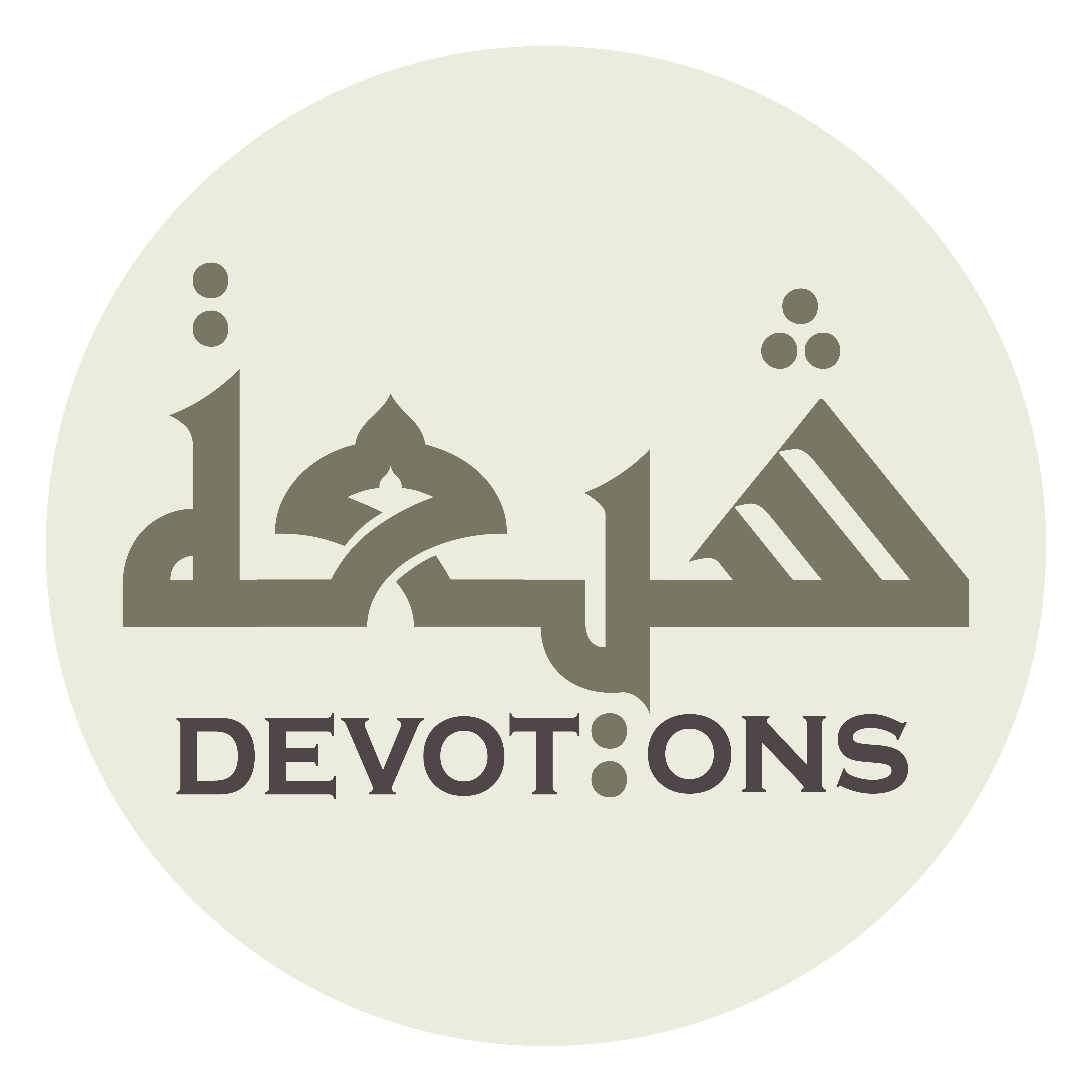 وَبَقَاؤُهُ بَعْدَ الْبَعْدِ مِنْ غَيْرِ انْتِقَالٍ وَلَا زَوَالٍ

wabaqa-uhu ba`dal ba`di min ghayrintiqālin walā zawāl

His Remaining will be after all endings without any extinction or disappearance.
Dua Adeelah
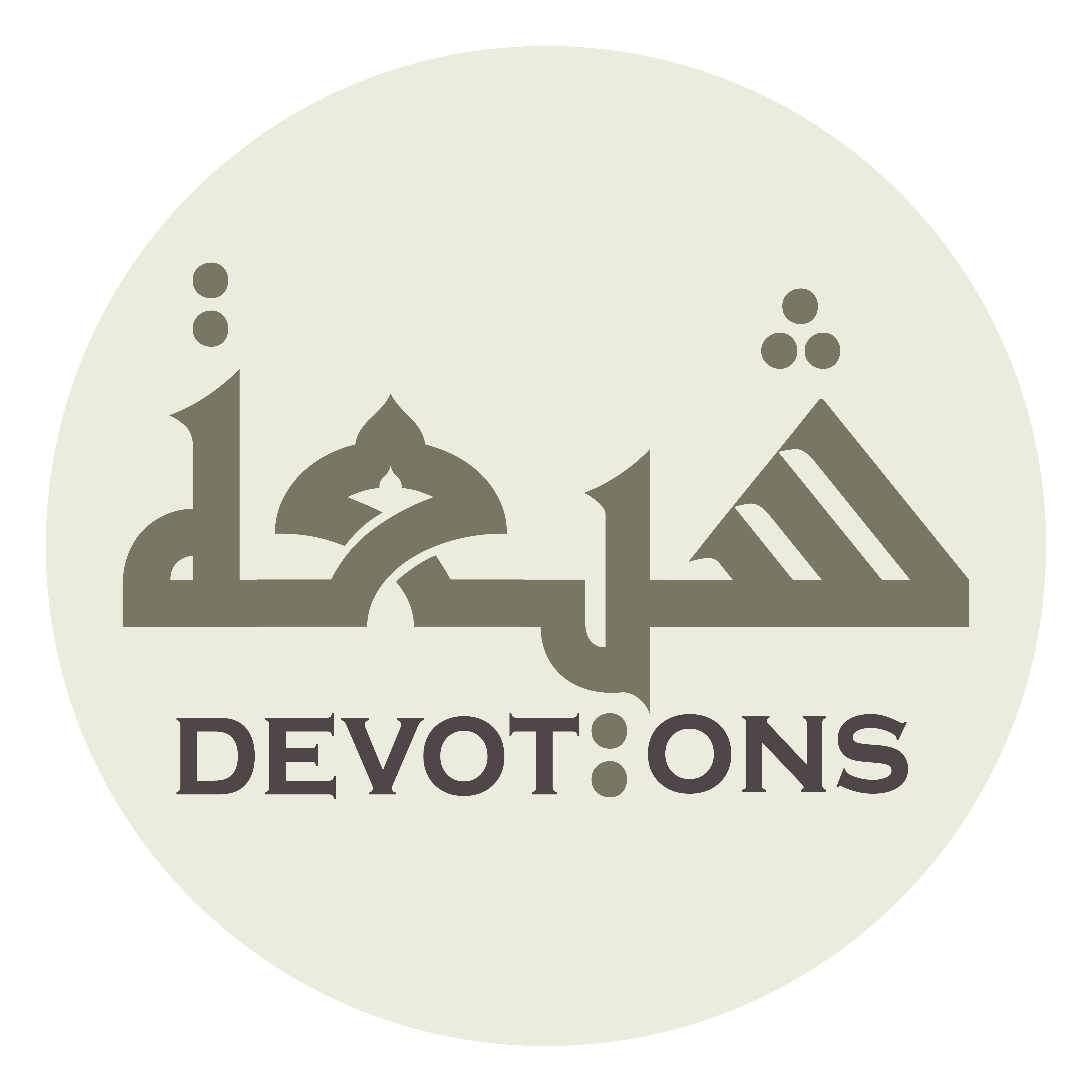 غَنِيٌّ فِيْ الْأَوَّلِ وَالْآخِرِ

ghaniyyun fil awwali wal-ākhir

He is self-Sufficient at the beginning and at the end
Dua Adeelah
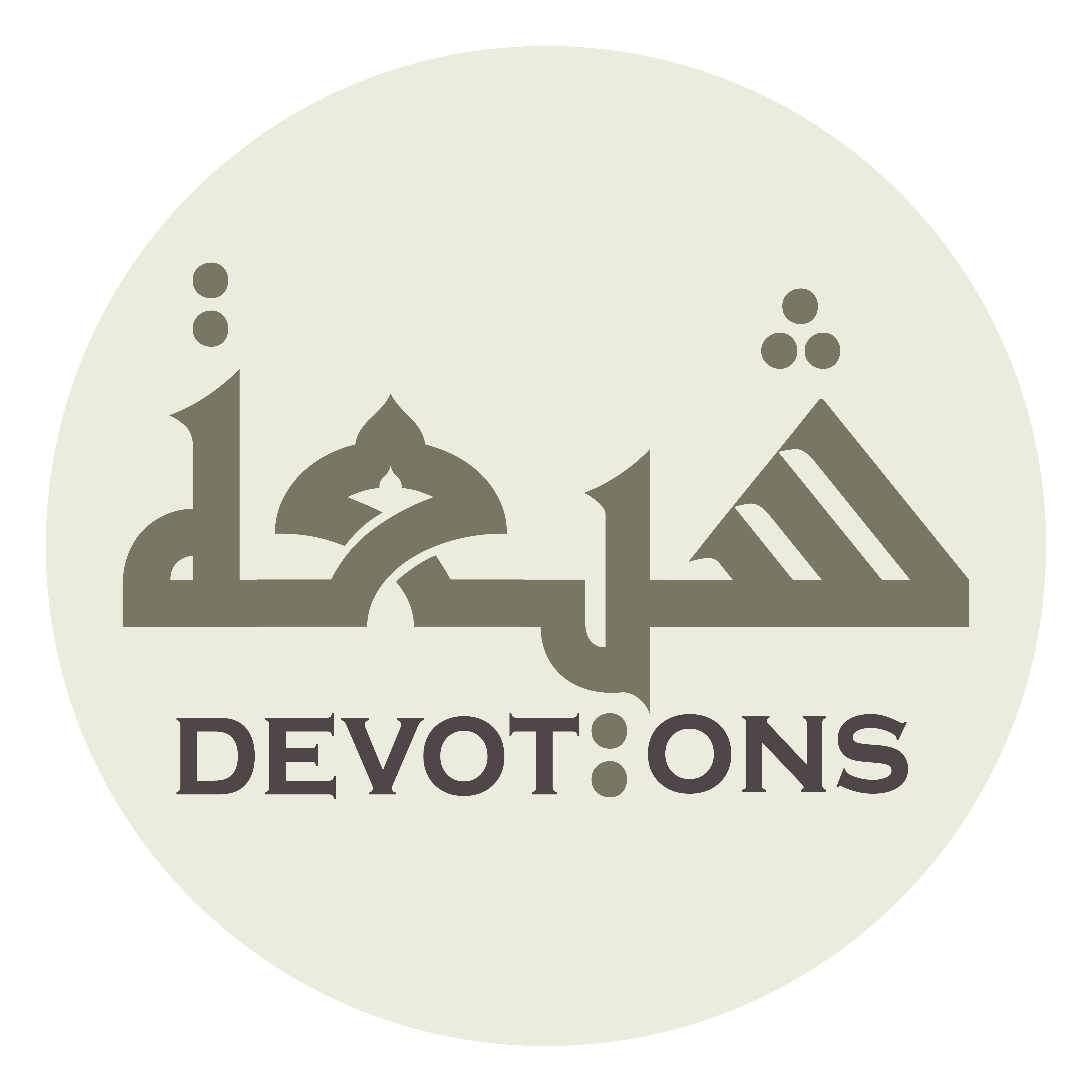 مُسْتَغْنٍ فِيْ الْبَاطِنِ وَالظَّاهِرِ

mustaghnin fil bāṭini waẓ ẓāhir

and All-independent inwardly and outwardly.
Dua Adeelah
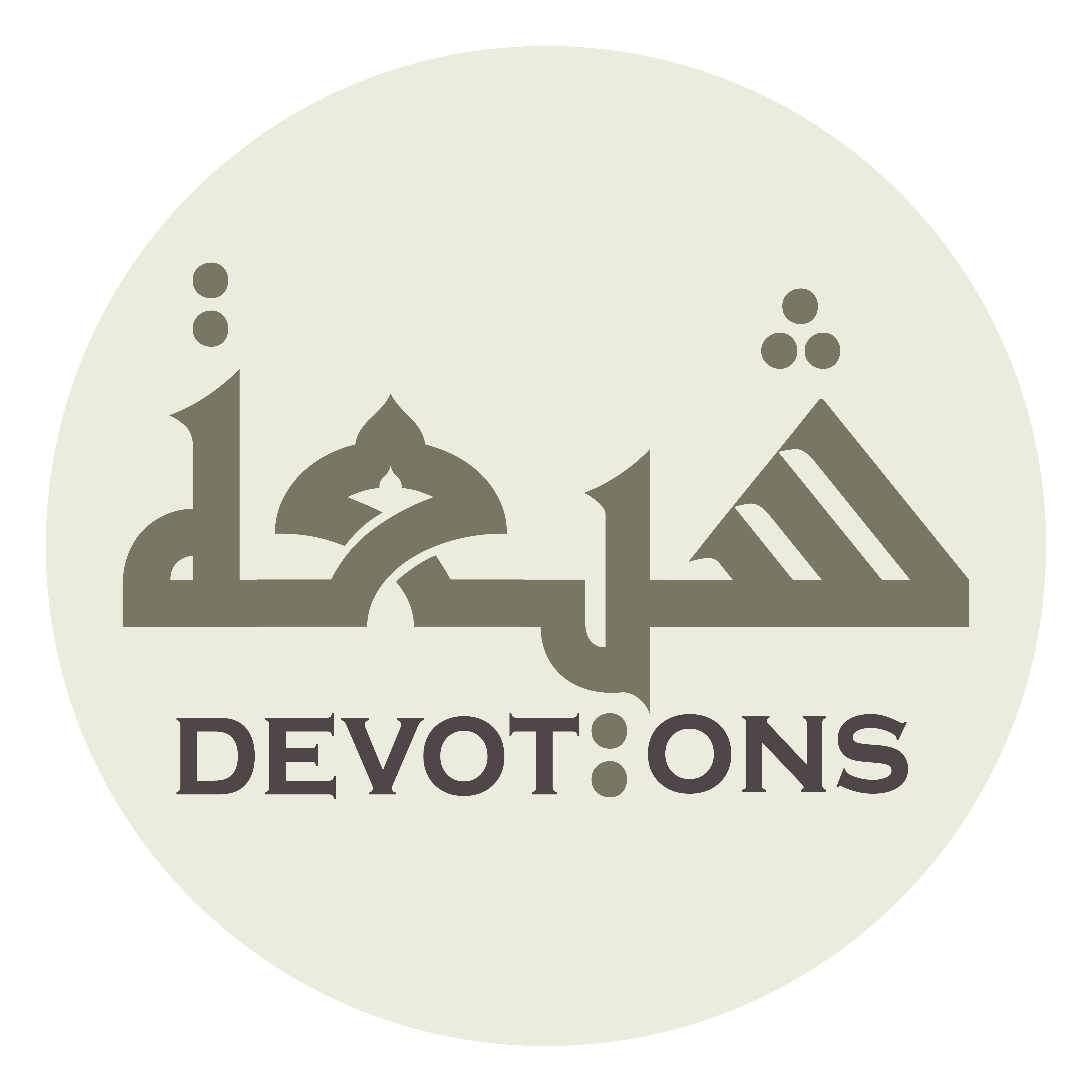 لَاجَوْرَ فِيْ قَضِيَّتِهِ

lājawra fī qaḍiyyatih

There is no injustice in His judgment,
Dua Adeelah
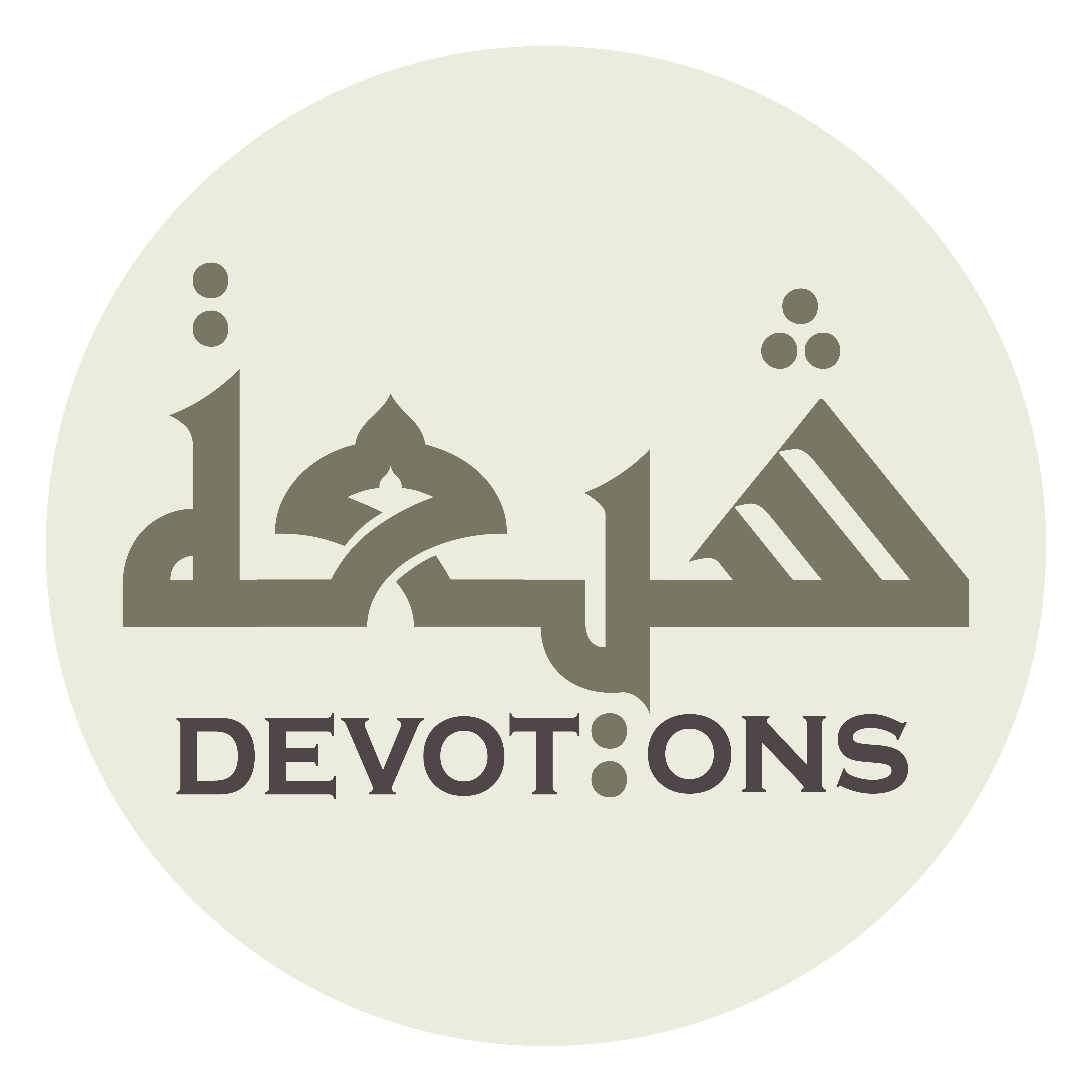 وَلَا مَيْلَ فِيْ مَشِيئَتِهِ

walā mayla fī mashī-atih

nor is there unfairness in His management,
Dua Adeelah
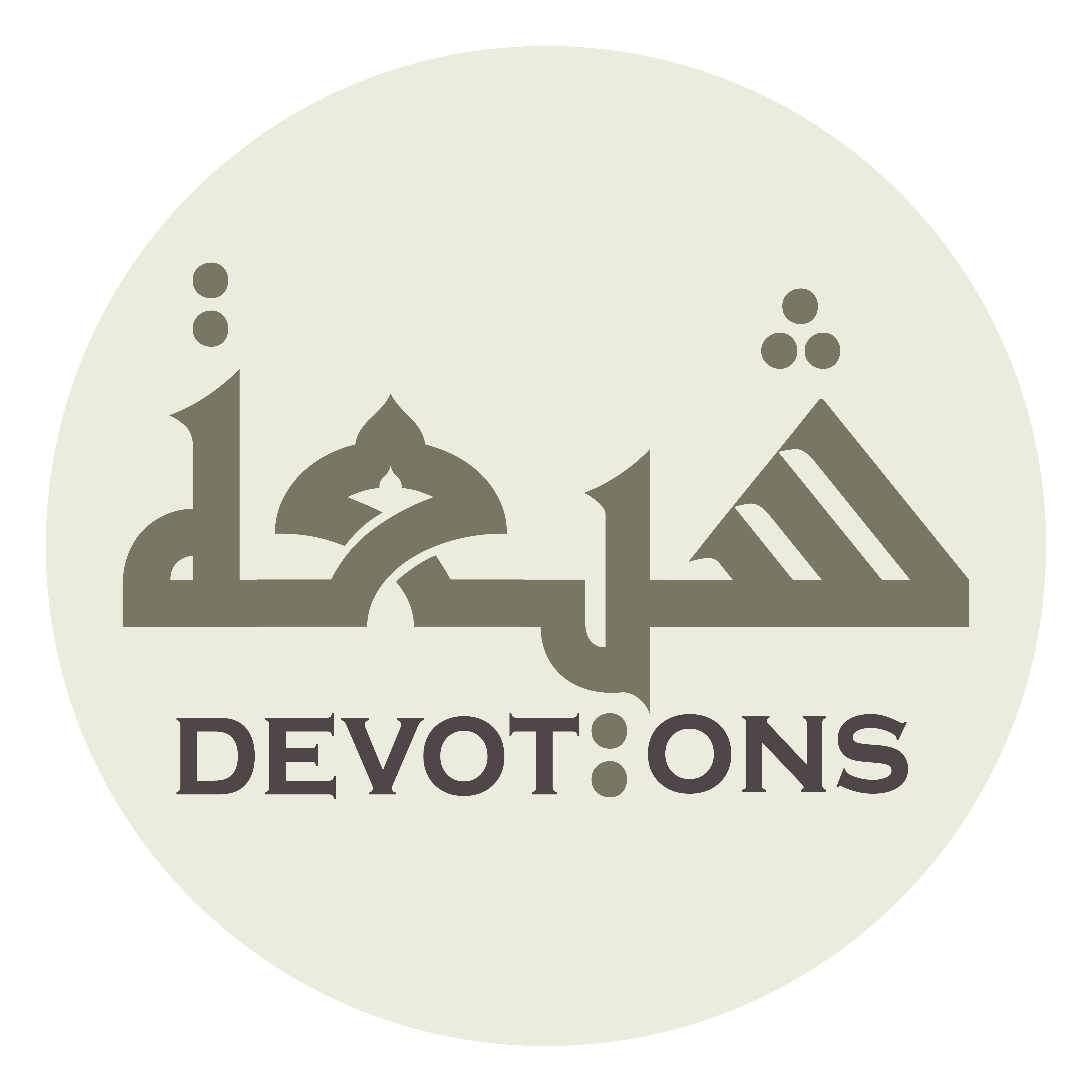 وَلَا ظُلْمَ فِيْ تَقْدِيرِهِ

walā ẓulma fī taqdīrih

nor is there unfairness in His administration,
Dua Adeelah
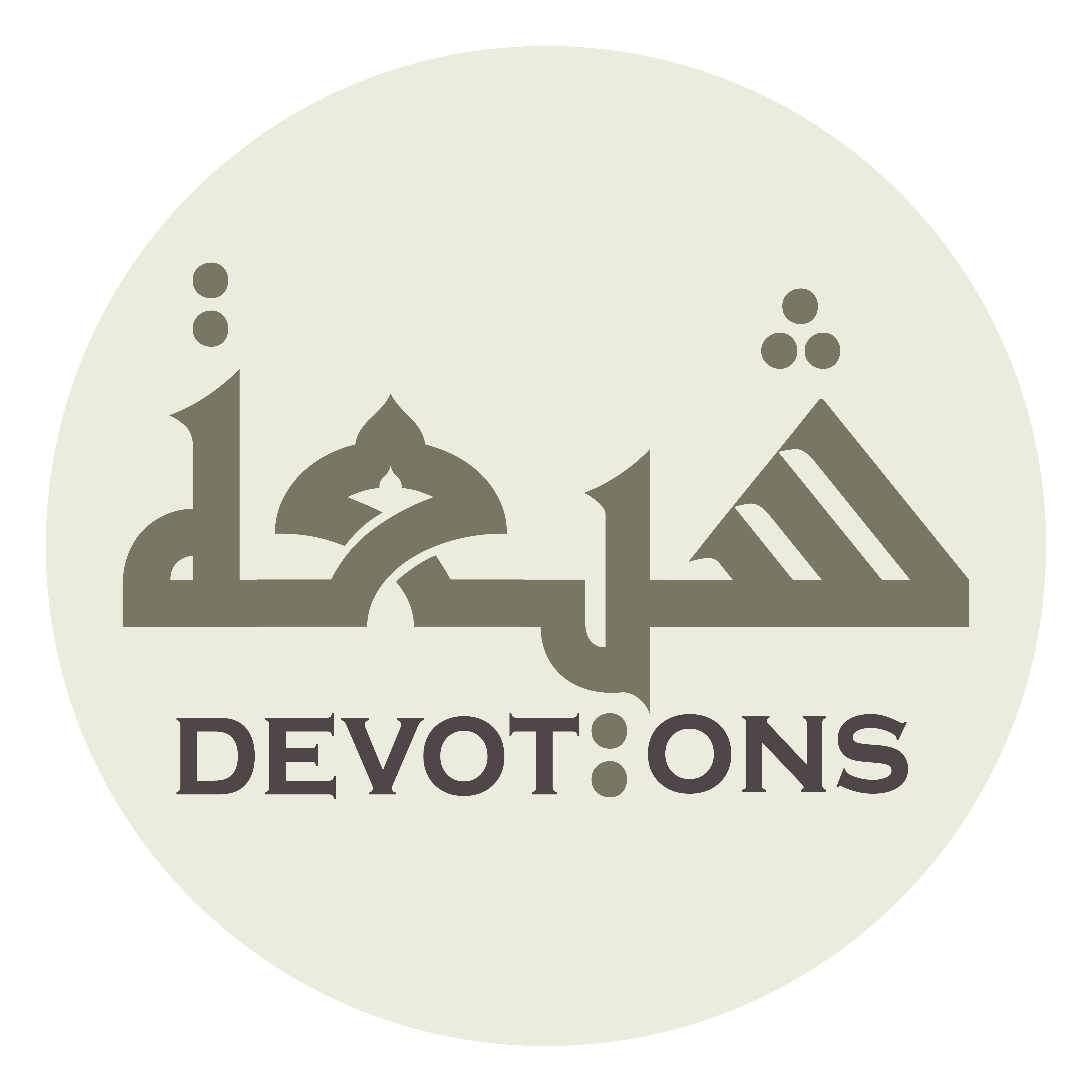 وَلَا مَهْرَبَ مِنْ حُكُومَتِهِ

walā mahraba min ḥukūmatih

nor is there any escape from His sovereignty,
Dua Adeelah
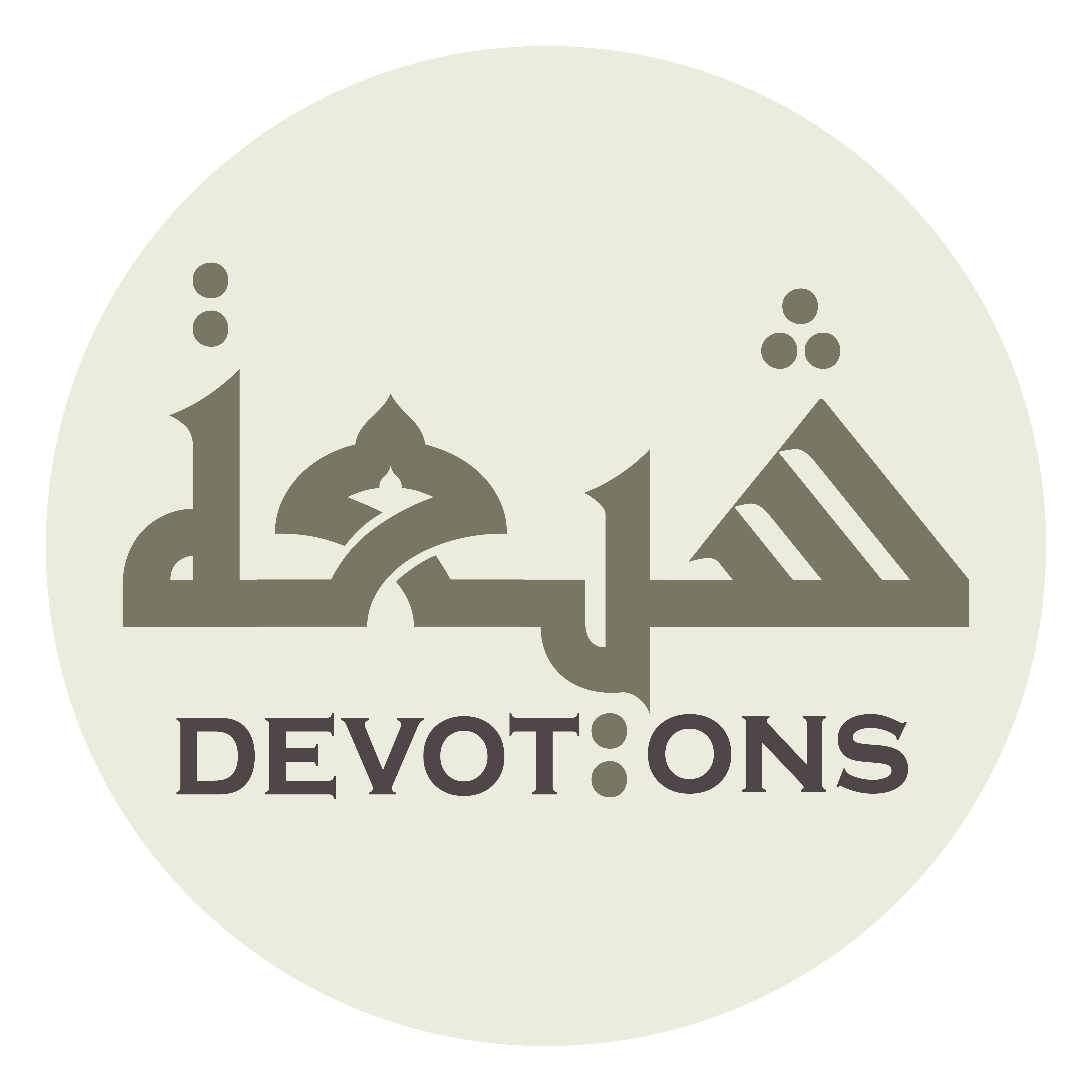 وَلَا مَلْجَأَ مِنْ سَطَوَاتِهِ

walā malja-a min saṭawātih

nor is there any shelter against His firm grip,
Dua Adeelah
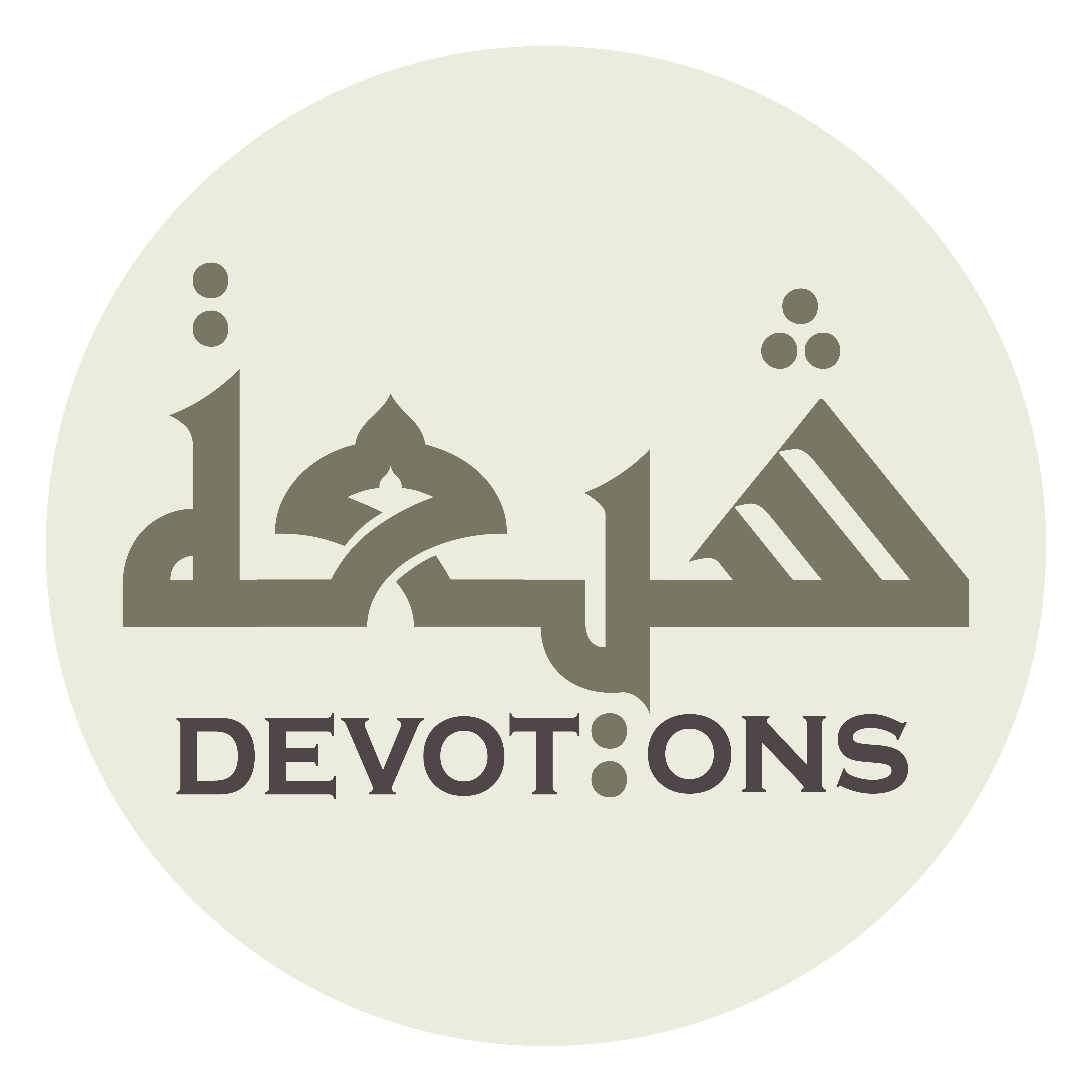 وَلَا مَنْجٰا مِنْ نَقِمَاتِهِ

walā manjā min naqimātih

nor is there any salvation from His punishment.
Dua Adeelah
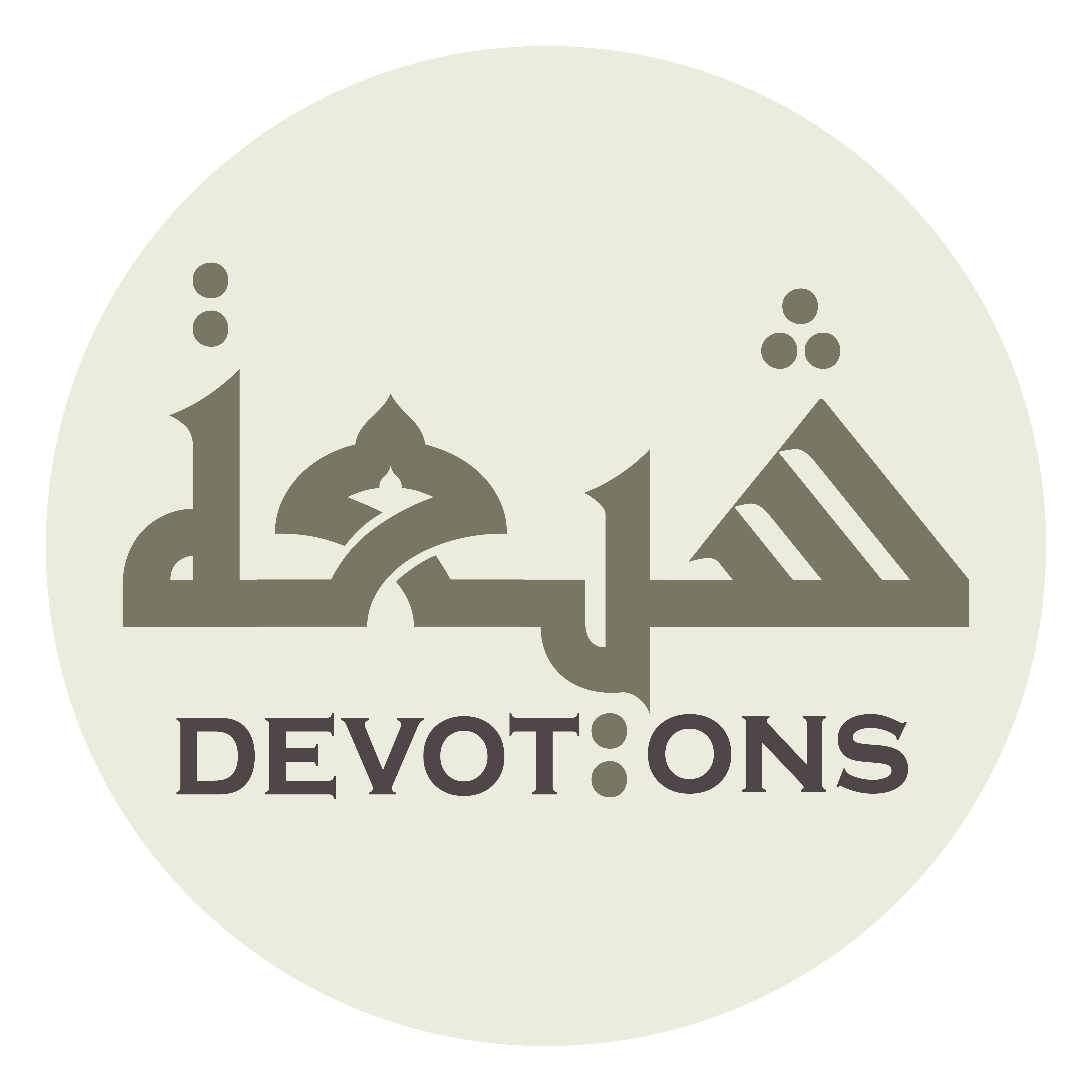 سَبَقَتْ رَحْمَتُهُ غَضَبَهُ

sabaqat raḥmatuhu ghaḍabah

His mercy overtakes His Wrath.
Dua Adeelah
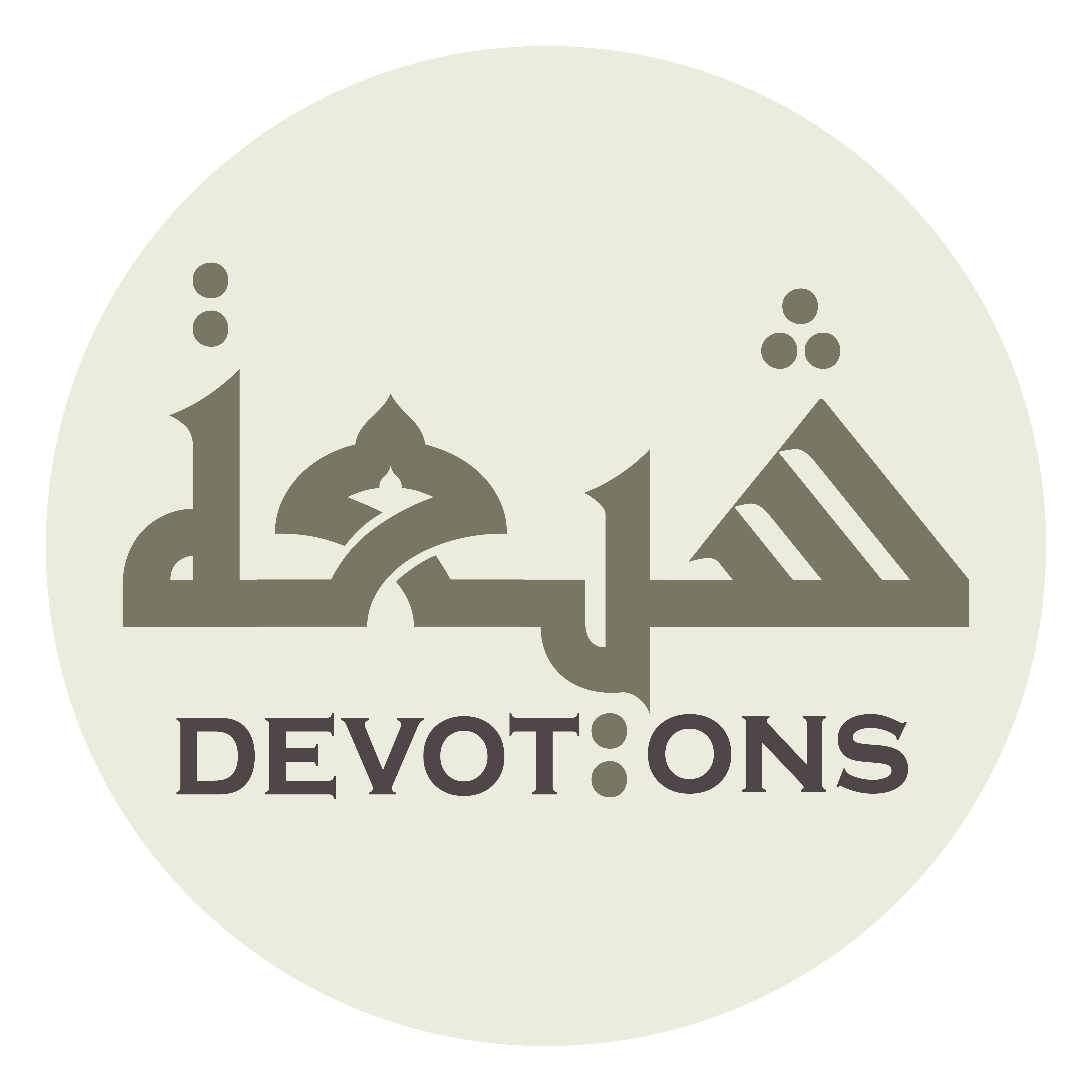 وَلَا يَفُوتُهُ أَحَدٌ إِذَا طَلَبَهُ

walā yafūtuhu aḥadun idhā ṭalabah

None can escape Him when He summons.
Dua Adeelah
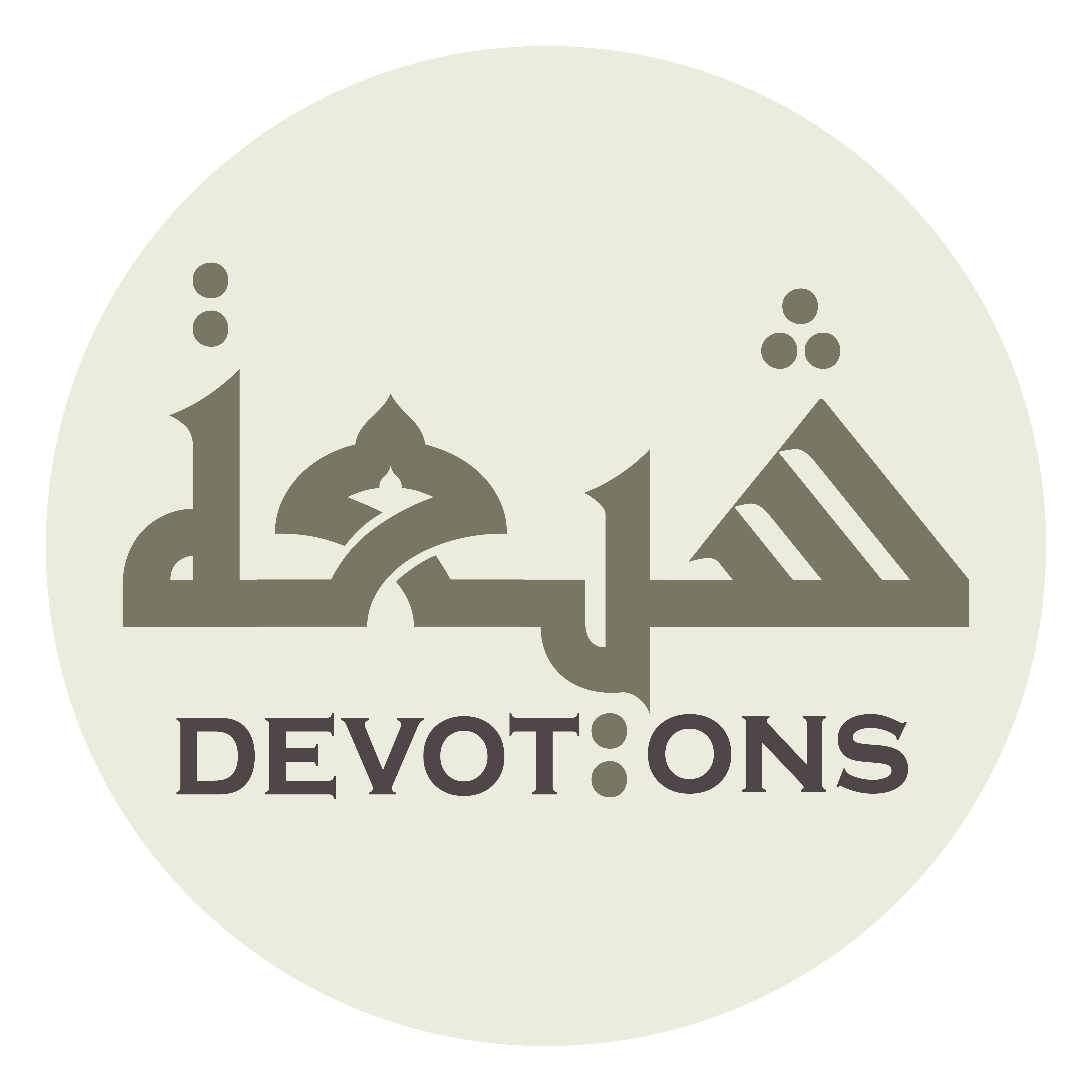 أَزَاحَ الْعِلَلَ فِيْ التَّكْلِيفِ

azāḥal `ilala fit taklīf

He covers all logics for His obligatory decrees,
Dua Adeelah
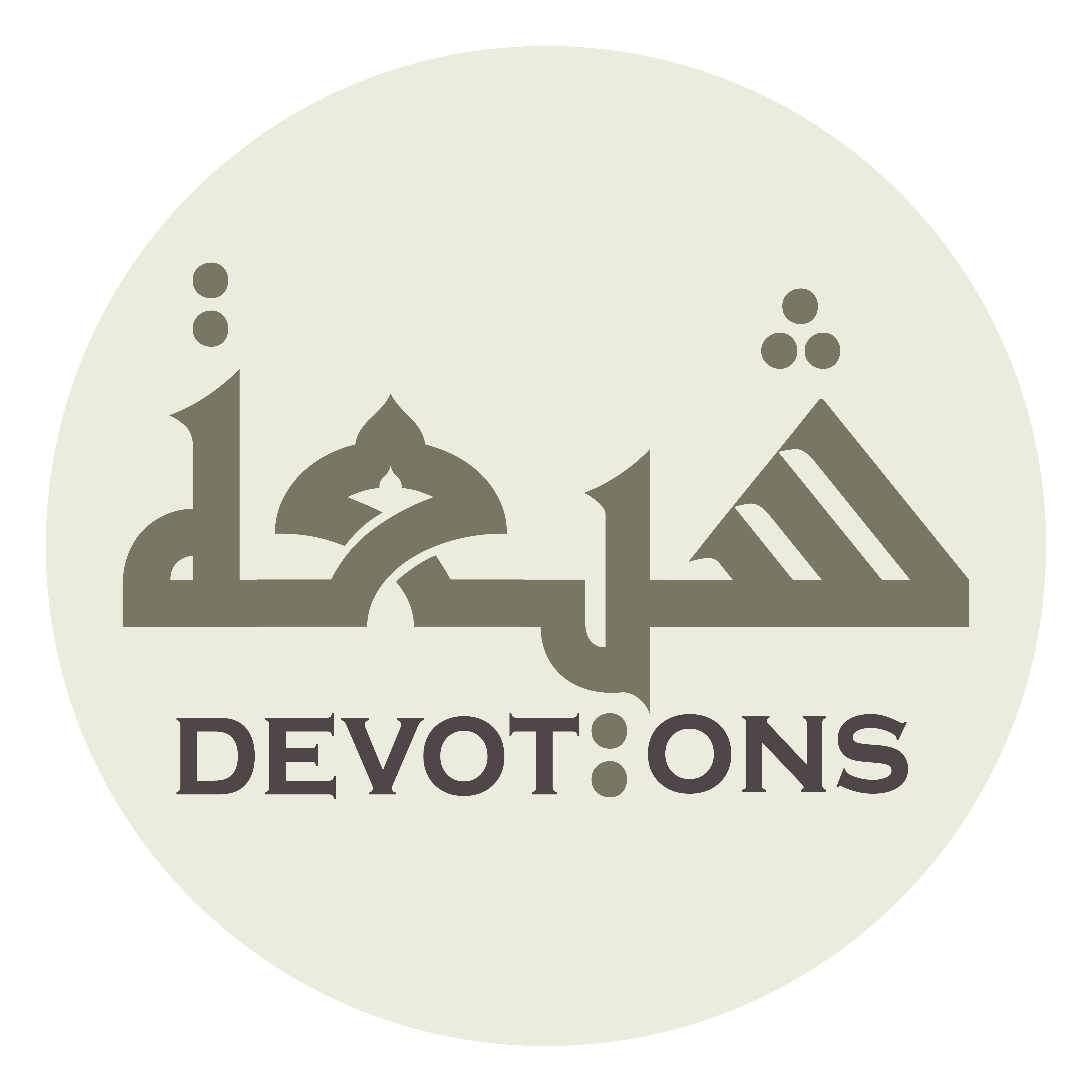 وَسَوَّى التَّوْفِيقَ بَيْنَ الضَّعِيفِ وَالشَّرِيفِ

wasawwat tawfīqa baynaḍ ḍa`īfi wash sharīf

treats absolutely equally the weak and the noble,
Dua Adeelah
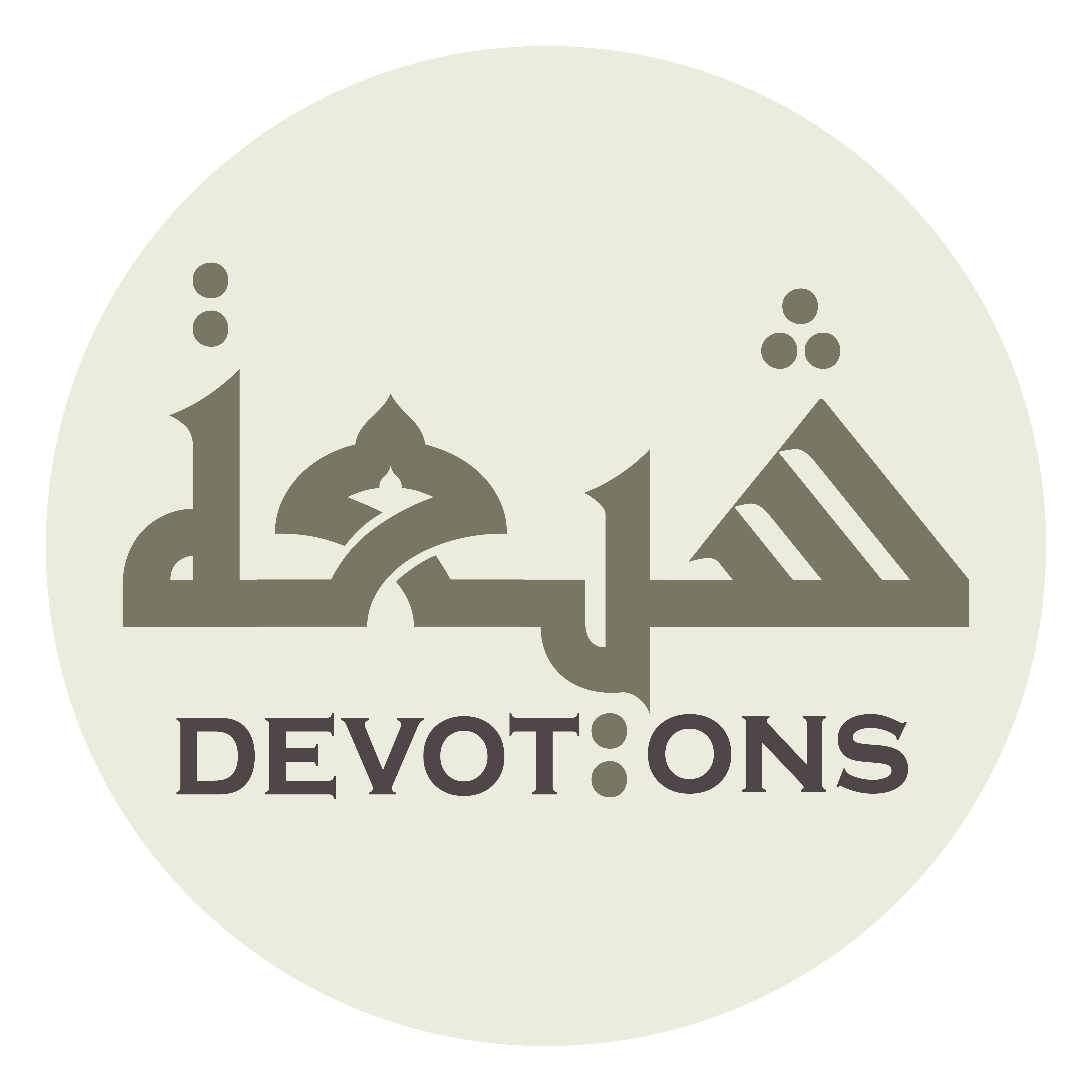 مَكَّنَ أَدَاءَ الْمَأْمُورِ

makkana adā-al ma-mūr

makes capable to carry out His commands,
Dua Adeelah
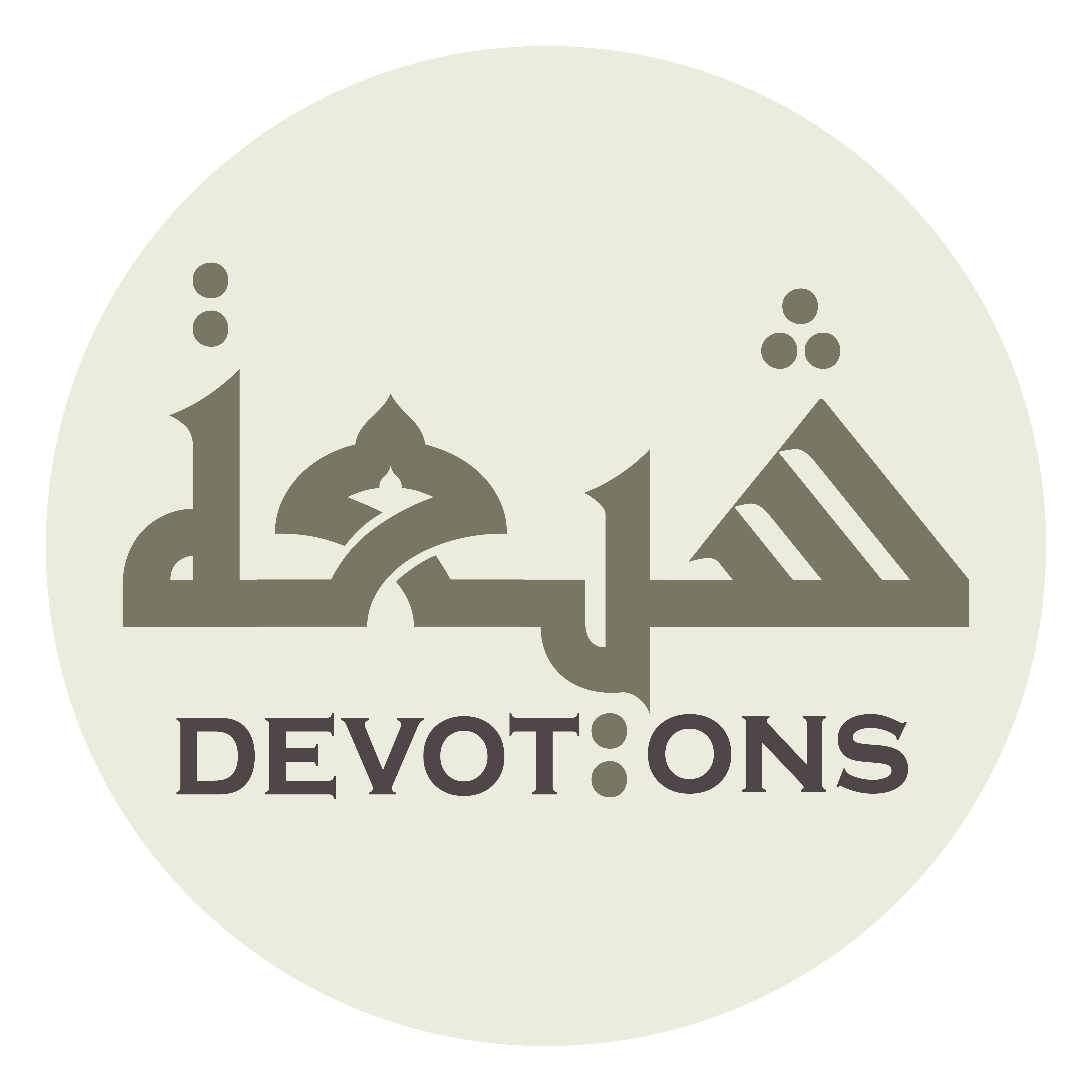 وَسَهَّلَ سَبِيلَ اجْتِنَابِ الْمَحْظُورِ

wasahhala sabīlajtinābil maḥẓūr

and makes easy to abstain from His prohibitions.
Dua Adeelah
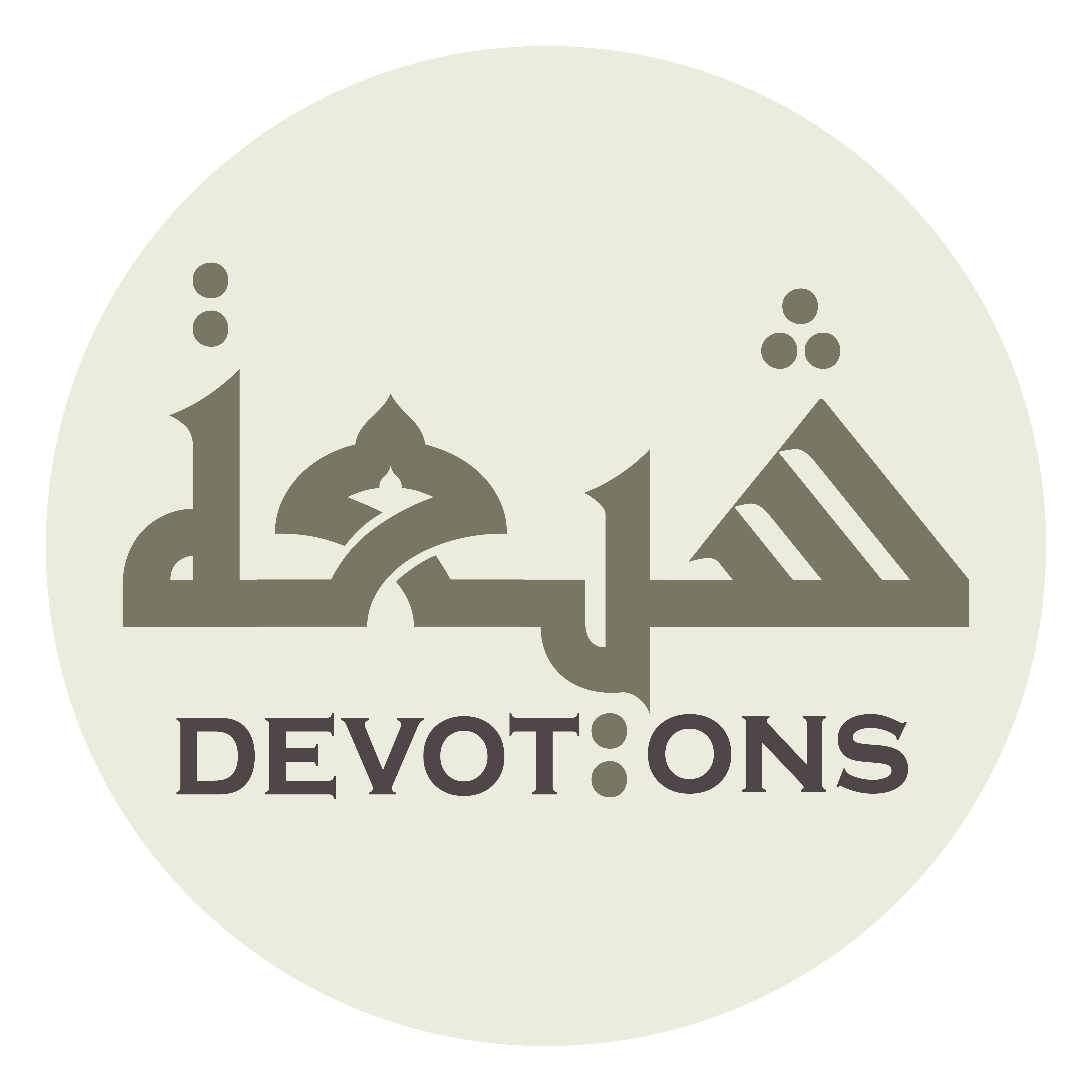 لَمْ يُكَلِّفِ الطَّاعَةَ إِلَّا دُوْنَ الْوُسْعِ وَالطَّاقَةِ

lam yukallifiṭ ṭā`ata illā dūnal wus`i waṭ ṭāqah

He does not make obedience a burden but according to one's real capacity.
Dua Adeelah
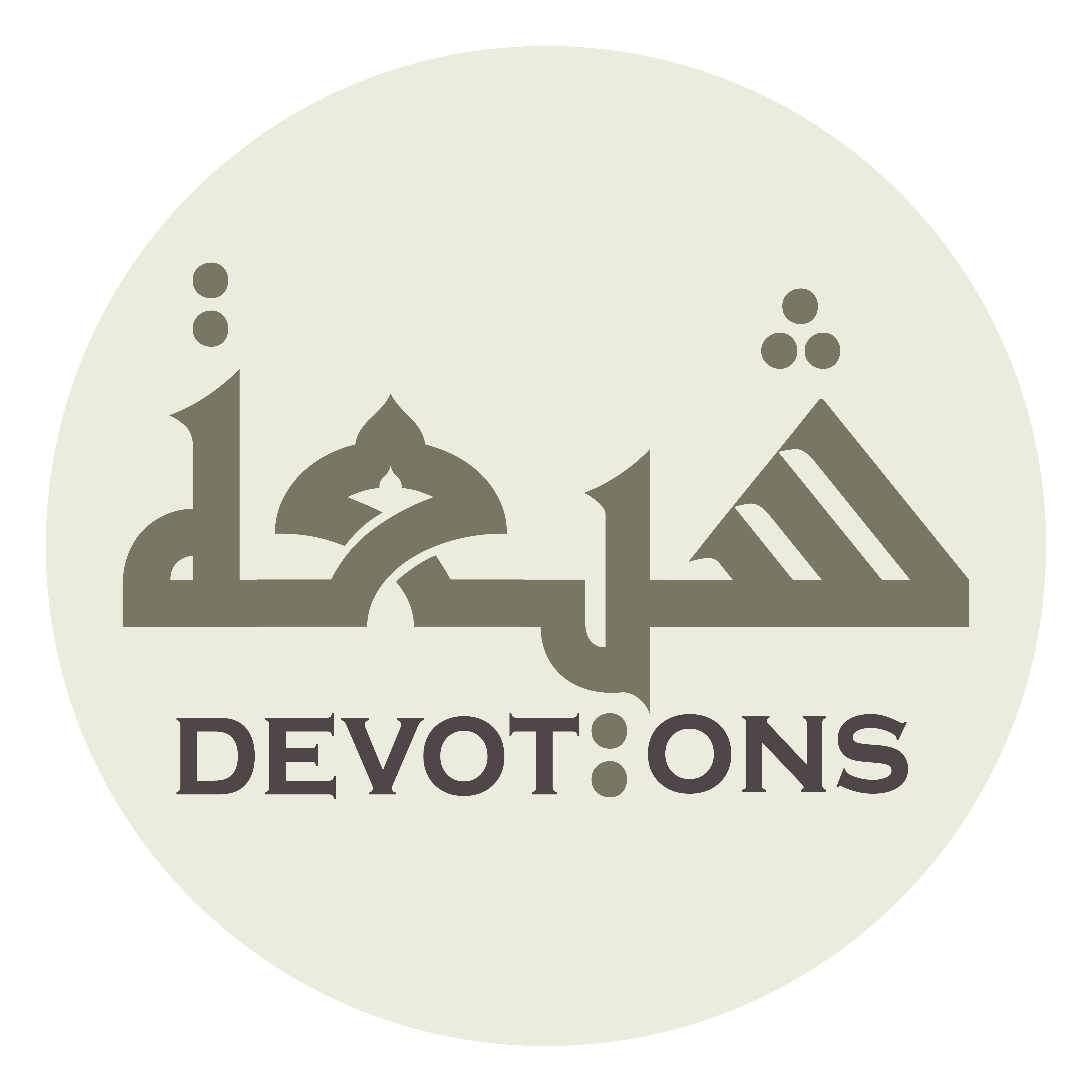 سُبْحَانَهُ مَا أَبْيَنَ كَرَمَهُ

subḥānahu mā abyana karamah

All glory be to Him! How manifest His generosity is!
Dua Adeelah
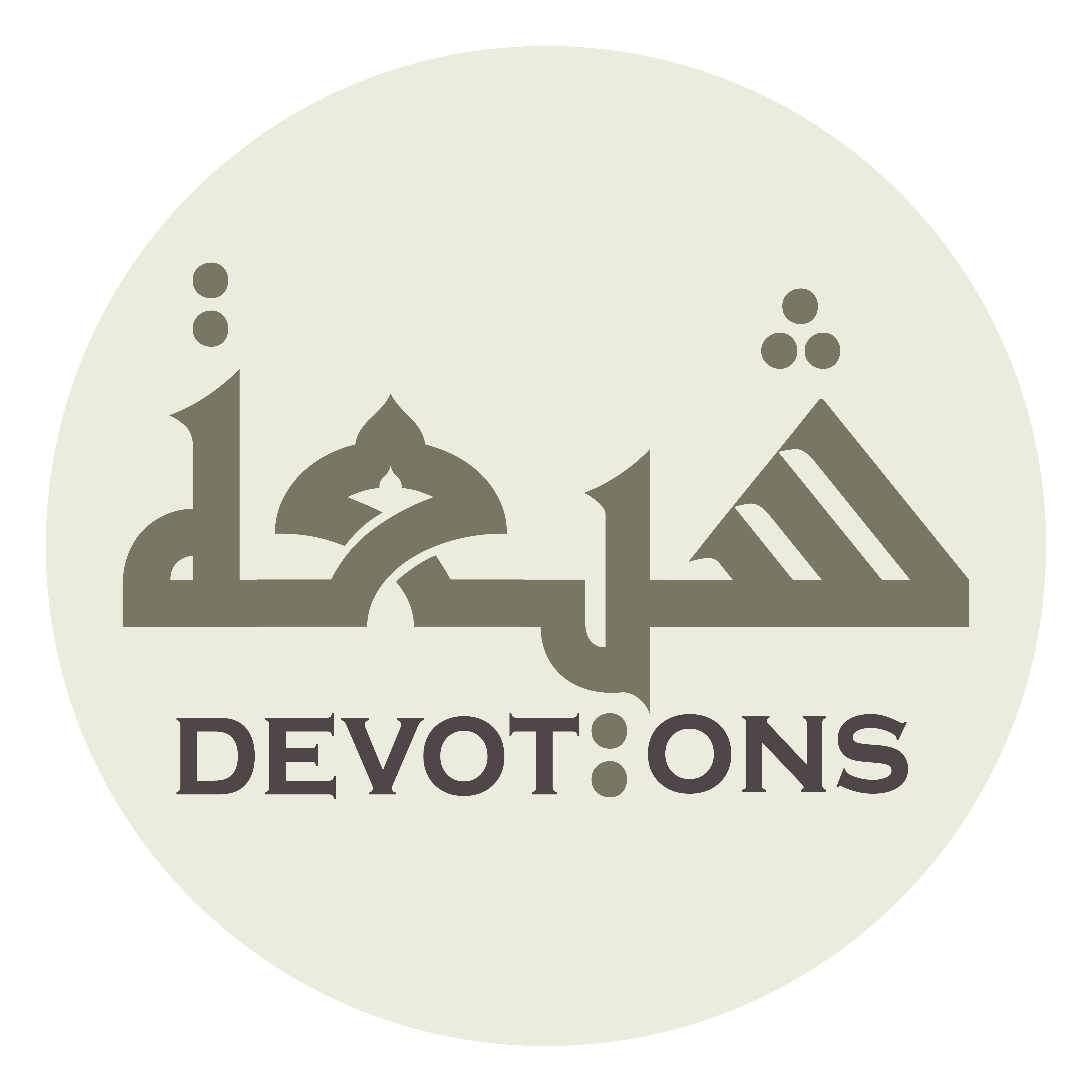 وَأَعْلَى شَأْنَهُ

wa-a`lā sha-nah

How sublime His standing is!
Dua Adeelah
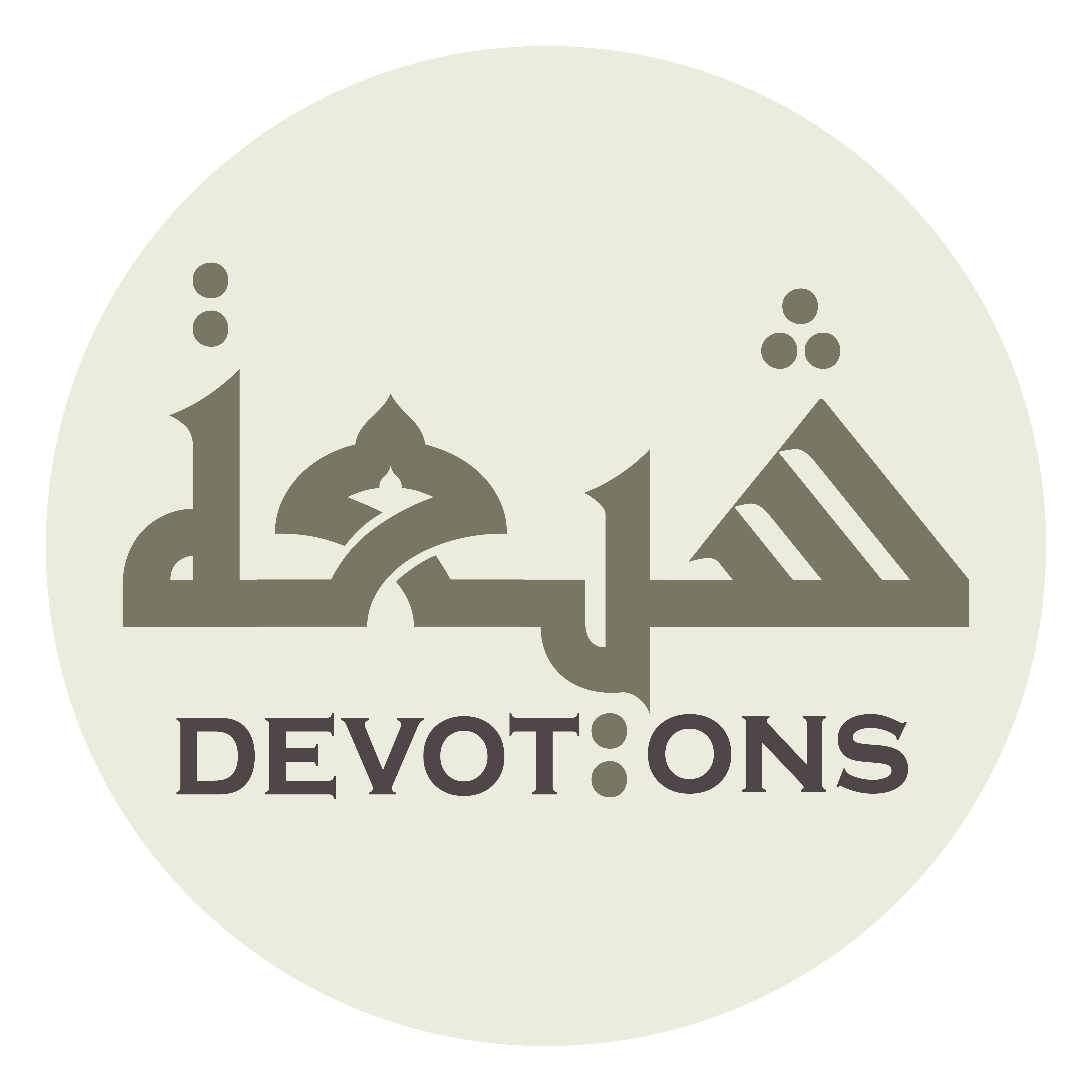 سُبْحَانَهُ مَا أَجَلَّ نَيْلَهُ

subḥānahu mā ajalla naylah

All glory be to Him! How magnificent to seek Him is!
Dua Adeelah
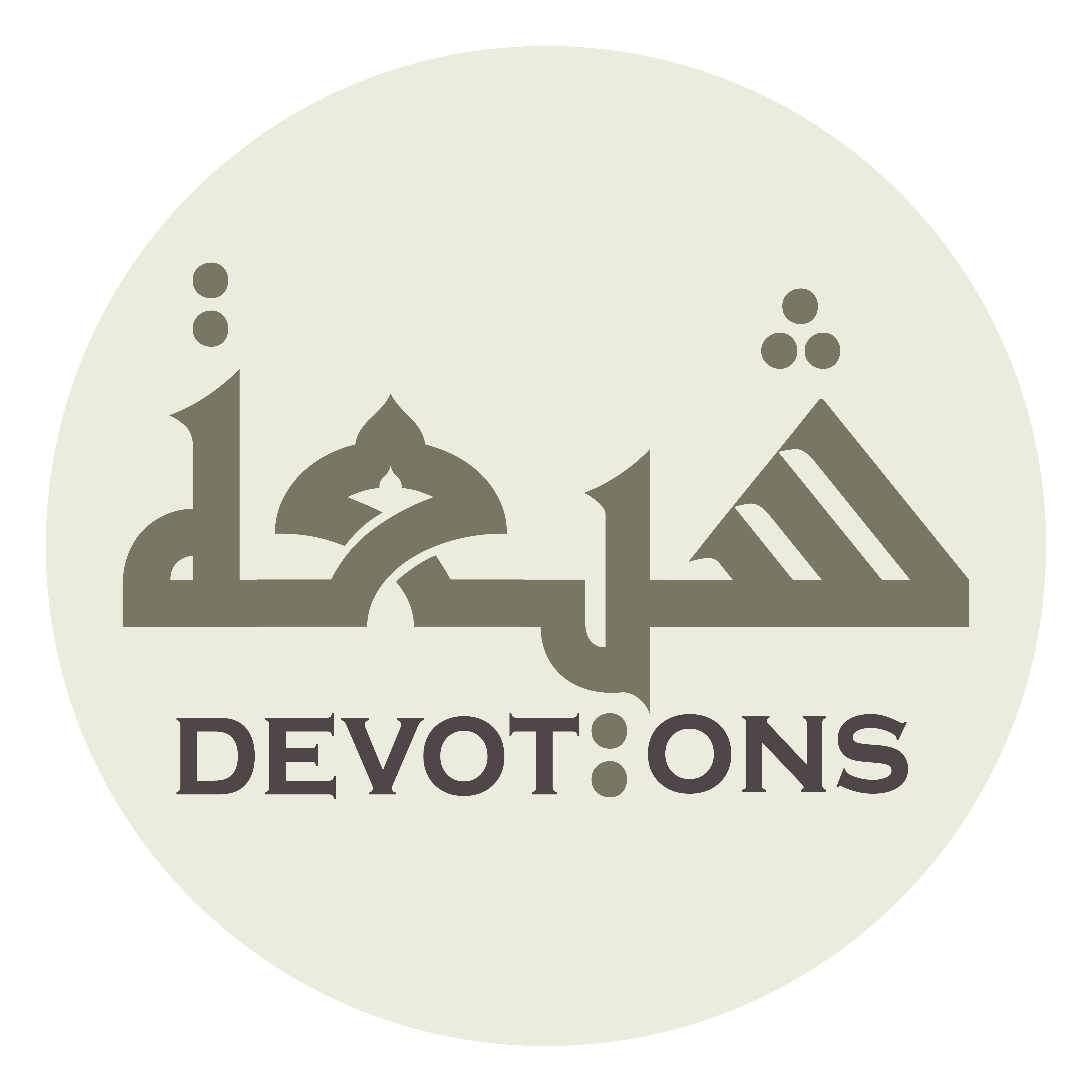 وَأَعْظَمَ إِحْسَانَهُ

wa-a`ẓama iḥsānah

How splendid His favors are!
Dua Adeelah
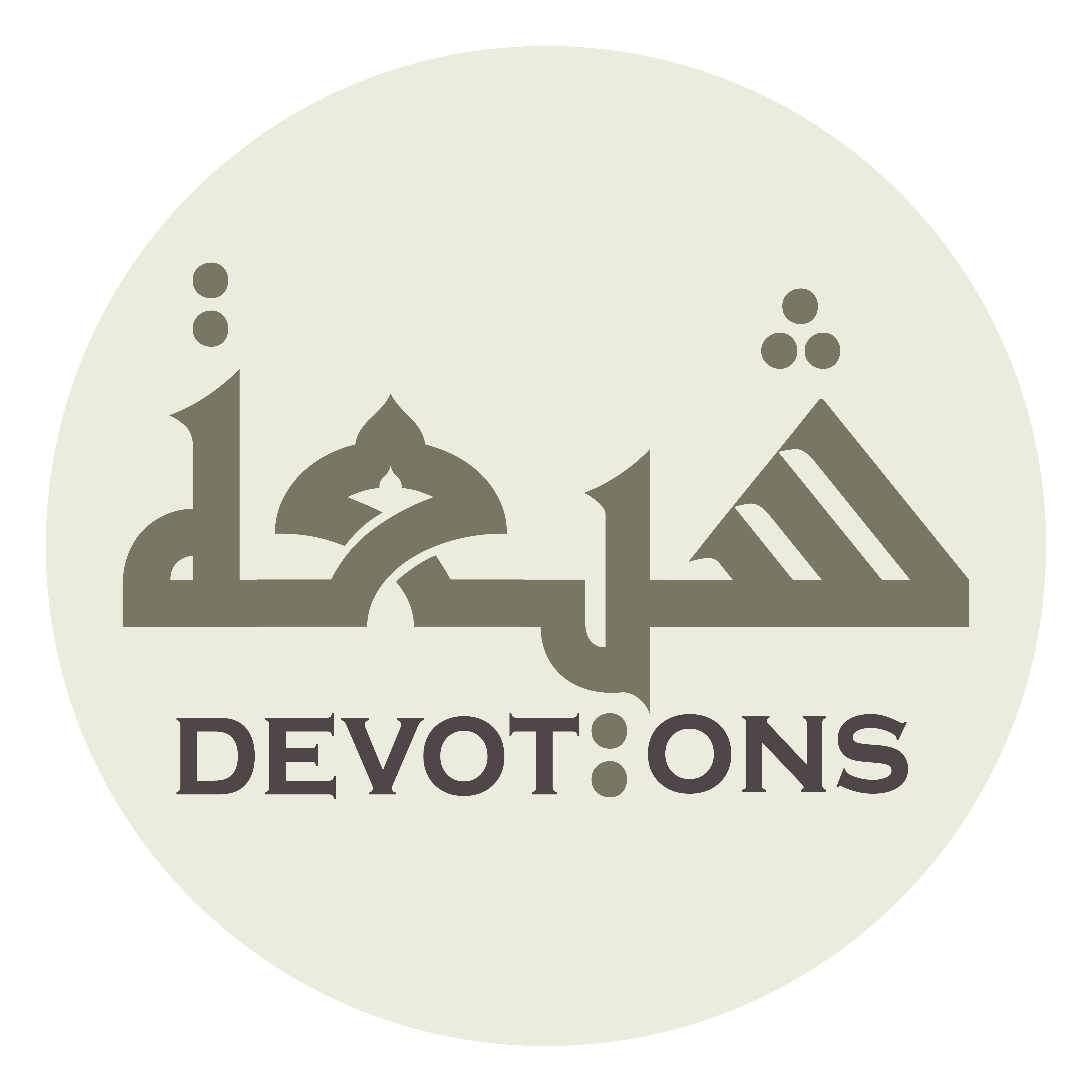 بَعَثَ الْأَنْبِيَاءَ لِيُبَيِّنَ عَدْلَهُ

ba`athal anbiyā-a liyubayyina `adlah

He has sent the Prophets in order to show His justice,
Dua Adeelah
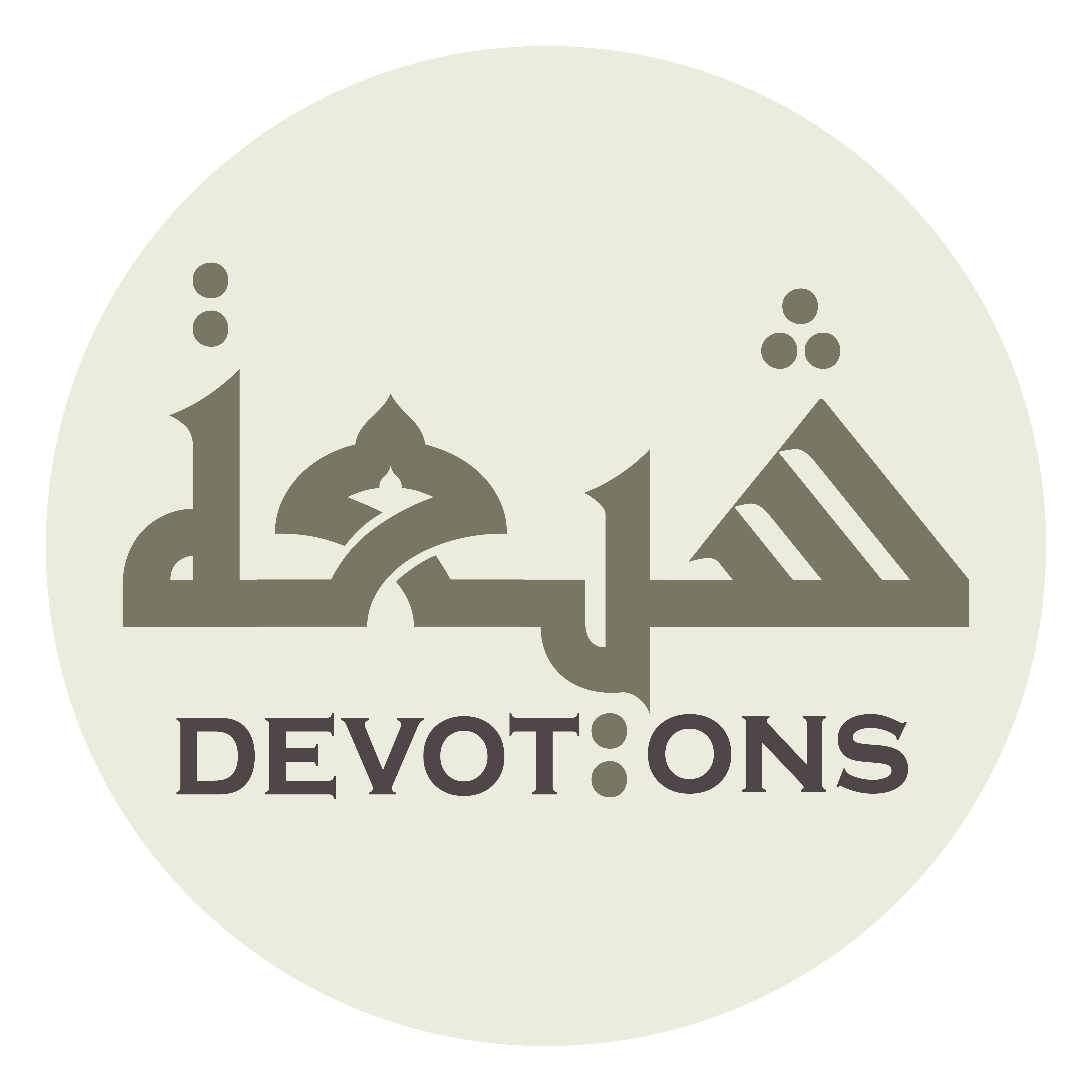 وَنَصَبَ الْأَوْصِيَاءَ لِيُظْهِرَ طَوْلَهُ وَفَضْلَهُ

wanaṣabal awṣiyā-a liyuẓhira ṭawlahu wafaḍlah

and appointed successors [for the Prophets] in order to make known His munificence and grace.
Dua Adeelah
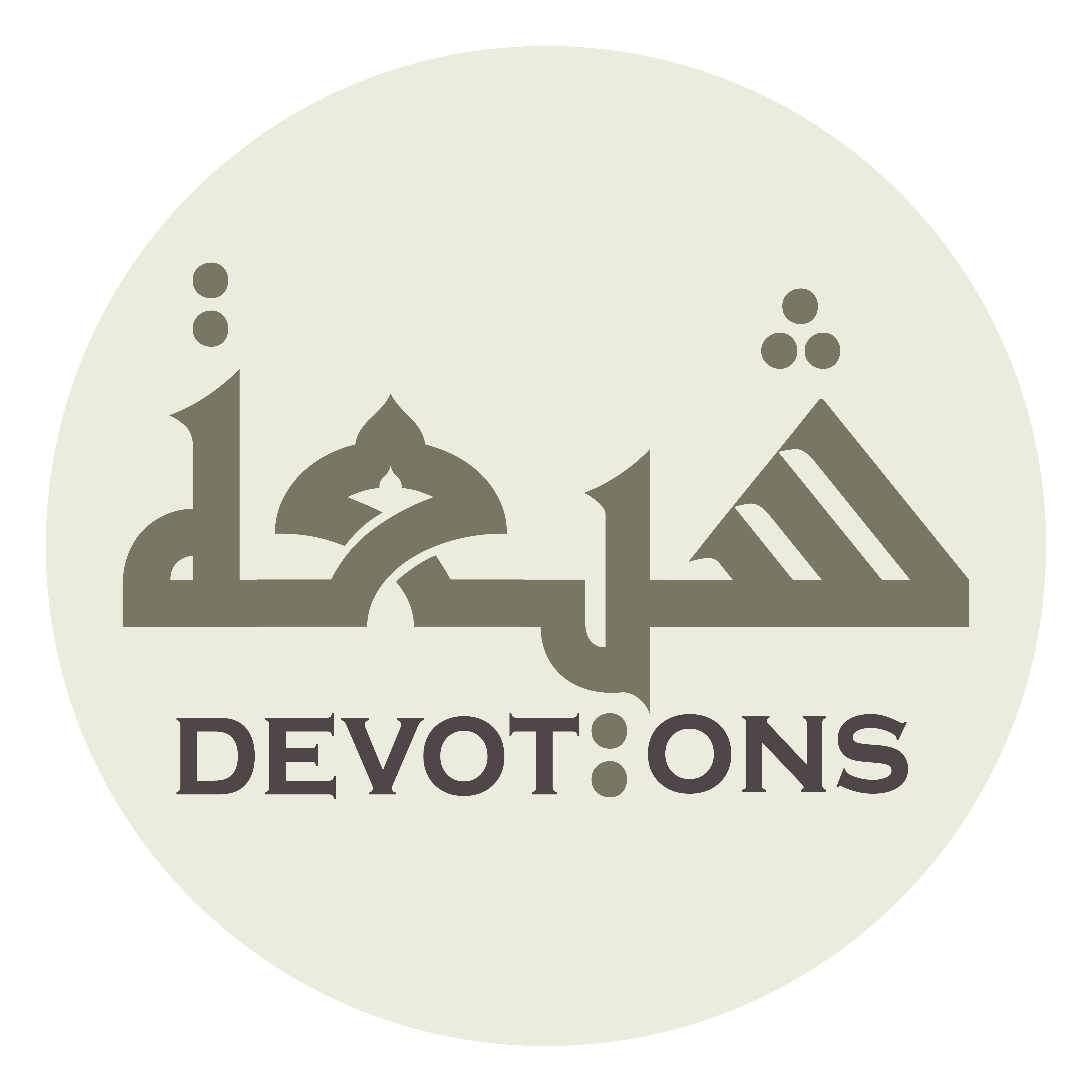 وَجَعَلَنَا مِنْ أُمَّةِ سَيِّدِ الْأَنْبِيَاءِ

waja`alanā min ummati sayyidil anbiyā

He has made us of the community of the Chief of Prophets,
Dua Adeelah
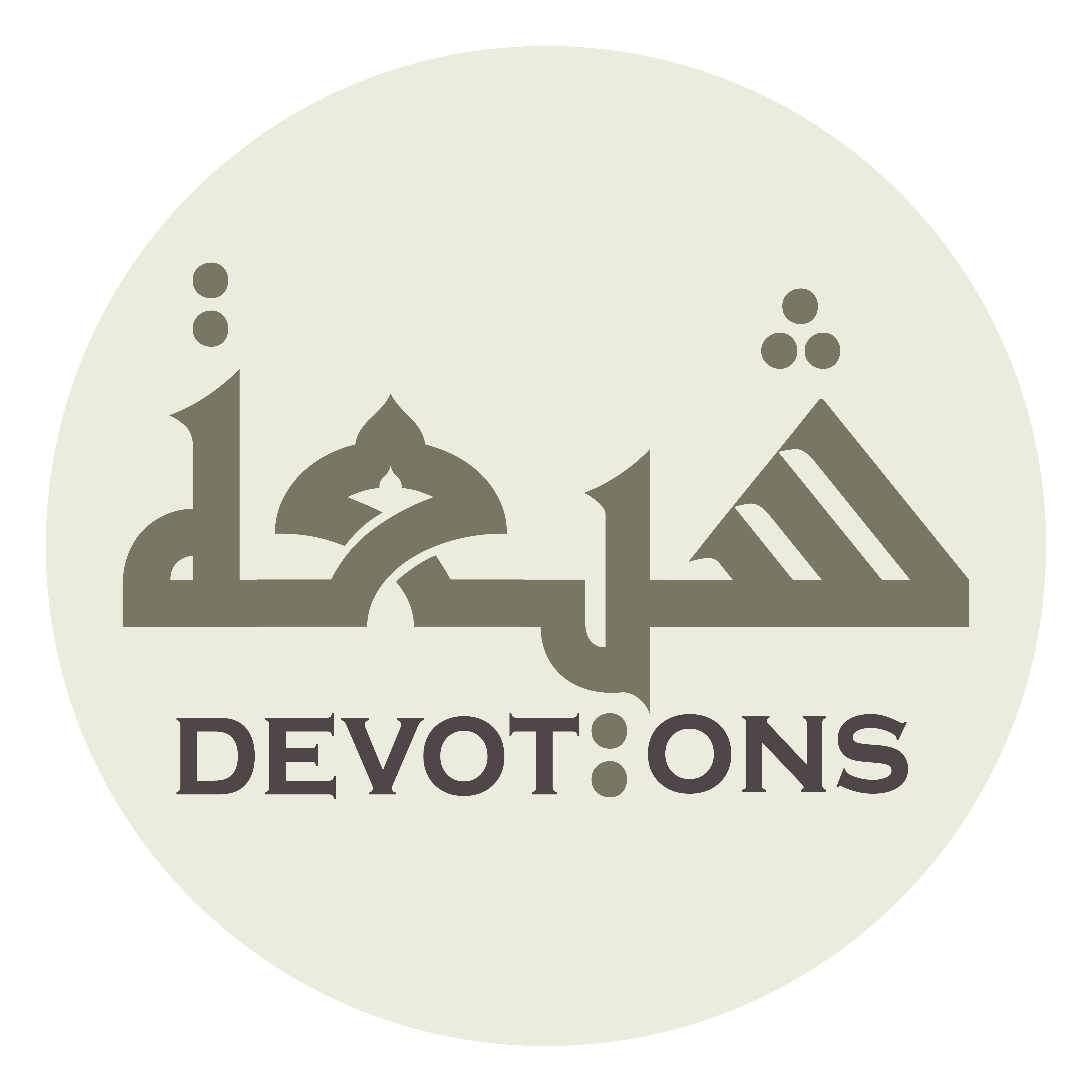 وَخَيْرِ الْأَوْلِيَاءِ

wakhayril awliyā

the most favorable of His saints,
Dua Adeelah
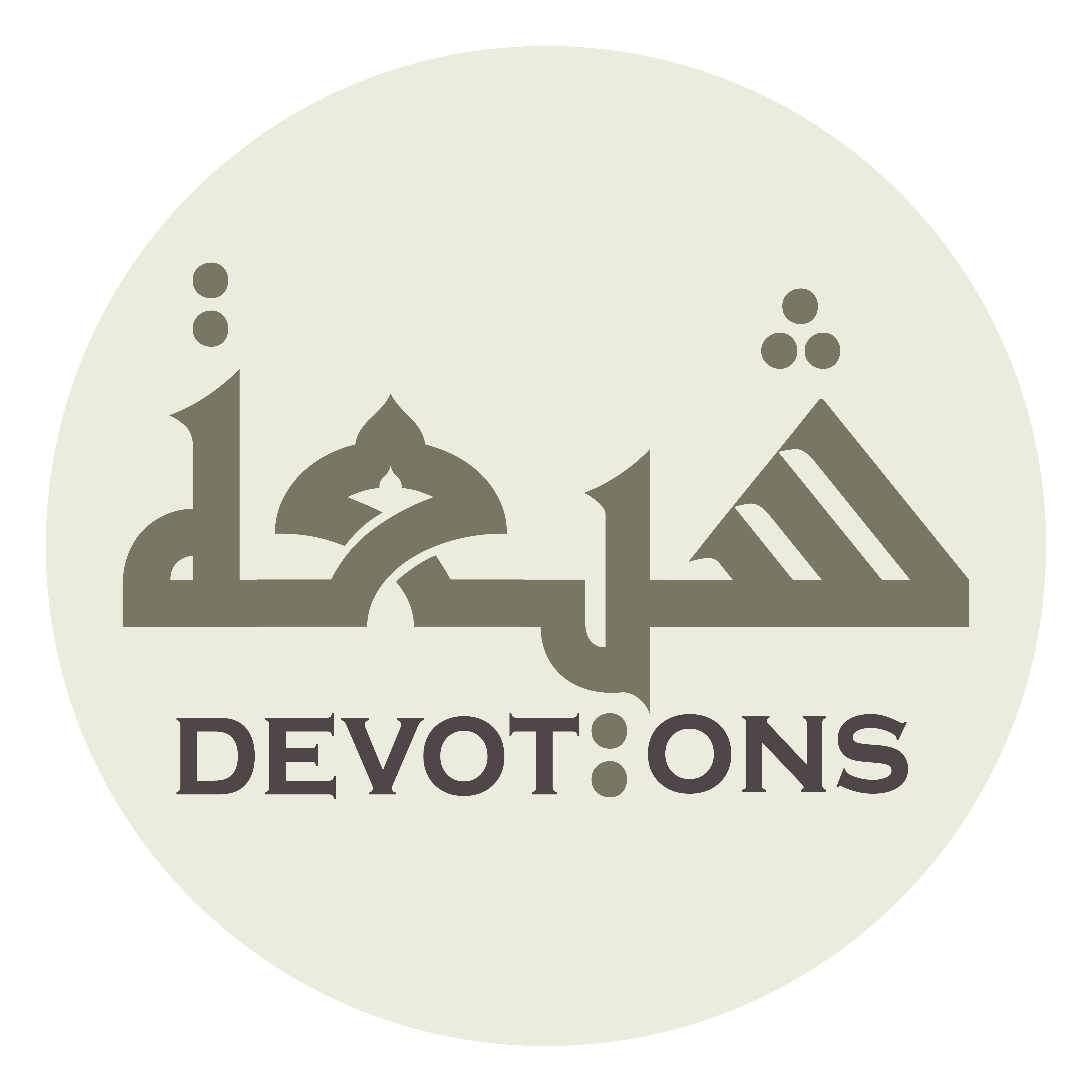 وَأَفْضَلِ الْأَصْفِيَاءِ

wa-afḍalil aṣfiyā

the best of His elite ones,
Dua Adeelah
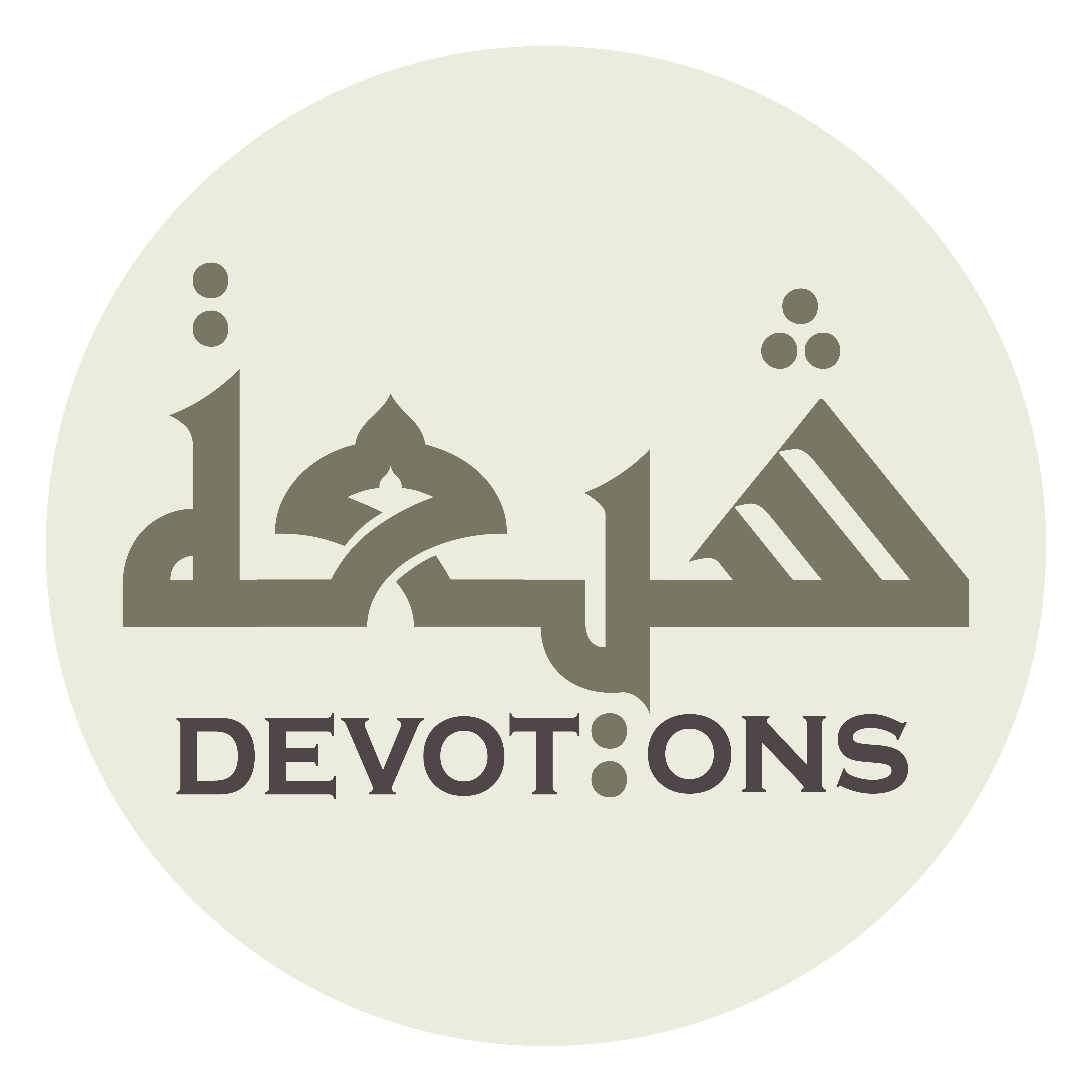 وَأَعْلَى الْأَزْكِيَاءِ

wa-a`lal azkiyā

and the most sublime of the pure ones;
Dua Adeelah
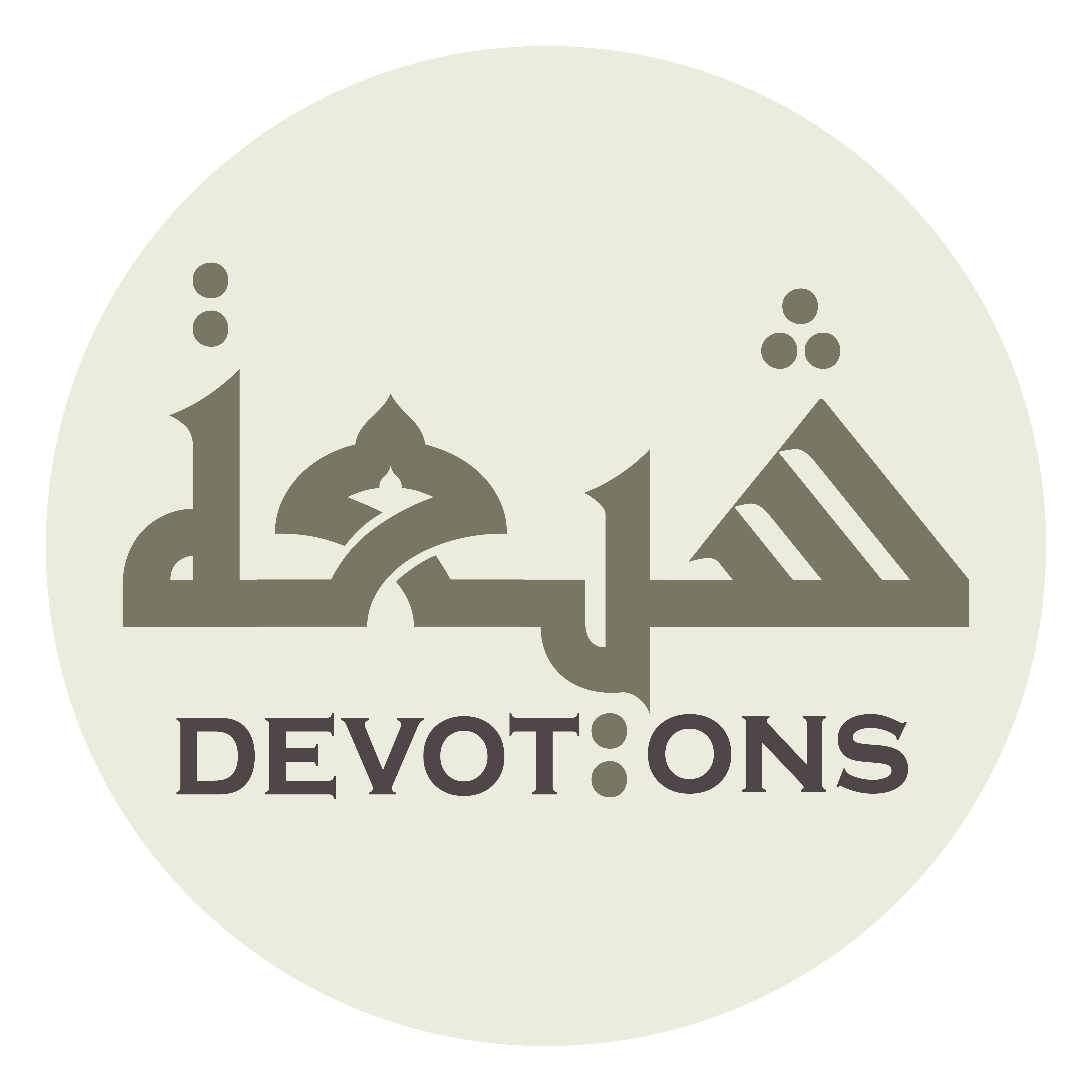 مُحَمَّدٍ صَلَّى اللَّهُ عَلَيْهِ وَ آلِهِ وَسَلَّمَ

muḥammadin ṣallallāhu `alayhi wa-ālihi wasallam

that is Muhammad, may Allah send blessings and benedictions upon him and his Household.
Dua Adeelah
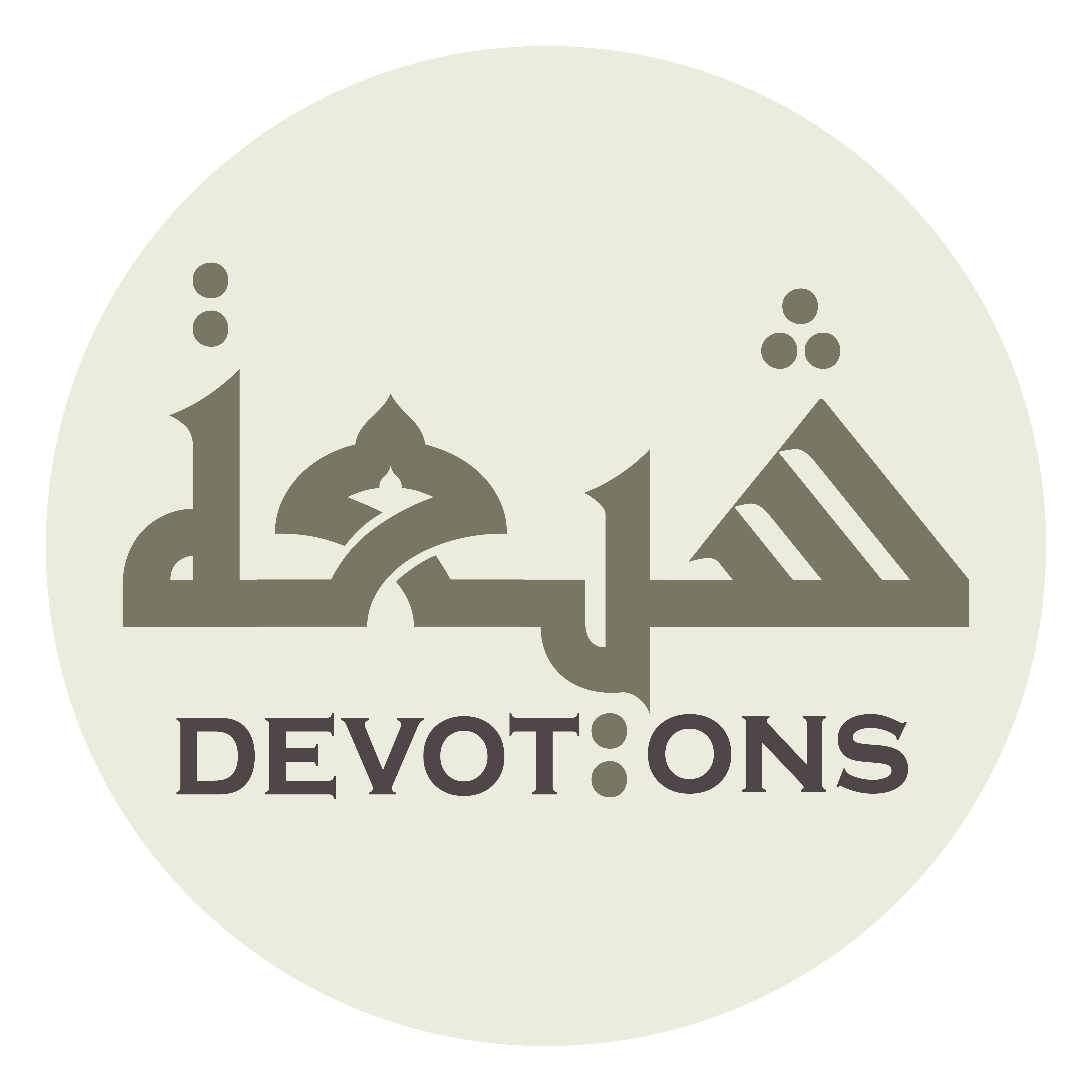 آمَنَّا بِهِ وَبِمَا دَعَانَا إِلَيْهِ

āmannā bihi wabimā da`ānā ilayh

We thus believe in him, in all that to which he has called us,
Dua Adeelah
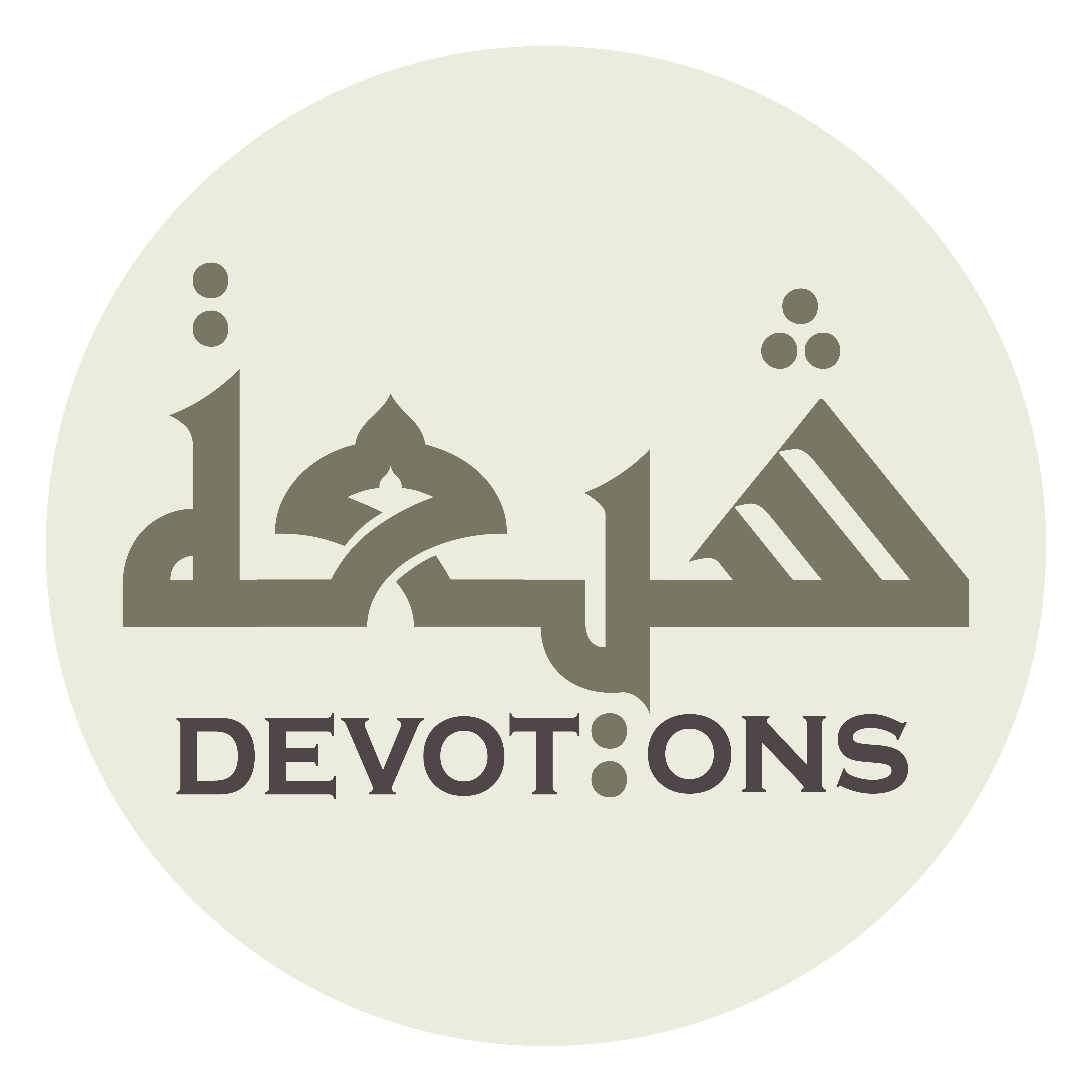 وَبِالْقُرْآنِ الَّذِيْ أَنْزَلَهُ عَلَيْهِ

wabil qur-ānil ladhī anzalahu `alayh

in the Qur'an which He revealed to him,
Dua Adeelah
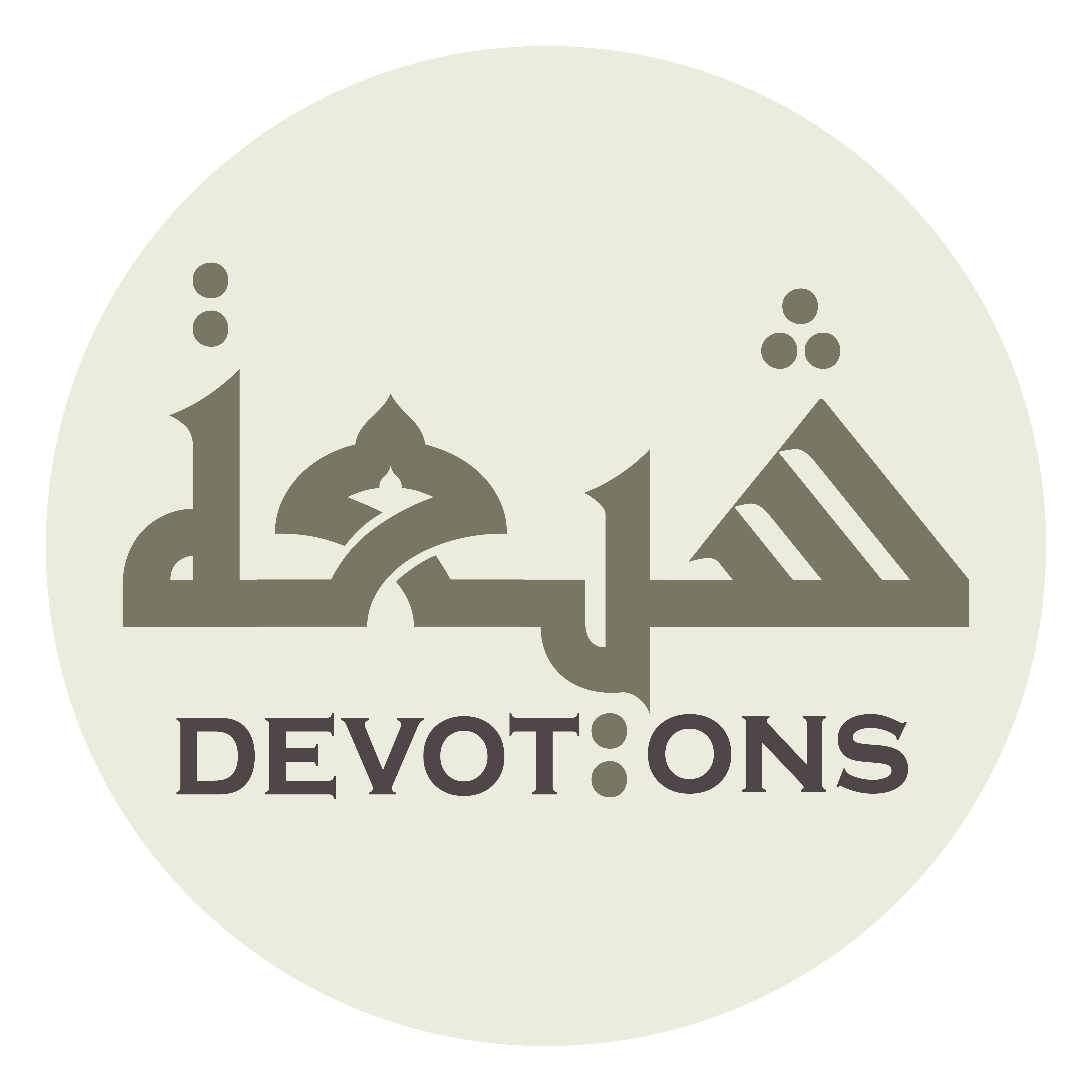 وَبِوَصِيِّهِ الَّذِيْ نَصَبَهُ يَوْمَ الْغَدِيرِ

wabiwaṣiyyihil ladhī naṣabahu yawmal ghadīr

and in his Successor whom he appointed on the Ghadir Day
Dua Adeelah
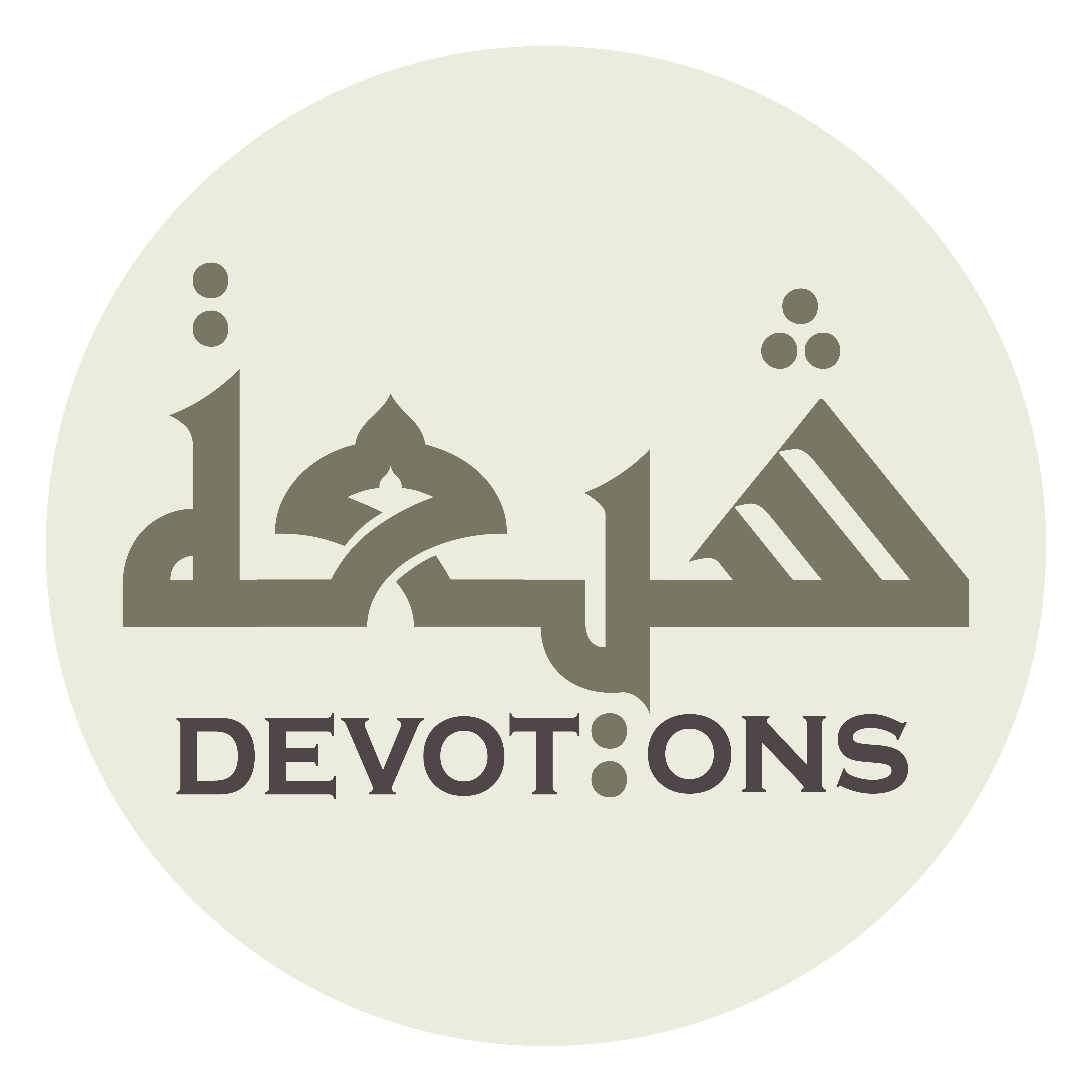 وَأَشَارَ بِقَوْلِهِ: هٰذَا عَلِيٌّ إِلَيْهِ

wa-ashāra biqawlihi: hādhā `aliyyun ilayh

and to whom he referred by saying, “This is `Ali.”
Dua Adeelah
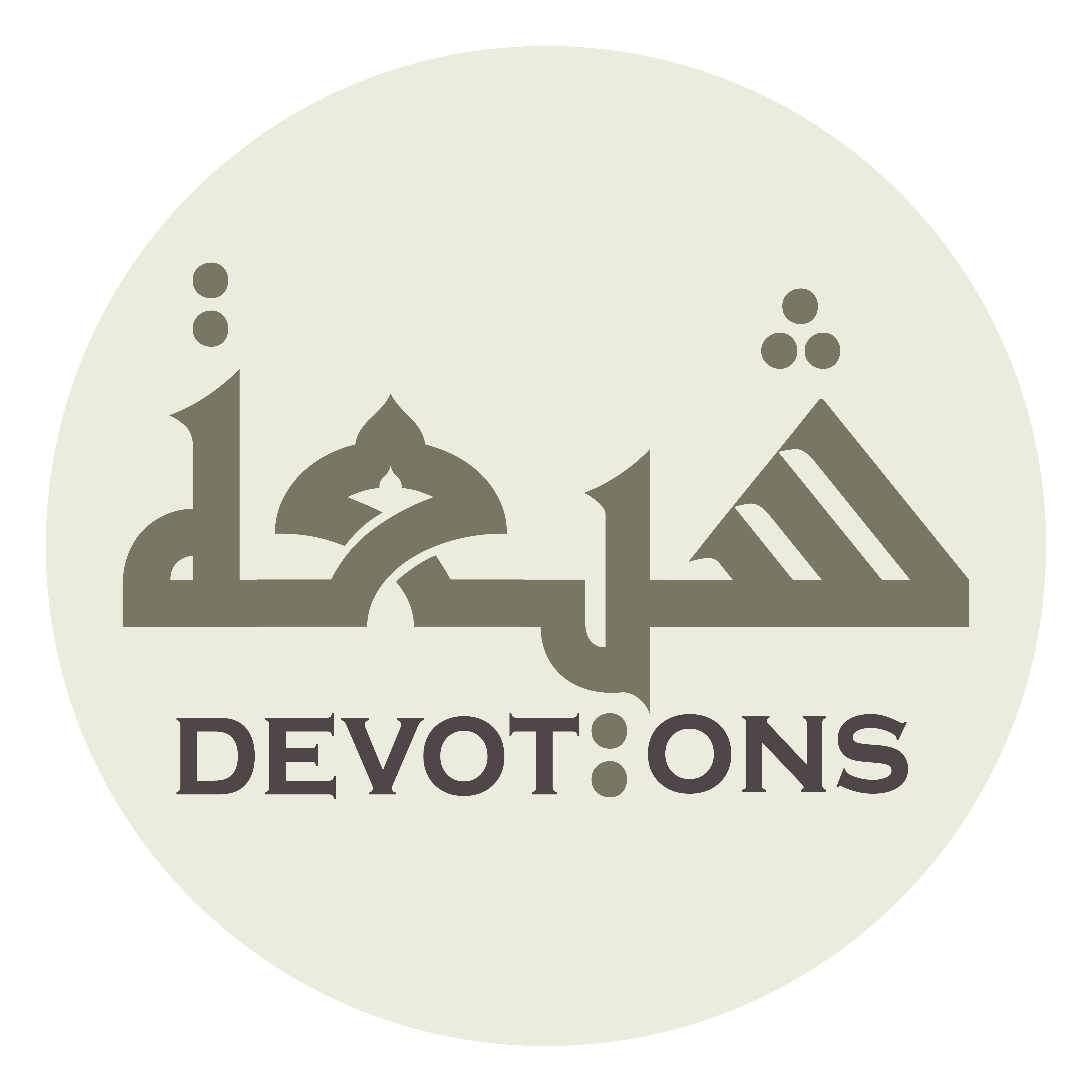 وَأَشْهَدُ أَنَّ الْأَئِمَّةَ الْأَبْرَارَ

wa-ash-hadu annal a-immatal abrār

I also bear witness that the Imams—the pious
Dua Adeelah
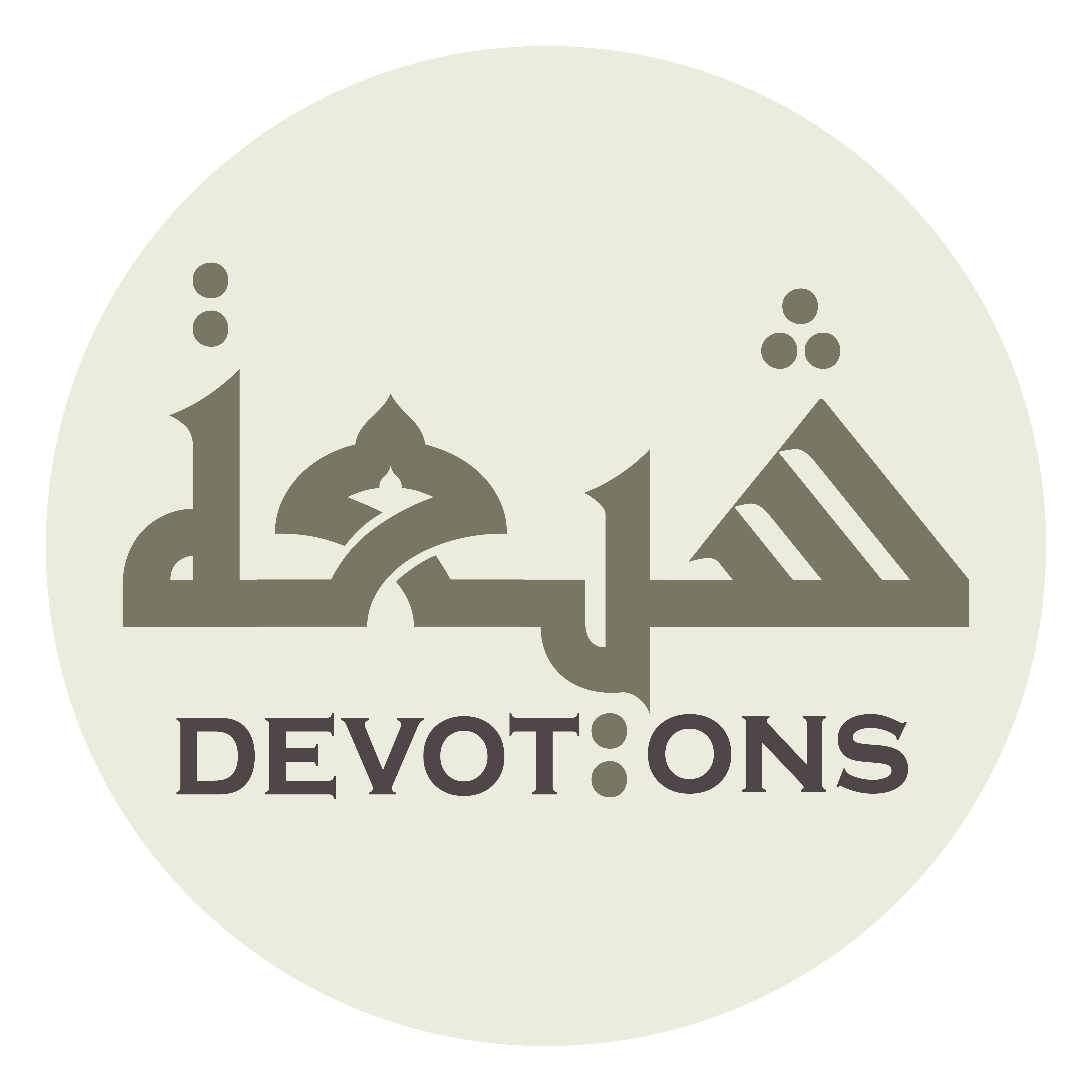 وَالْخُلَفَاءَ الْأَخْيَارَ

walkhulafā-al akhyār

and benign vicegerents [of Allah]
Dua Adeelah
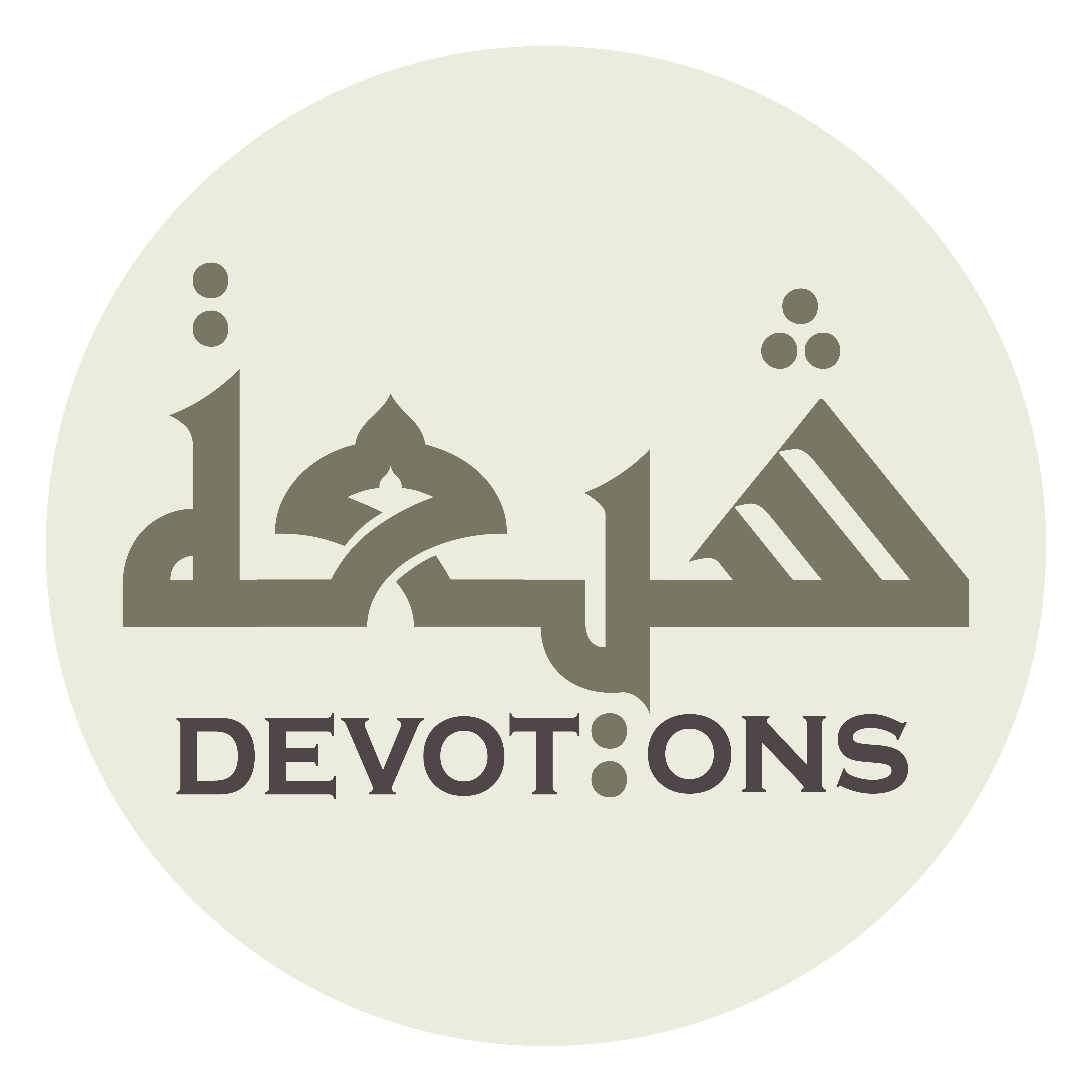 بَعْدَ الرَّسُولِ الْمُخْتَارِ

ba`dar rasūlil mukhtār

after the Chosen Prophet are:
Dua Adeelah
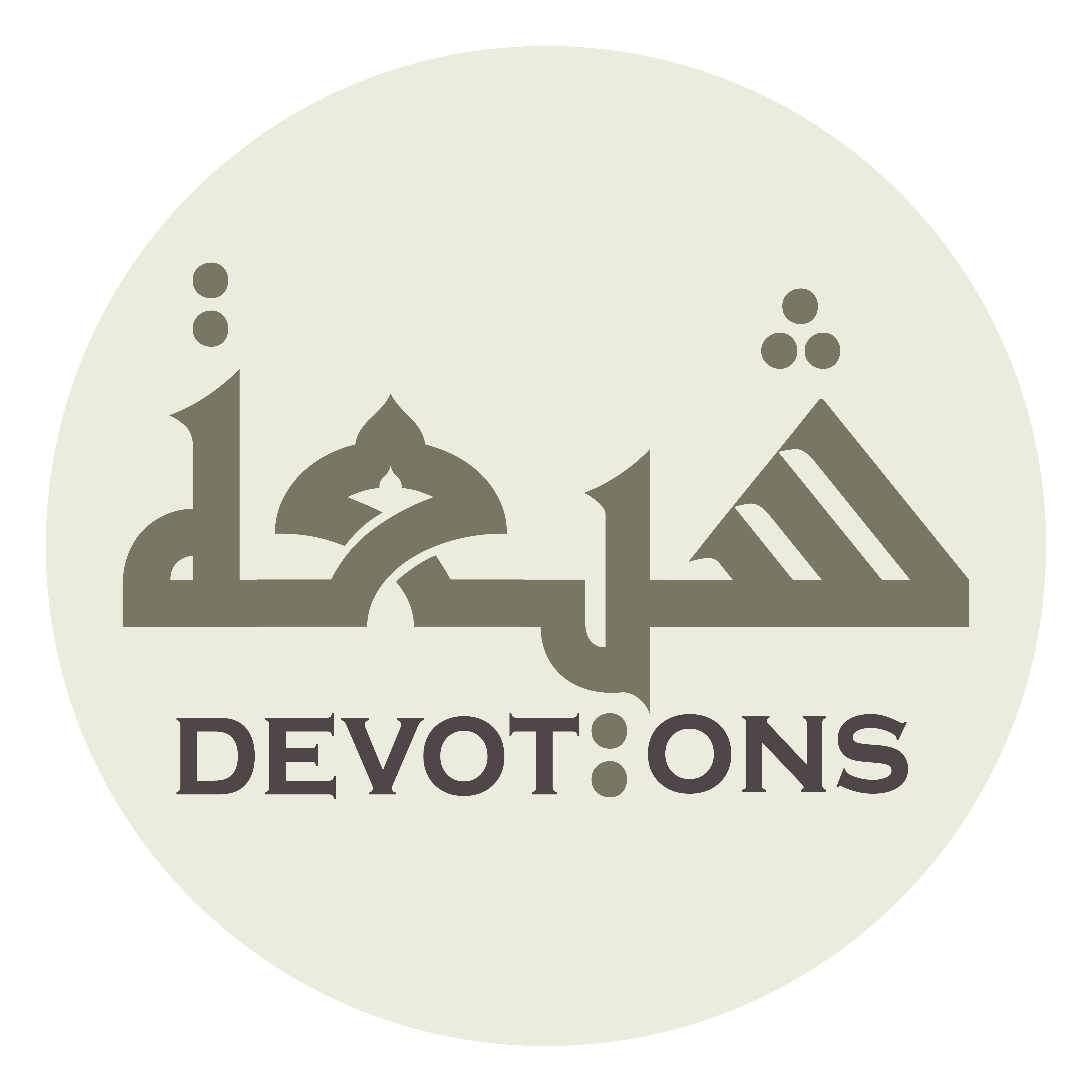 عَلِيٌّ قَامِعُ الْكُفَّارِ

`aliyyun qāmi`ul kuffār

`Ali, the subduer of the infidels.
Dua Adeelah
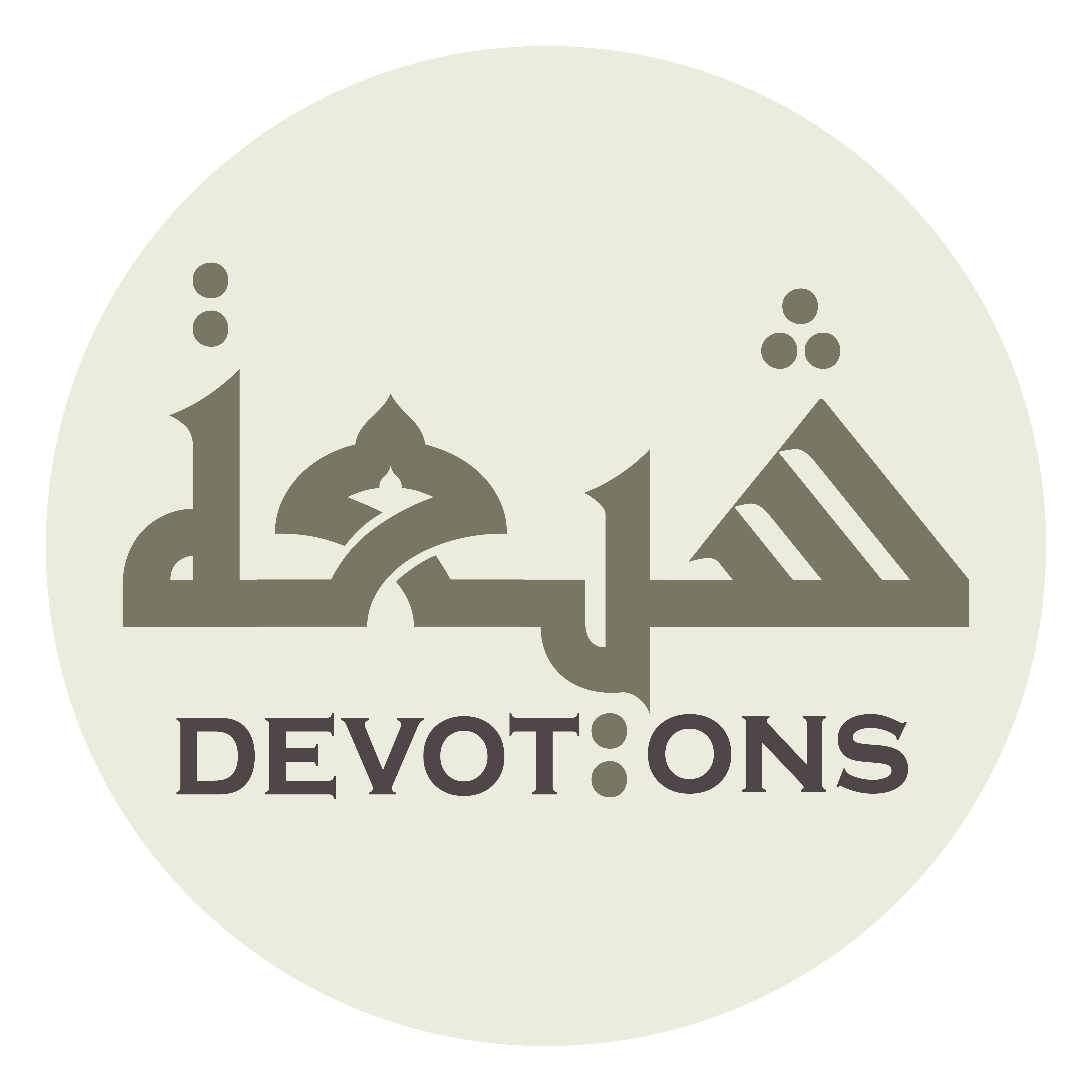 وَمِنْ بَعْدِهِ سَيِّدُ أَوْلاَدِهِ الْحَسَنُ بْنُ عَلِيٍّ

wamin ba`dihi sayyidu awlādihil ḥasanubnu `aliyy

Following him is the chief of his sons, al-Hasan, the son of `Ali.
Dua Adeelah
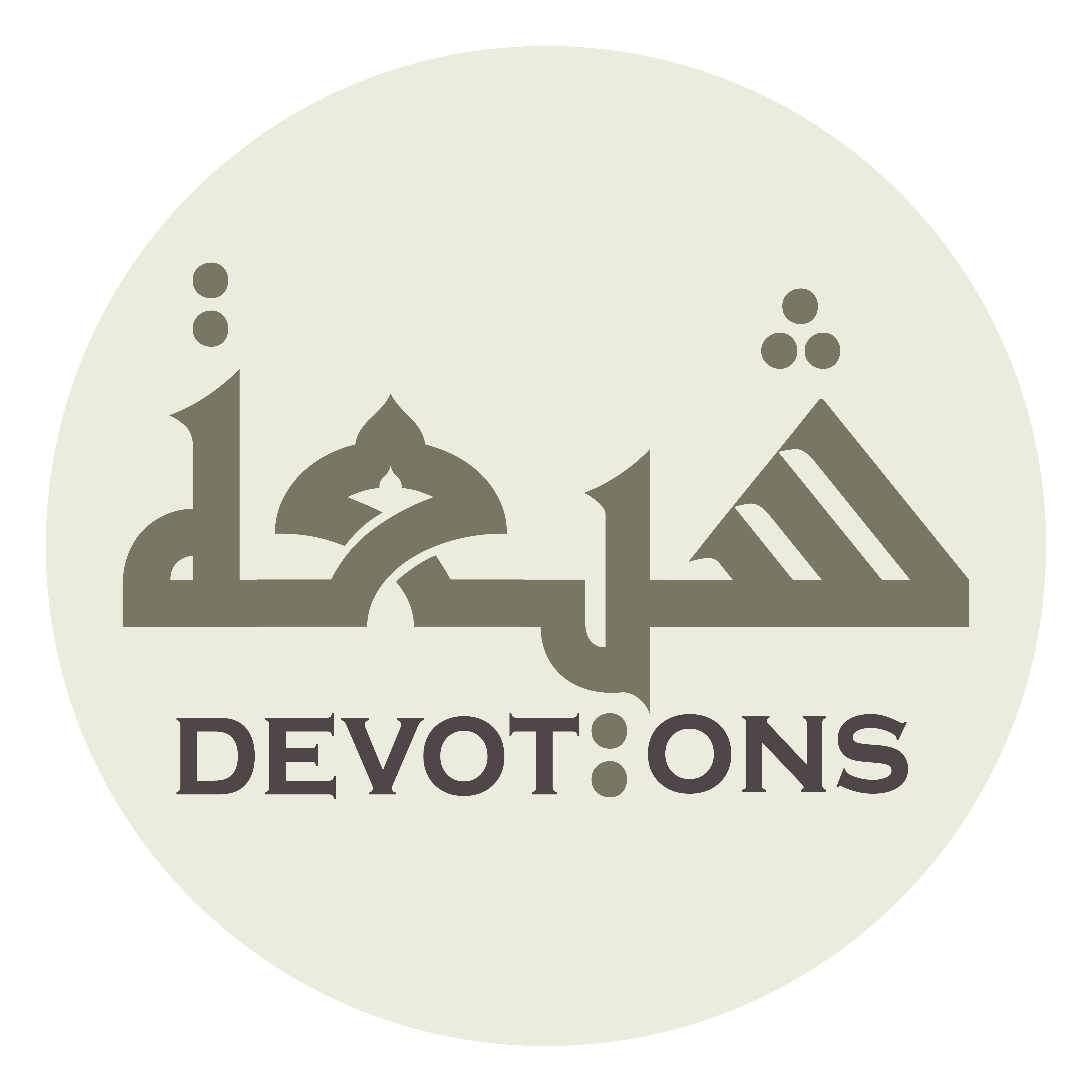 ثُمَّ أَخُوهُ السِّبْطُ التَّابِعُ لِمَرْضَاةِ اللَّهِ الْحُسَيْنُ

thumma akhūhus sibṭut tābi`u limar-ḍātillāhil ḥusayn

Then comes his brother, the grandson and seeker of Allah’s pleasure; al-Husayn.
Dua Adeelah
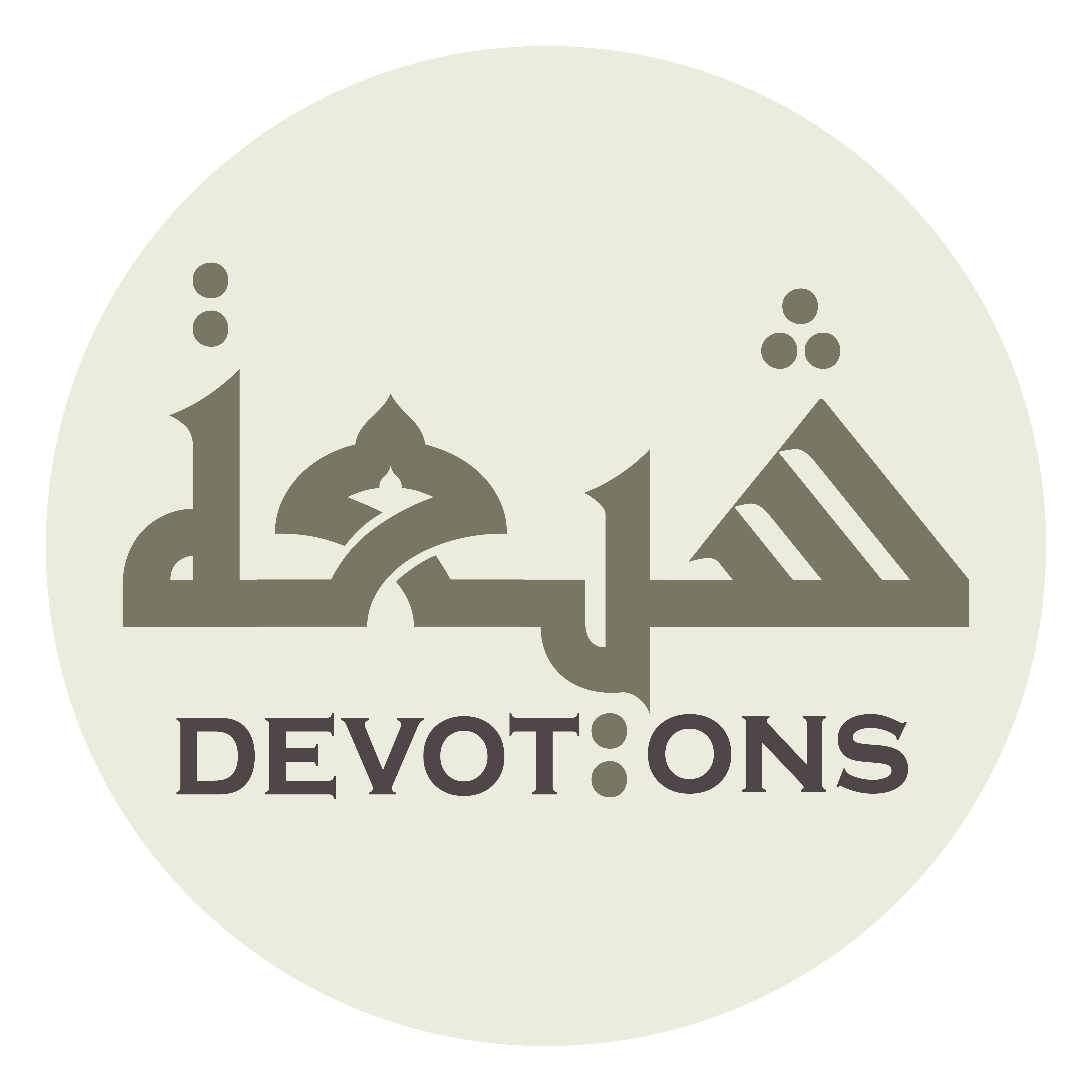 ثُمَّ الْعَابِدُ عَلِيٌّ

thummal `ābidu `aliyy

Then comes `Ali, the [distinctive] worshipper [of Allah].
Dua Adeelah
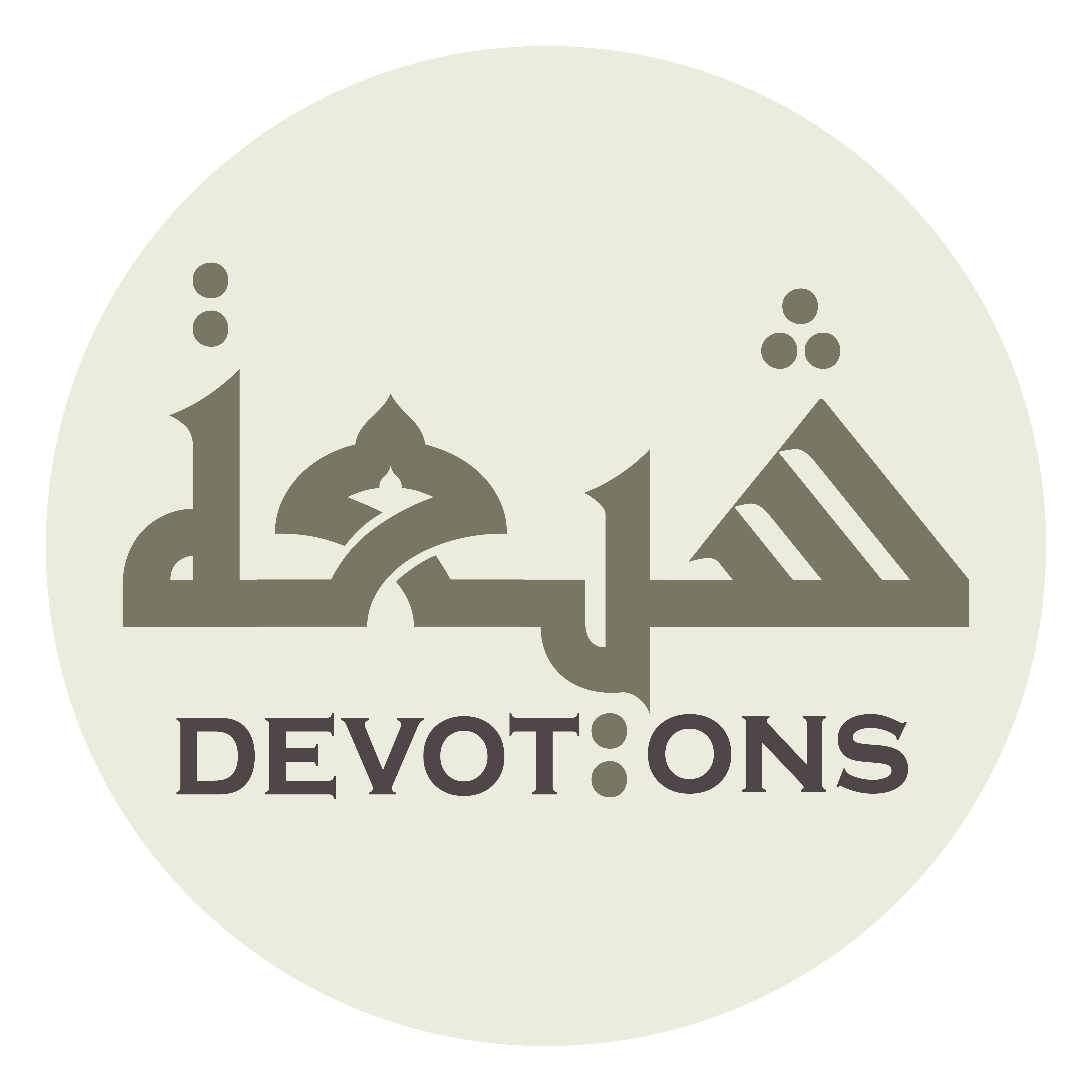 ثُمَّ الْبَاقِرُ مُحَمَّدٌ

thummal bāqiru muḥammad

Then comes the Cleaver (of knowledge], Muhammad.
Dua Adeelah
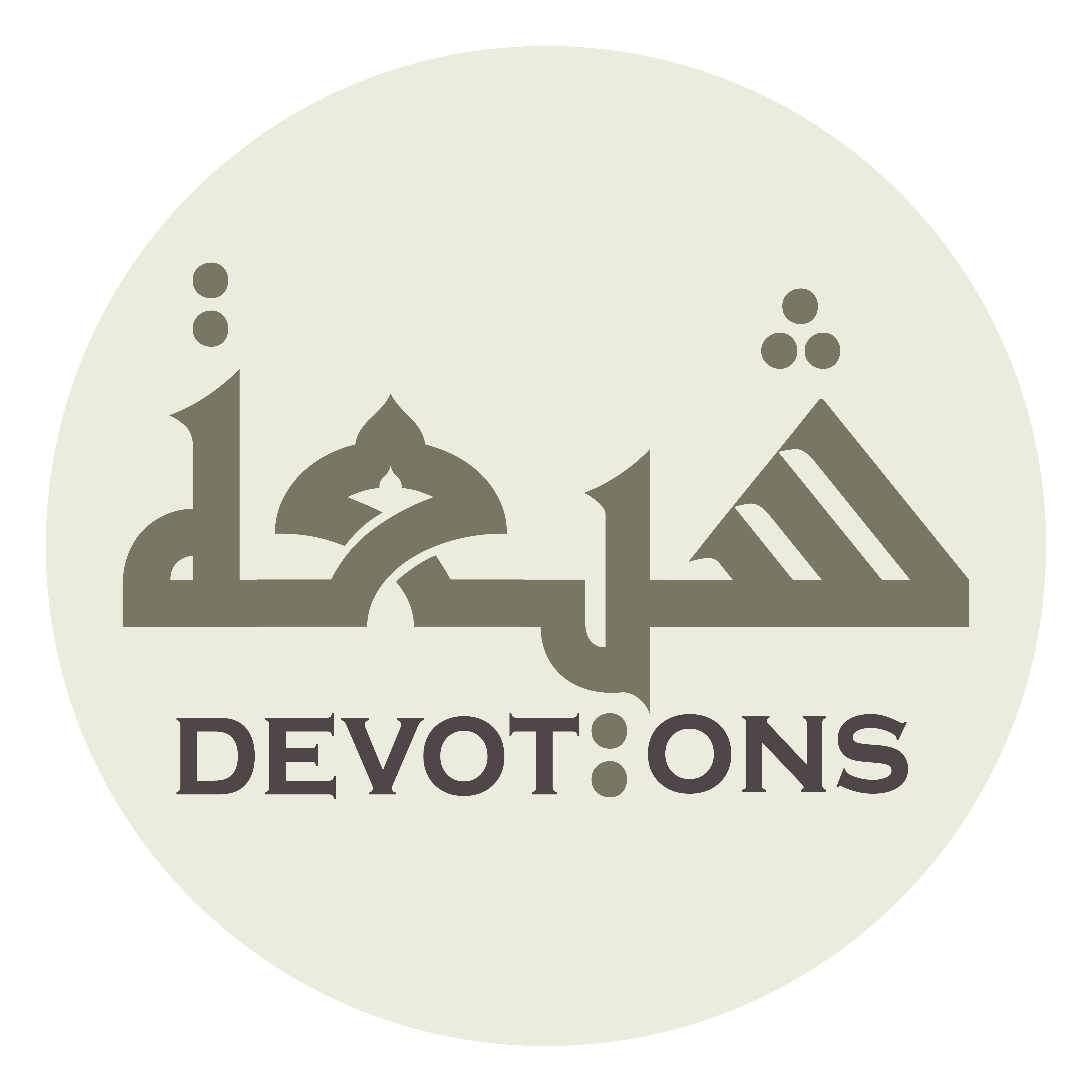 ثُمَّ الصَّادِقُ جَعْفَرٌ

thummaṣ ṣādiqu ja`far

Then comes the veracious Ja`far.
Dua Adeelah
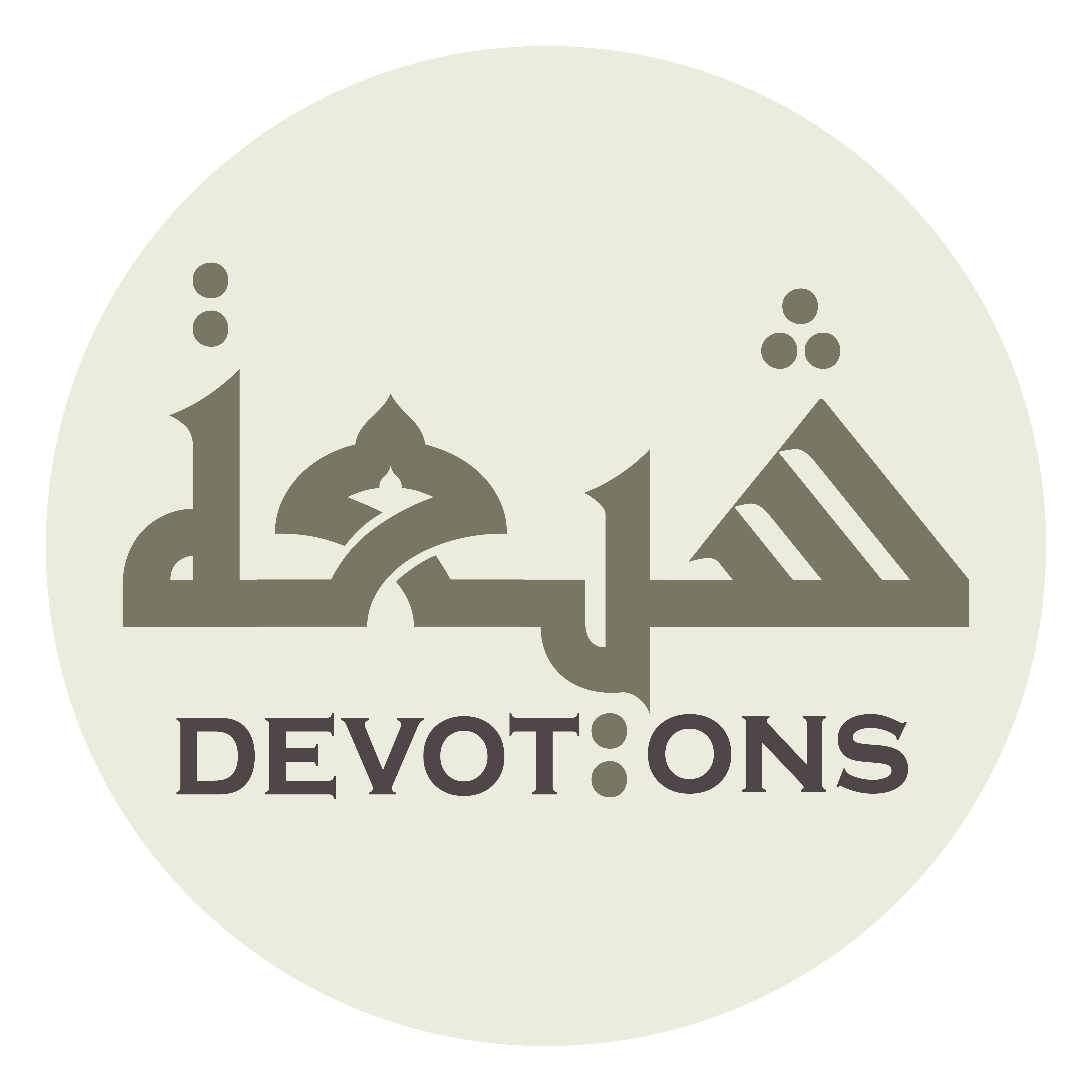 ثُمَّ الْكَاظِمُ مُوسٰى

thummal kāẓimu mūsā

Then comes the suppressor of rage, Musa.
Dua Adeelah
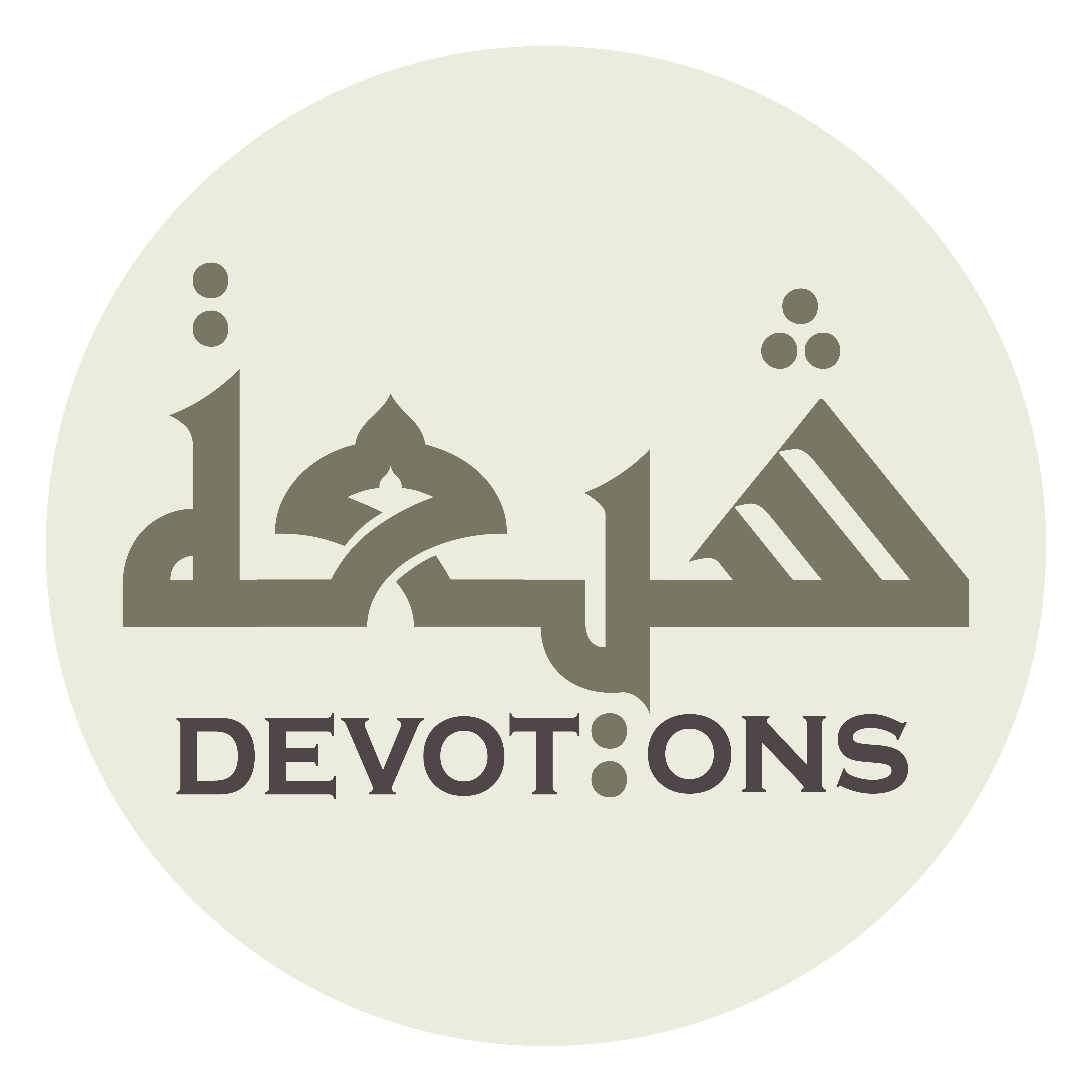 ثُمَّ الرِّضَا عَلِيٌّ

thummar riḍā `aliyy

Then comes the pleased, `Ali.
Dua Adeelah
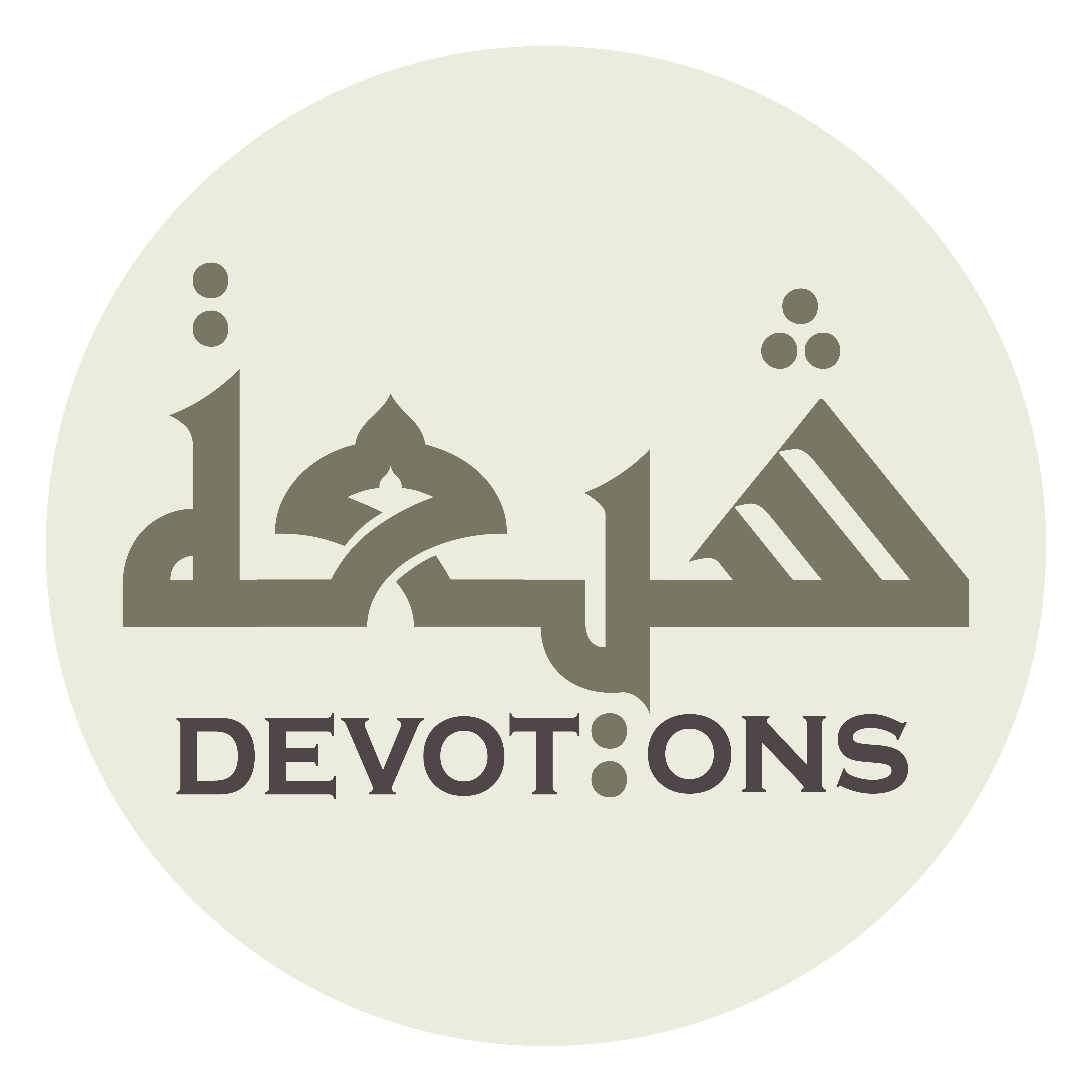 ثُمَّ التَّقِيُّ مُحَمَّدٌ

thummat taqiyyu muḥammad

Then comes the pious, Muhammad.
Dua Adeelah
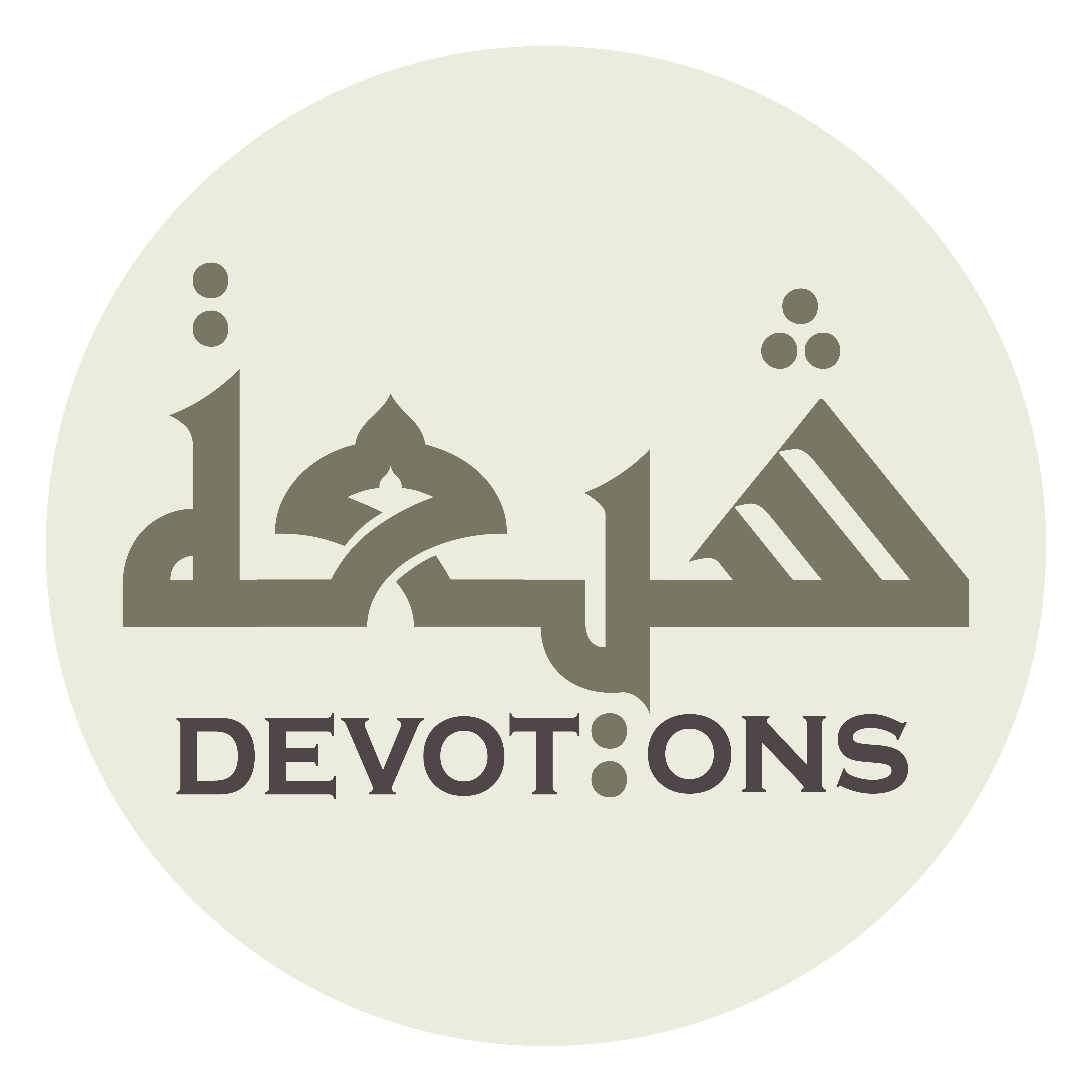 ثُمَّ النَّقِيُّ عَلِيٌّ

thumman naqiyyu `aliyy

Then comes the refined, `Ali.
Dua Adeelah
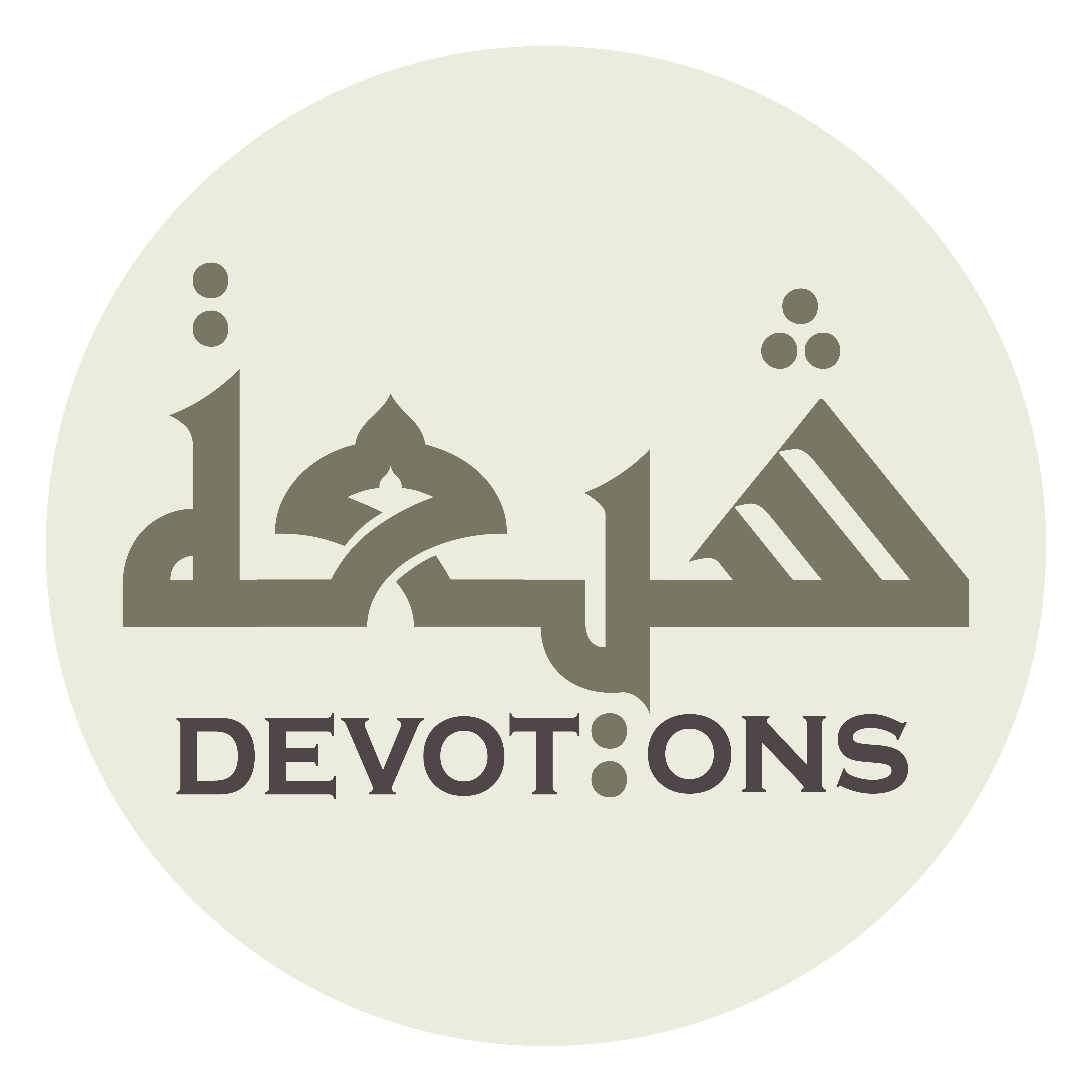 ثُمَّ الزَّكِيُّ الْعَسْكَرِيُّ الْحَسَنُ

thummaz zakiyyul `askariyyul ḥasan

Then comes the pure resident of `Askar, al-Hasan.
Dua Adeelah
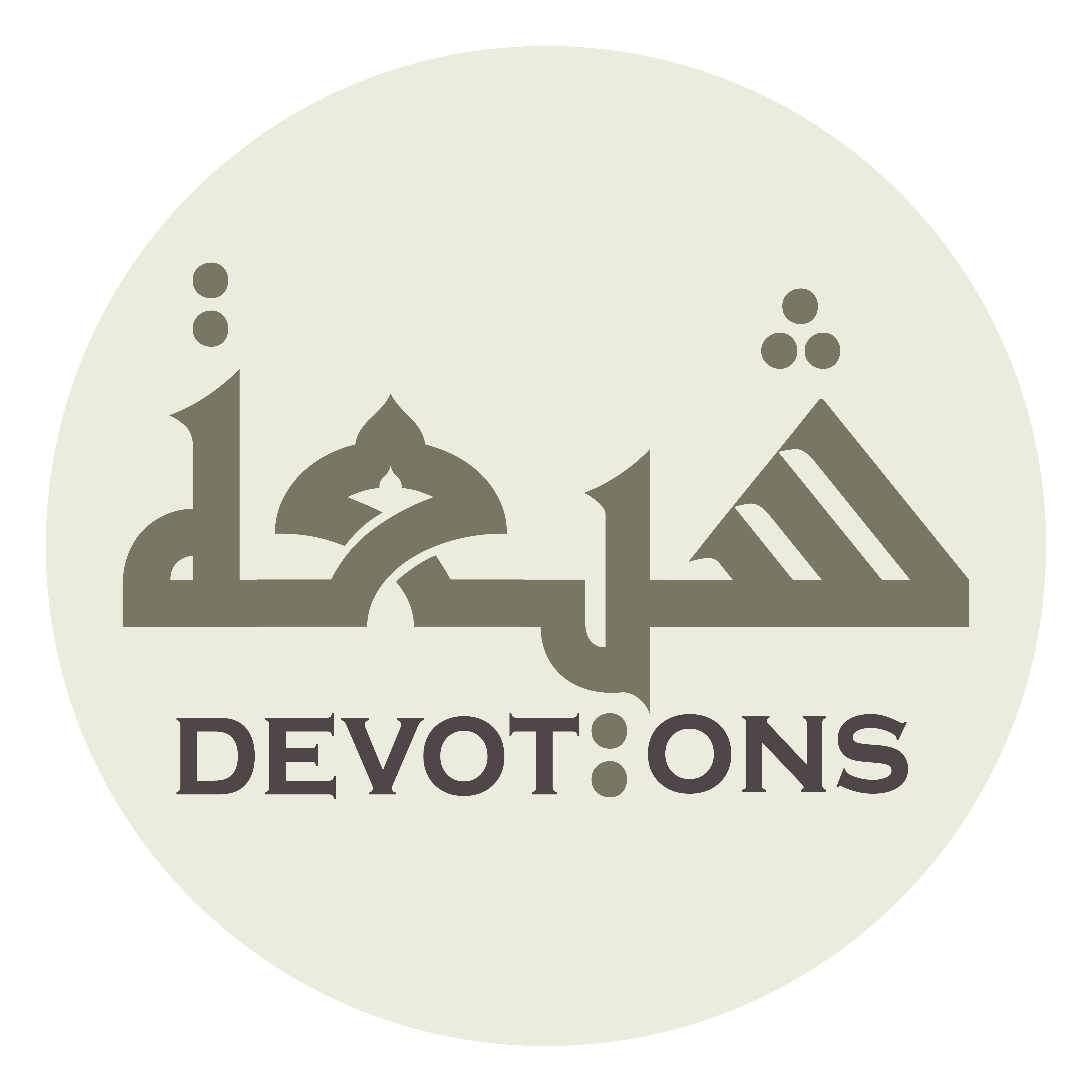 ثُمَّ الْحُجَّةُ الْخَلَفُ الْقَائِمُ

thummal ḥujjatul khalaful qā-im

Then comes the Argument, Successor, Assumer,
Dua Adeelah
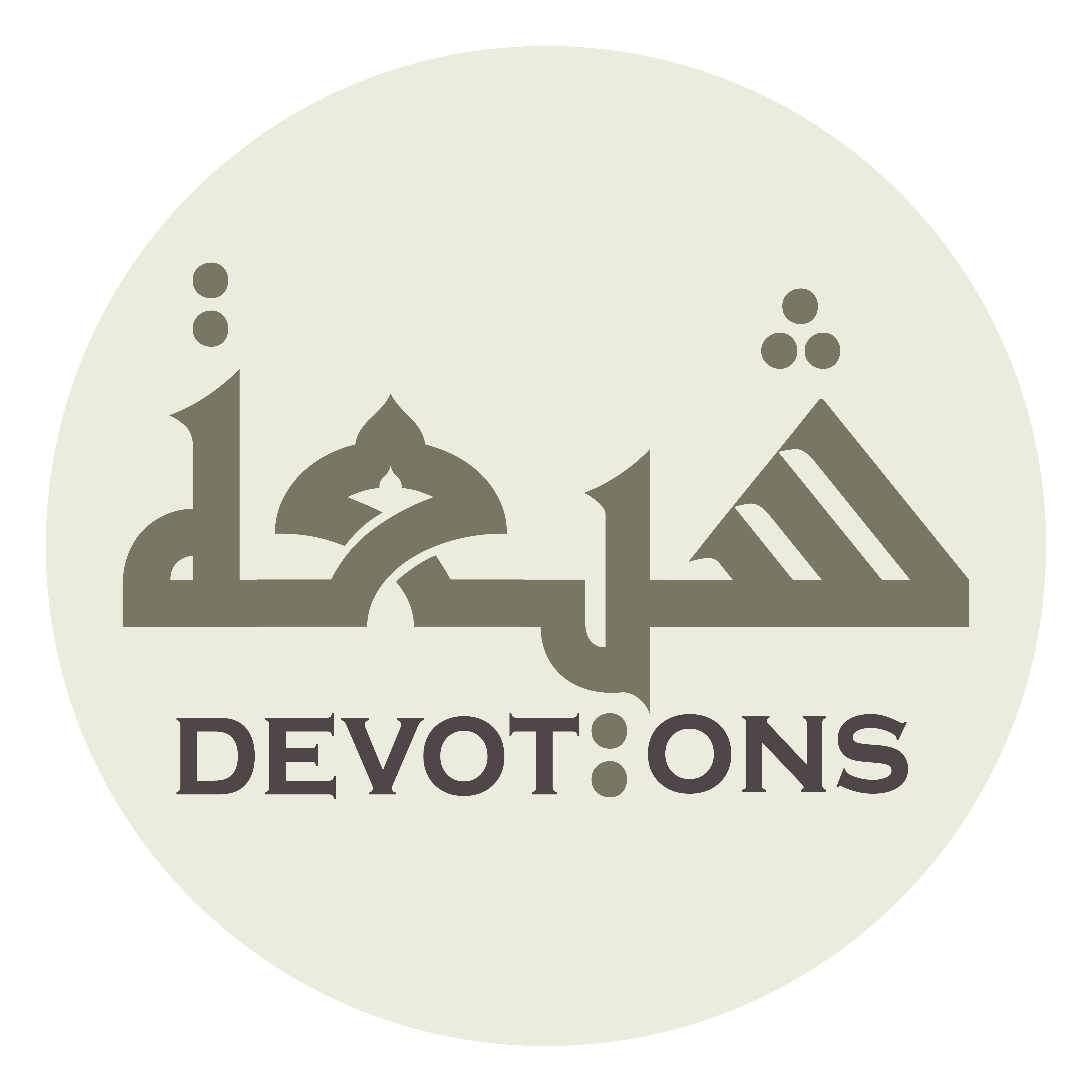 اَلْمُنْتَظَرُ الْمَهْدِيُّ الْمُرْجَى

al muntaẓarul mahdiyyul mur-jā

Awaited, Well-guided, and Expected
Dua Adeelah
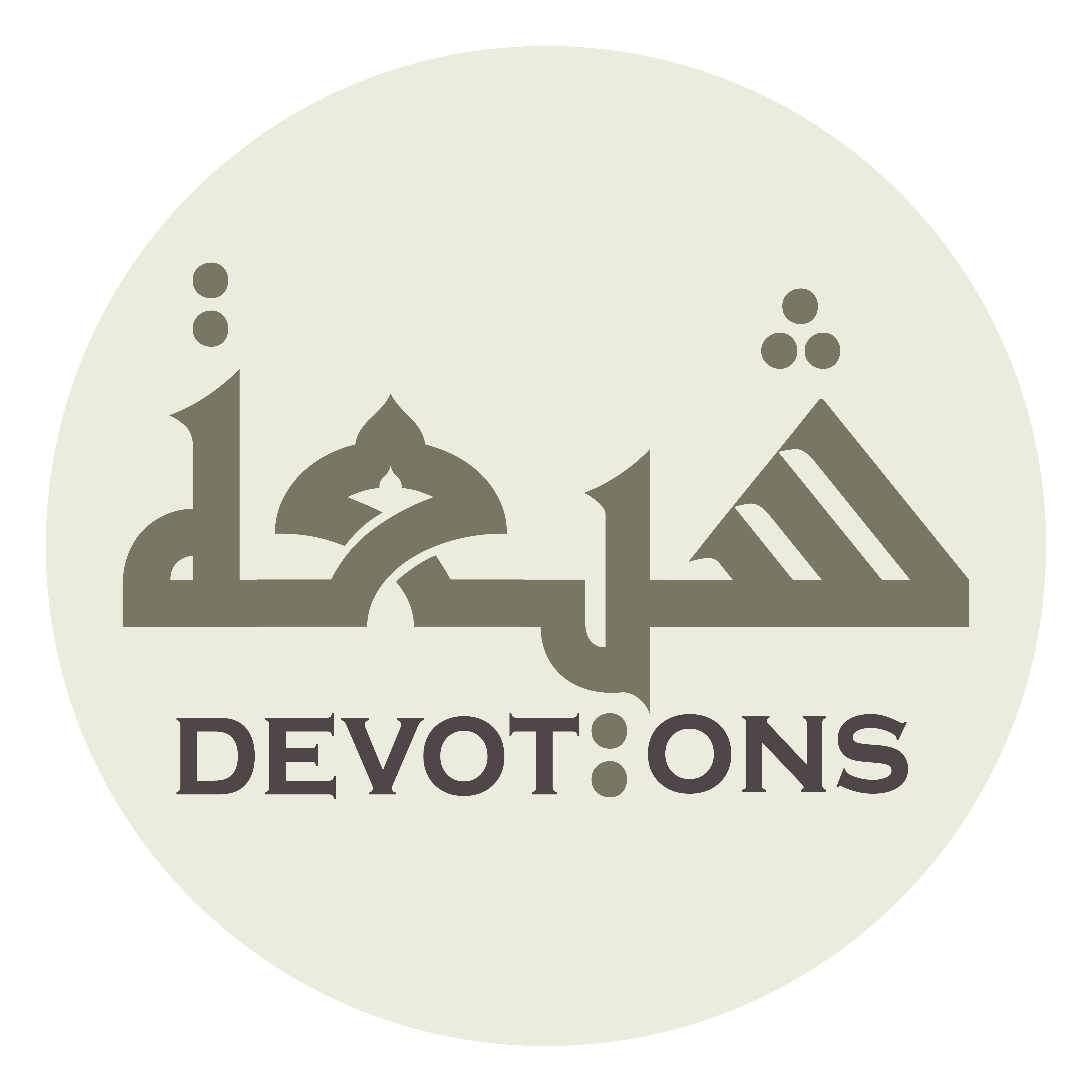 اَلَّذِيْ بِبَقَائِهِ بَقِيَتِ الدُّنْيَا

al ladhī bibaqā-ihi baqiyatid dunyā

on account of whose existence, this world is kept in existence,
Dua Adeelah
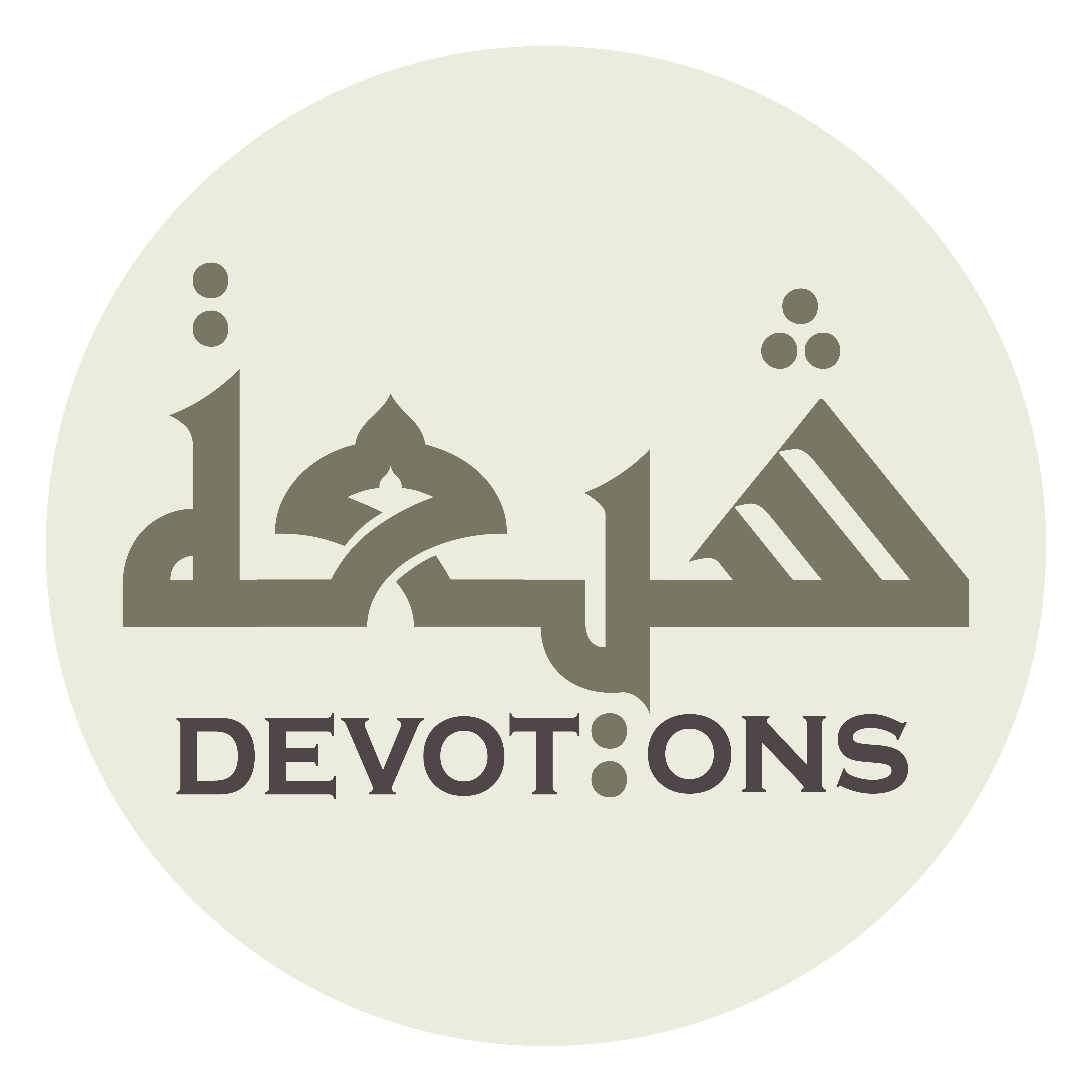 وَبِيُمْنِهِ رُزِقَ الْوَرىٰ

wabiyumnihi ruziqal warā

on account of whose blessing, the created beings are provided sustenance,
Dua Adeelah
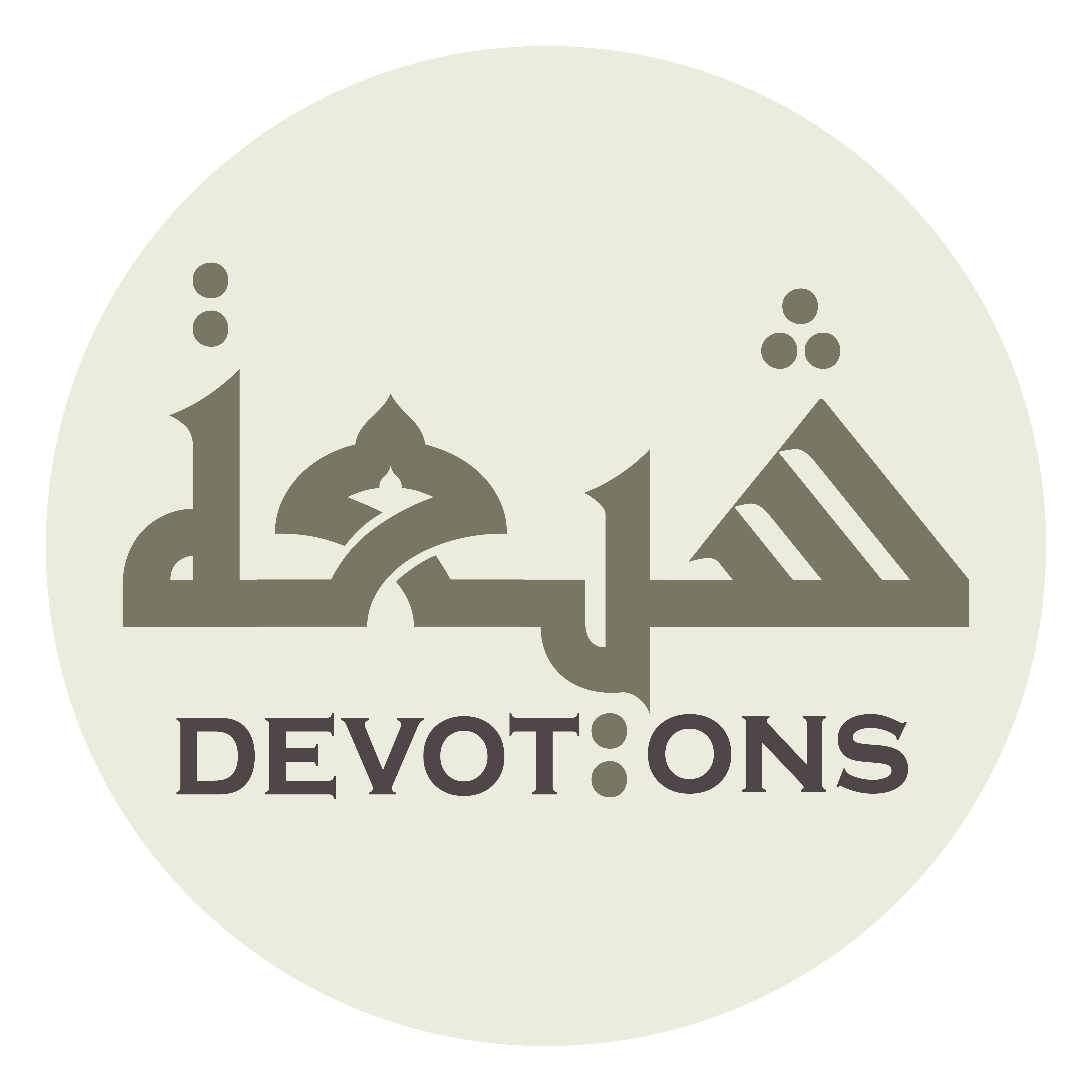 وَبِوُجُودِهِ ثَبَتَتِ الْأَرْضُ وَالسَّمَاءُ

wabiwujūdihi thabatatil ar-ḍu was samā

and on account of whose existence, the earth and the sky are kept in firmness.
Dua Adeelah
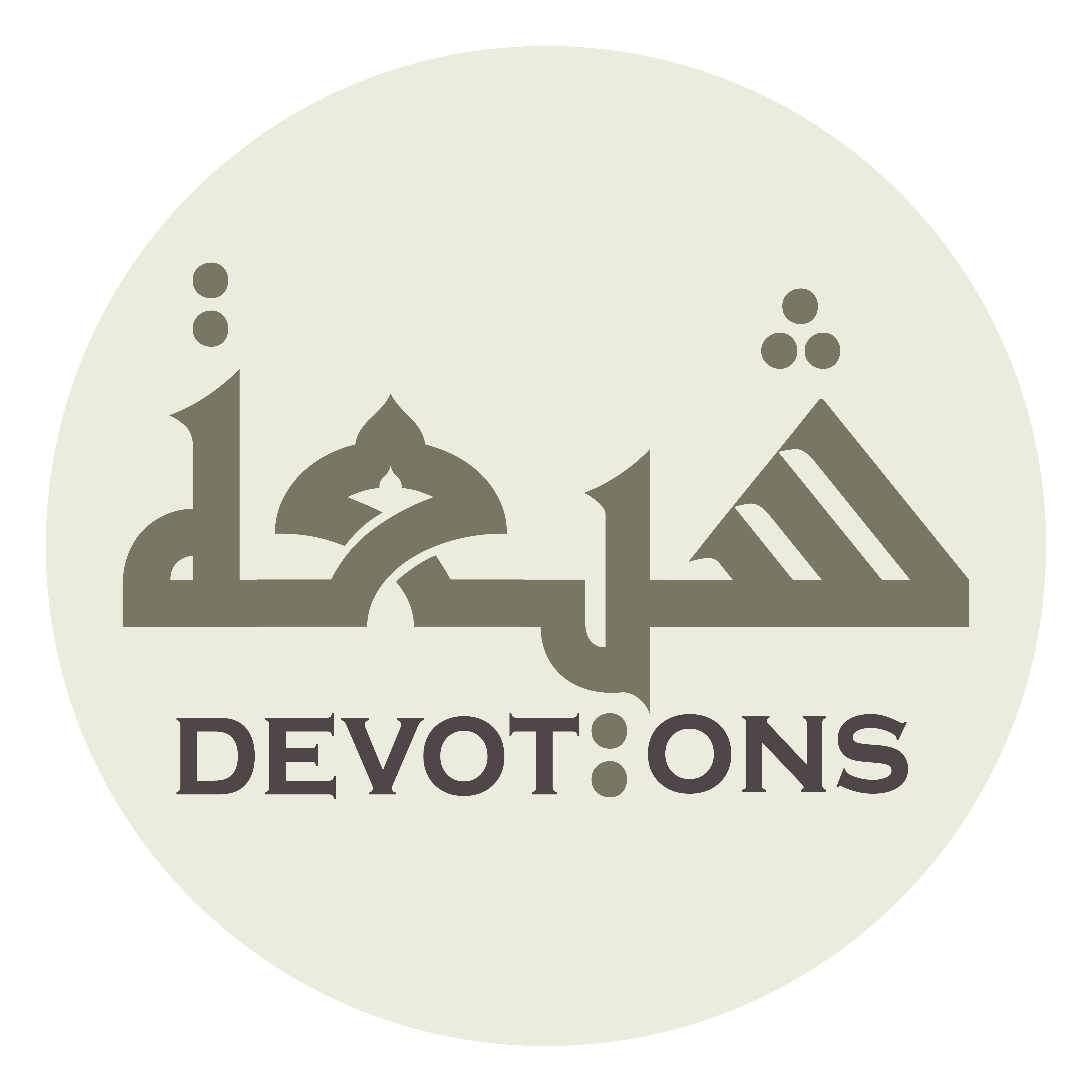 وَبِهِ يَمْلَأُ اللَّهُ الْأَرْضَ قِسْطًا وَعَدْلًا

wabihi yamla-ullāhul ar-ḍa qisṭan wa`adlā

Through him, Allah shall fill the earth with equity and justice
Dua Adeelah
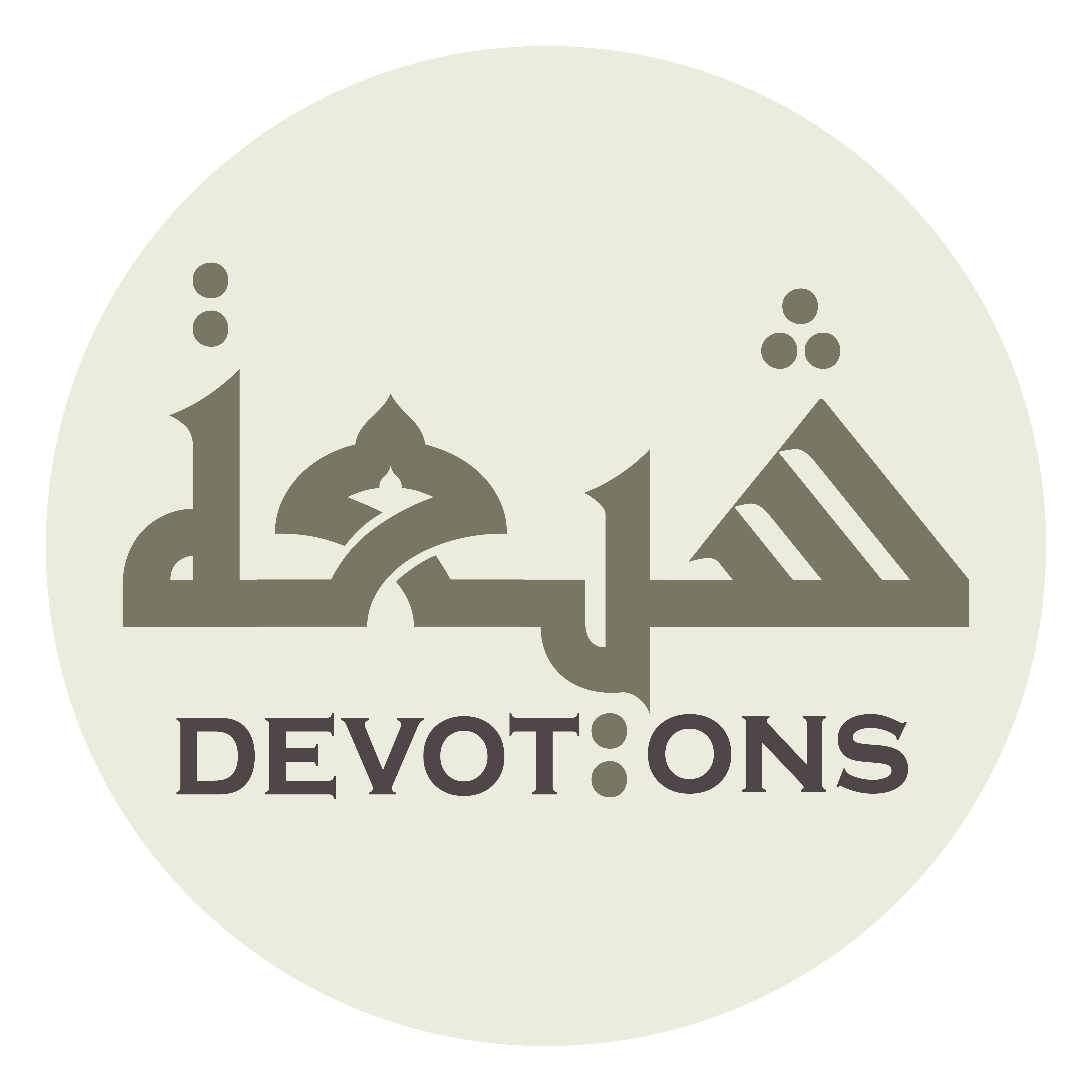 بَعْدَمَا مُلِئَتْ ظُلْمًا وَجَوْرًا

ba`damā muli-at ẓulman wajawrā

after it will be filled with inequity and injustice.
Dua Adeelah
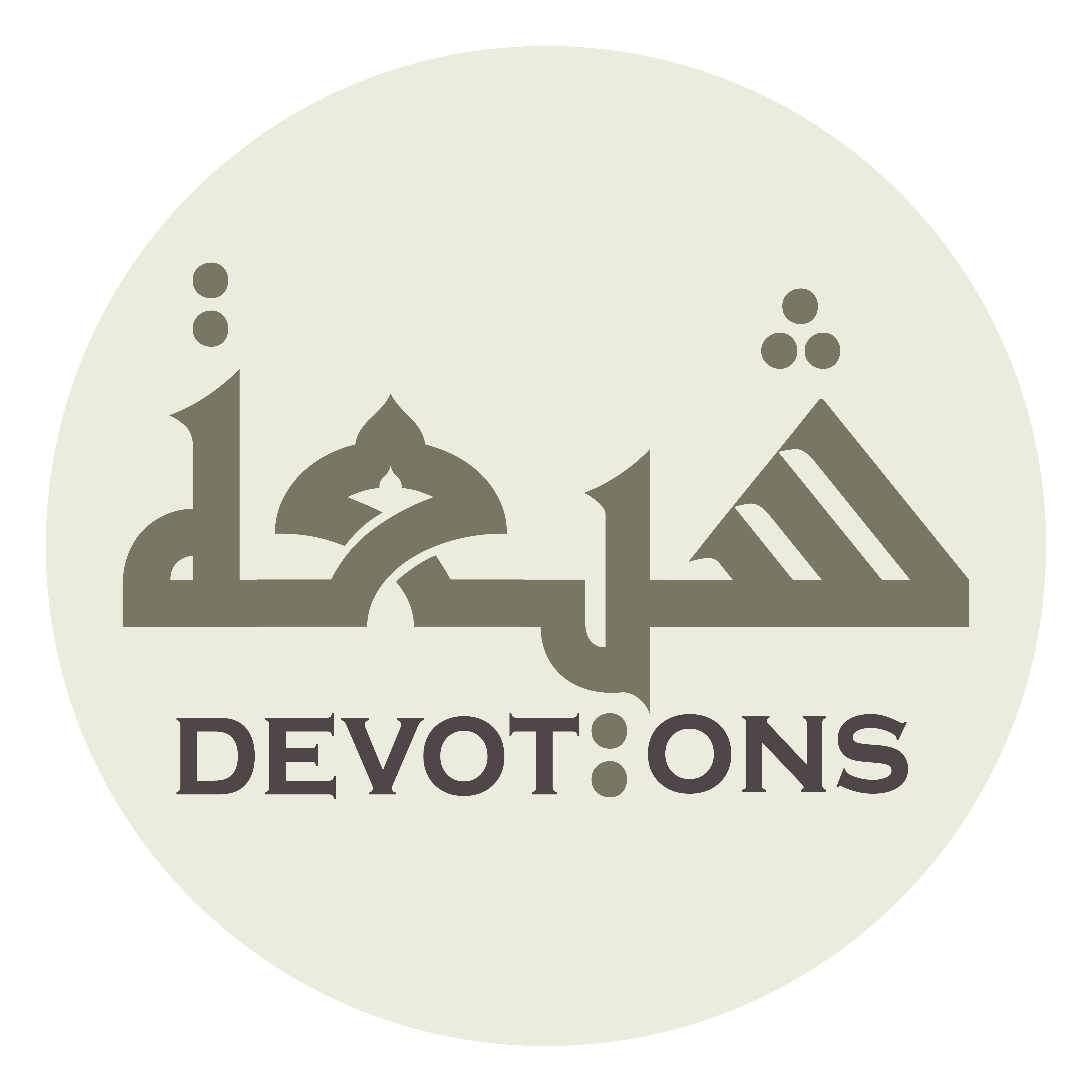 وَأَشْهَدُ أَنَّ أَقْوَالَهُمْ حُجَّةٌ

wa-ash-hadu anna aqwālahum ḥujjah

I also bear witness that their words are decisive arguments,
Dua Adeelah
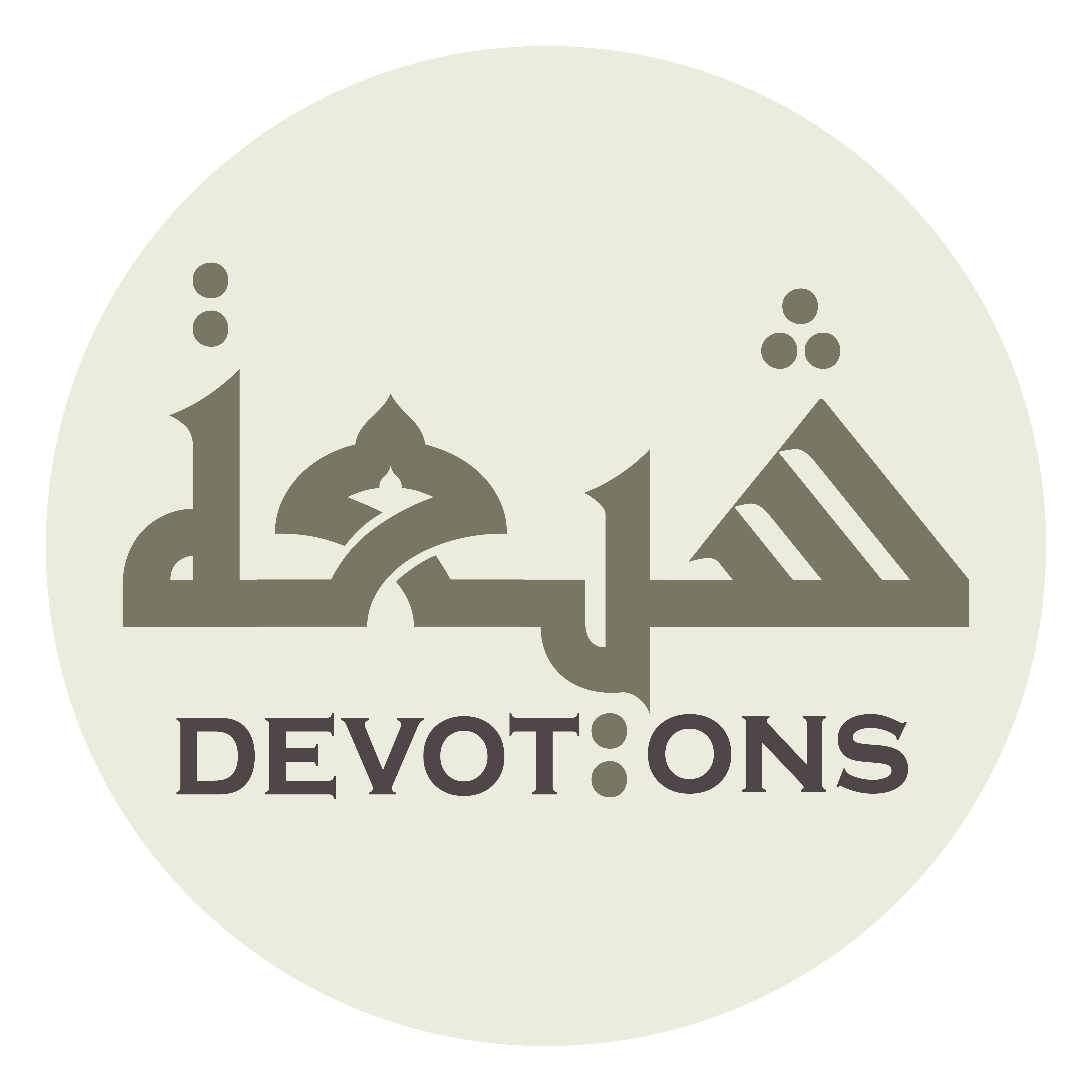 وَامْتِثَالَهُمْ فَرِيضَةٌ

wamtithālahum farīḍah

to comply with their orders is obligatory,
Dua Adeelah
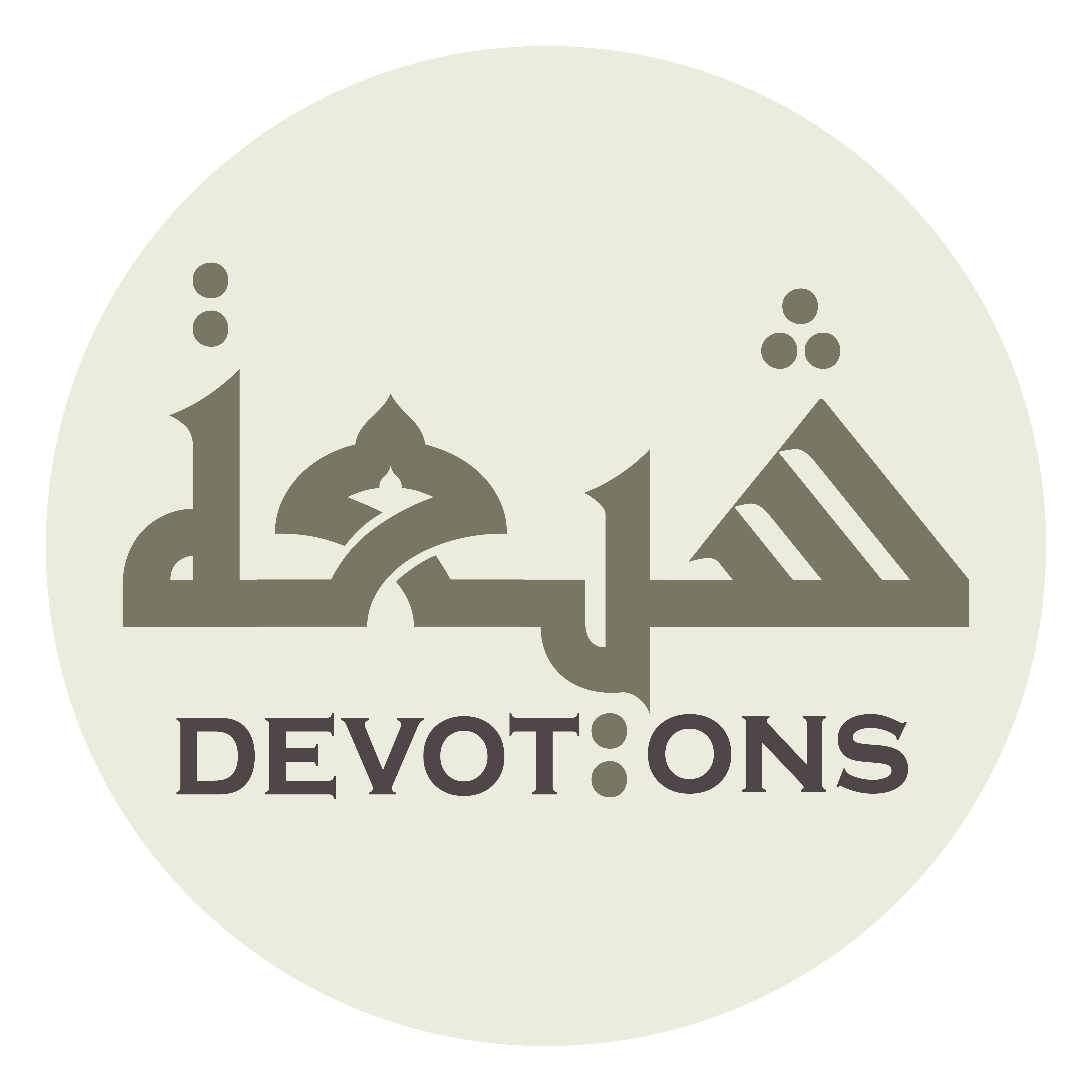 وَطَاعَتَهُمْ مَفْرُوضَةٌ

waṭā`atahum mafrūḍah

the obedience to them is commissioned [by Allah],
Dua Adeelah
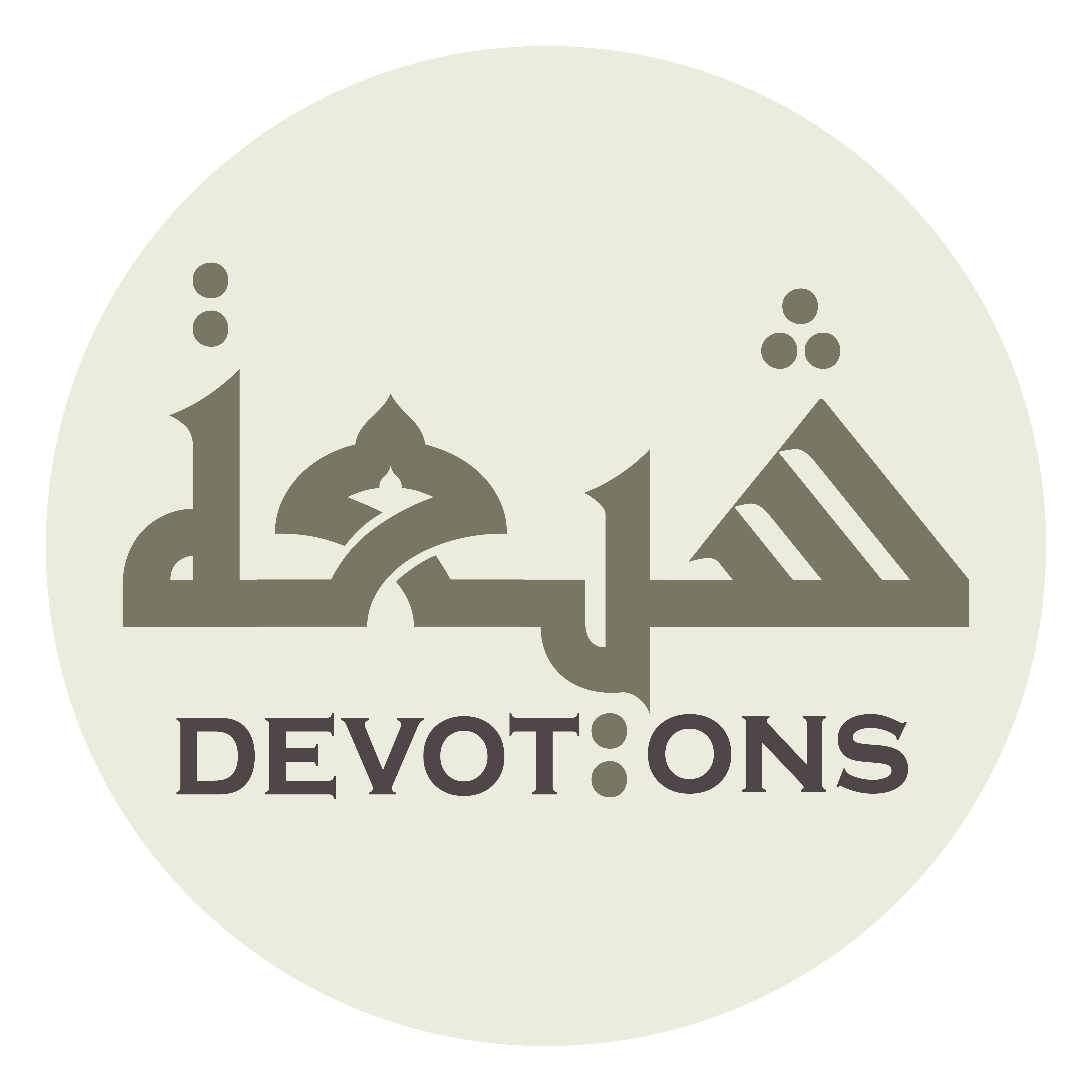 وَمَوَدَّتَهُمْ لاَزِمَةٌ مَقْضِيَّةٌ

wamawaddatahum lāzimatun maqḍiyyah

to love them is necessary and pre-ordained,
Dua Adeelah
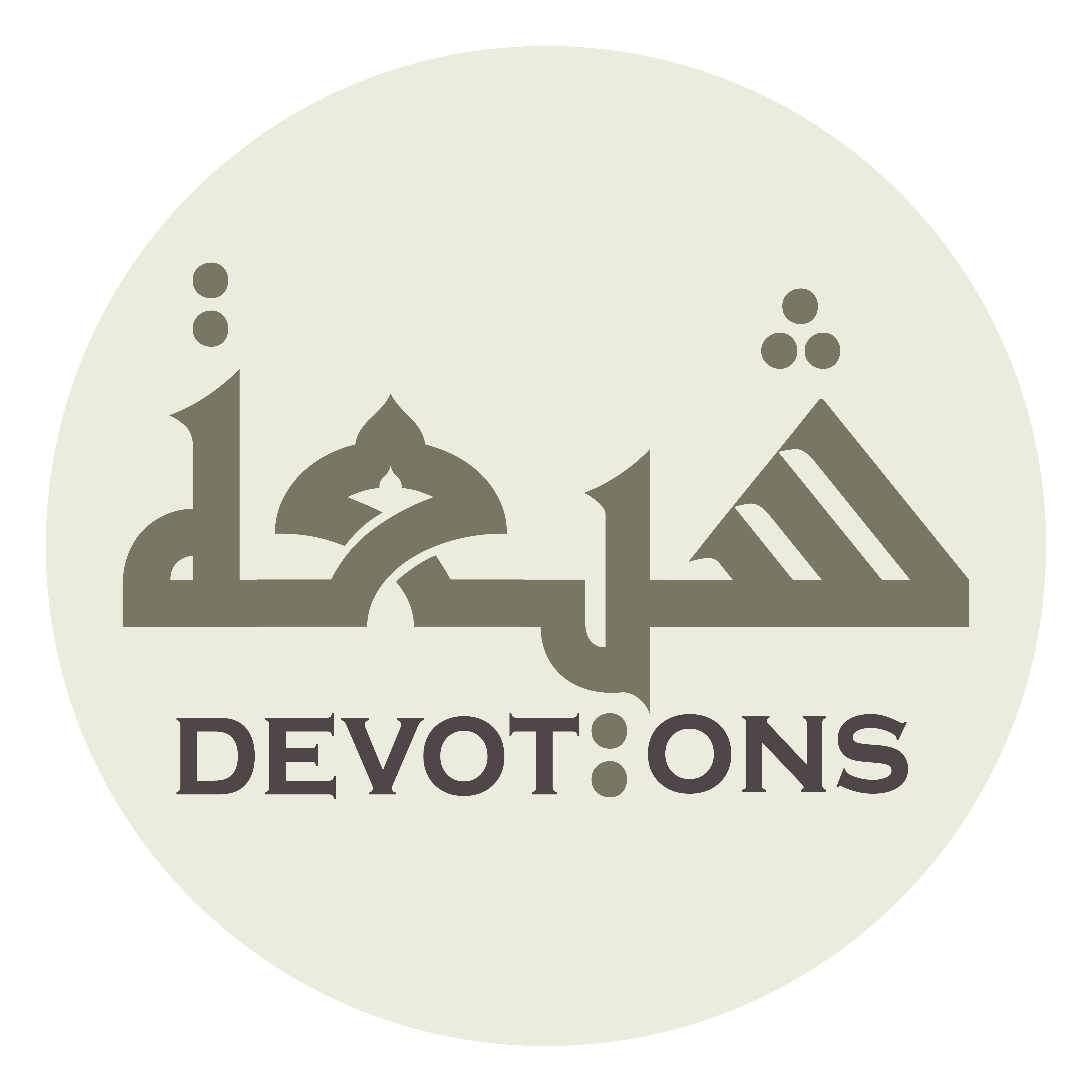 وَالَْاقْتِدَاءَ بِهِمْ مُنْجِيَةٌ

walaqtidā-a bihim munjiyah

and to pattern after them will definitely achieve salvation,
Dua Adeelah
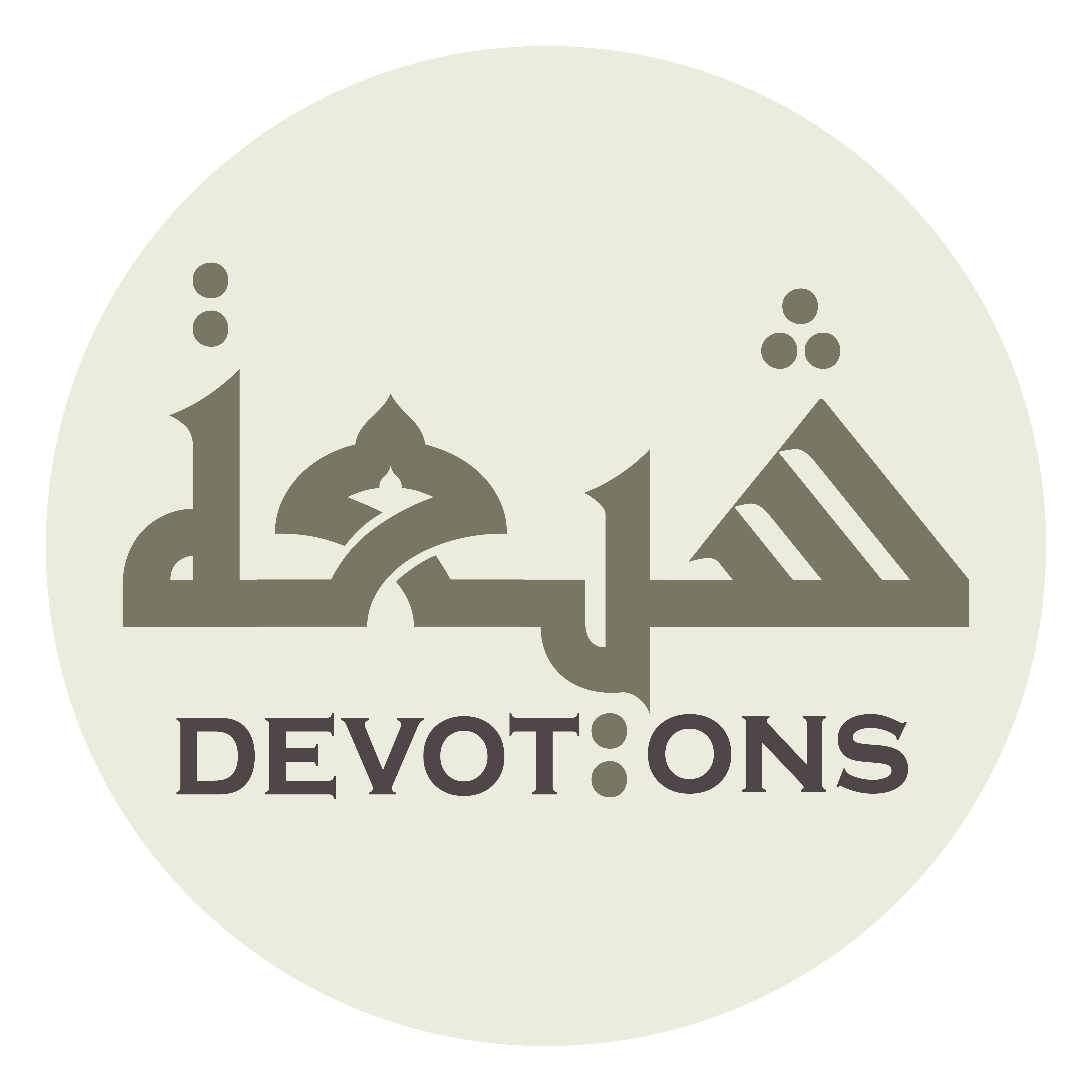 وَمُخَالَفَتَهُمْ مُرْدِيَةٌ

wamukhālafatahum mur-diyah

but to oppose them will definitely bring about destruction.
Dua Adeelah
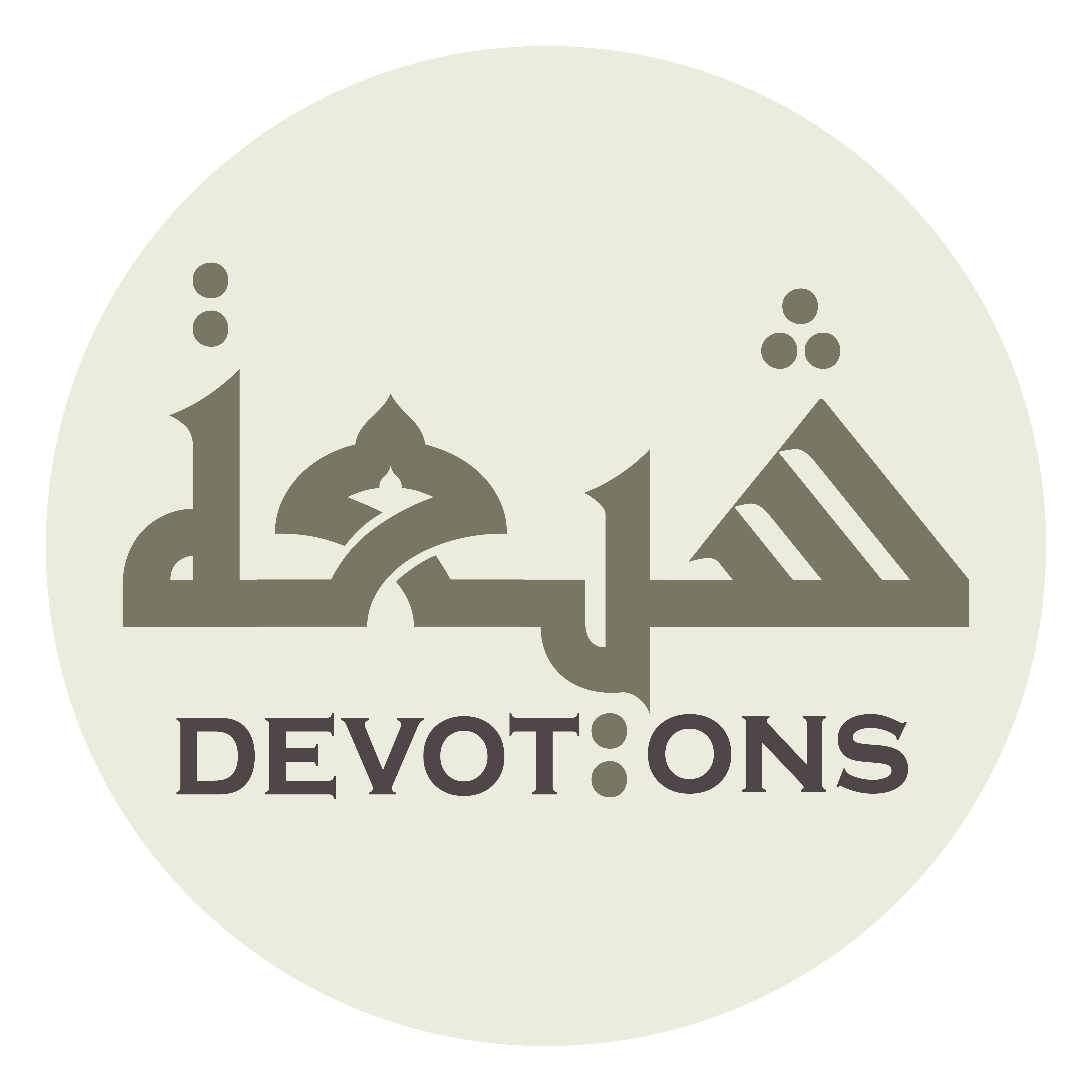 وَهُمْ سَادَاتُ أَهْلِ الْجَنَّةِ أَجْمَعِينَ

wahum sādātu ahlil jannati ajma`īn

They are, moreover, the chiefs of all the inhabitants of Paradise,
Dua Adeelah
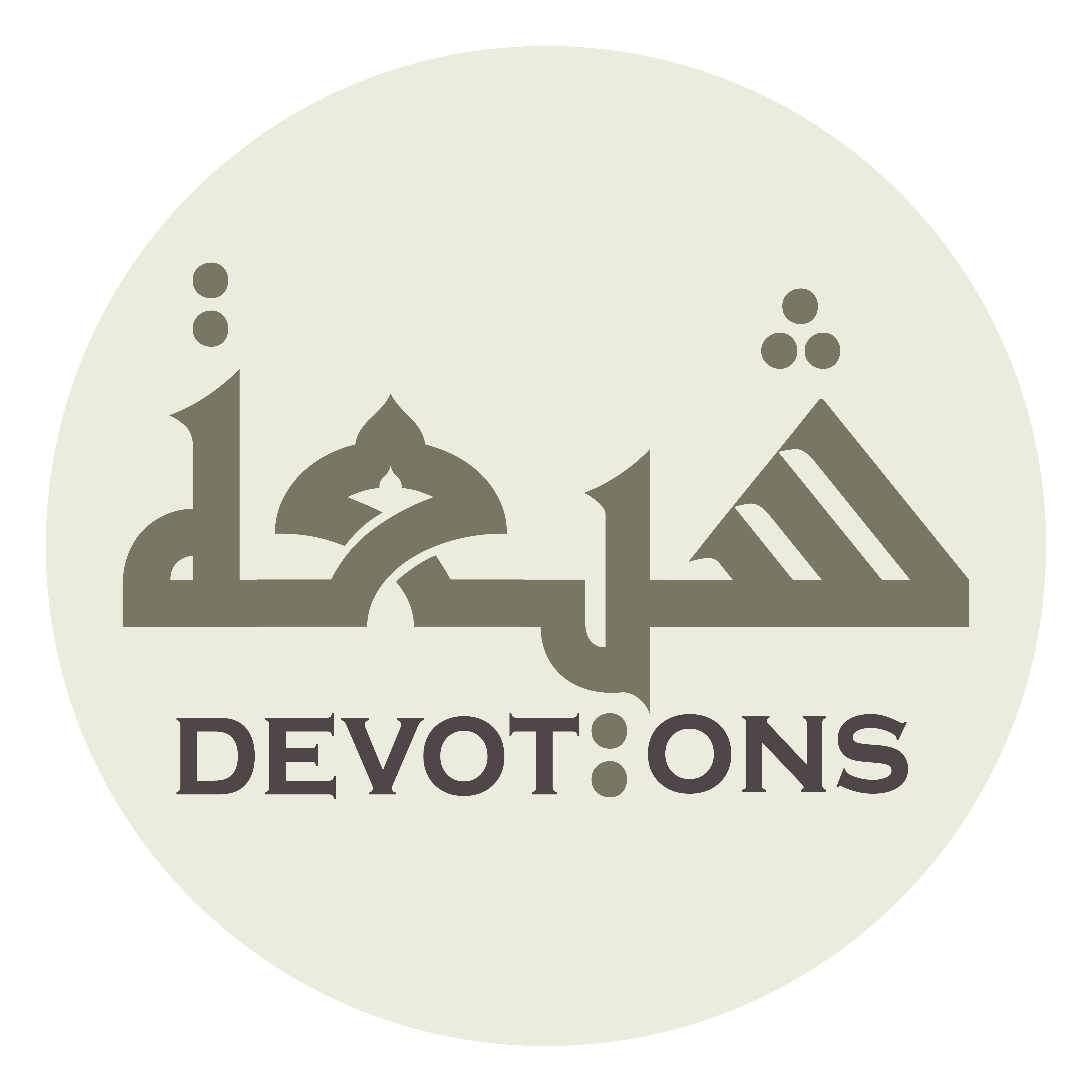 وَشُفَعَاءُ يَوْمِ الدِّينِ

washufa`ā-u yawmid dīn

the interceders on the Judgment Day,
Dua Adeelah
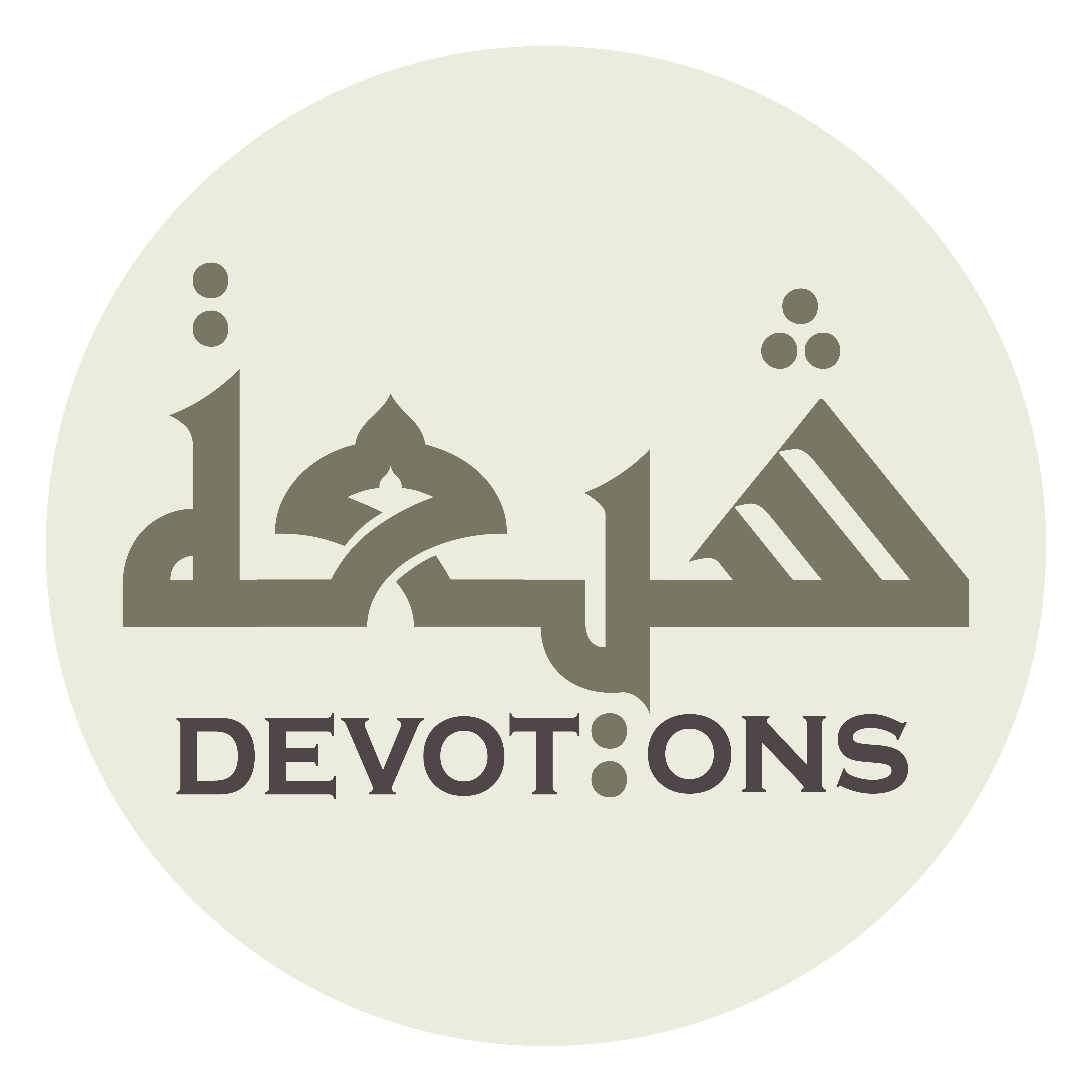 وَأَئِمَّةُ أَهْلِ الْأَرْضِ عَلَى الْيَقِينِ

wa-a-immatu ahlil ar-ḍi `alal yaqīn

and, undoubtedly, the leaders of the inhabitants of the earth,
Dua Adeelah
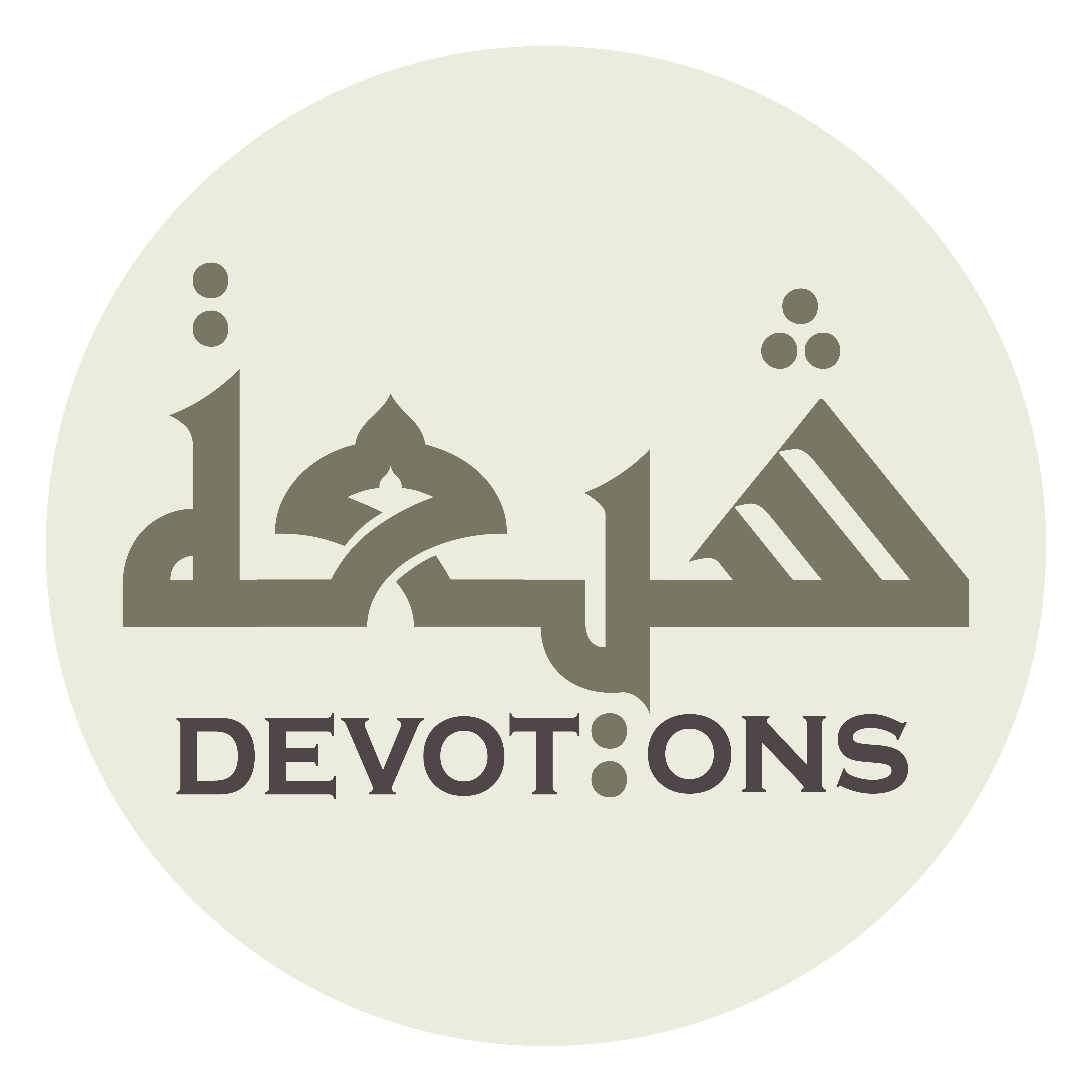 وَأَفْضَلُ الْأَوْصِيَاءِ الْمَرْضِيِّينَ

wa-afḍalul awṣiyā-il mar-ḍiyyīn

and the best of the satisfied Successors [of the Prophets].
Dua Adeelah
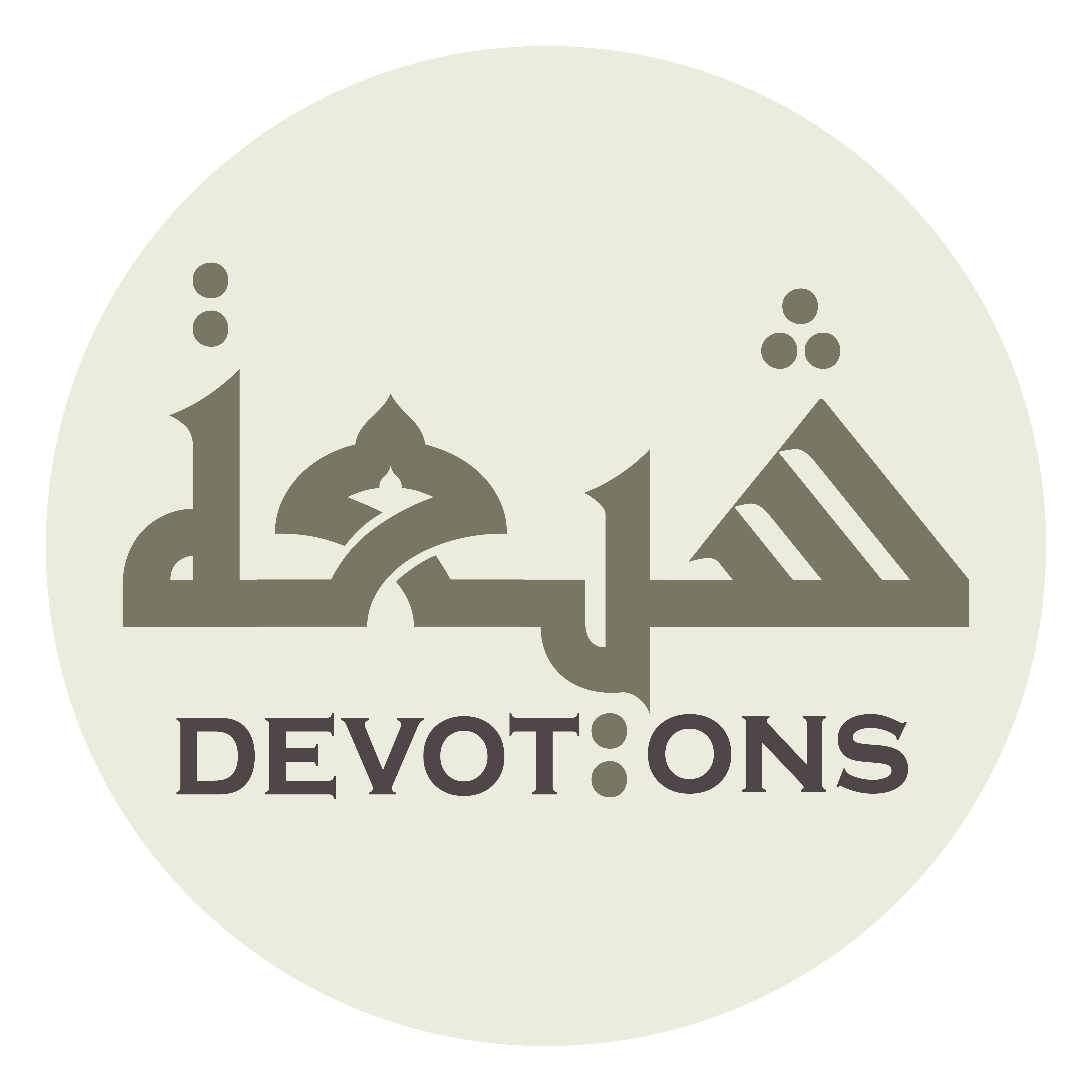 وَأَشْهَدُ أَنَّ الْمَوْتَ حَقٌّ

wa-ash-hadu annal mawta ḥaqq

I also bear witness that death is certain,
Dua Adeelah
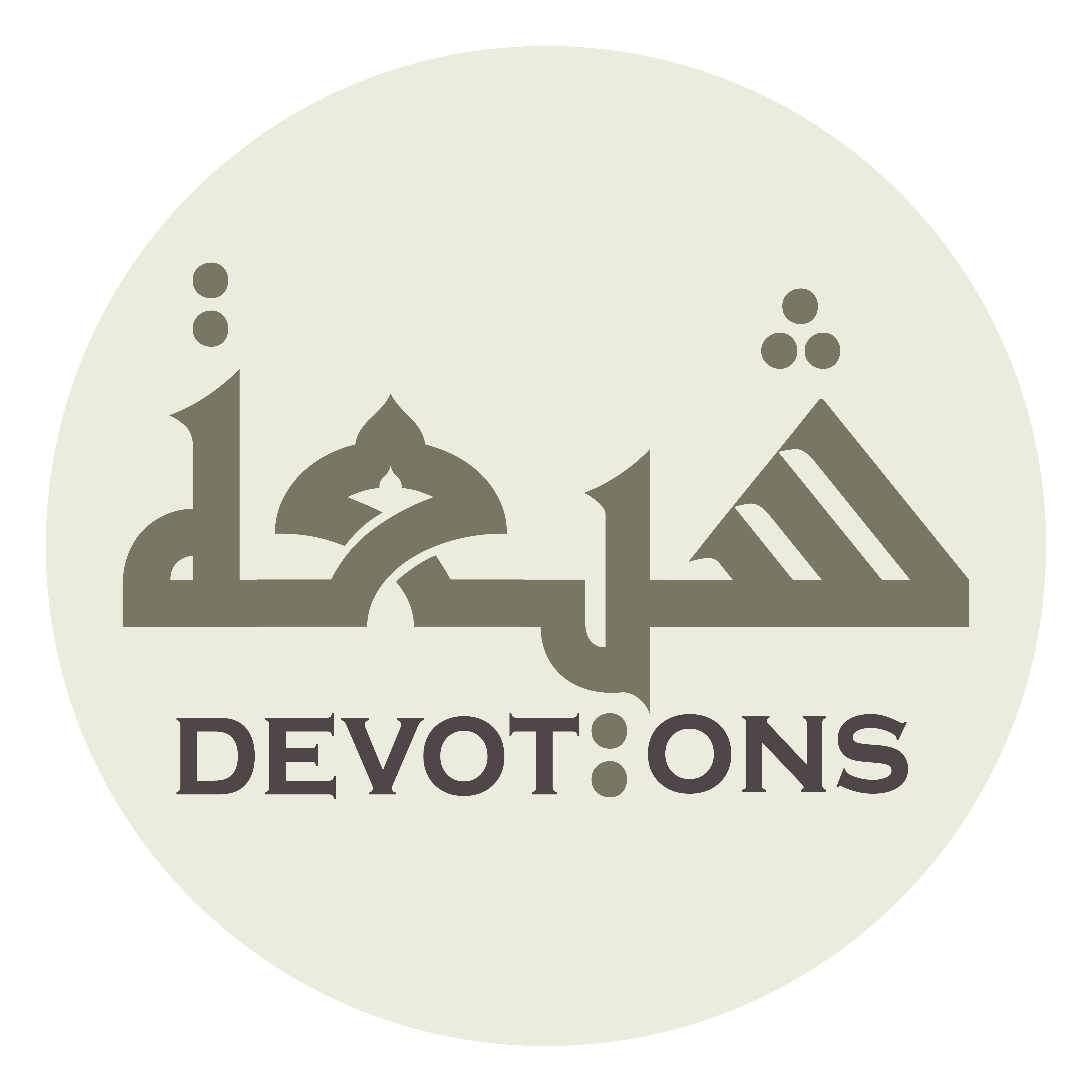 وَمُسَاءَلَةَ الْقَبْرِ حَقٌّ

wamusā-alatal qabri ḥaqq

the interrogation by Munkar and Nakir in the grave is certain,
Dua Adeelah
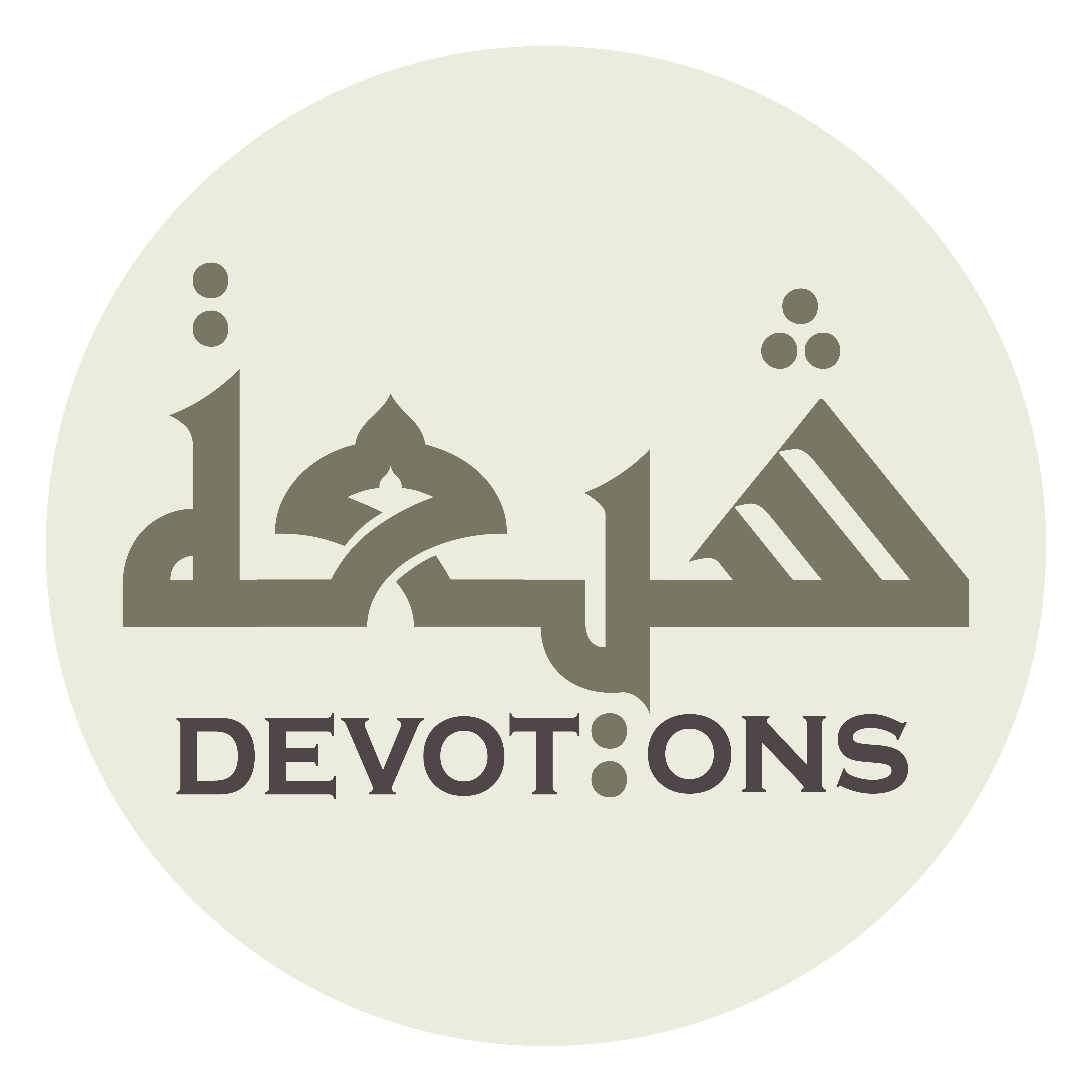 وَالْبَعْثَ حَقٌّ

walba`tha ḥaqq

the raising of the dead is certain,
Dua Adeelah
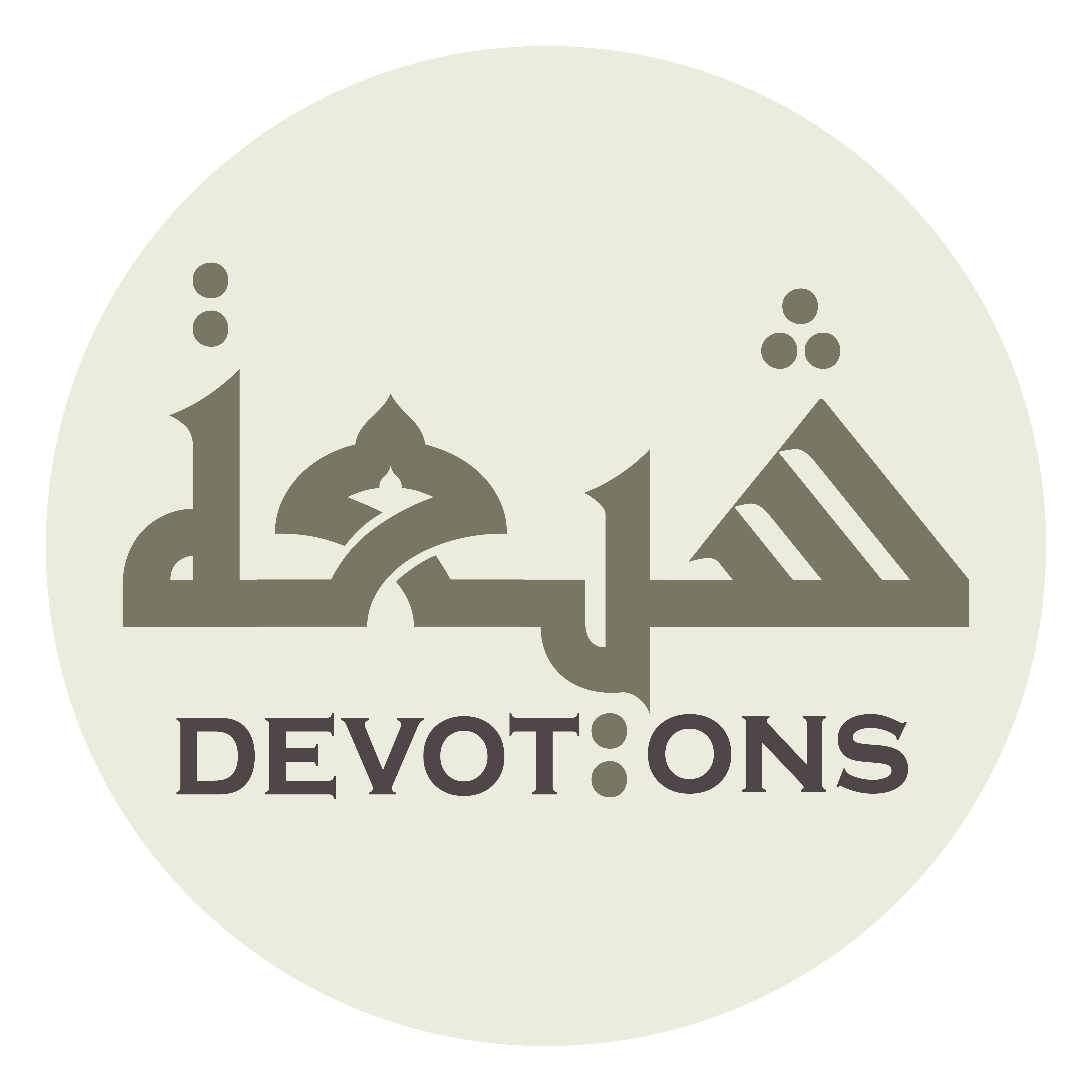 وَالنُّشُورَ حَقٌّ

wan nushūra ḥaqq

the final assemblage is certain,
Dua Adeelah
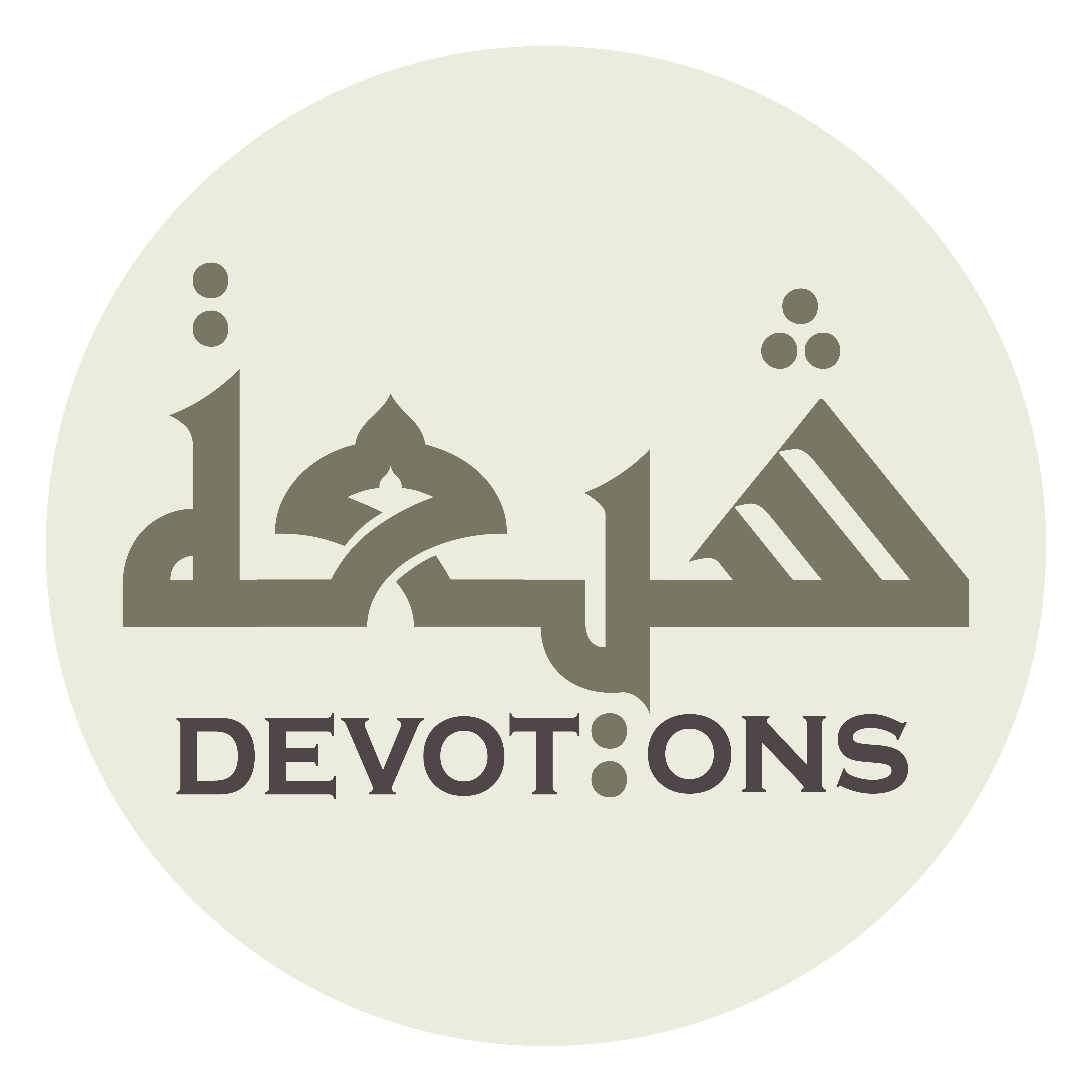 وَالصِّرَاطَ حَقٌّ

waṣ ṣirāṭa ḥaqq

the Discriminating Bridge is certain,
Dua Adeelah
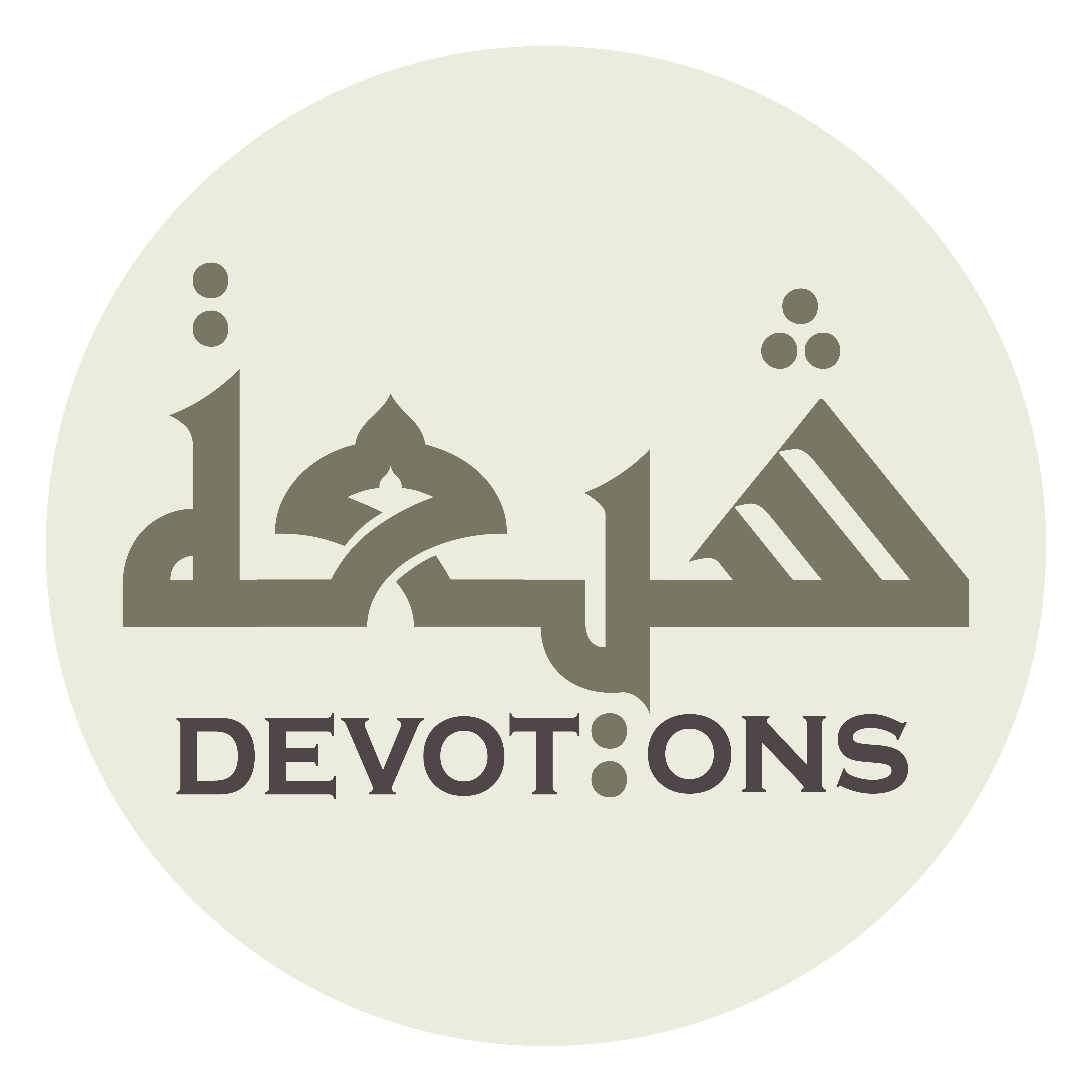 وَالْمِيزَانَ حَقٌّ

walmīzāna ḥaqq

the Scales [of deeds] is certain,
Dua Adeelah
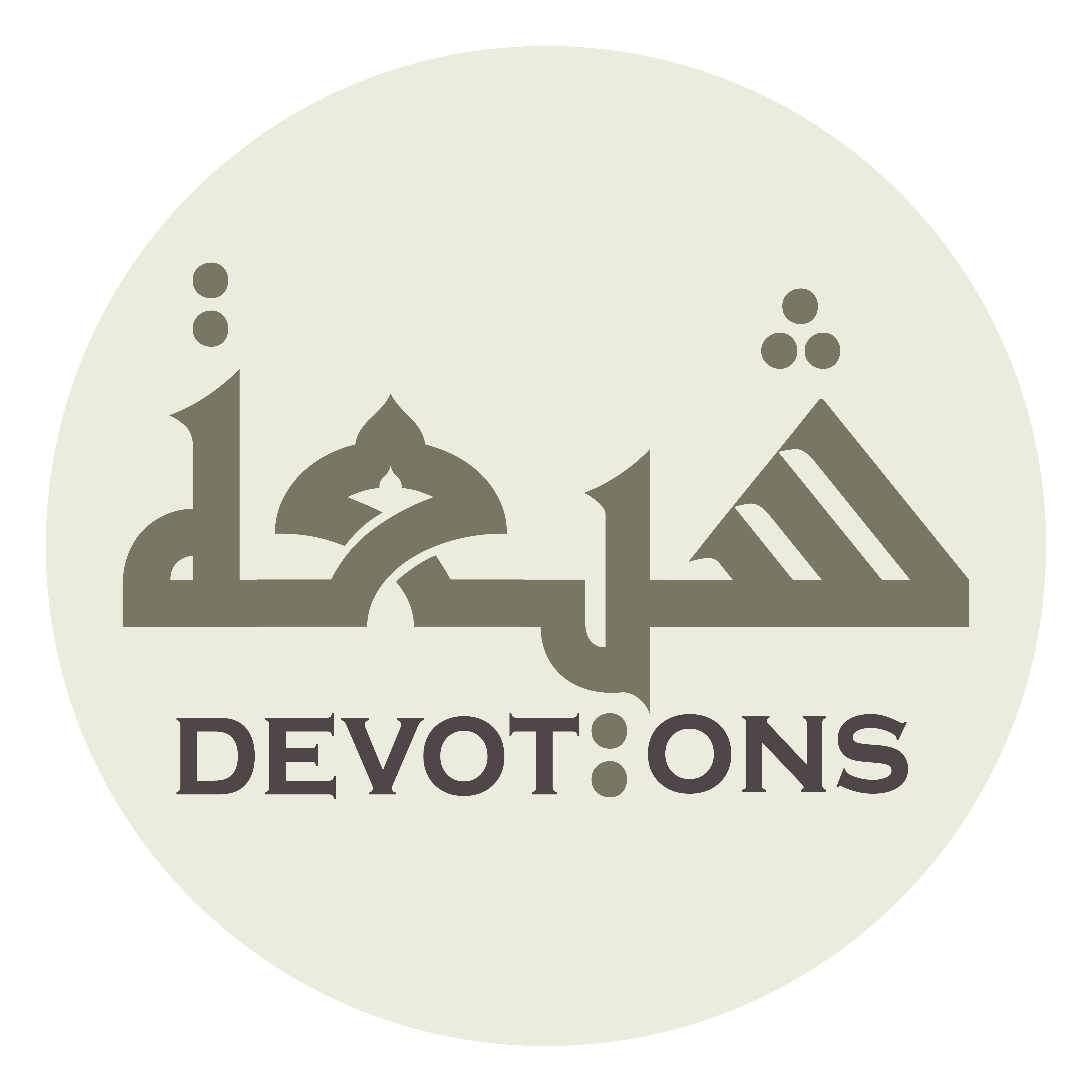 وَالْحِسَابَ حَقٌّ

walḥisāba ḥaqq

the calling into account is certain,
Dua Adeelah
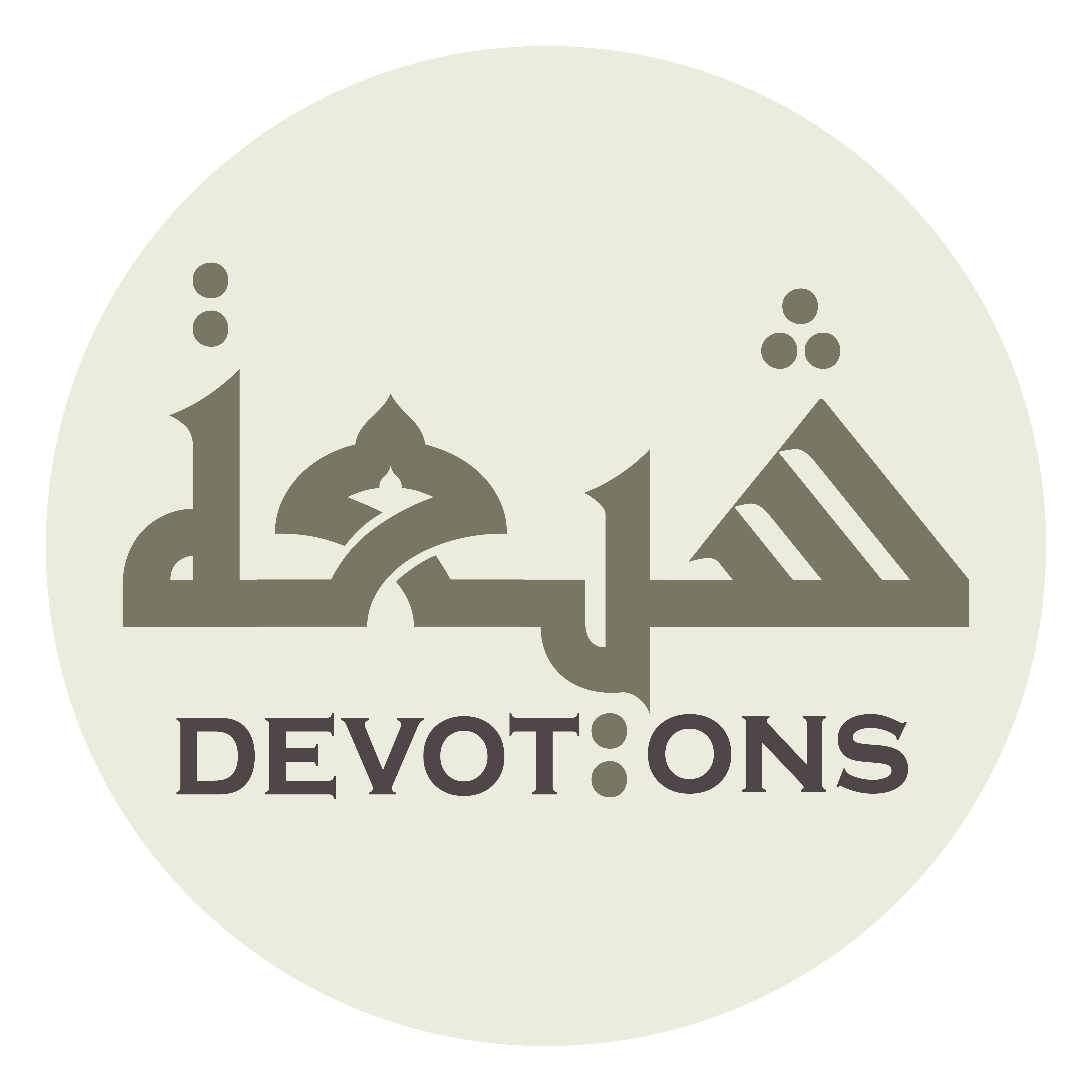 وَالْكِتَابَ حَقٌّ

walkitāba ḥaqq

the record book [of deeds] is certain,
Dua Adeelah
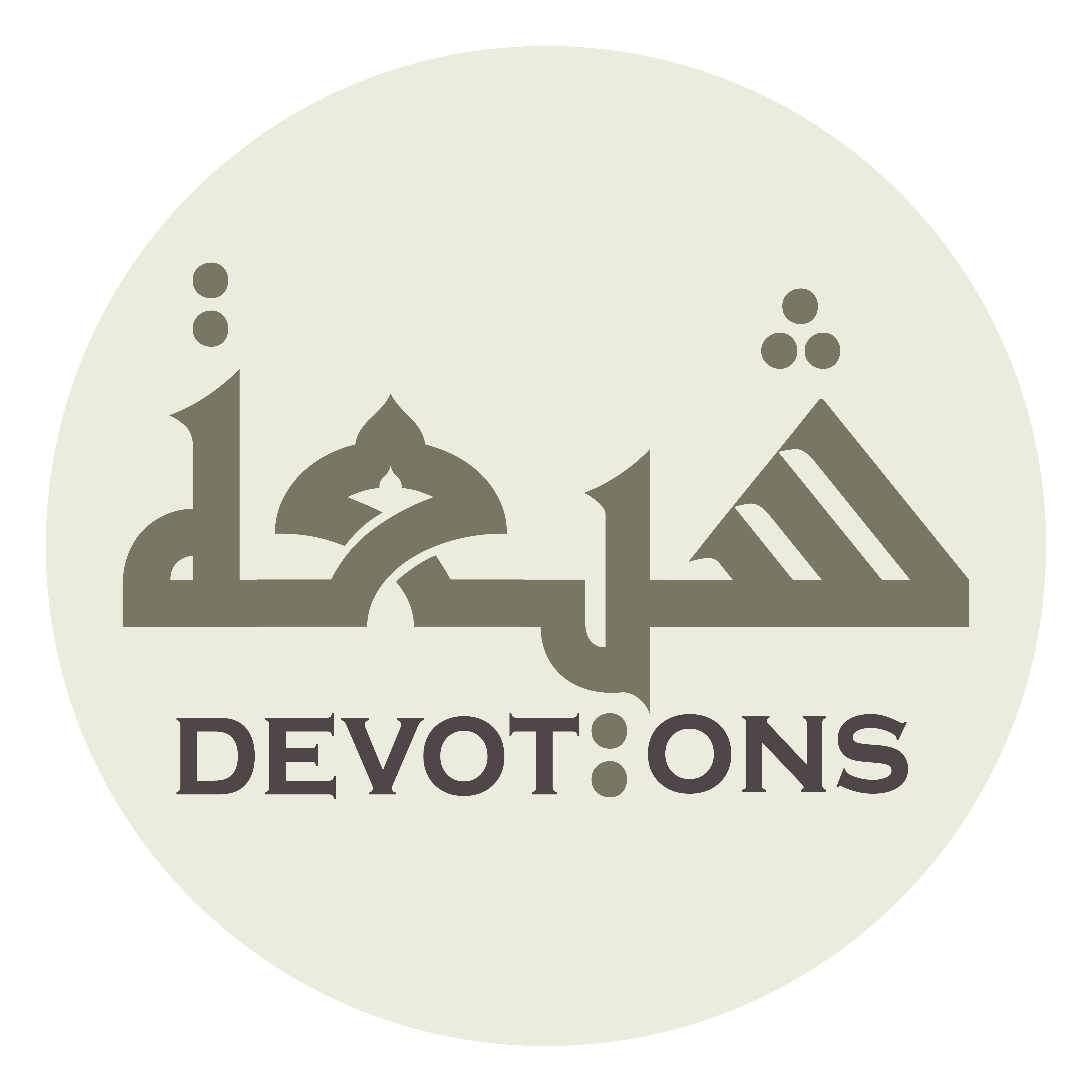 وَالْجَنَّةَ حَقٌّ

waljannata ḥaqq

Paradise is certain,
Dua Adeelah
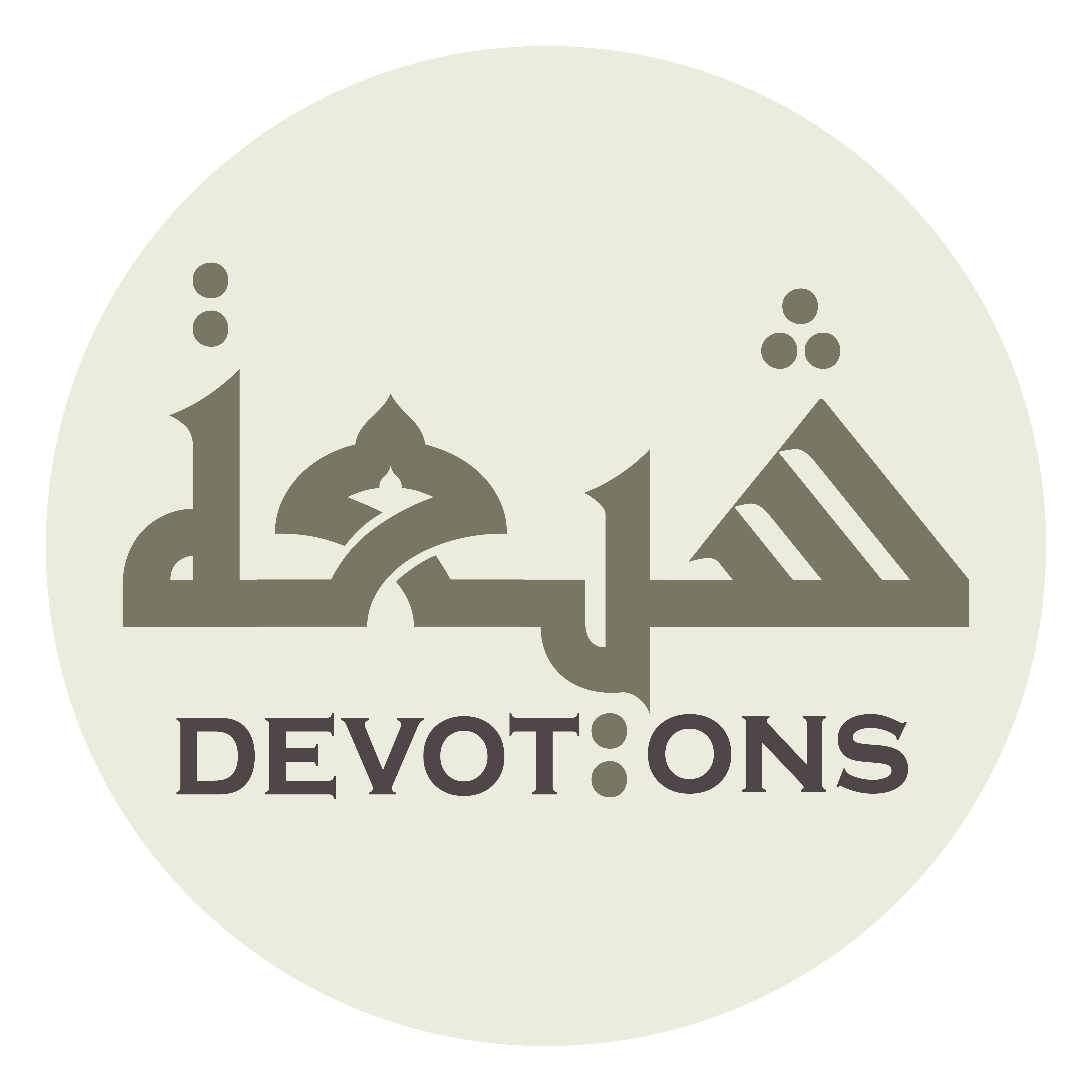 وَالنَّارَ حَقٌّ

wan nāra ḥaqq

Hellfire is certain,
Dua Adeelah
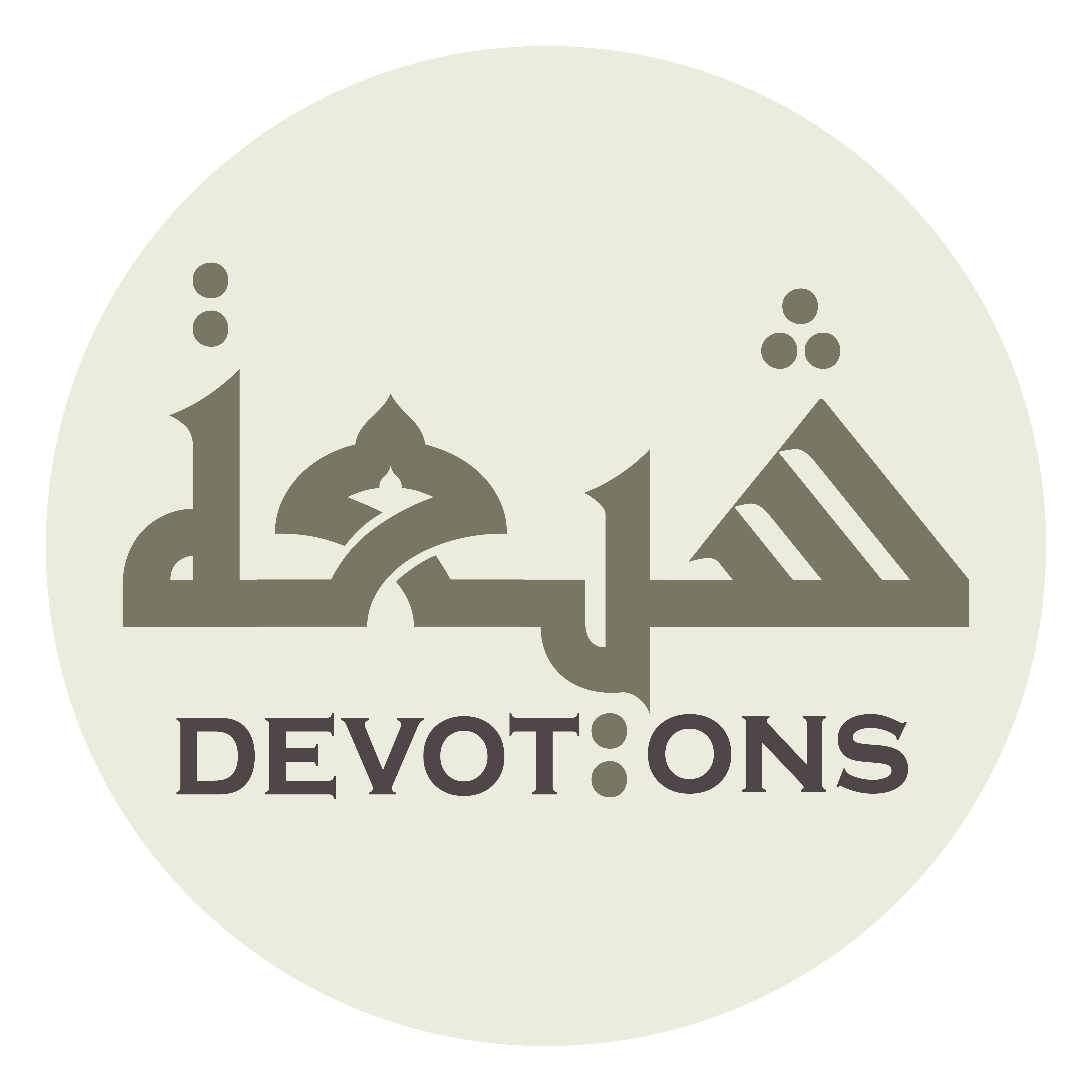 وَأَنَّ السَّاعَةَ آتِيَةٌ لَارَيْبَ فِيهَا

wa-annas sā`ata-ātiyatun lārayba fīhā

the Hour [of resurrection] will certainly come, without any dispute,
Dua Adeelah
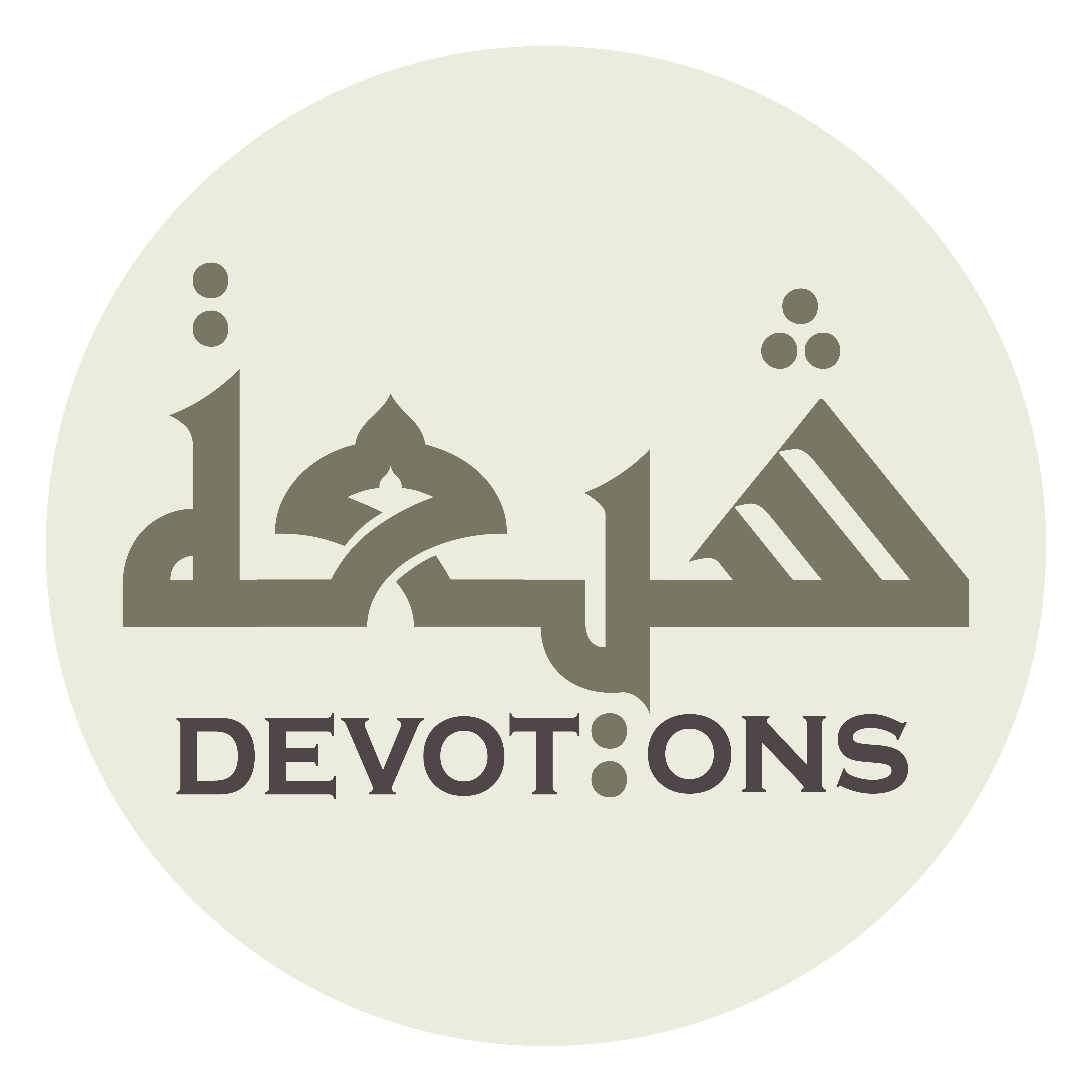 وَأَنَّ اللّٰهَ يَبْعَثُ مَنْ فِيْ الْقُبُورِ

wa-annallāha yab`athu man fil qubūr

and Allah shall raise up those who are in graves.
Dua Adeelah
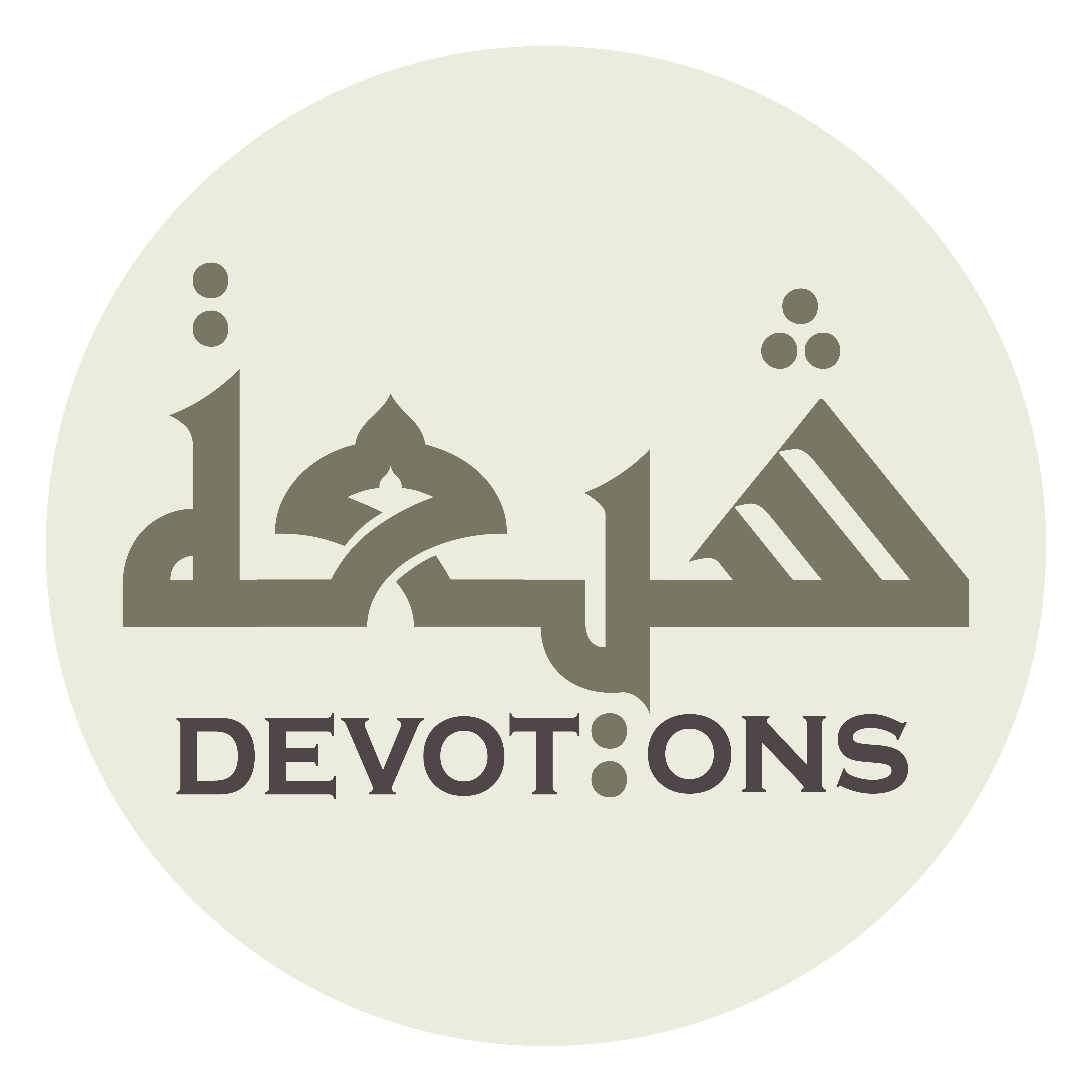 اَللّٰهُمَّ فَضْلُكَ رَجَائِيْ

allāhumma faḍluka rajā-ī

O Allah, in Your favor do I put my hope,
Dua Adeelah
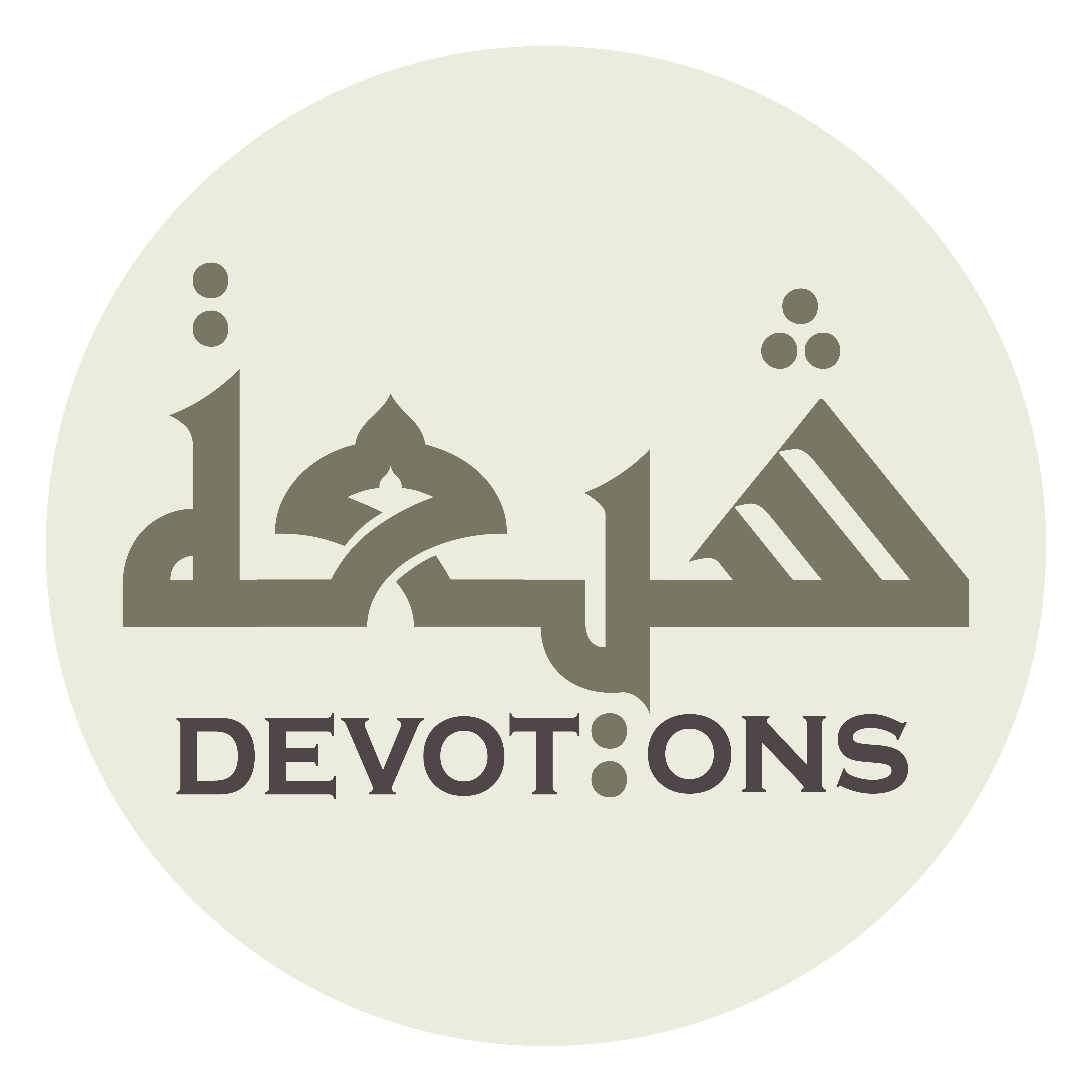 وَكَرَمُكَ وَرَحْمَتُكَ أَمَلِيْ

wakaramuka waraḥmatuka amalī

Your generosity and mercy do I expect confidently,
Dua Adeelah
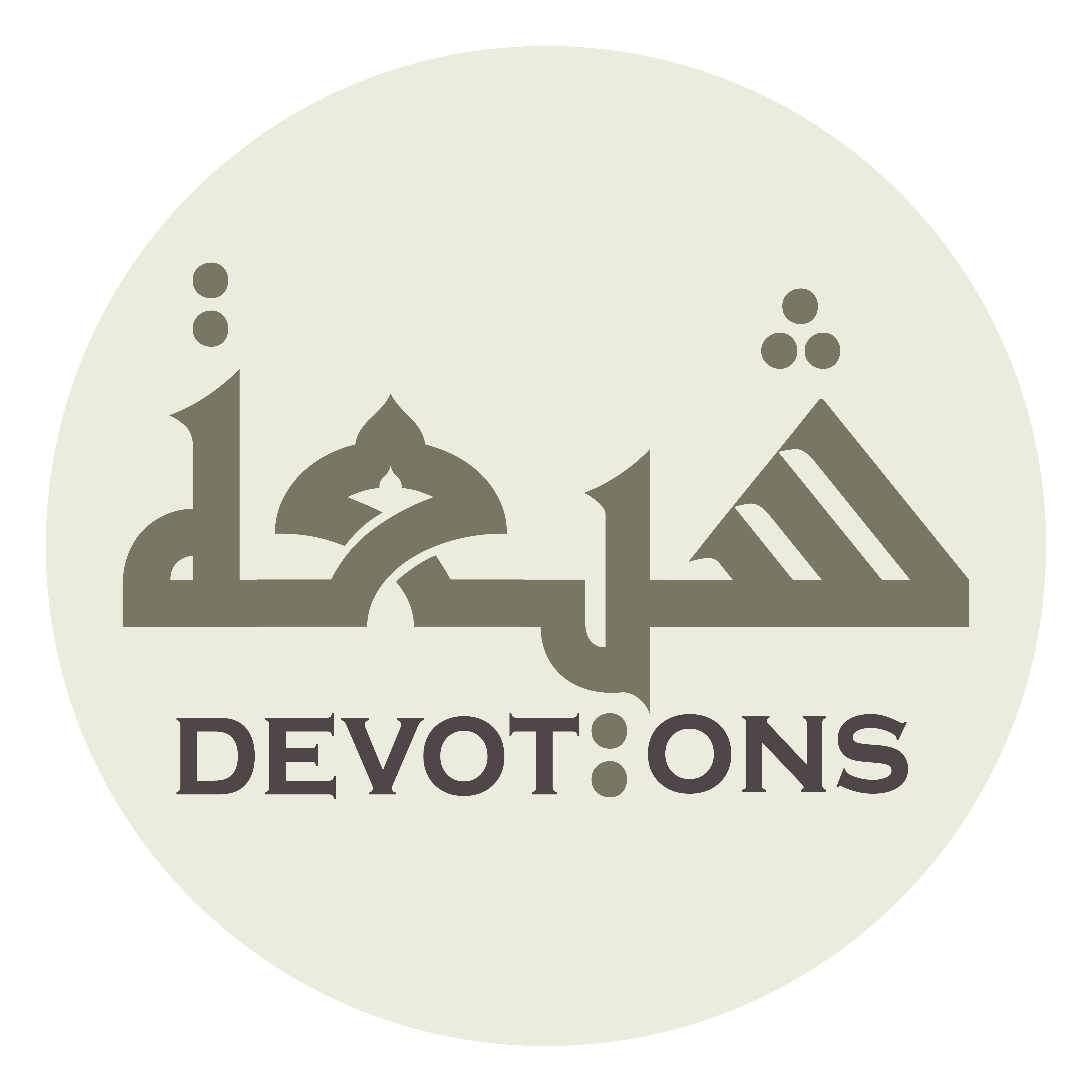 لَاعَمَلَ لِيْ أَسْتَحِقُّ بِهِ الْجَنَّةَ

lā`amala lī astaḥiqqu bihil jannah

I have no single deed by which I deserve Paradise,
Dua Adeelah
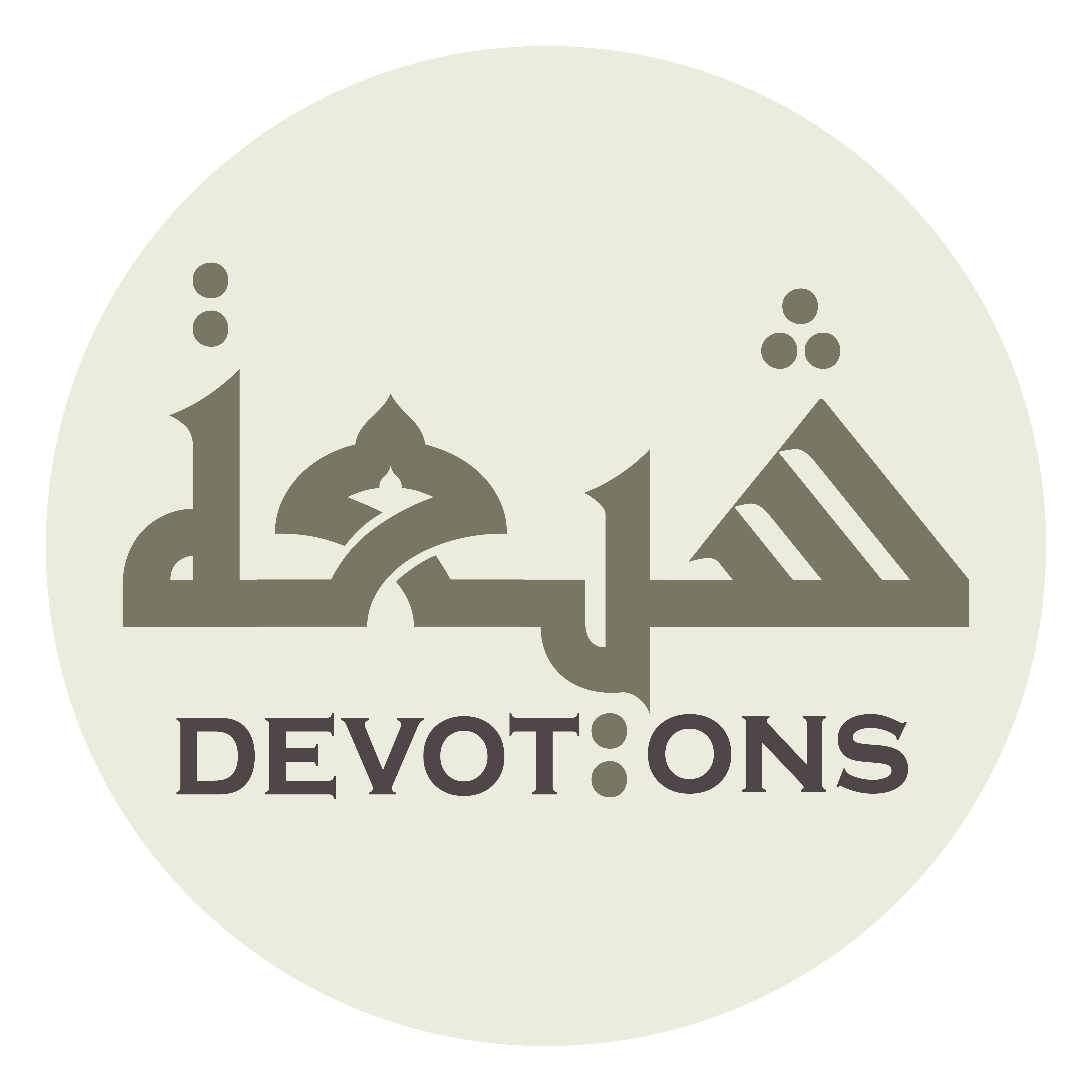 وَلَا طَاعَةَ لِيْ أَسْتَوْجِبُ بِهَا الرِّضْوَانَ

walā ṭā`ata lī astawjibu bihar riḍwān

nor do I have any act of obedience [to You] due to which I deserve Your pleasure;
Dua Adeelah
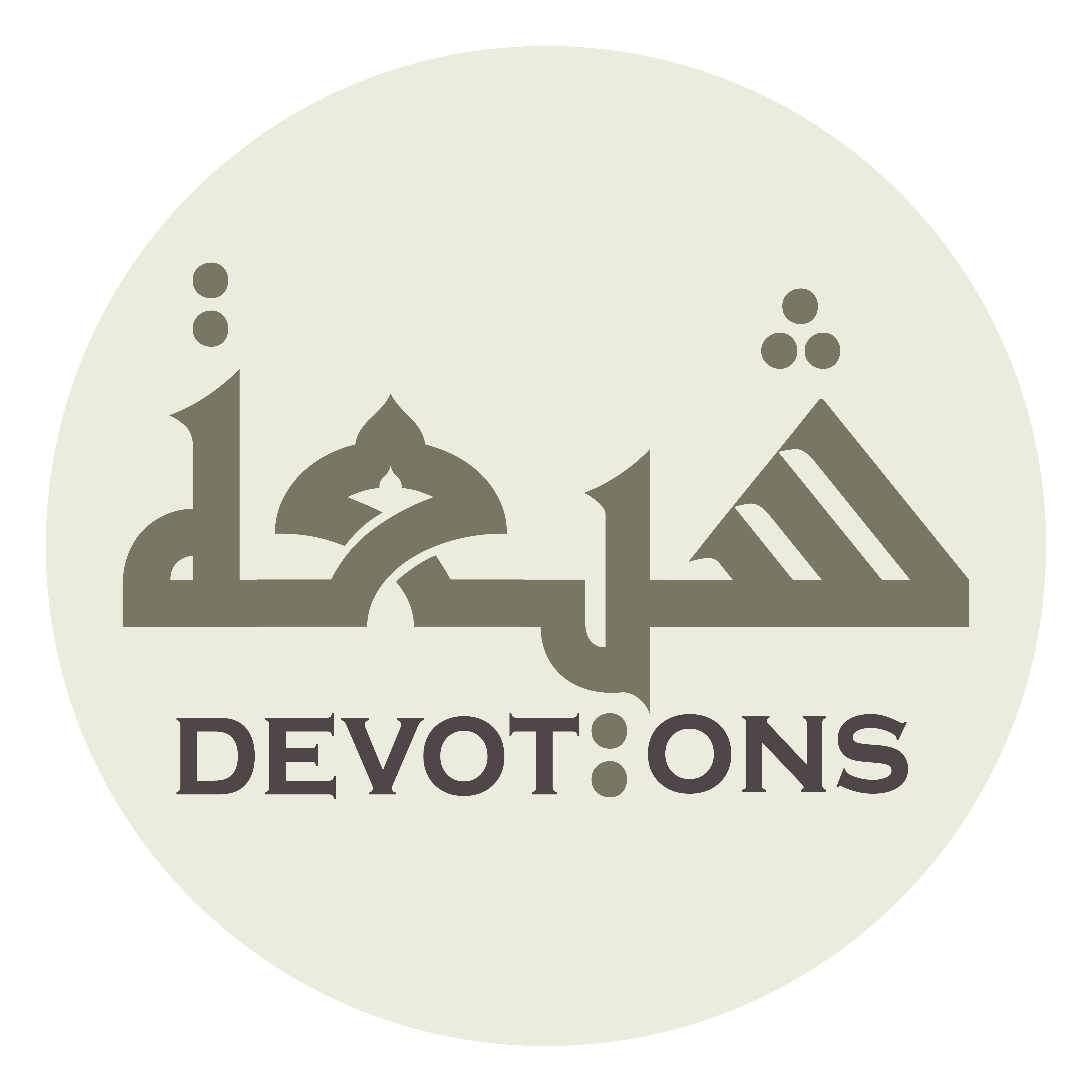 إِلَّا أَنِّيْ اَعْتَقَدْتُ تَوْحِيدَكَ وَعَدْلَكَ

illā annī a`taqadtu tawḥīdaka wa`adlak

except that I believe in Your Oneness and Your Justice
Dua Adeelah
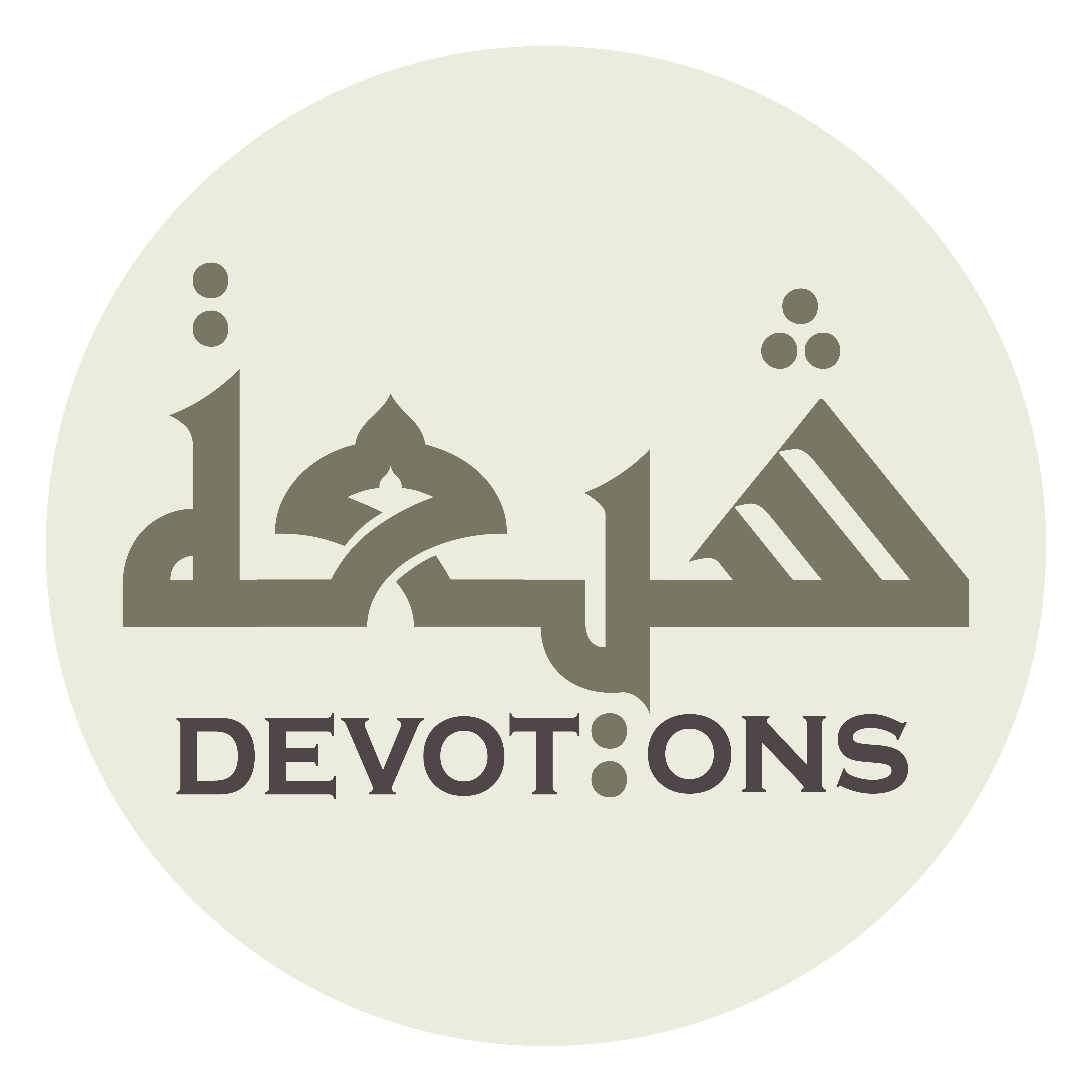 وَارْتَجَيْتُ إِحْسَانَكَ وَفَضْلَكَ

war-tajaytu iḥsānaka wafaḍlak

and I hope for Your benevolence and Your favor.
Dua Adeelah
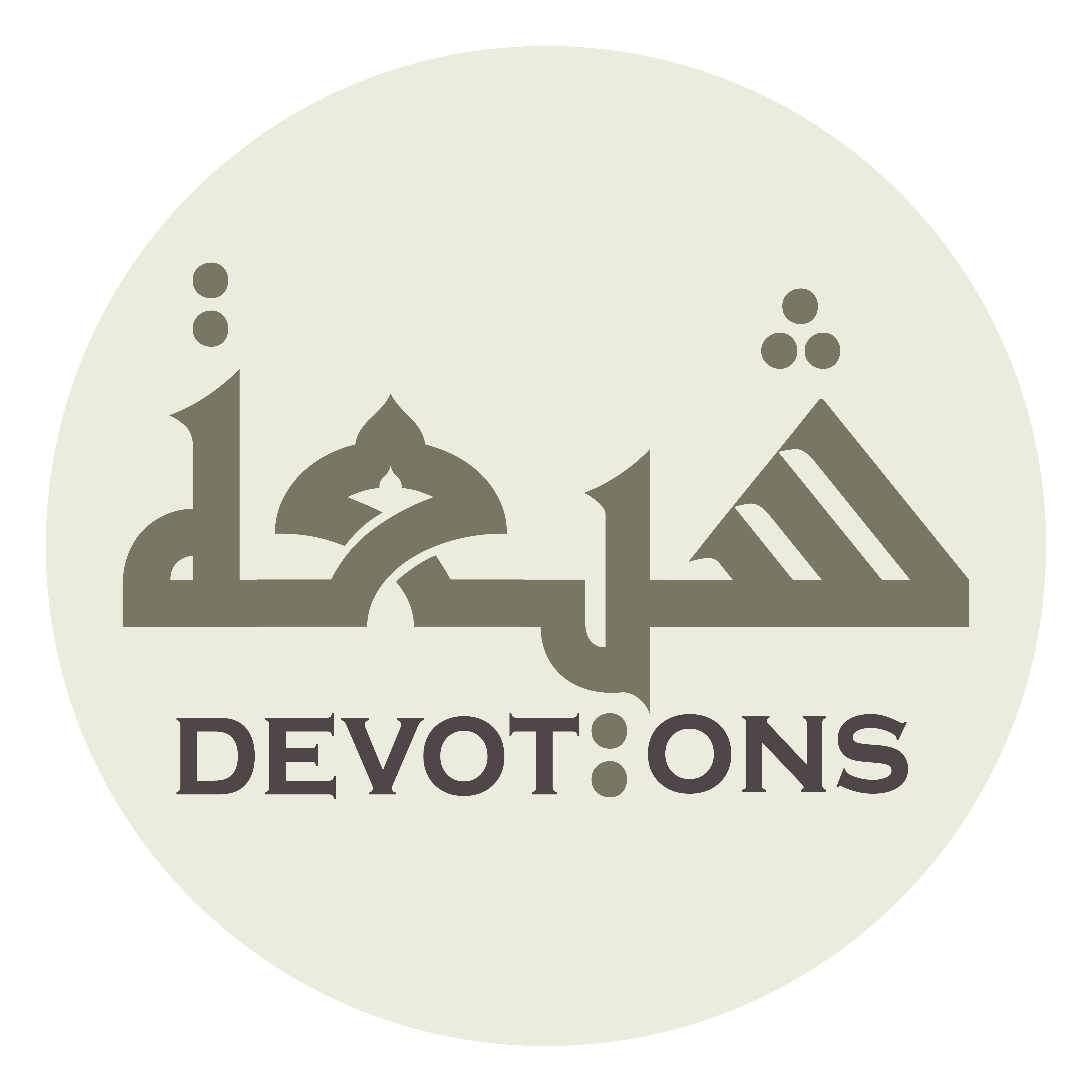 وَتَشَفَّعْتُ إِلَيْكَ بِالنَّبِيِّ وَ آلِهِ مِنْ أَحِبَّتِكَ

watashaffa`tu ilayka binnabiyyi wa ālihi min aḥibbatik

I thus seek the Prophet and his Household, Your most-beloved ones, to intercede for me before You;
Dua Adeelah
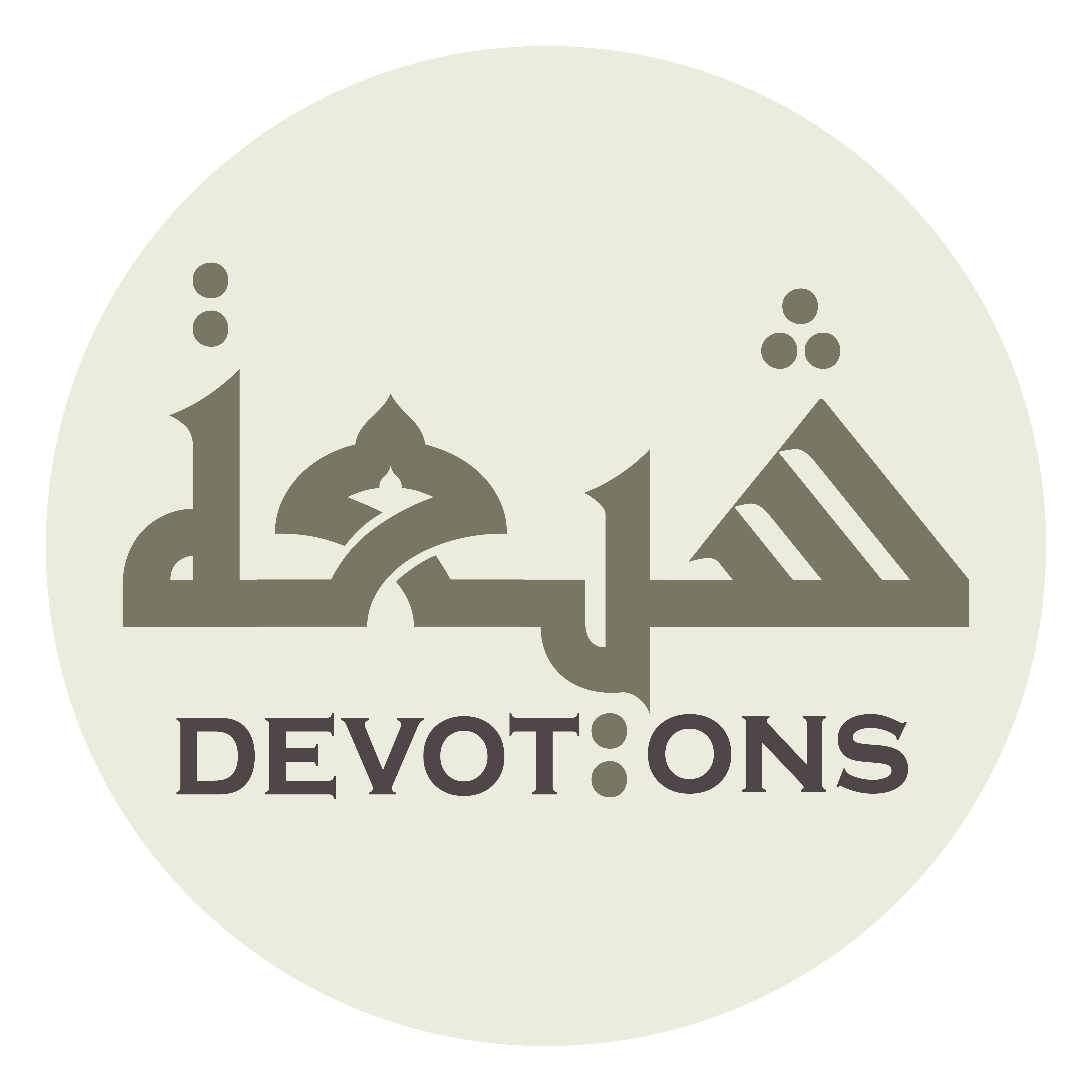 وَأَنْتَ أَكْرَمُ الْأَكْرَمِيْنَ

wa-anta akramul akramīn

and You are verily the most Generous of all those who treat generously
Dua Adeelah
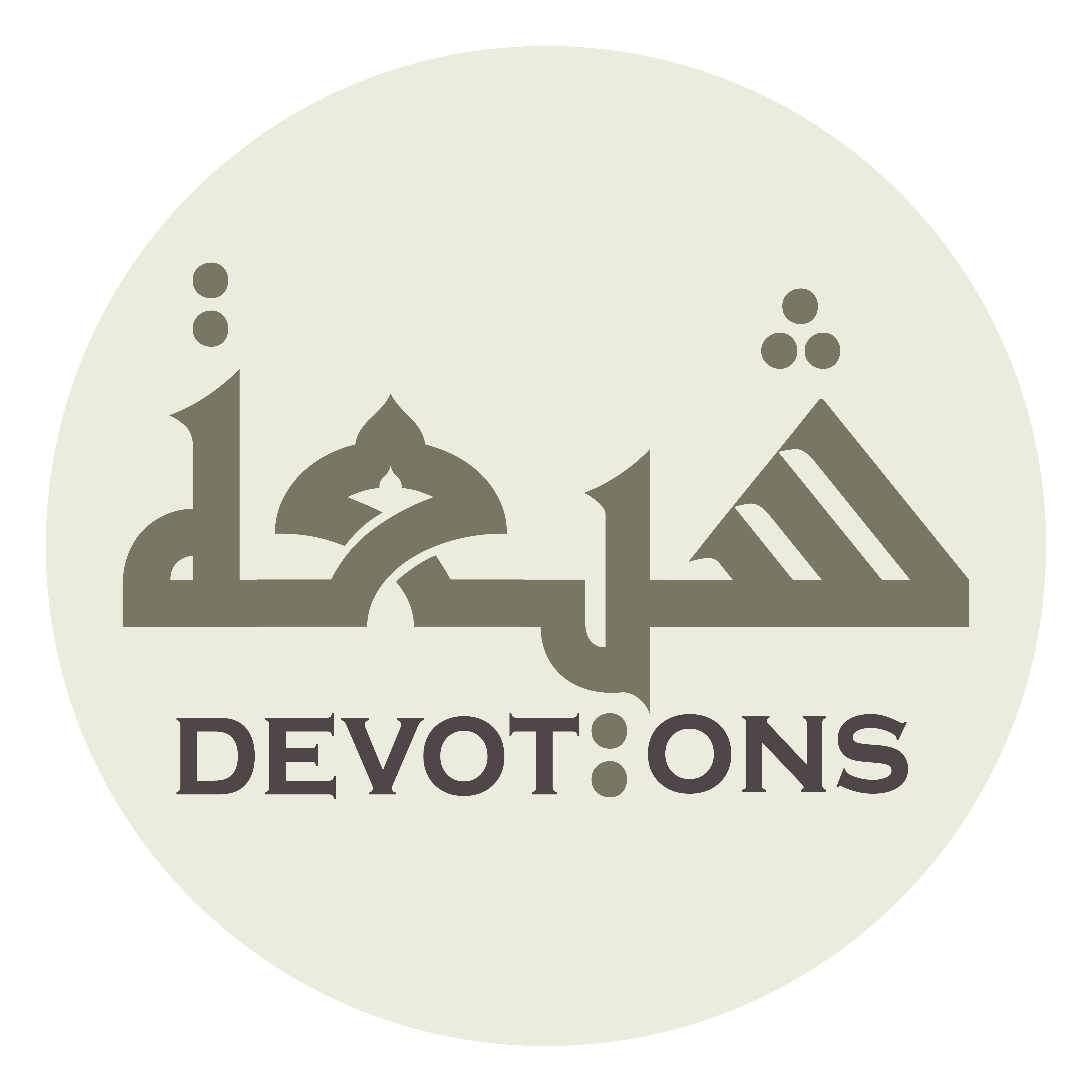 وَأَرْحَمُ الرَّاحِمِيْنَ

wa-ar-ḥamur rāḥimīn

and the most Merciful of all those who show mercy.
Dua Adeelah
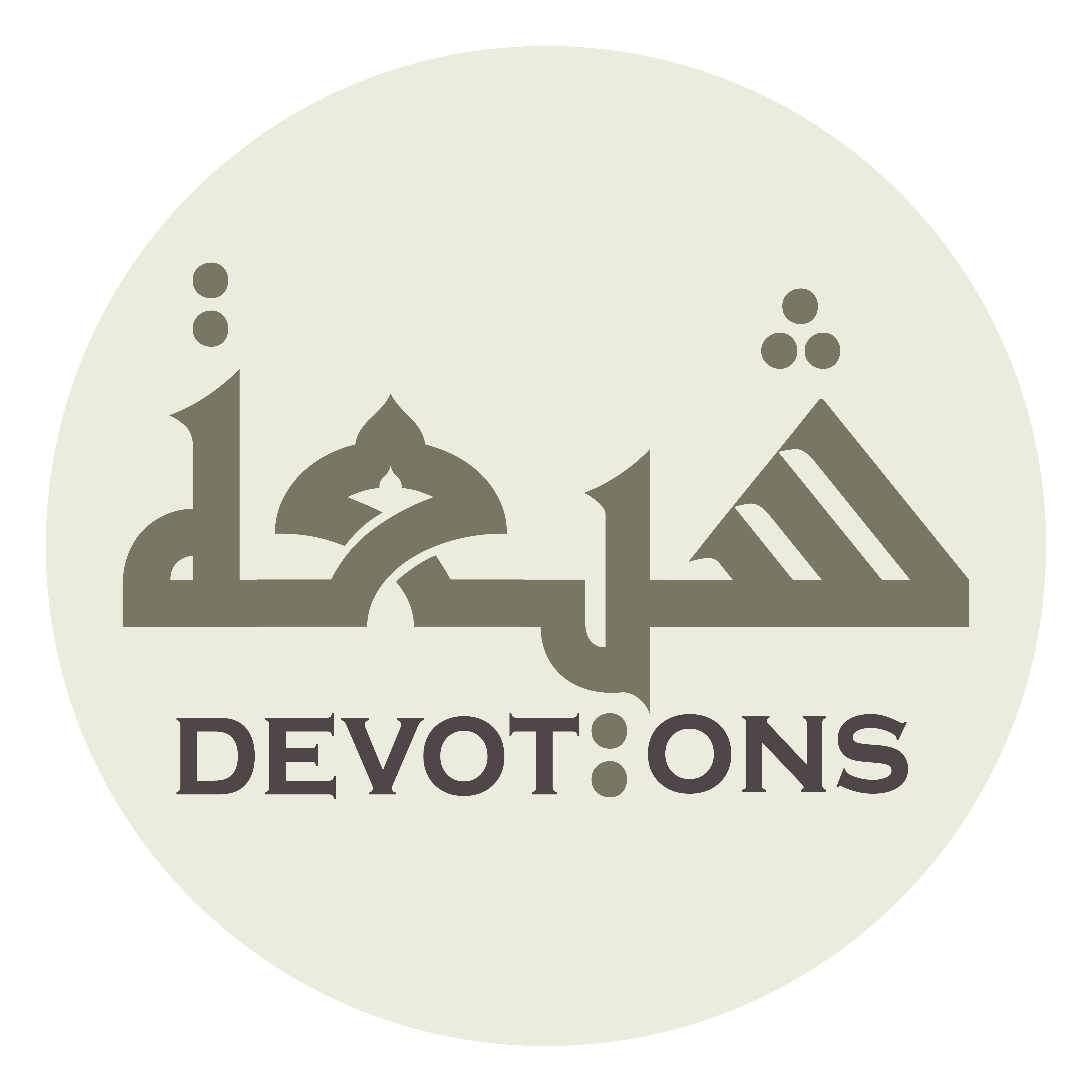 وَصَلَّى اللَّهُ عَلَى نَبِيِّنَا مُحَمَّدٍ

waṣallallāhu `alā nabiyyinā muḥammad

May Allah send blessings to Our Prophet, Muhammad
Dua Adeelah
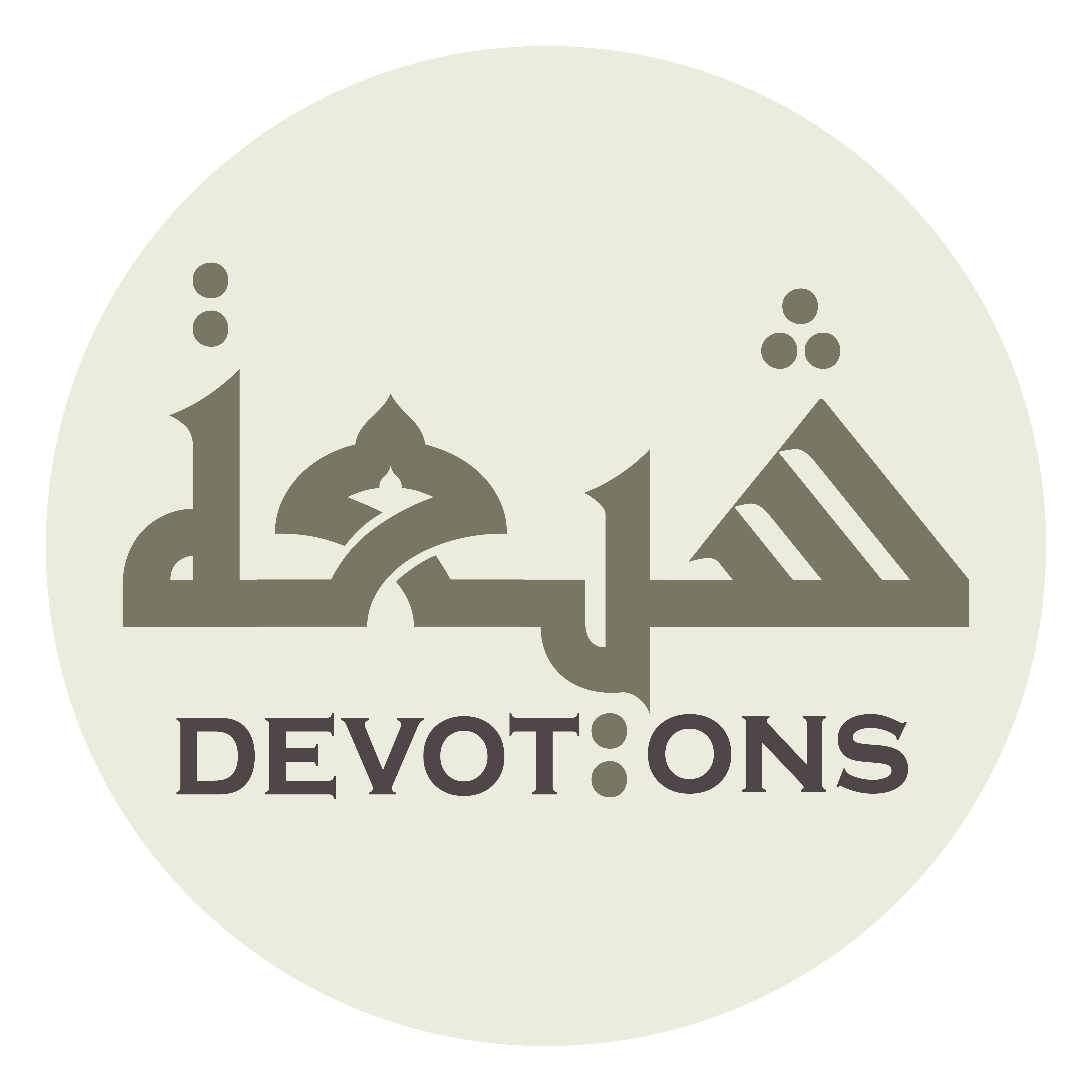 وَ آلِهِ أَجْمَعِينَ

wa ālihi ajma`īn

and upon all of his Household,
Dua Adeelah
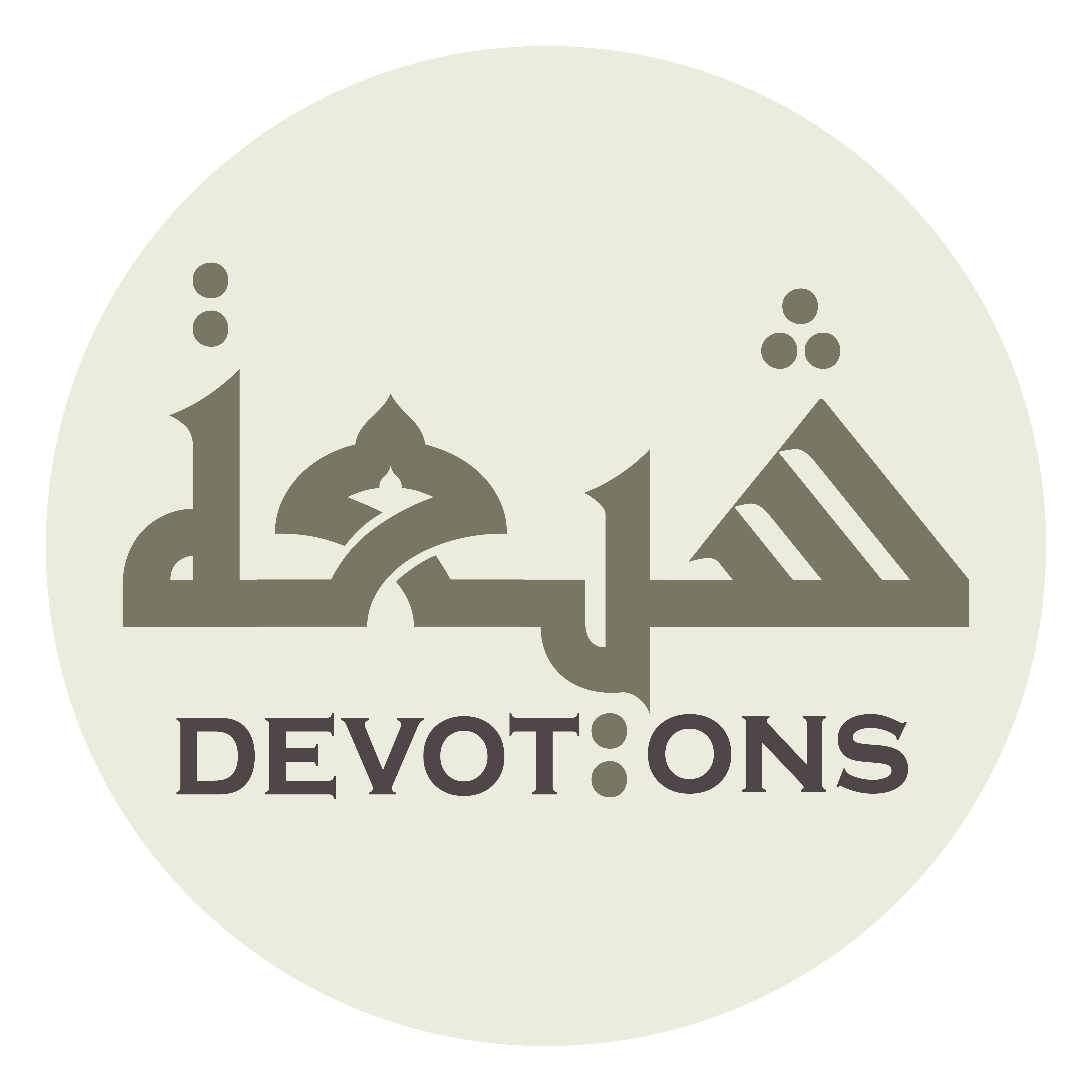 اَلطَّيِّبِيْنَ الطَّاهِرِينَ

aṭ ṭayyibīnaṭ ṭāhirīn

the pure and immaculate,
Dua Adeelah
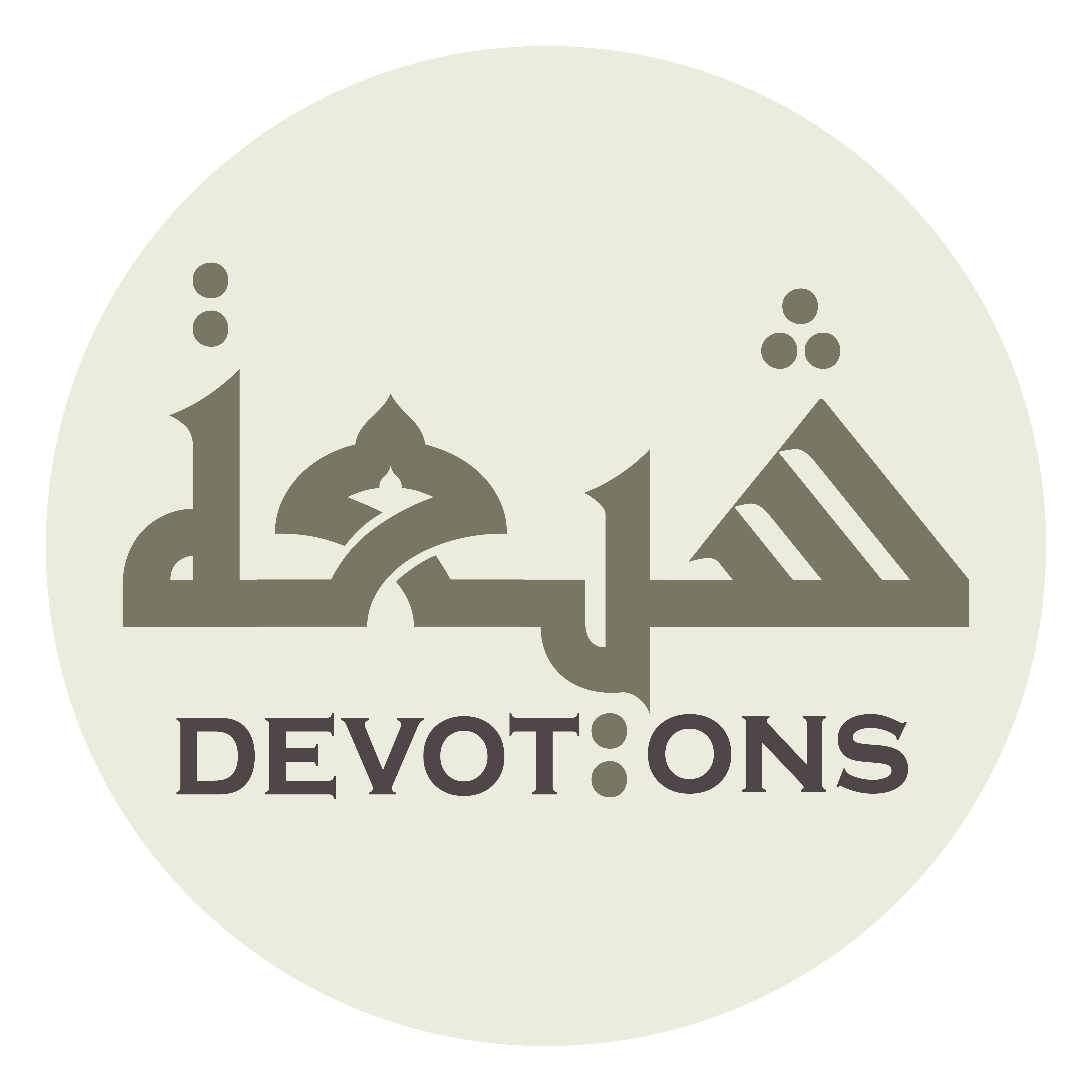 وَسَلَّمَ تَسْلِيْمًا كَثِيرًا كَثِيرًا

wasallama taslīman kathīran kathīrā

and send upon them many many benedictions.
Dua Adeelah
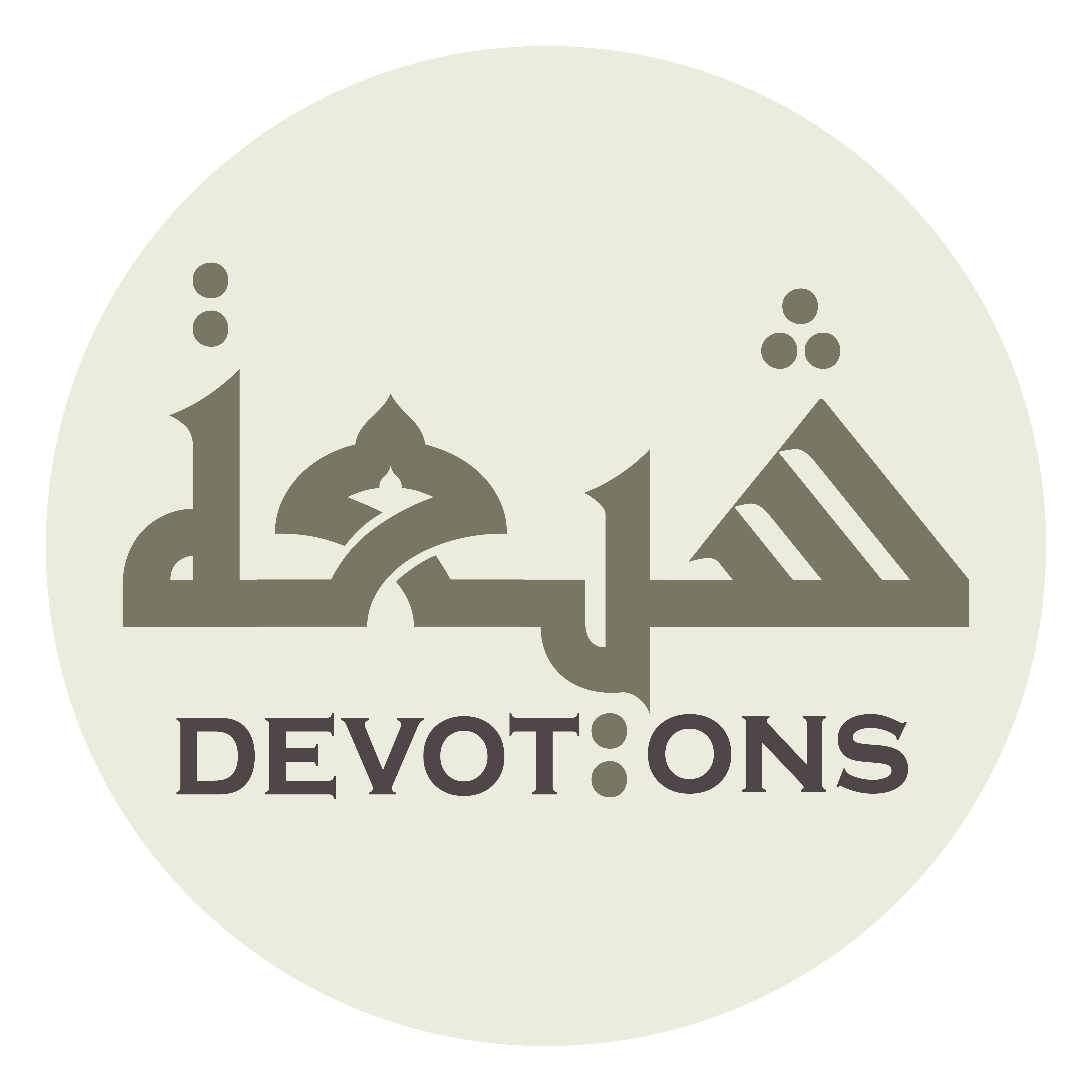 وَلَا حَوْلَ وَلَا قُوَّةَ إِلَّا بِاللَّهِ الْعَلِيِّ الْعَظِيمِ

walā ḥawla walā quwwata illā billāhil `aliyyil `aẓīm

There is no might and no power except with Allah, the All-high, the All-great.
Dua Adeelah
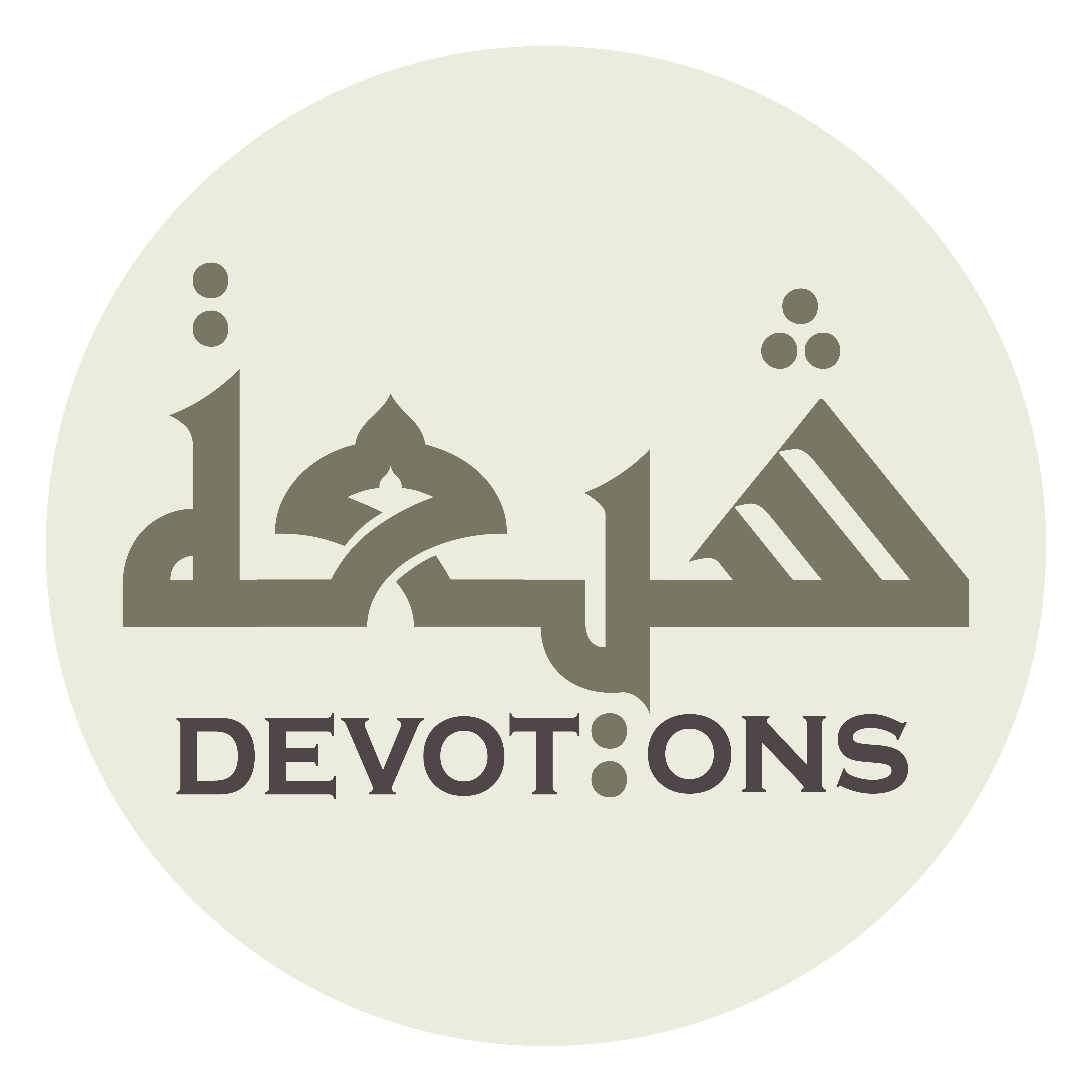 اَللّٰهُمَّ يَا أَرْحَمَ الرَّاحِمِيْنَ

allāhumma yā ar-ḥamar rāḥimīn

O Allah! O most Merciful of all those who show mercy,
Dua Adeelah
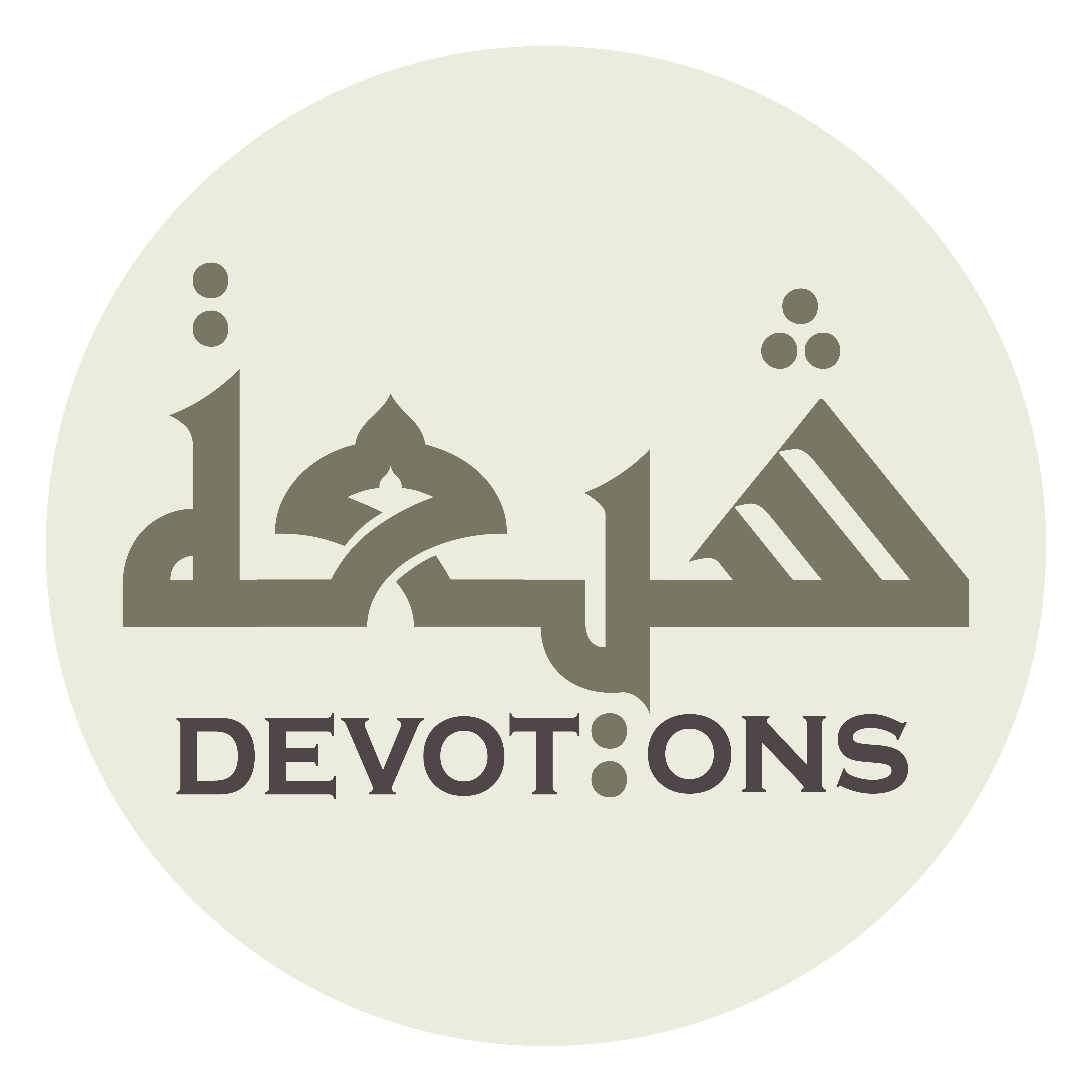 إِنِّيْ أَوْدَعْتُكَ يَقِينِيْ هٰذَا وَثَبَاتَ دِينِي

innī awda`tuka yaqīnī hādhā wathabāta dīnī

I am depositing with You this faith of mine and my firmness on this belief;
Dua Adeelah
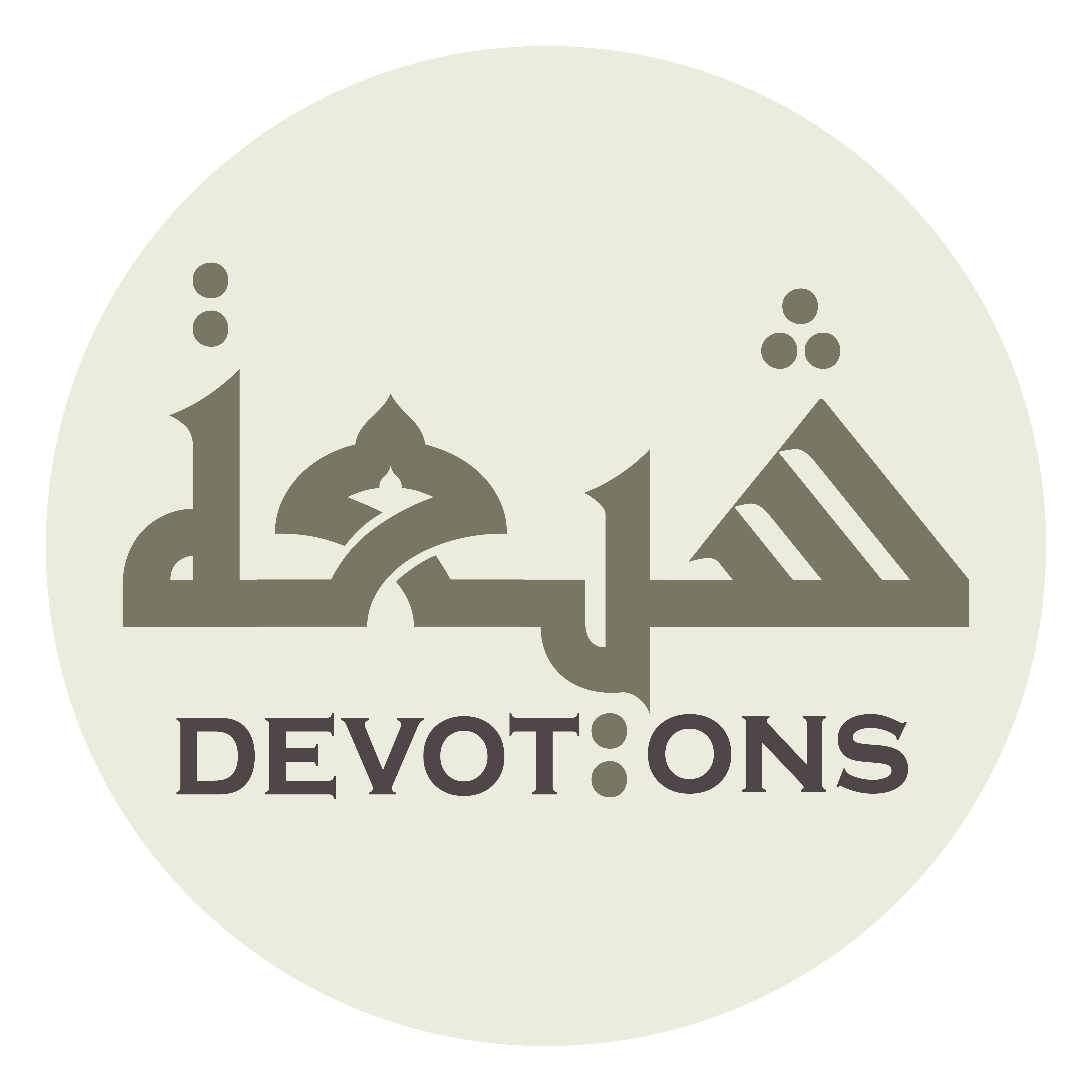 وَأَنْتَ خَيْرُ مُسْتَوْدَعٍ

wa-anta khayru mustawda`

and You are the ever-best of all those who keep deposits.
Dua Adeelah
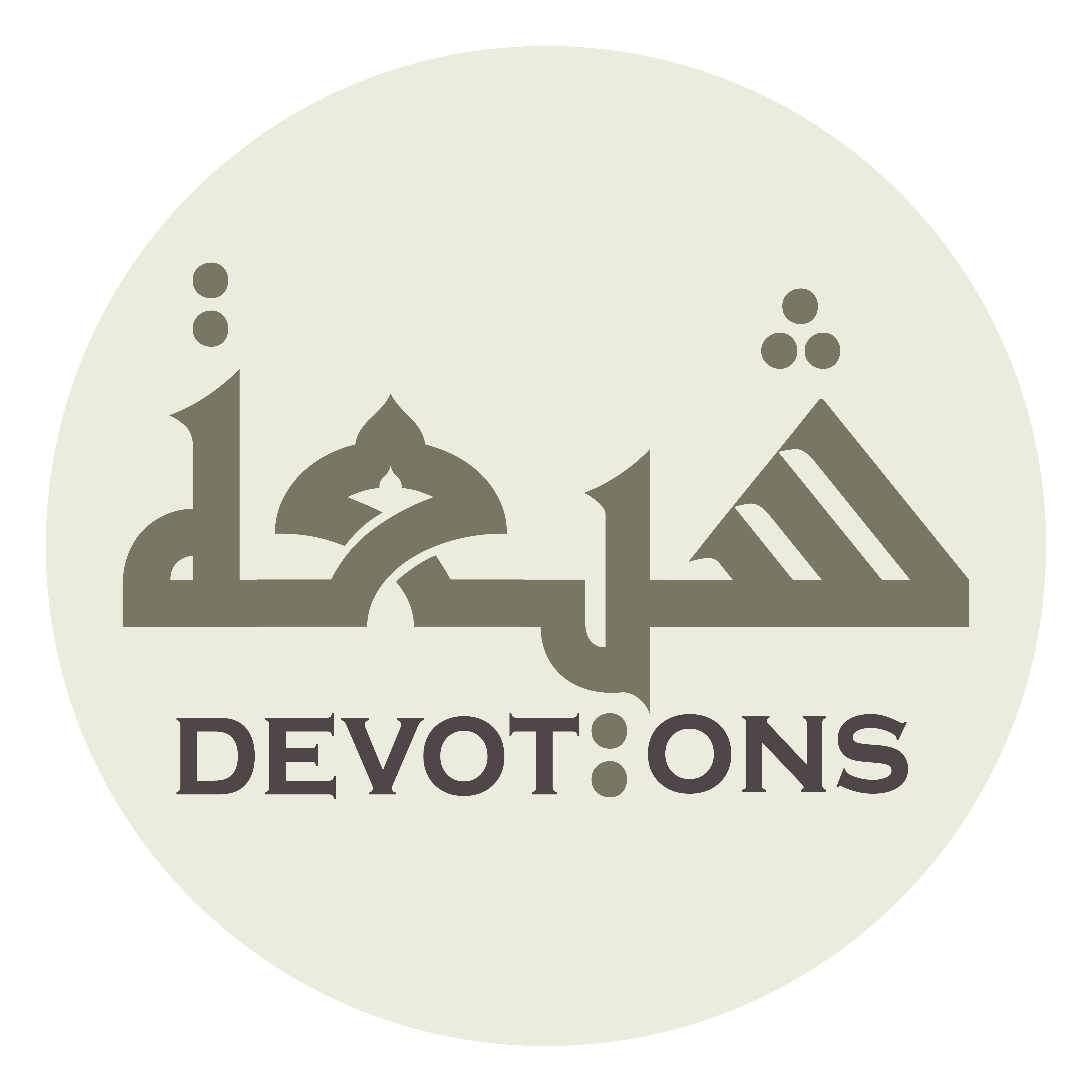 وَقَدْ أَمَرْتَنَا بِحِفْظِ الْوَدَائِعِ

waqad amar-tanā biḥifẓil wadā-i`

You have commanded us to keep safe deposits that are put with us;
Dua Adeelah
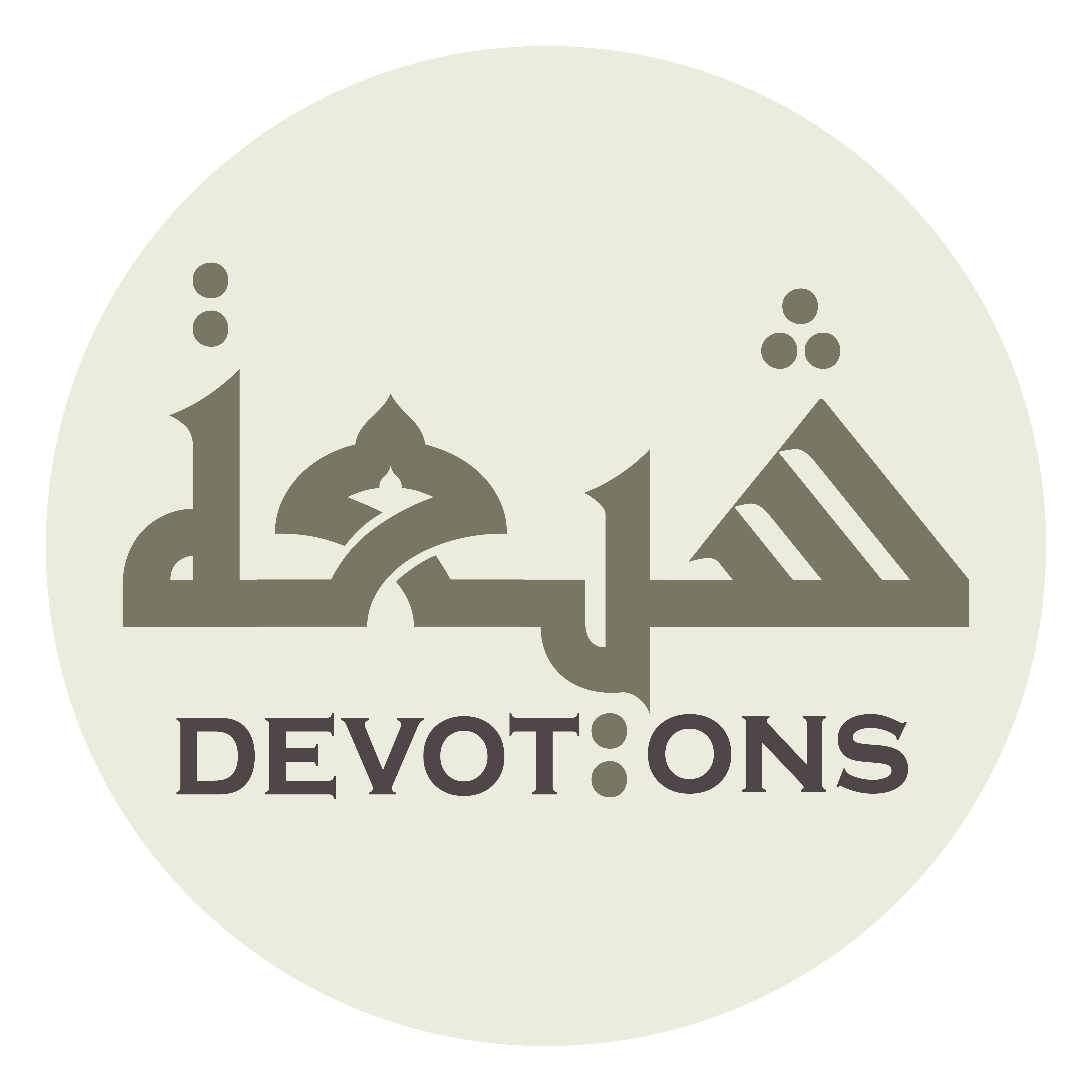 فَرُدَّهُ عَلَيَّ وَقْتَ حُضُورِ مَوْتِيْ

faruddahu `alayya waqta ḥuḍūri mawtī

so, (please) keep for me this deposit to give it back to me at the time of my death
Dua Adeelah
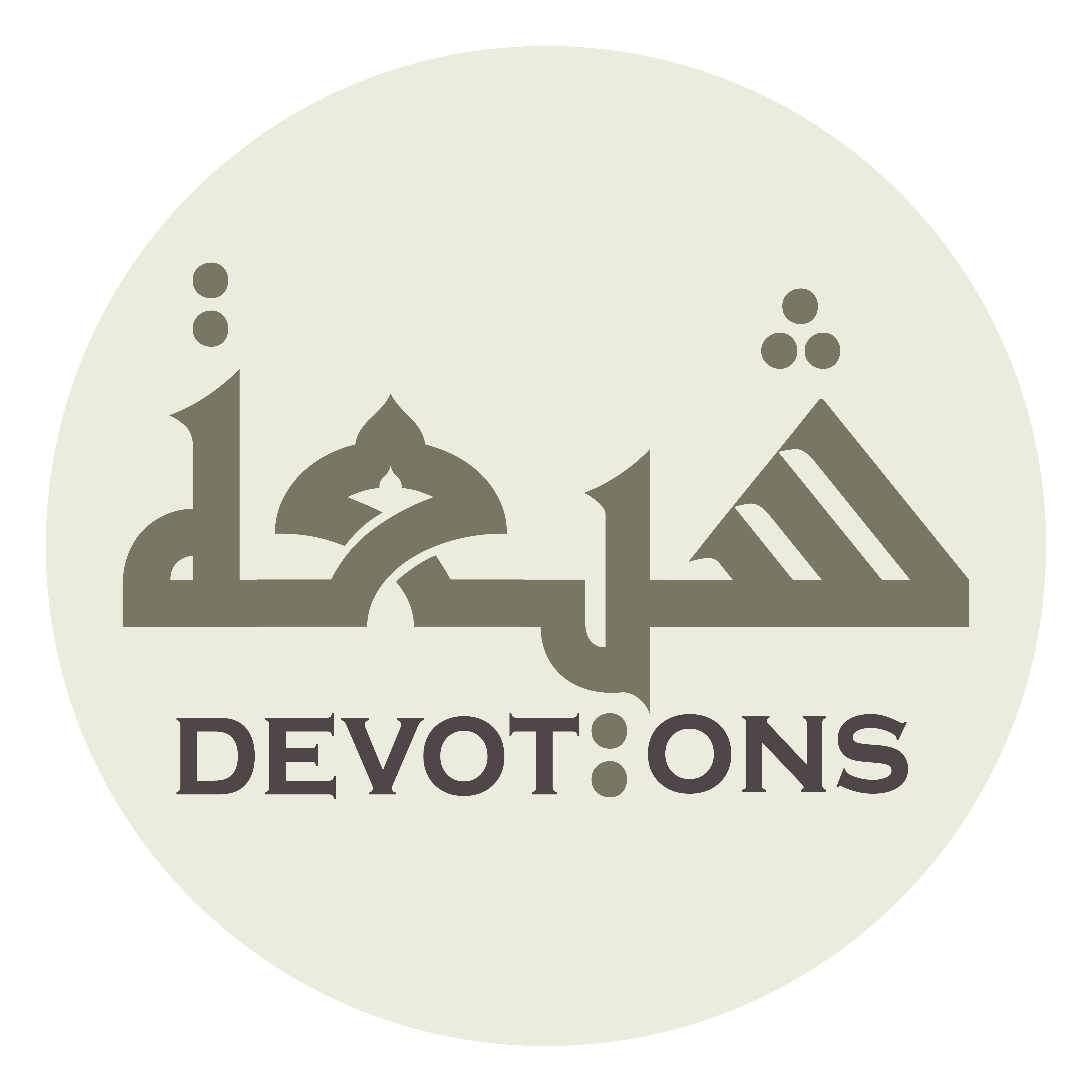 بِرَحْمَتِكَ يَا أَرْحَمَ الرَّاحِمِيْنَ

biraḥmatika yā ar-ḥamar rāḥimīn

[I beseech You] in the name of Your mercy; O most Merciful of all those who show mercy.
Dua Adeelah
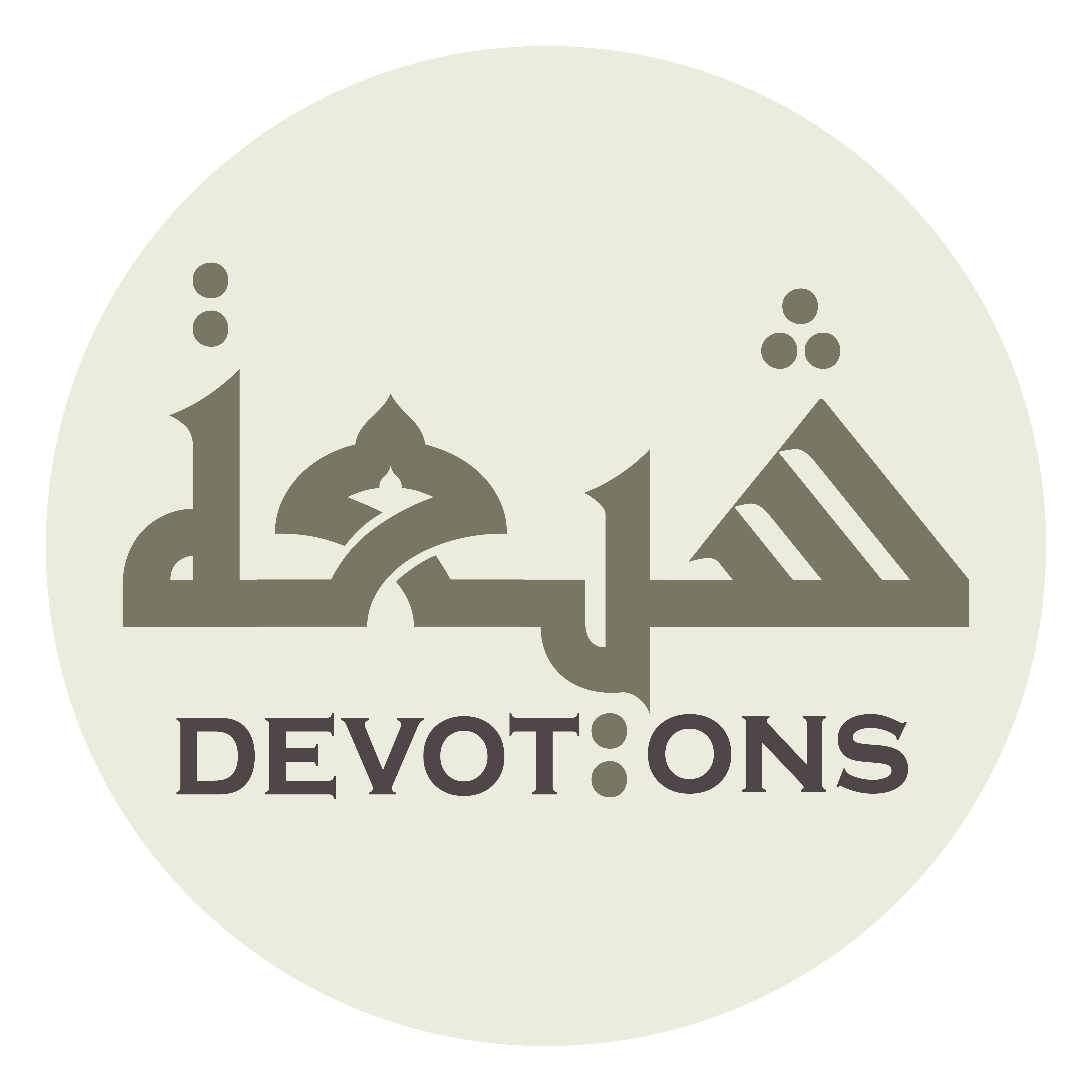 اَللّٰهُمَّ إِنِّيْ أَعُوذُ بِكَ مِنَ الْعَدِيلَةِ عِنْدَ الْمَوْتِ

allāhumma innī a`ūdhu bika minal `adīlati `indal mawt

O Allah, I seek Your protection against deviation at the hour of death.
Dua Adeelah